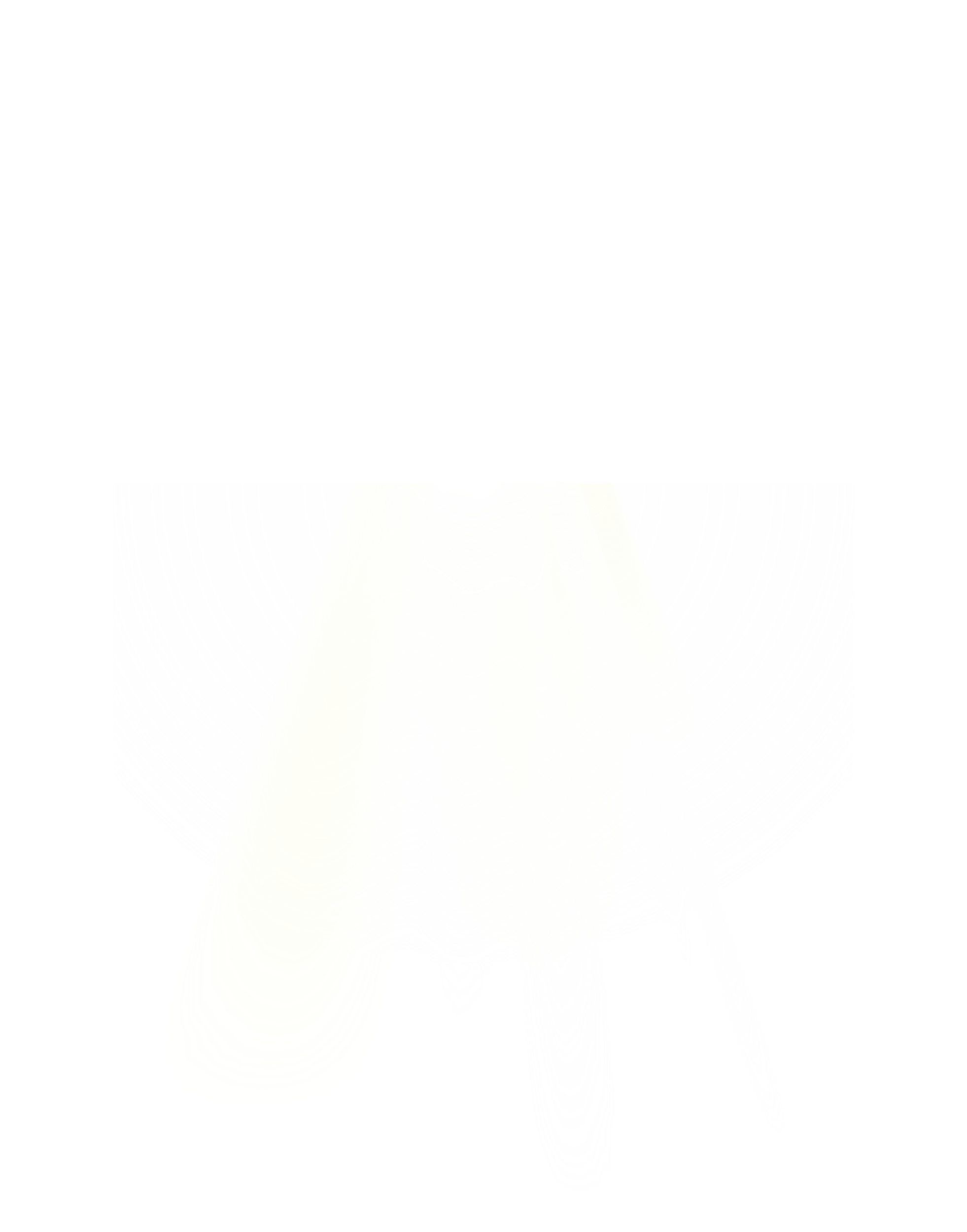 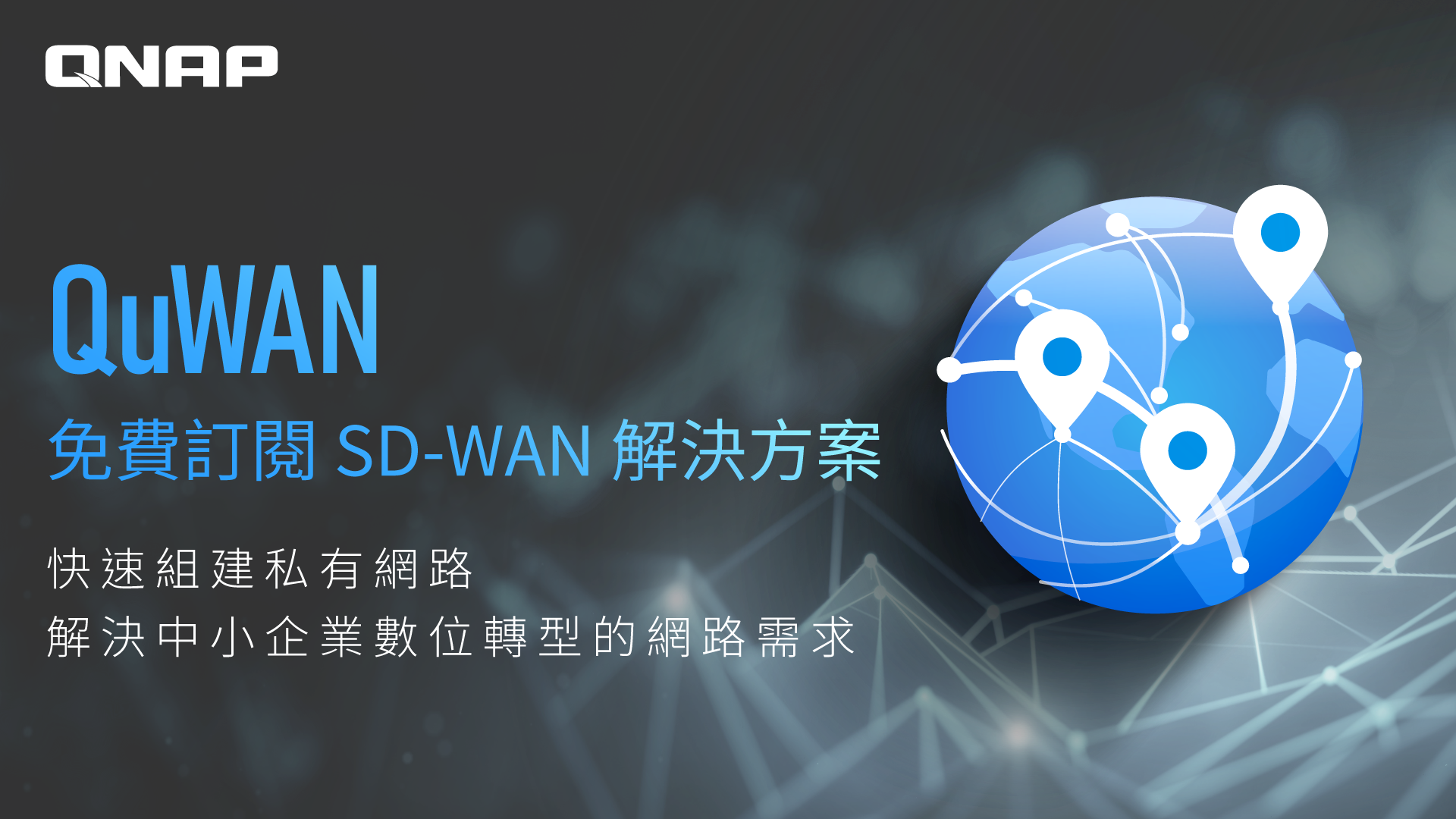 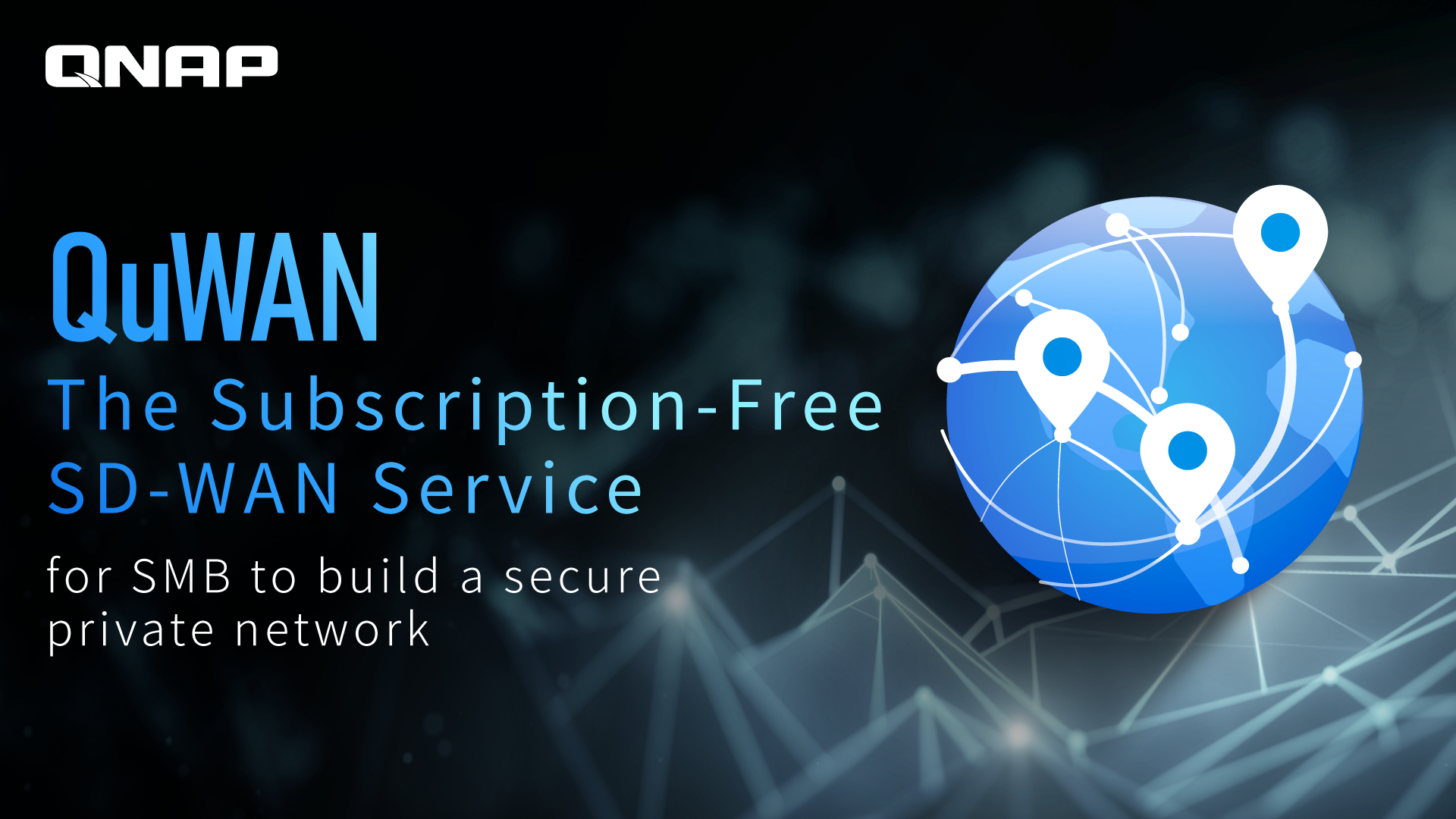 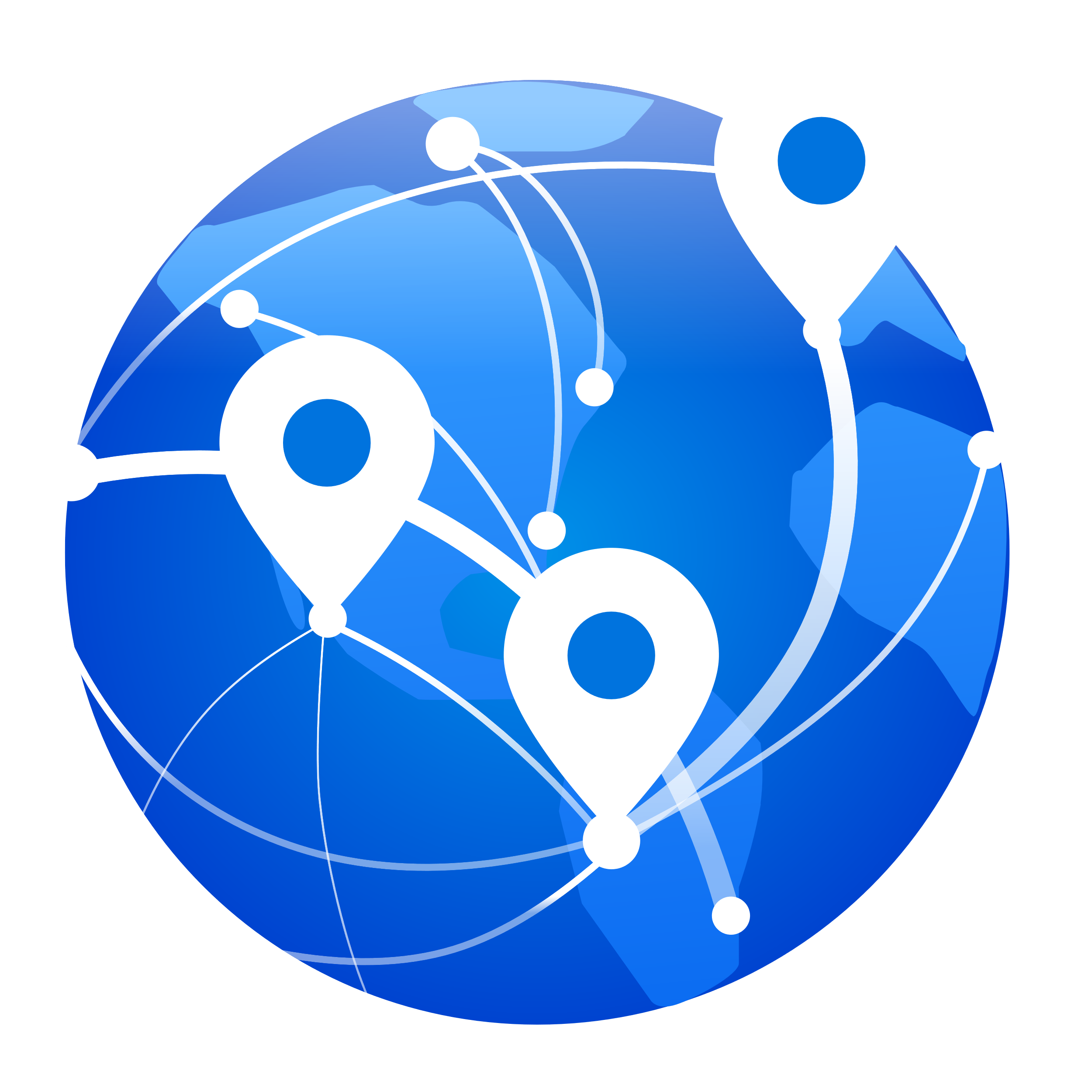 Agenda
04
07
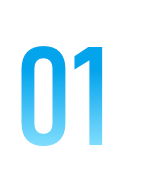 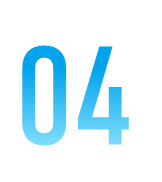 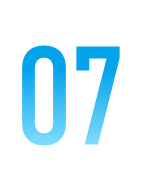 01
疫情時代企業被迫面臨數位轉型

既有網路架構面對 Work From Home 帶來的困境

新時代中小企業外網架構應具備的特色
QNAP SD-WAN 滿足新時代組網需求

現有設備即可全面升級為 SD-WAN 專用機


DEMO
使用情境



Beta 測試計畫
08
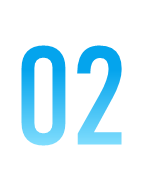 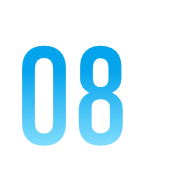 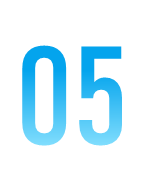 05
02
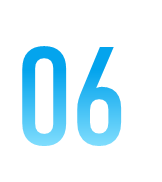 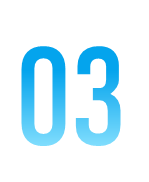 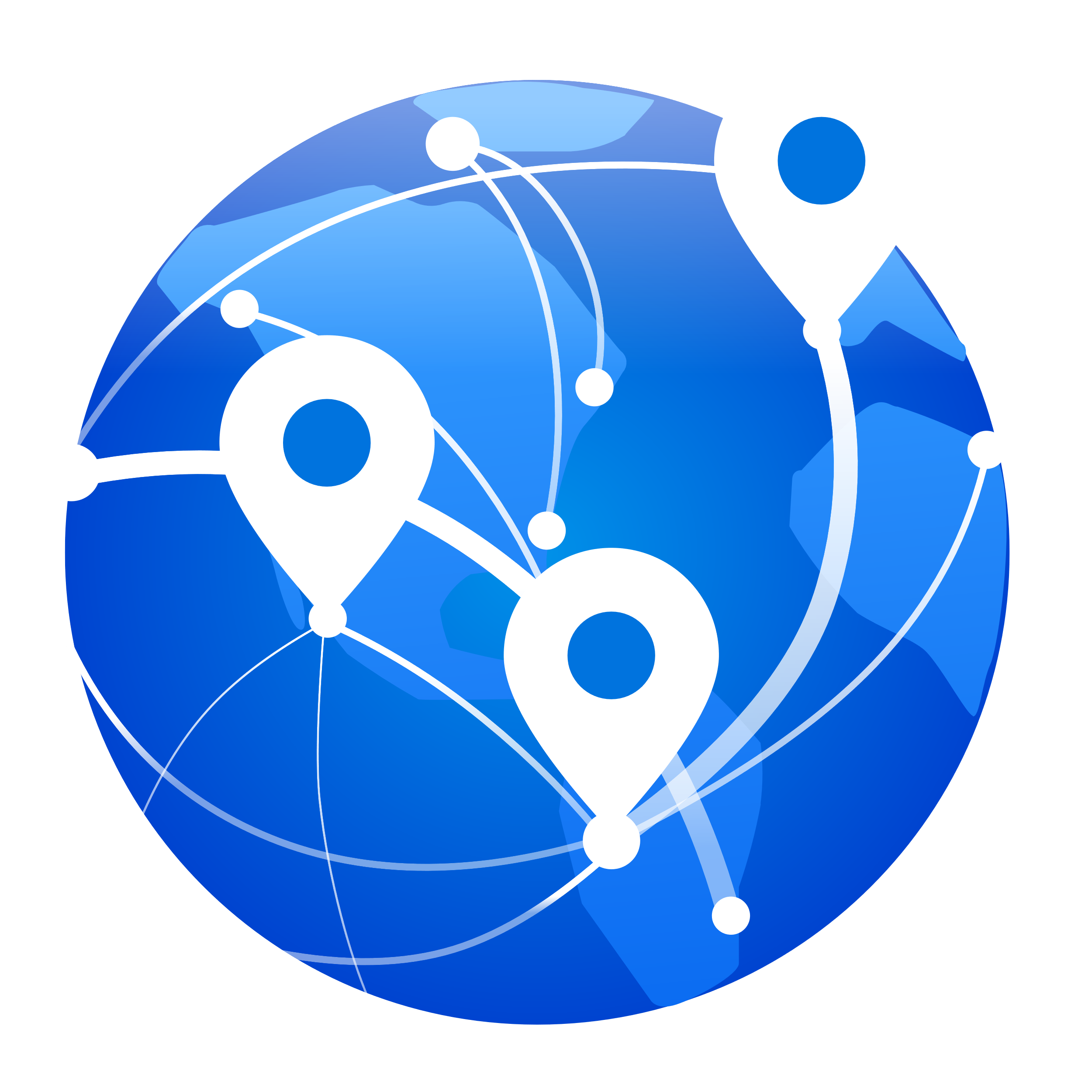 06
03
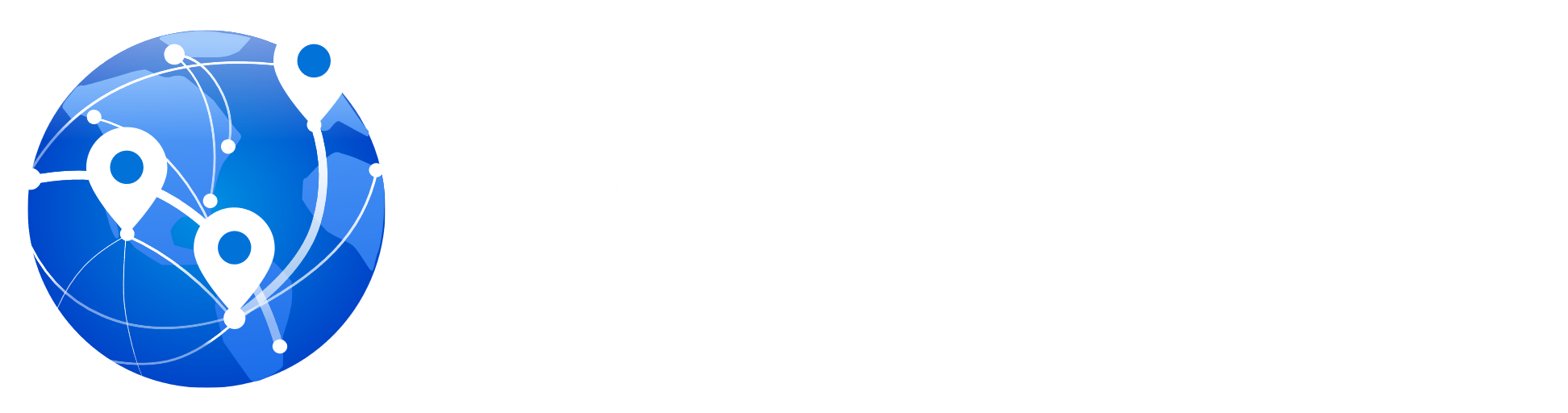 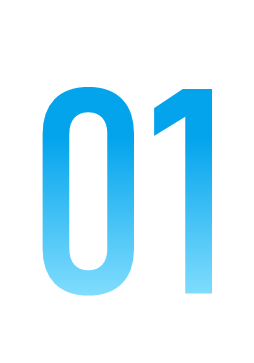 疫情時代
企業被迫面臨
數位轉型
疫情前 VPN 資源僅有少數人使用
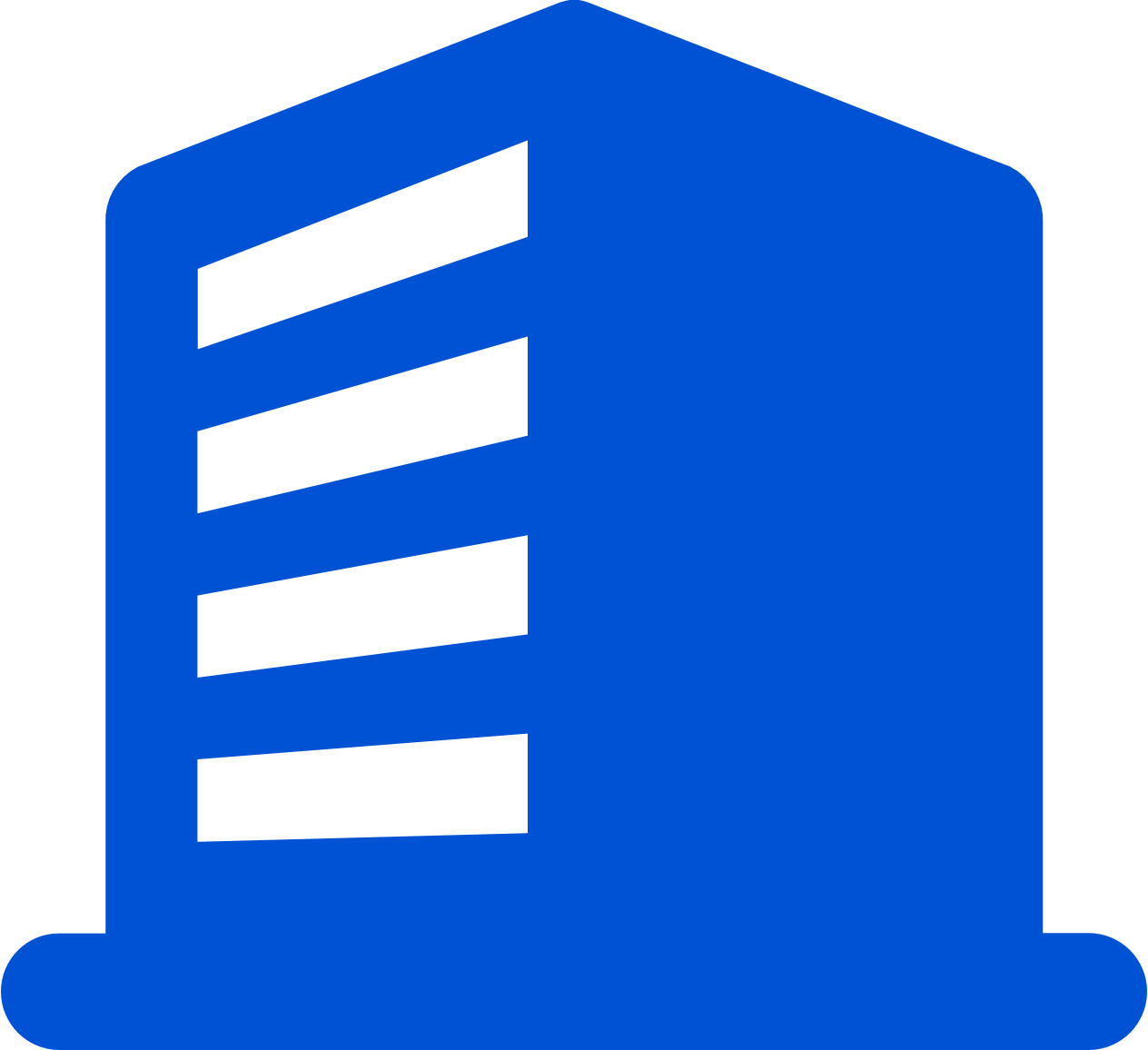 總部（內網流量）
分點辦公或外點人員（外網流量）
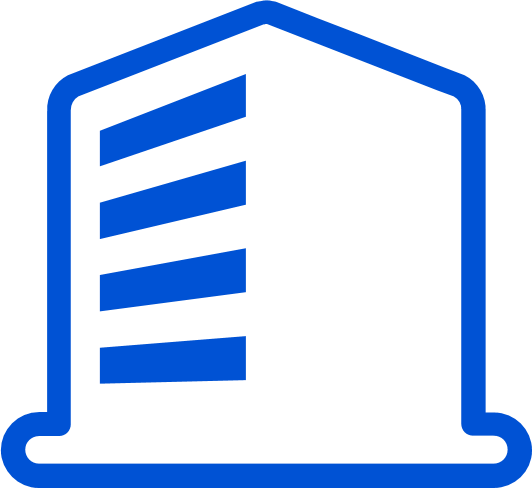 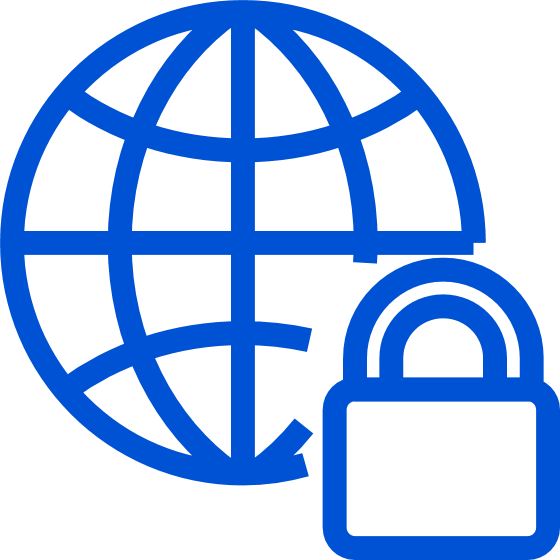 HQ
VPN
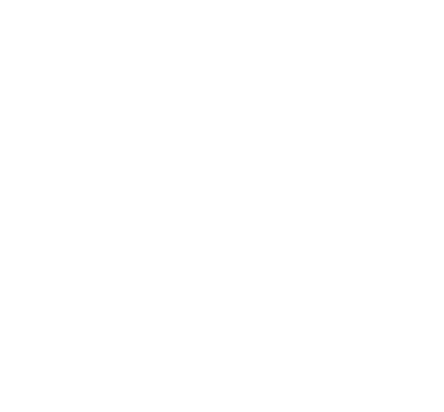 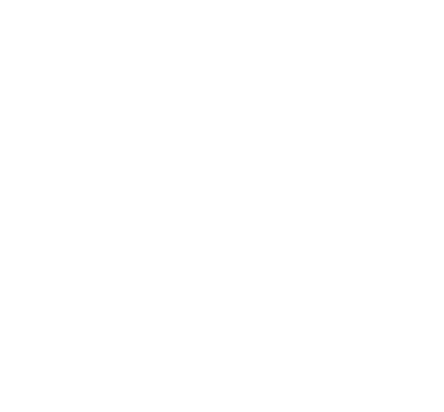 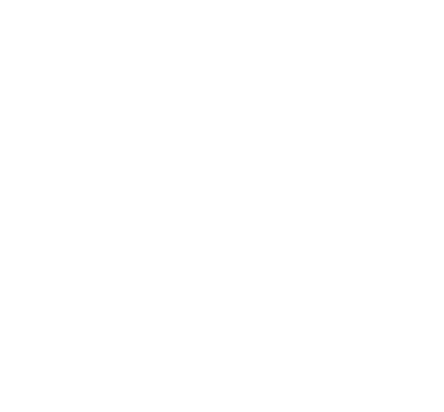 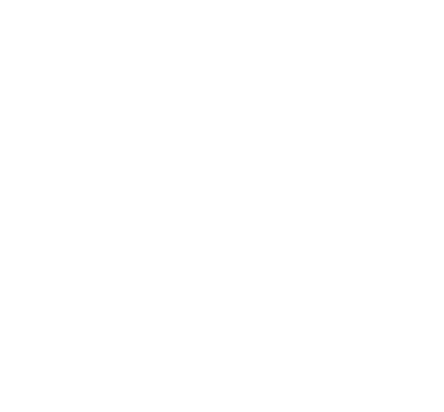 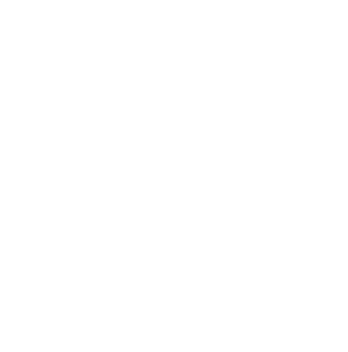 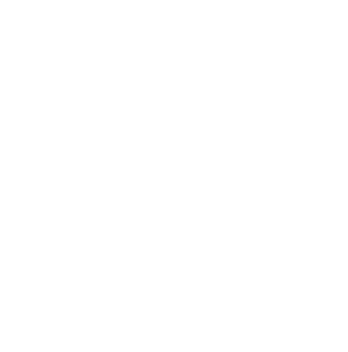 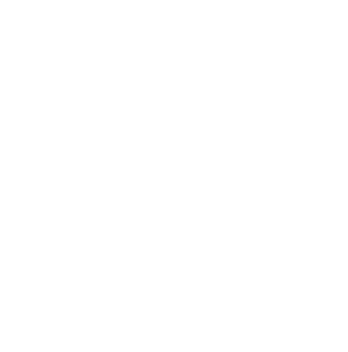 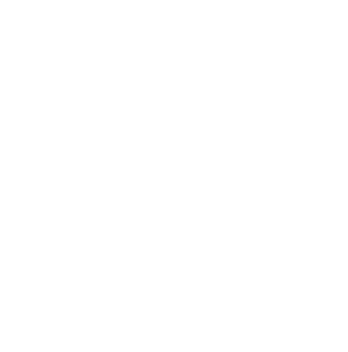 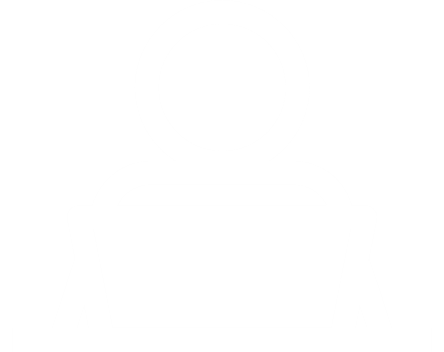 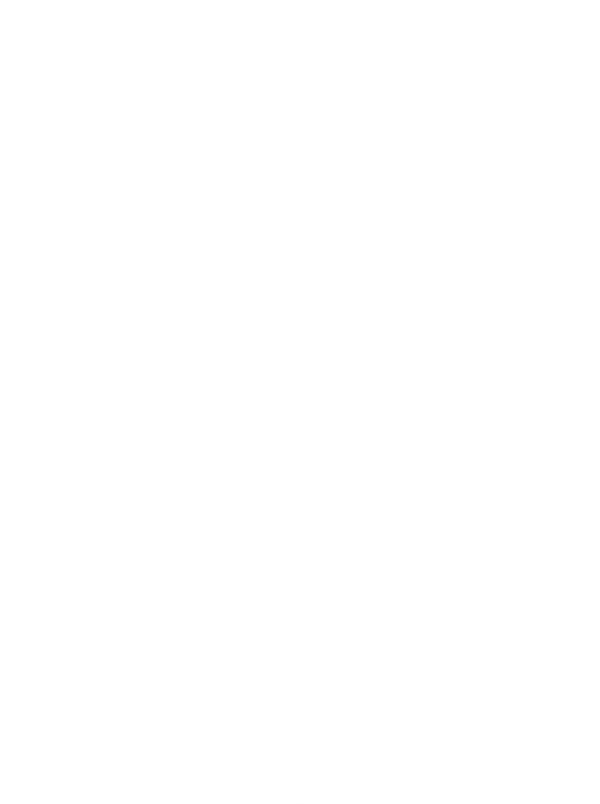 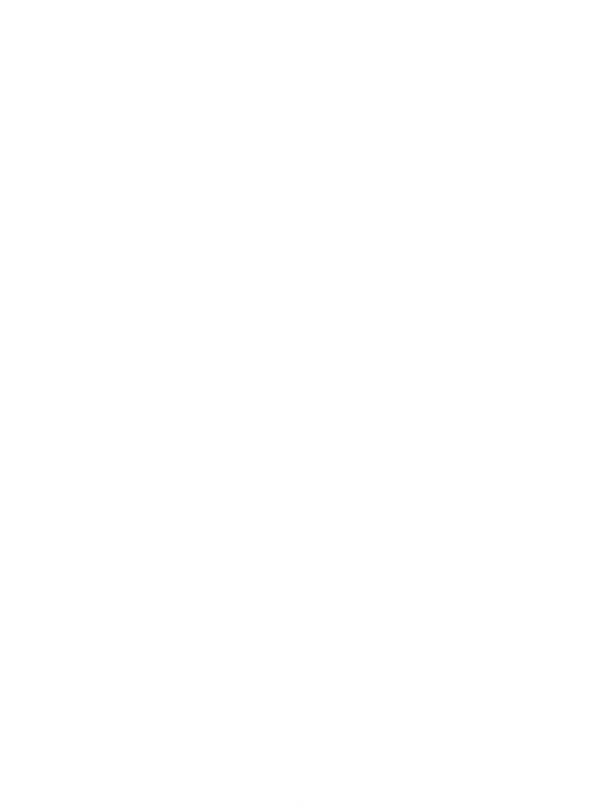 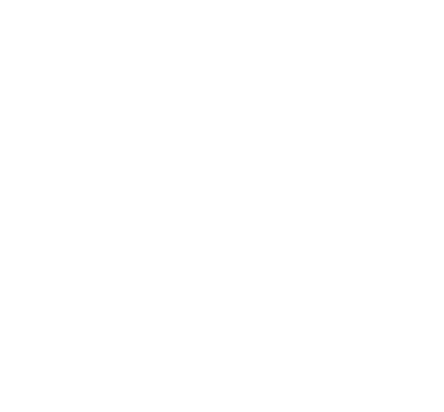 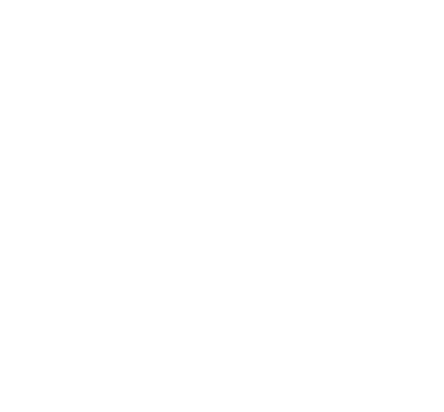 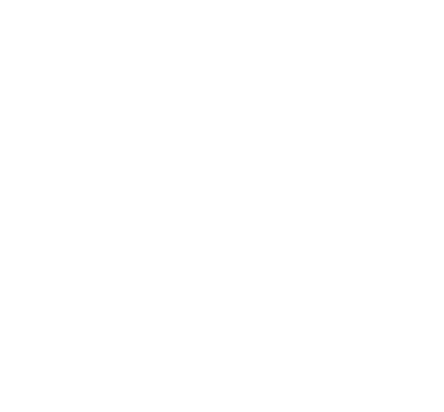 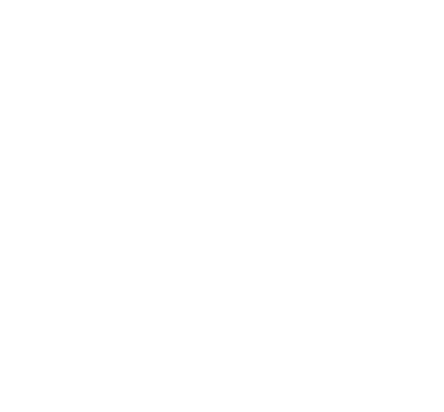 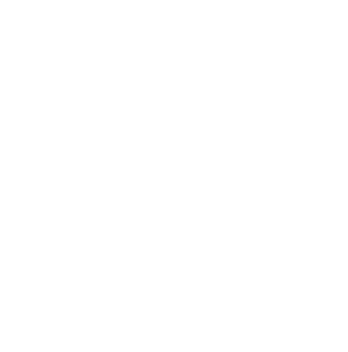 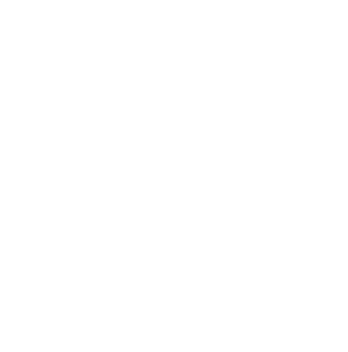 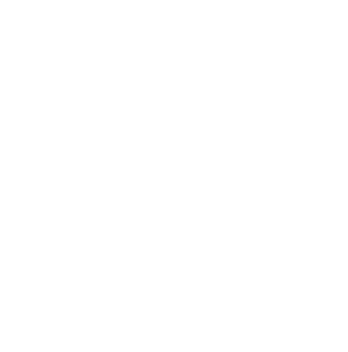 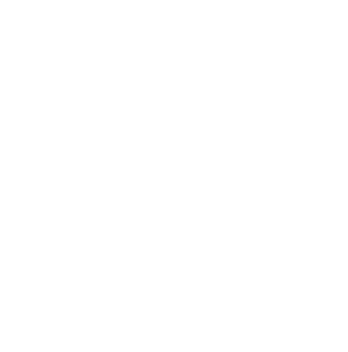 外點人員
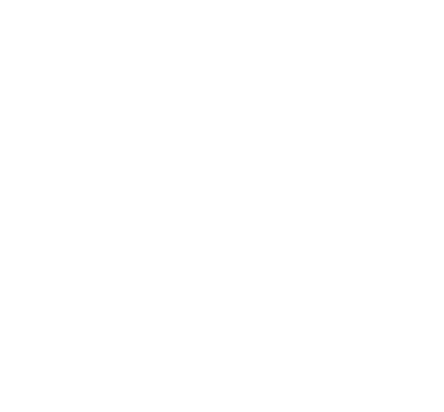 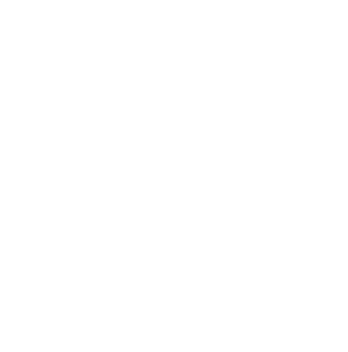 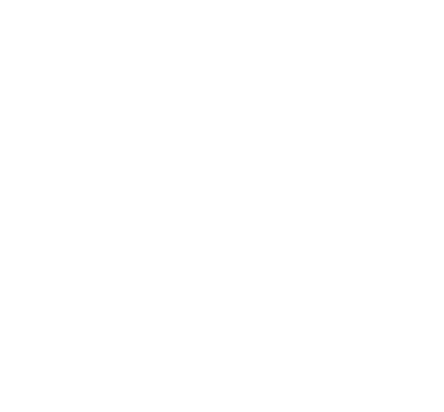 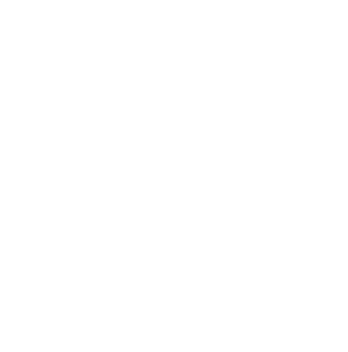 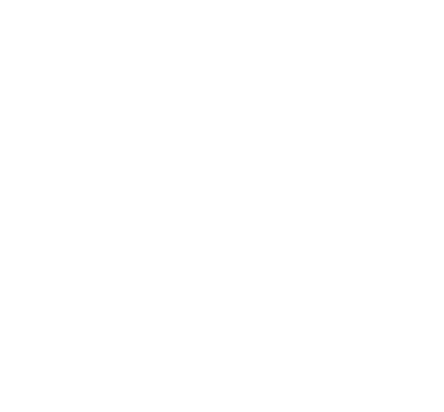 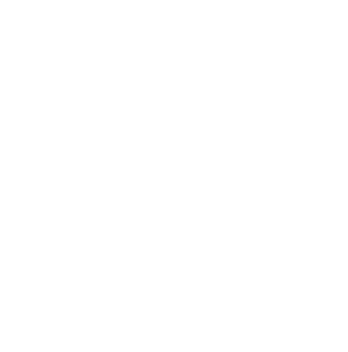 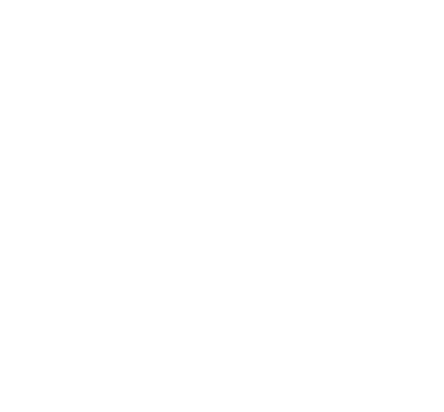 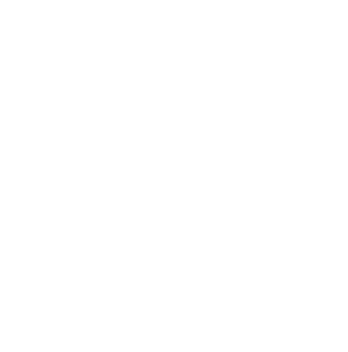 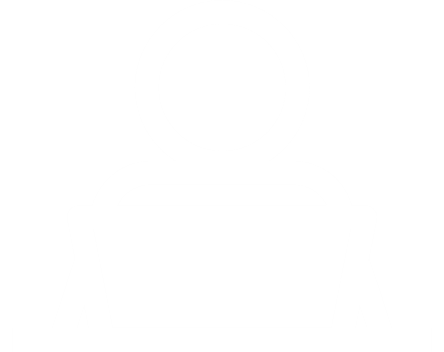 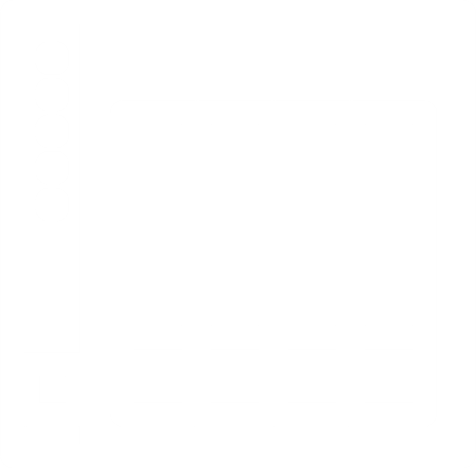 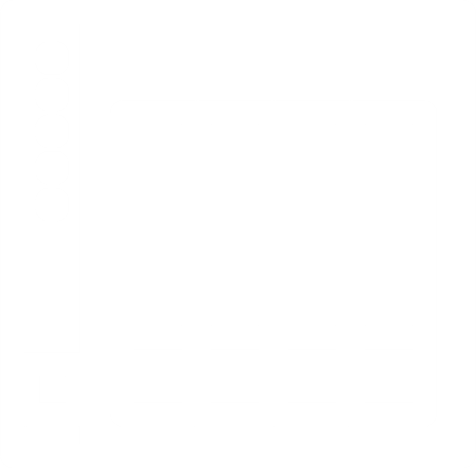 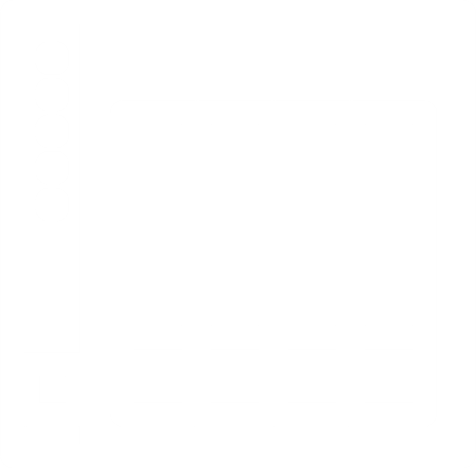 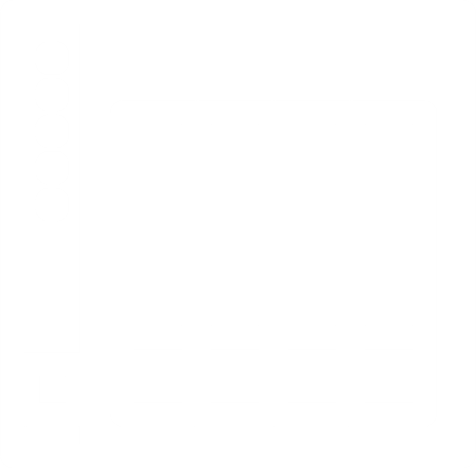 東京
台北
外點人員
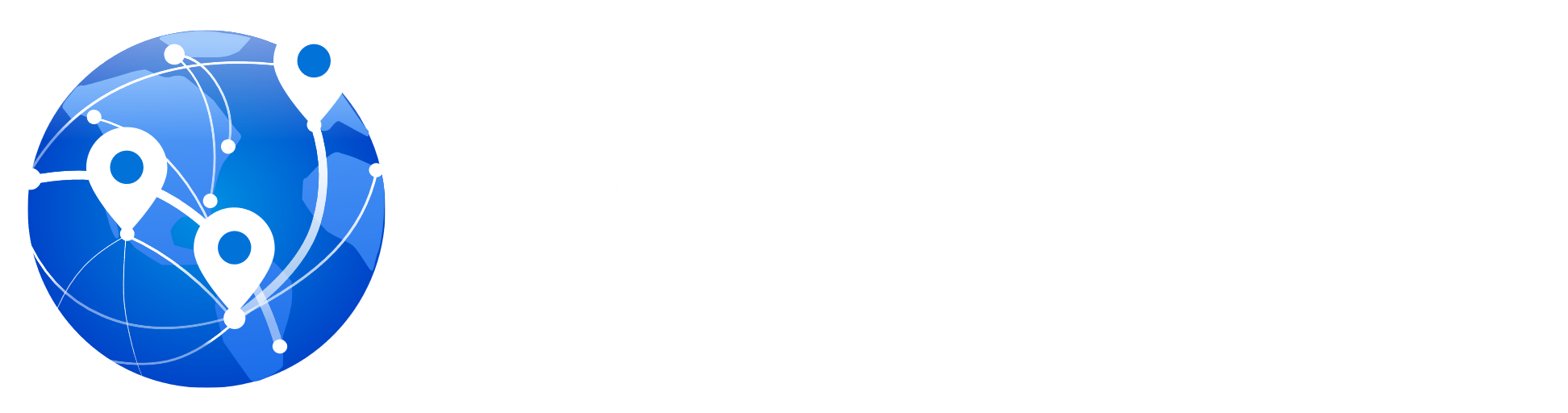 疫情爆發，VPN 需求大增企業 VPN 架構難以負荷
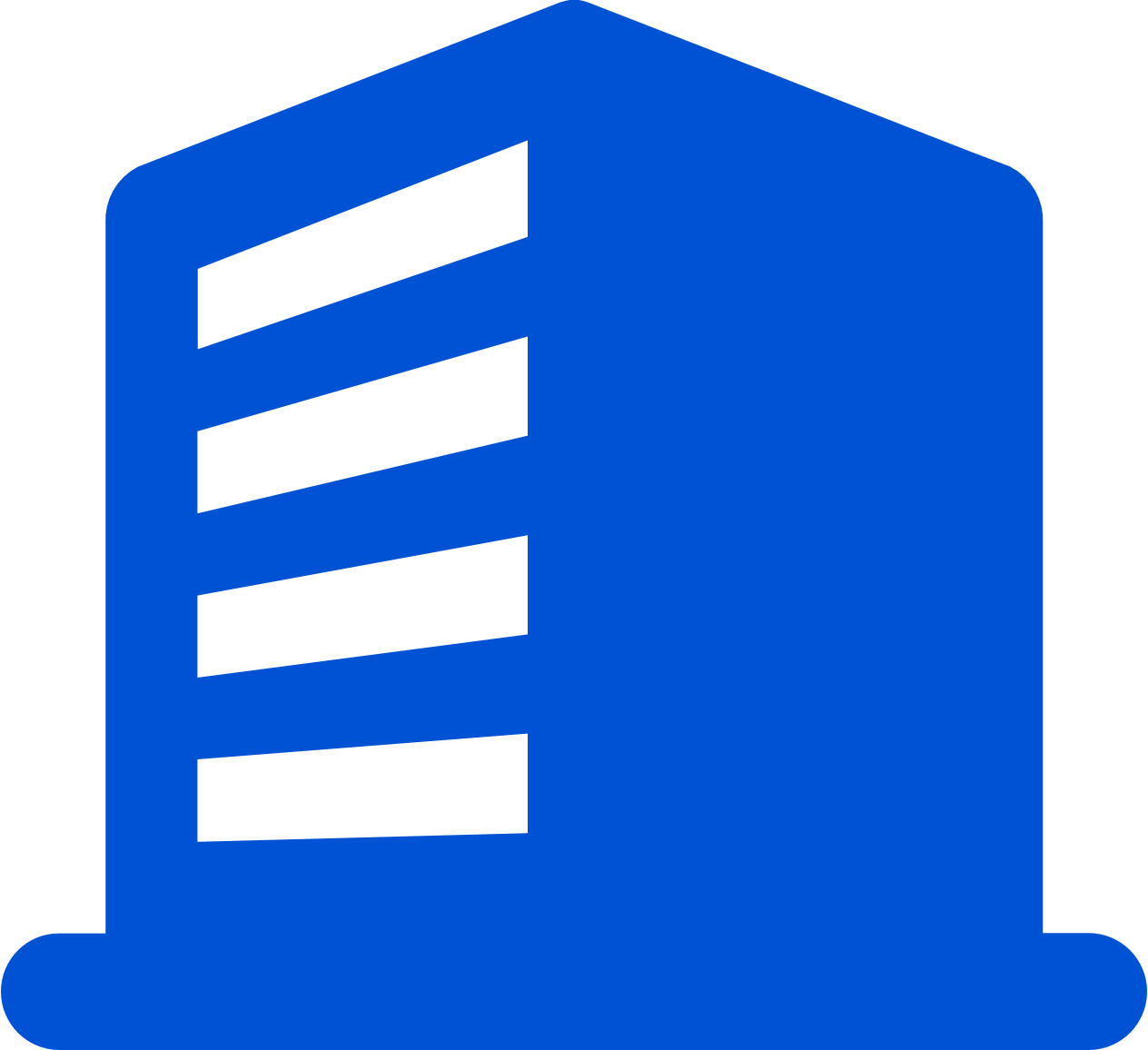 大量外網流量
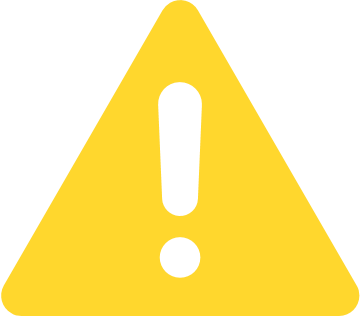 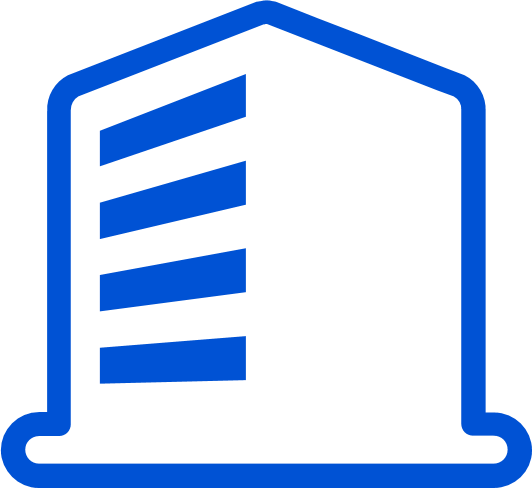 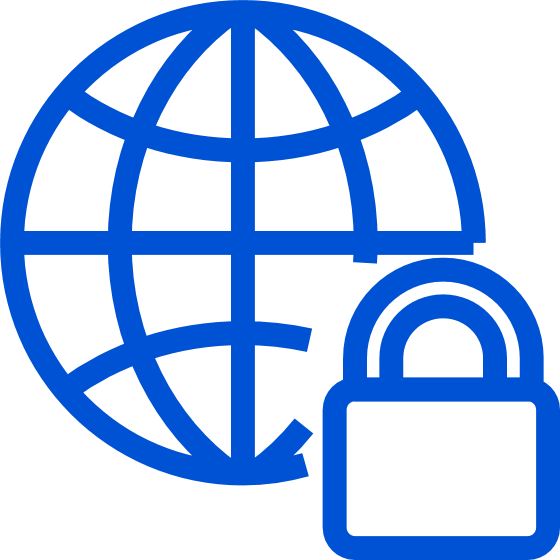 HQ
VPN
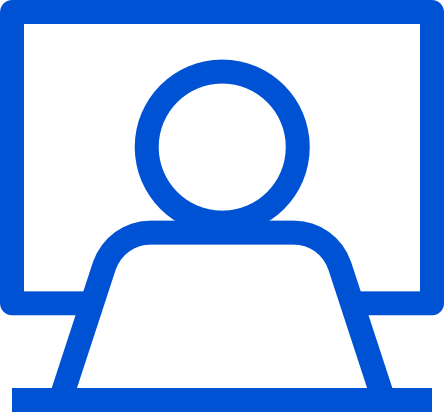 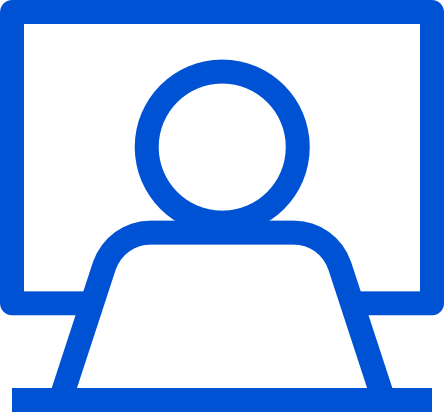 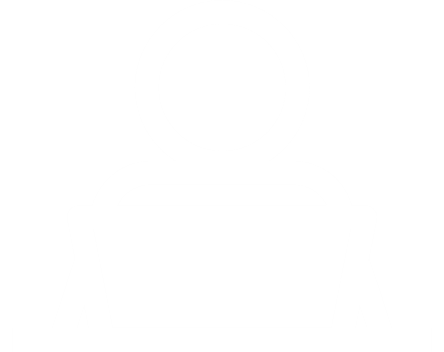 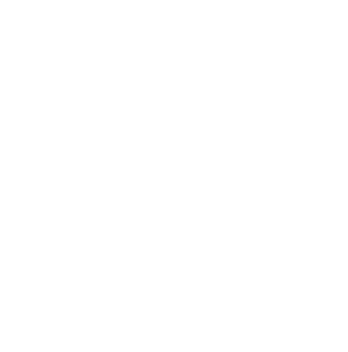 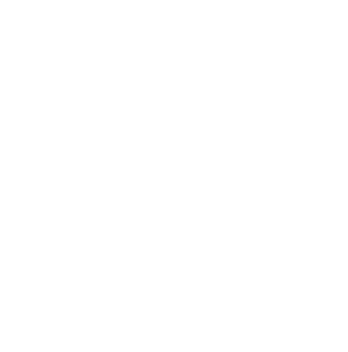 遠端工作者
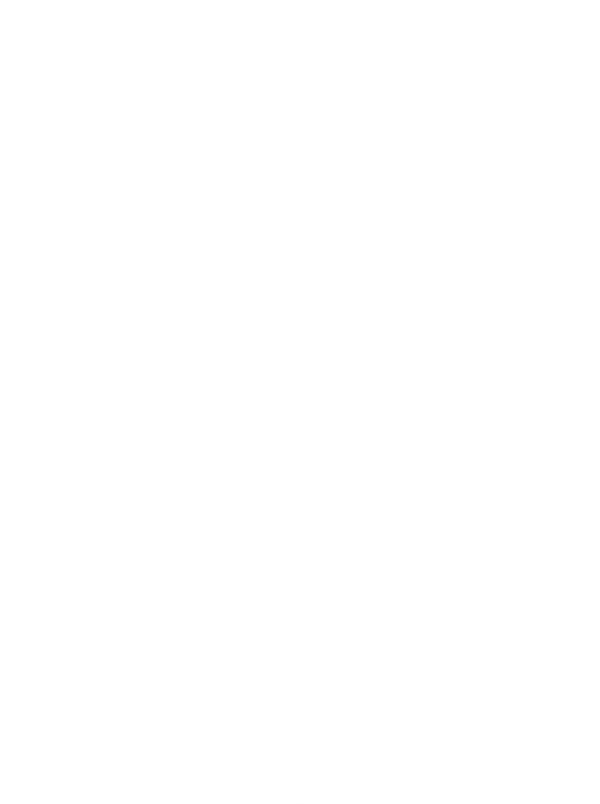 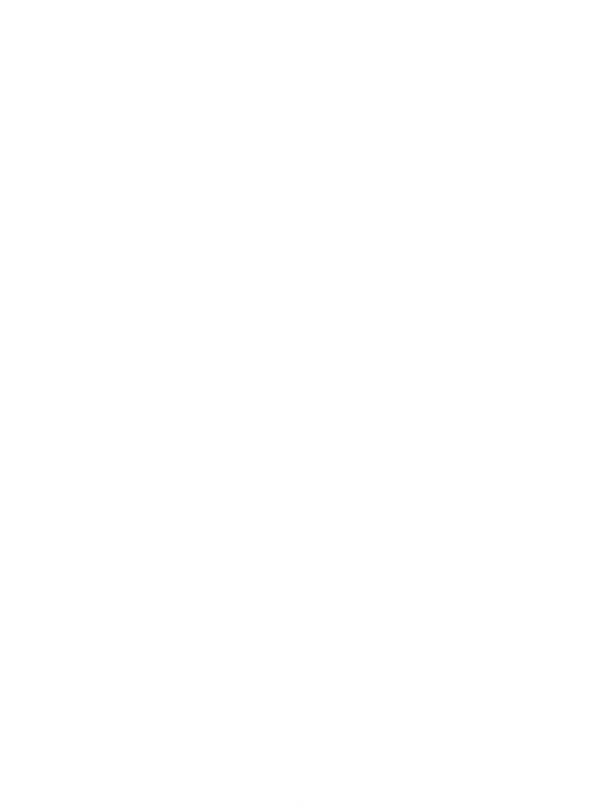 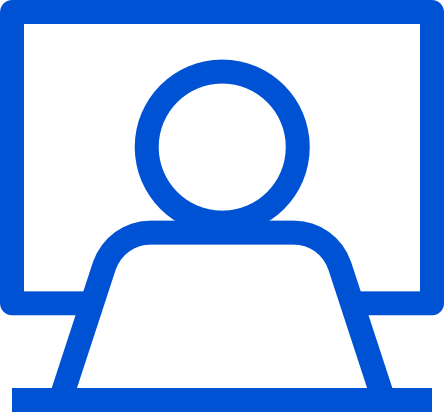 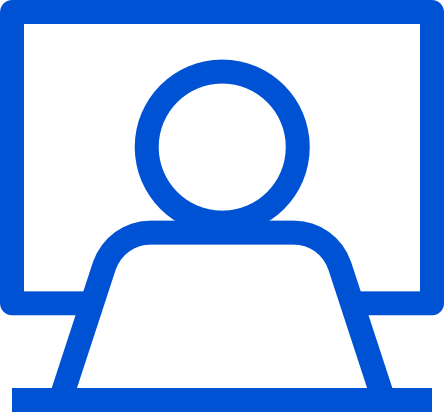 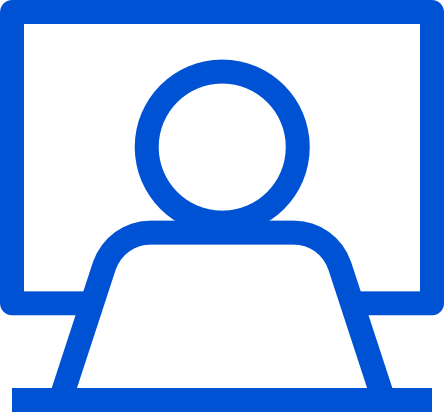 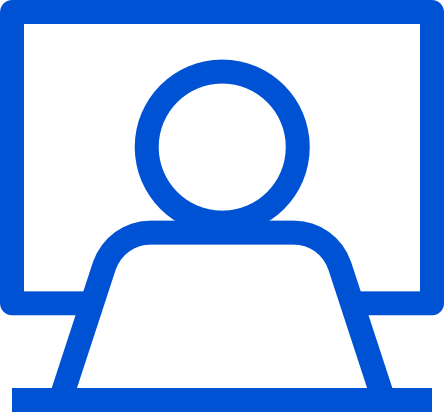 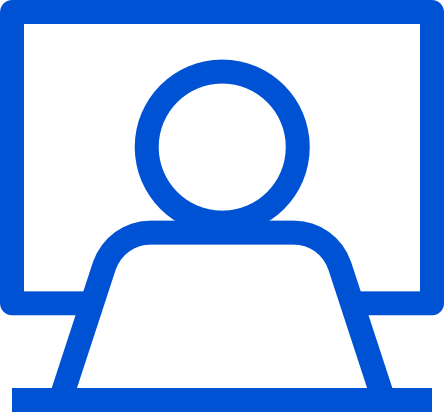 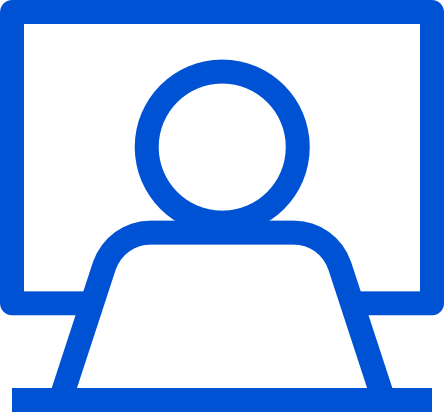 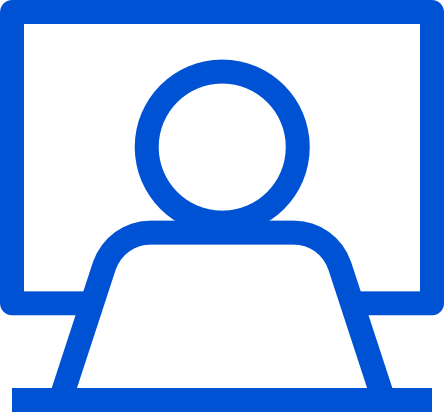 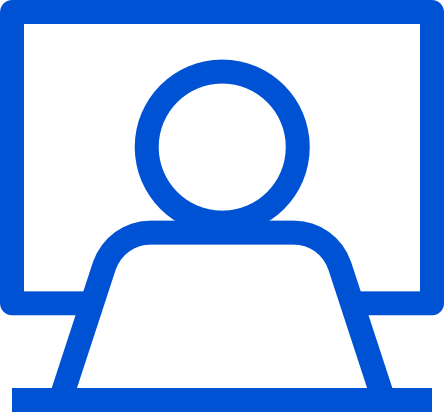 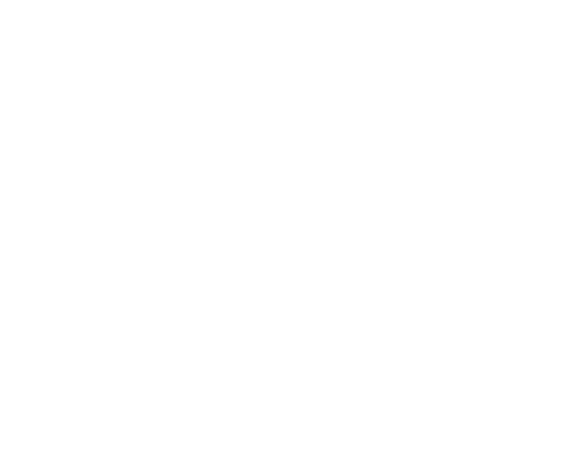 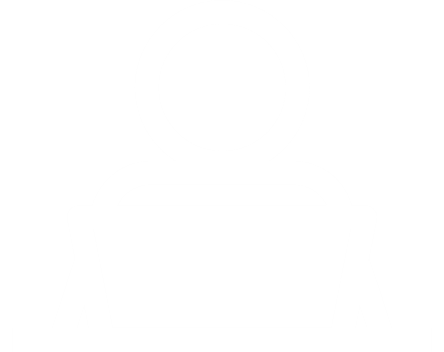 居家辦公
遠端工作者
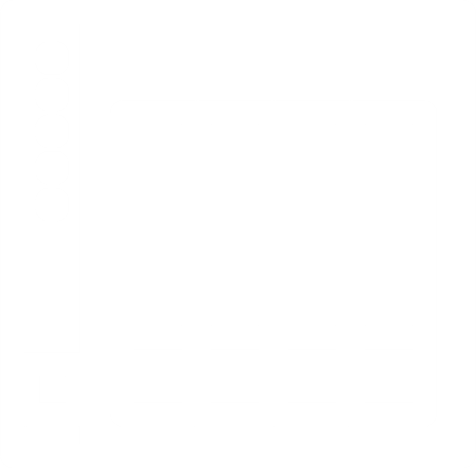 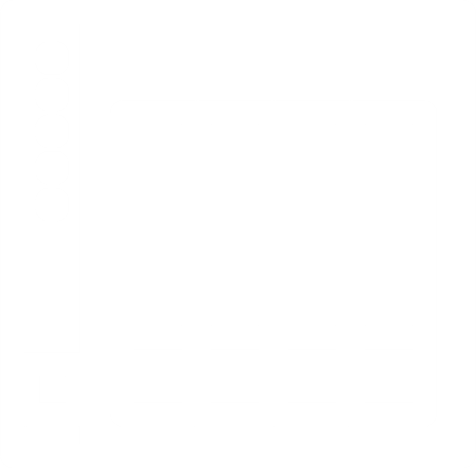 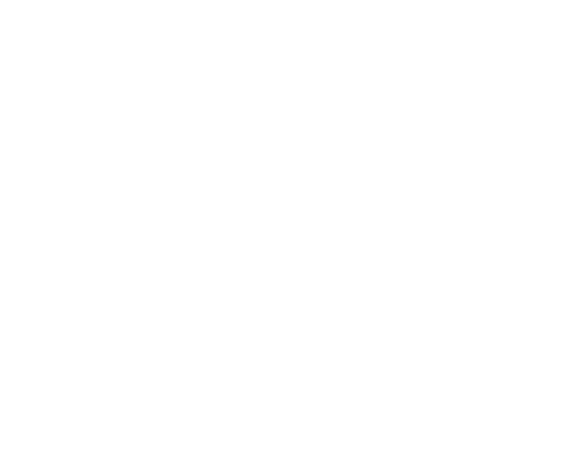 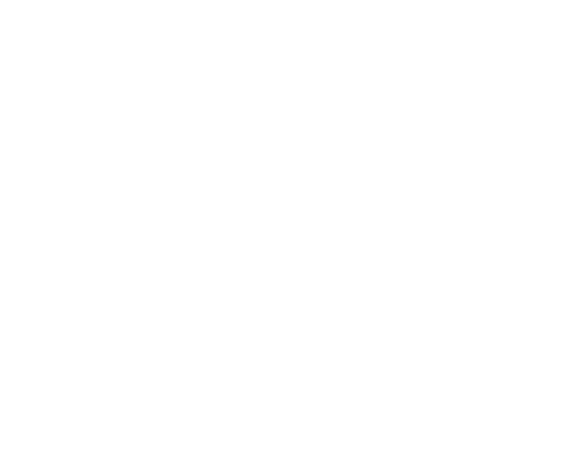 東京
台北
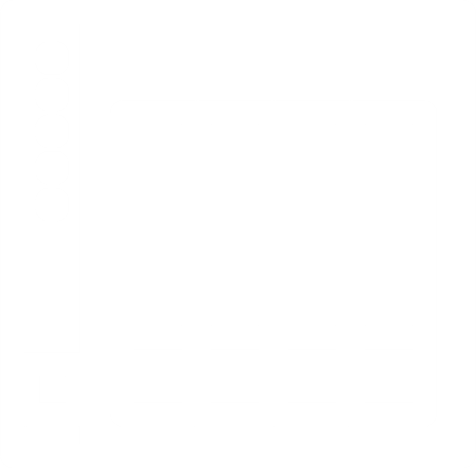 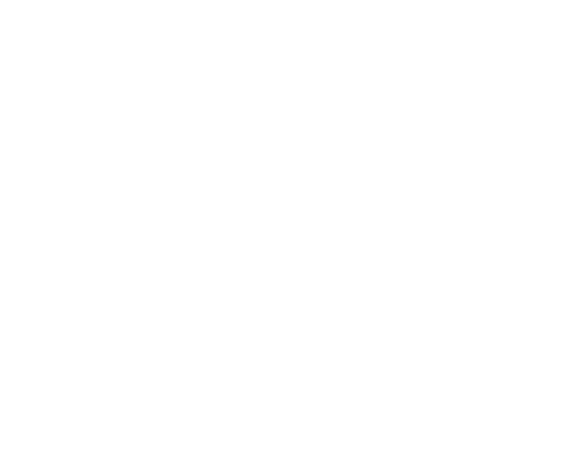 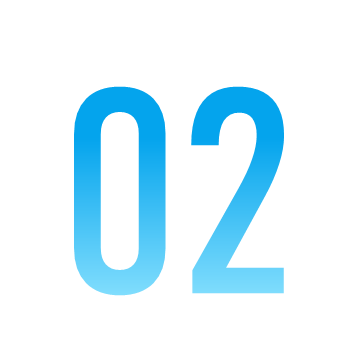 既有網路架構面對 
Work From Home 帶來的困境
困境一 大量內網流量必須透過企業外網交換
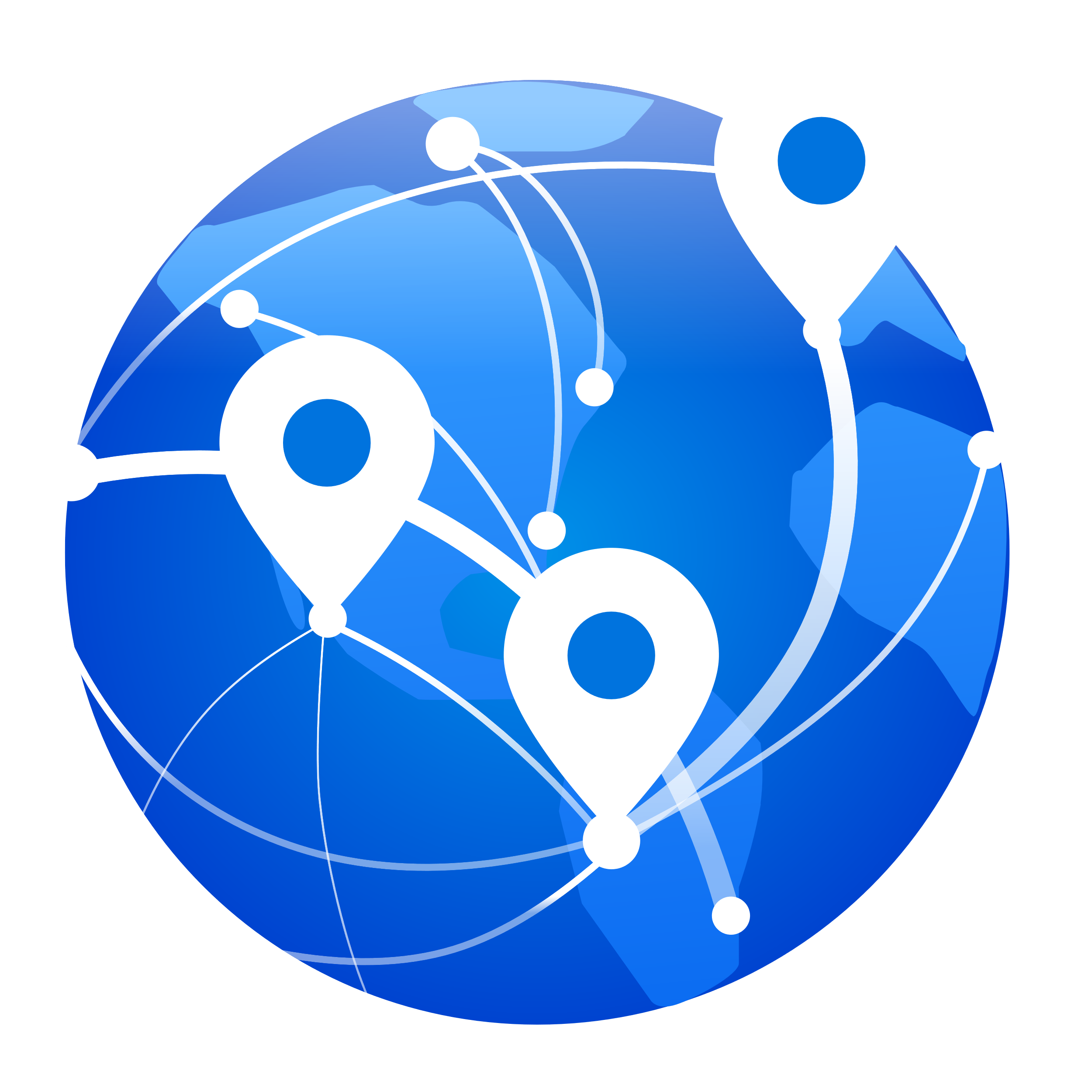 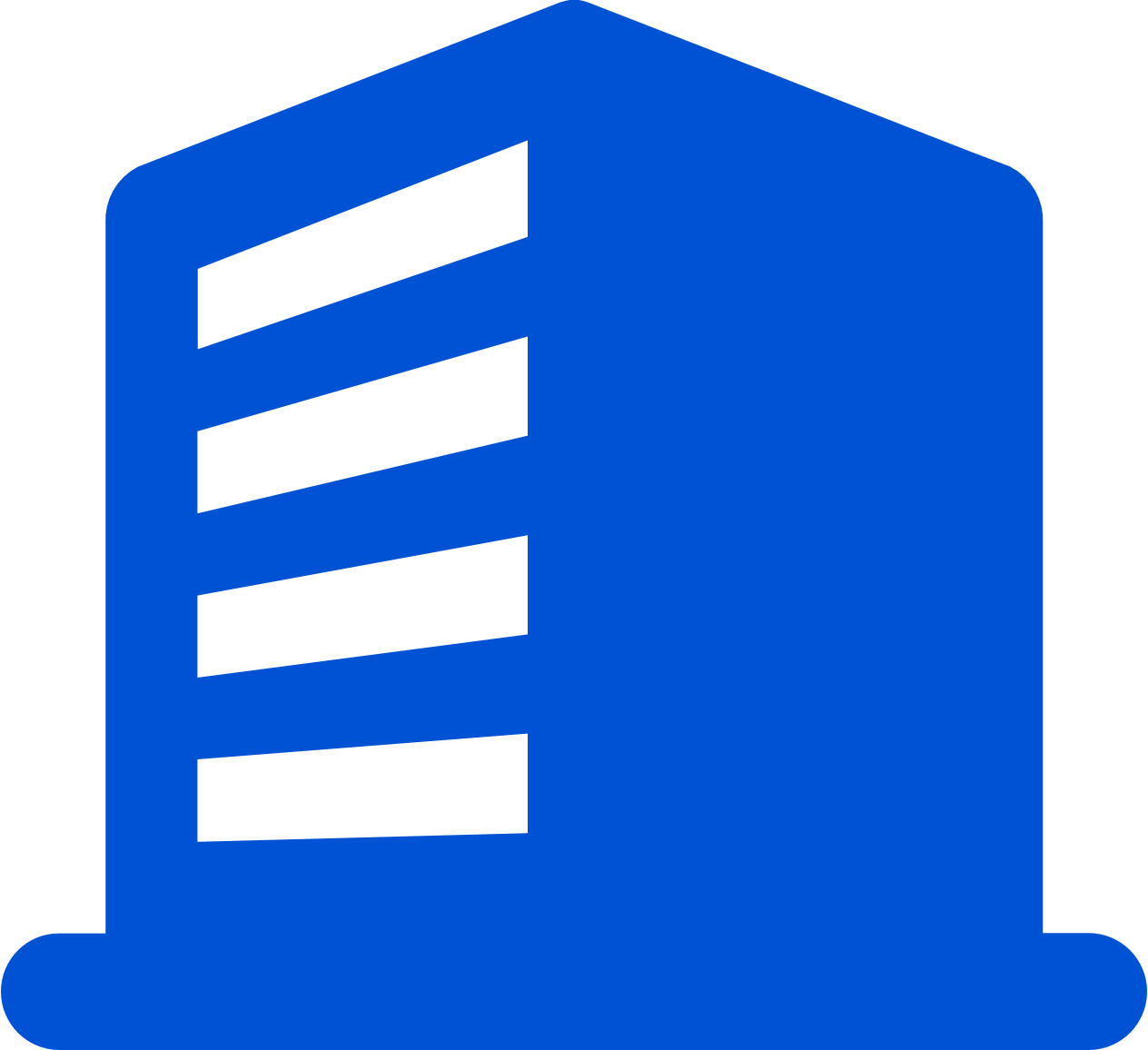 VPN 網路無法負荷大量外網人員與設備連線，時常斷線影響工作效率。
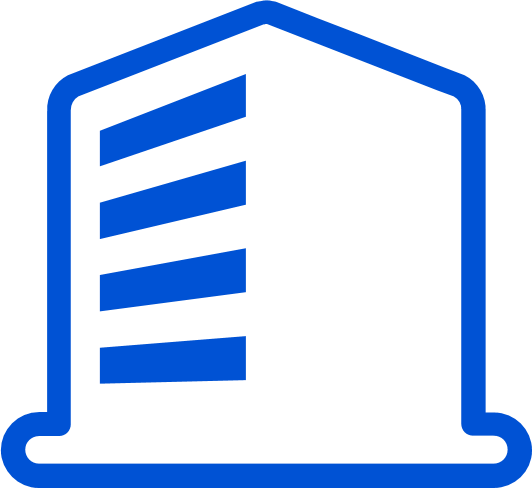 內網
外網
HQ
VPN
VPN
VPN
VPN
VPN
VPN
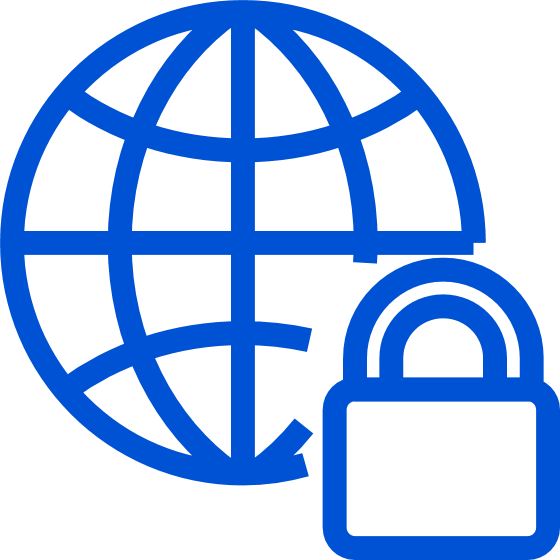 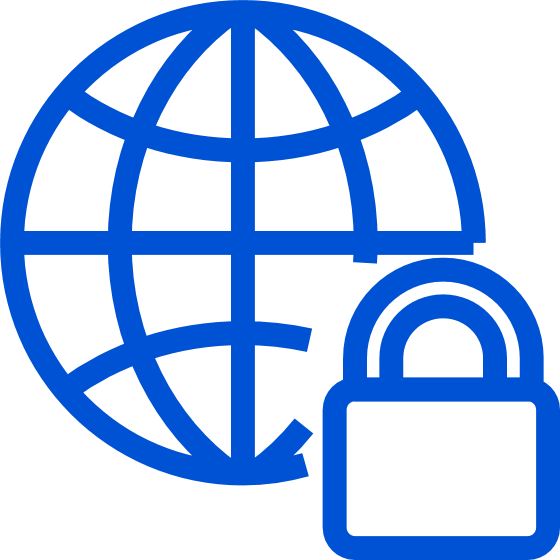 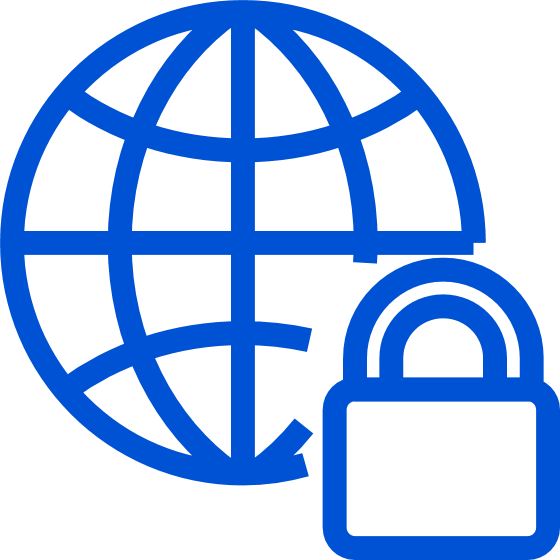 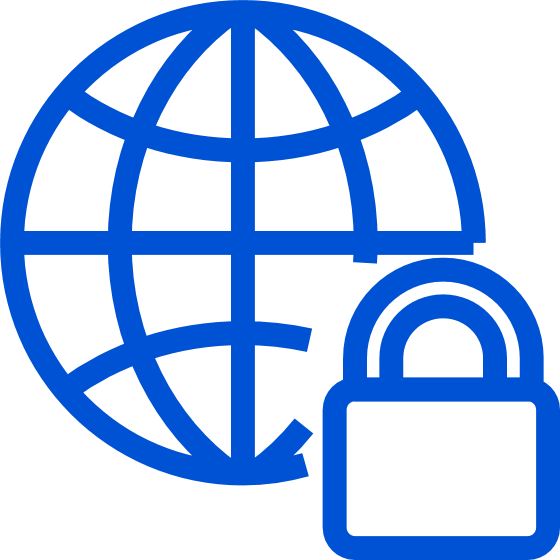 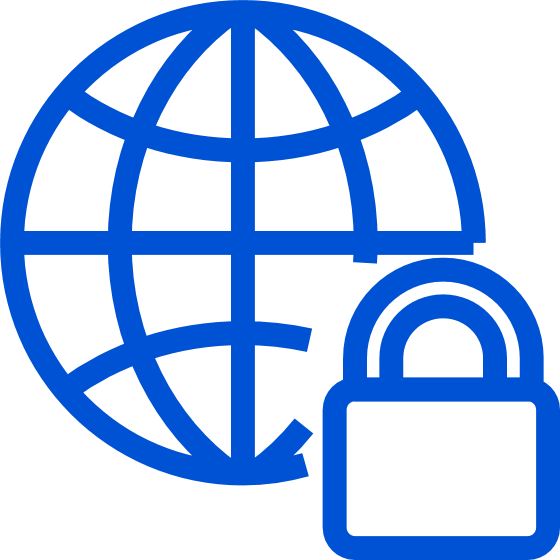 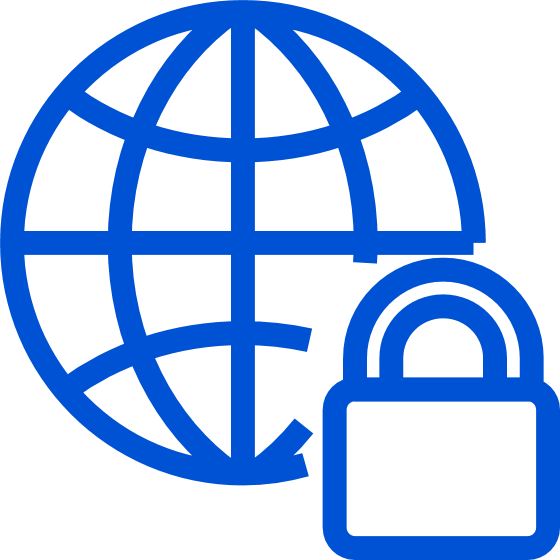 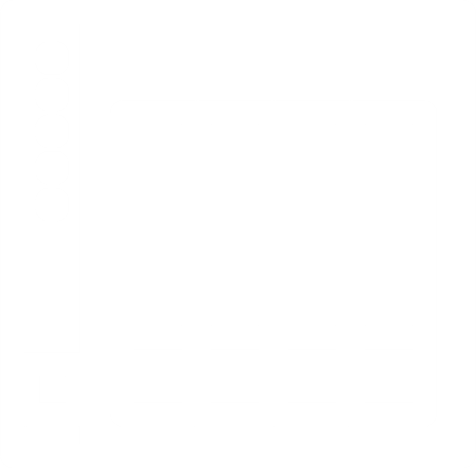 設備連 VPN
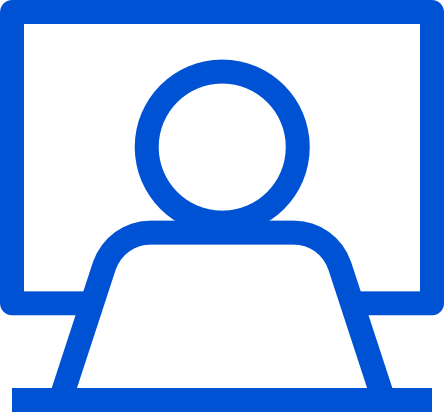 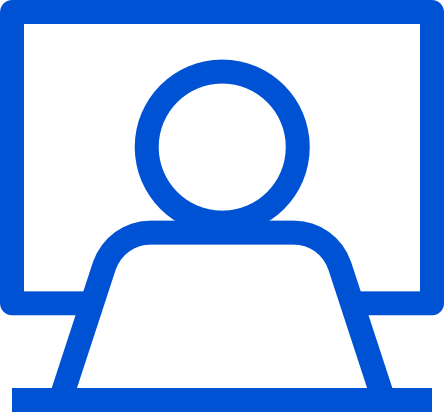 外網 VPN 崩潰
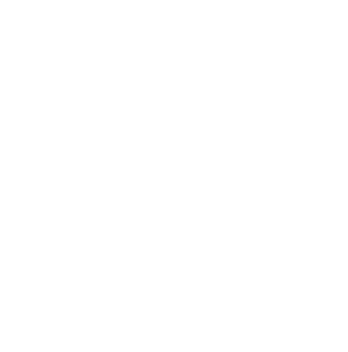 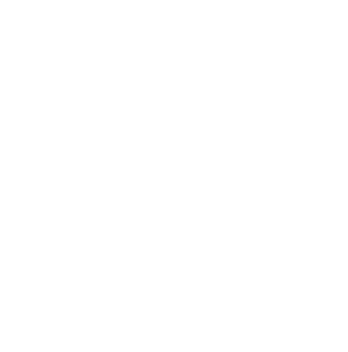 設計部門圖片存檔
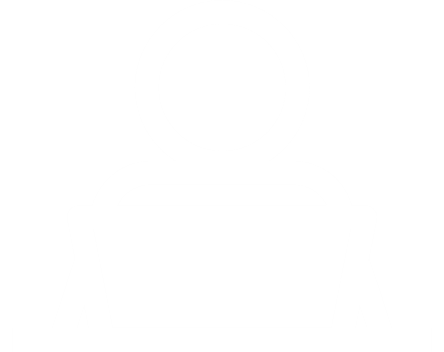 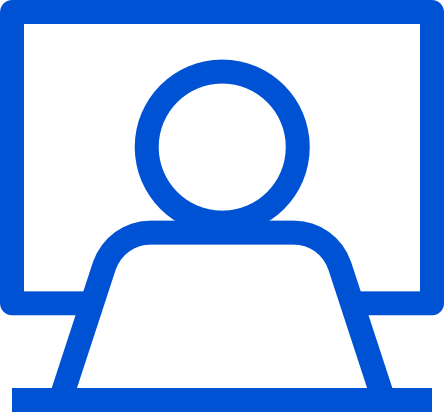 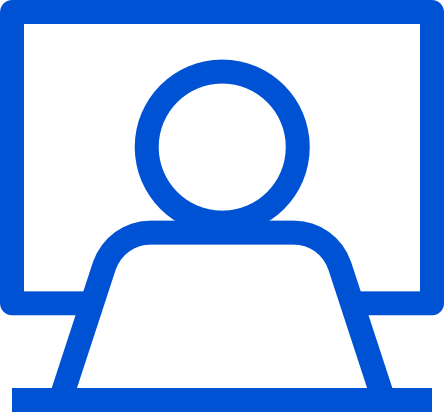 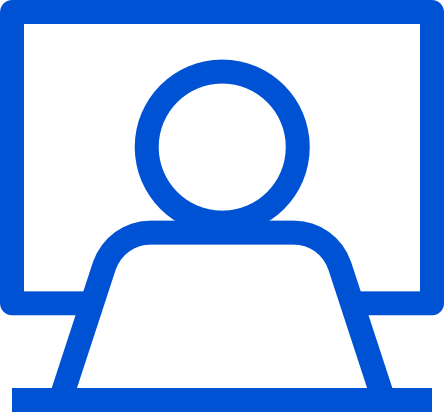 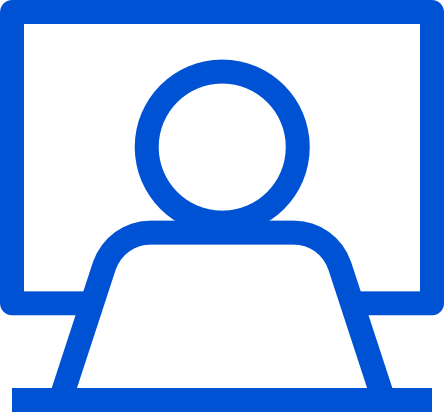 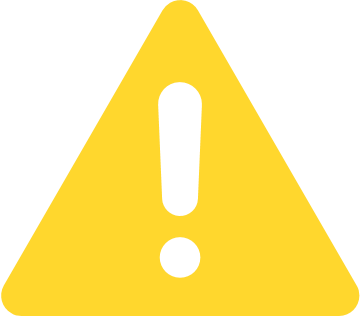 PM 索取檔案
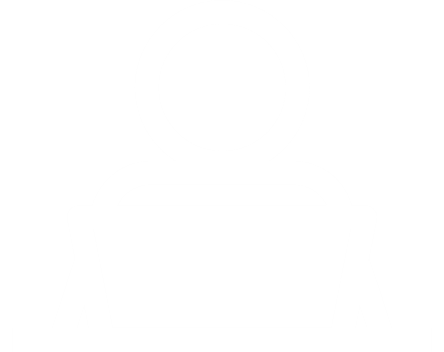 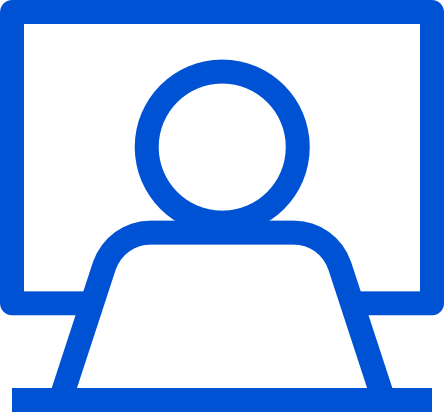 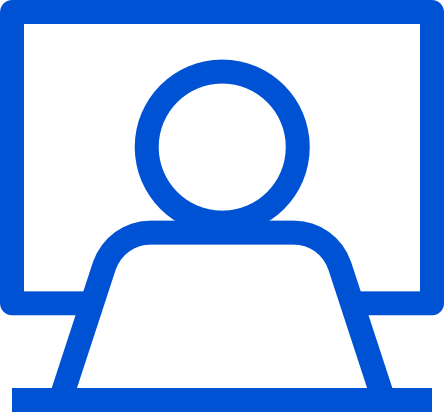 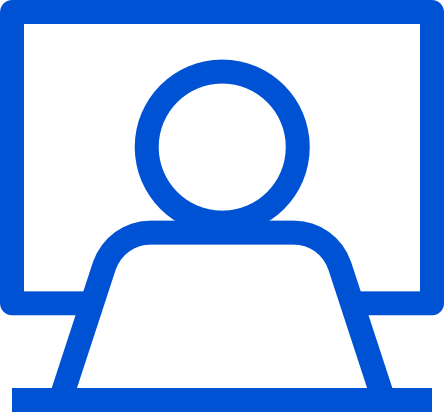 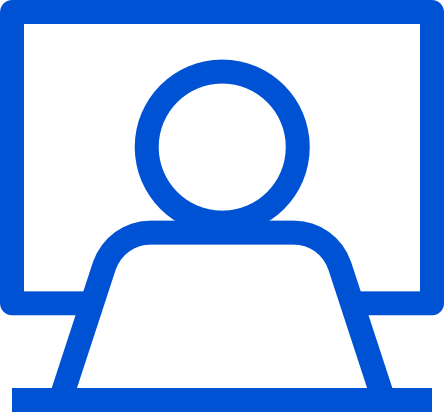 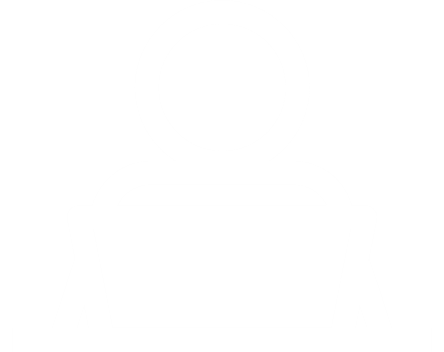 業務使用 ERP
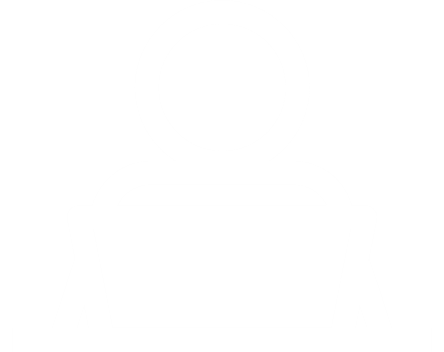 RD 使用機器開發軟體
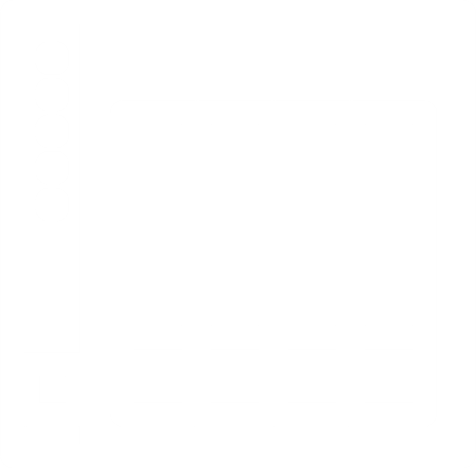 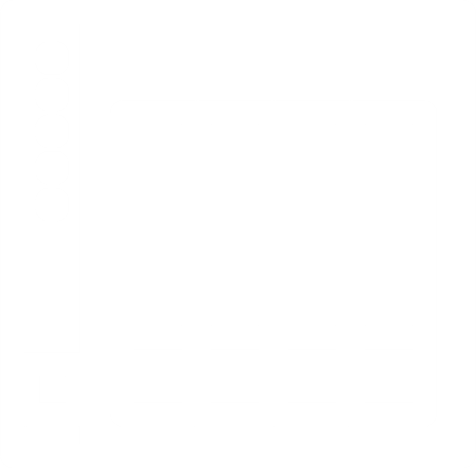 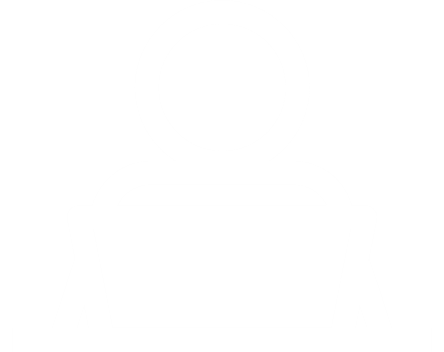 財務採購使用 ERP
困境二 缺乏有效方式管理大量外點設備連線
IT 無法管理設備使用狀態，且每個站點連線穩定度不同
並非每個員工懂設定機器和維修，出問題需花時間寄送設備
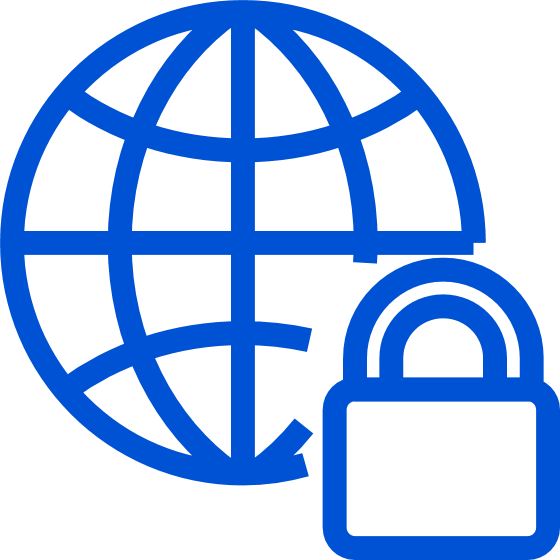 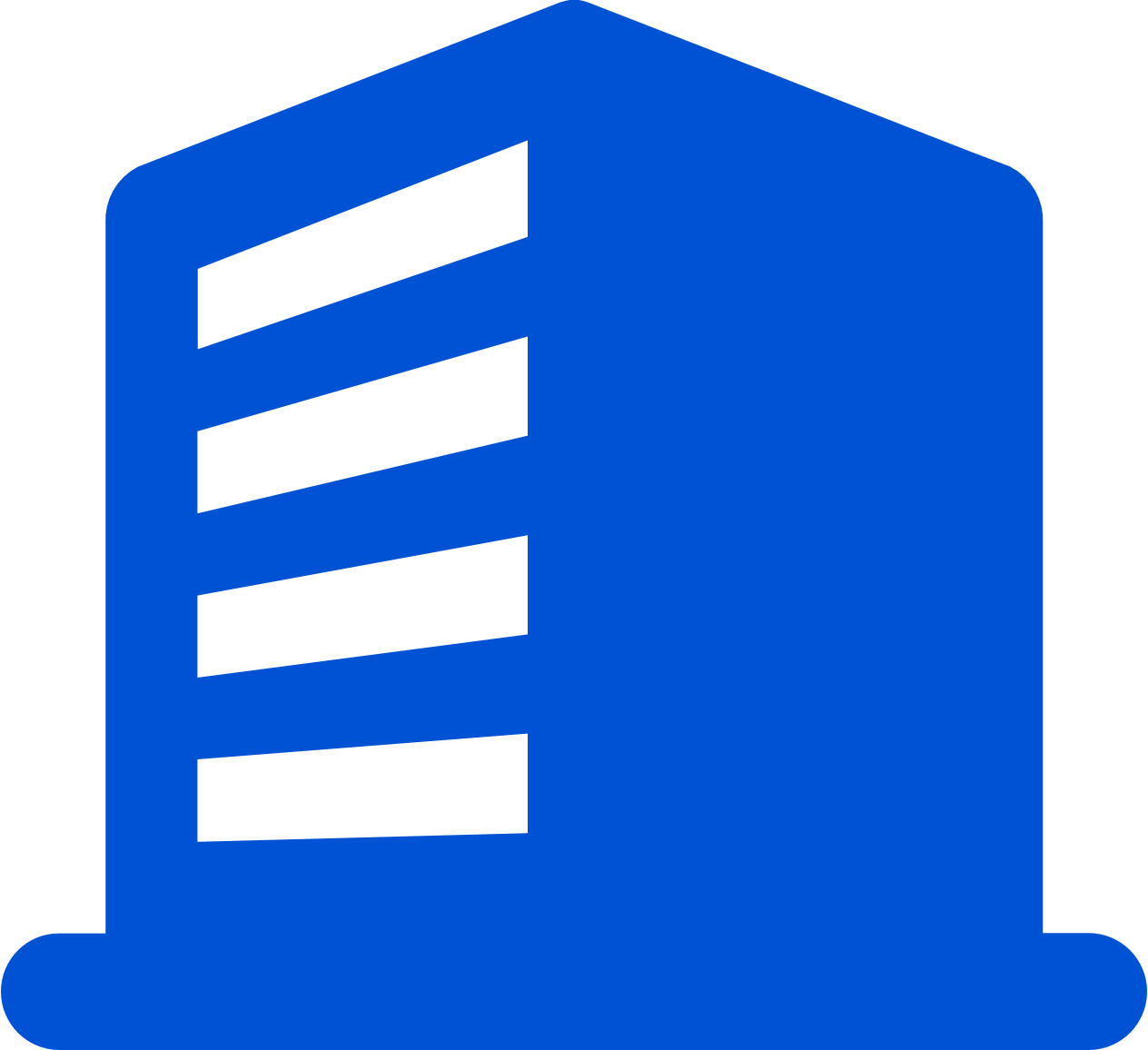 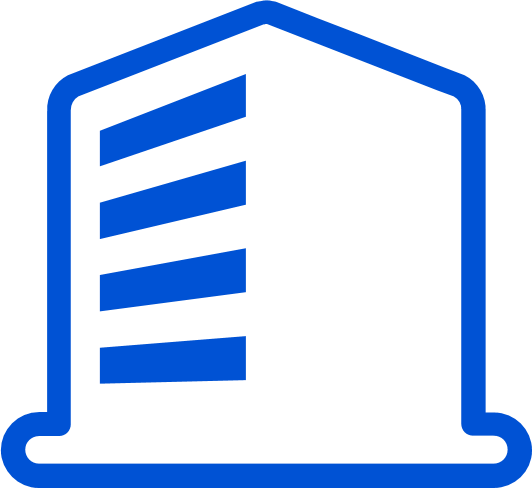 HQ
VPN
內網
外網
VPN
VPN
VPN
VPN
VPN
VPN
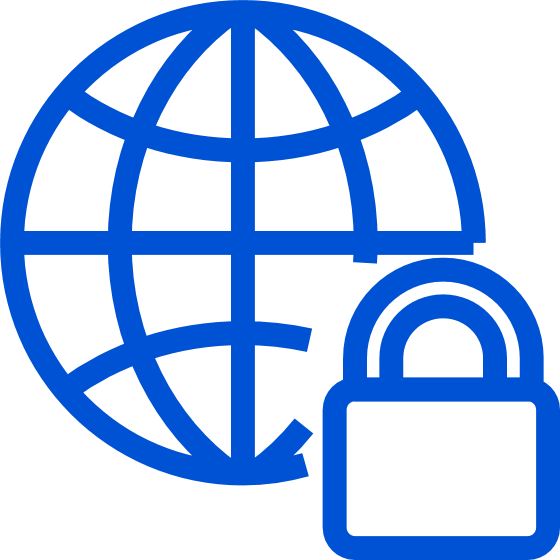 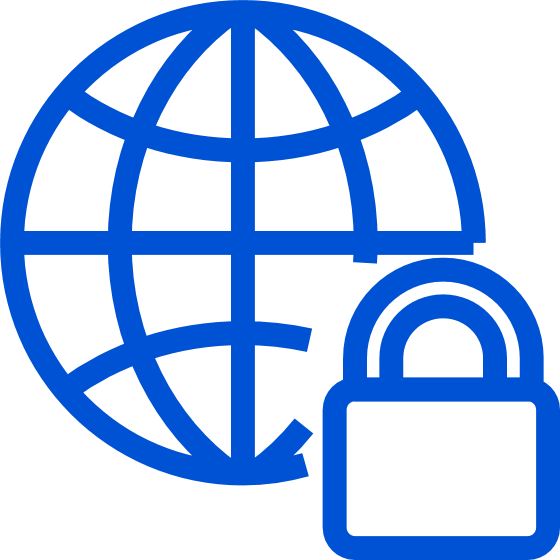 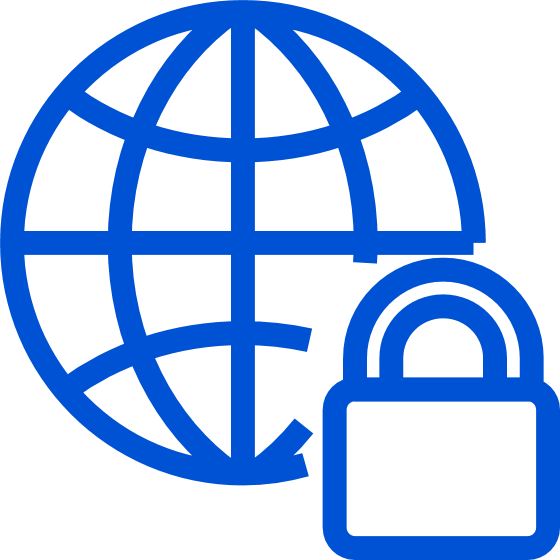 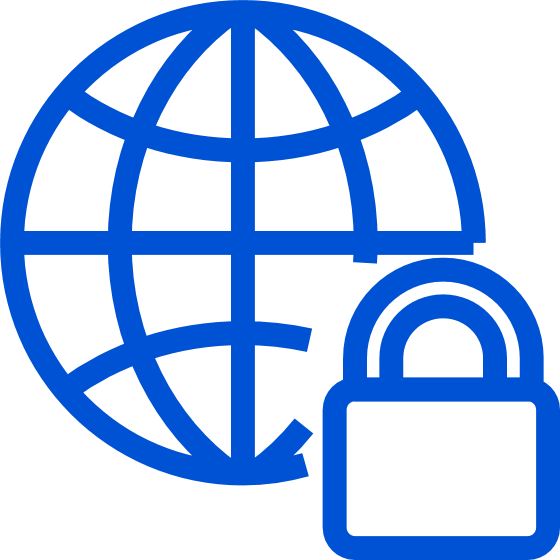 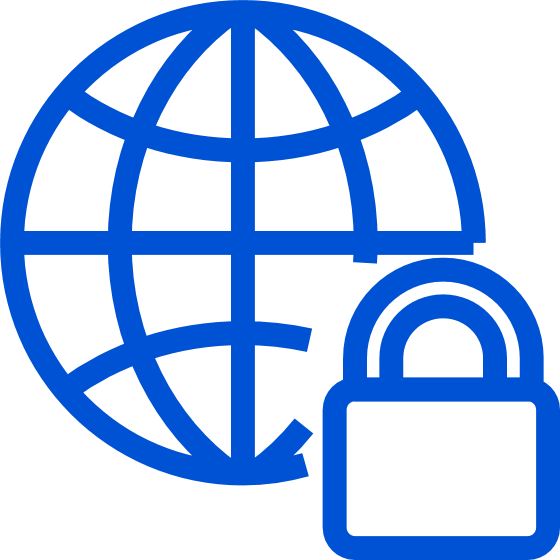 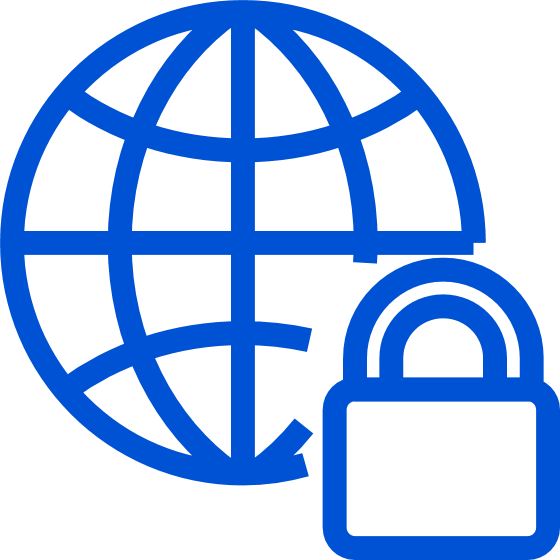 IT崩潰
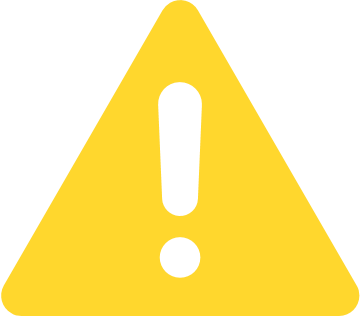 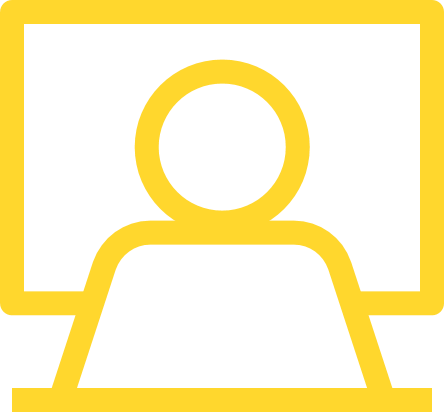 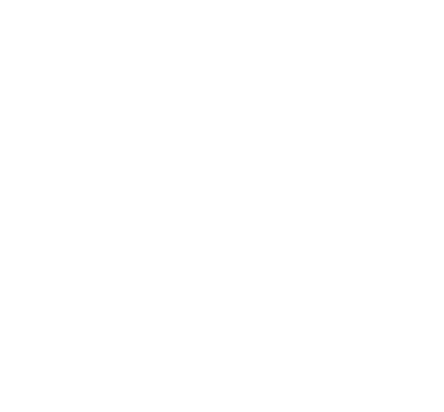 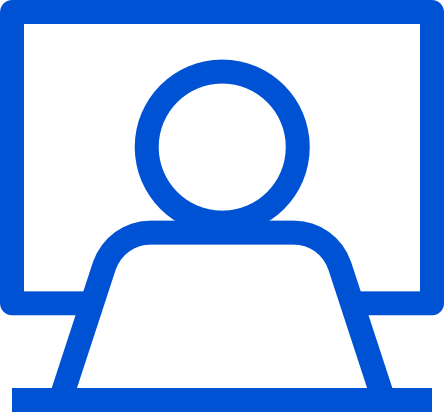 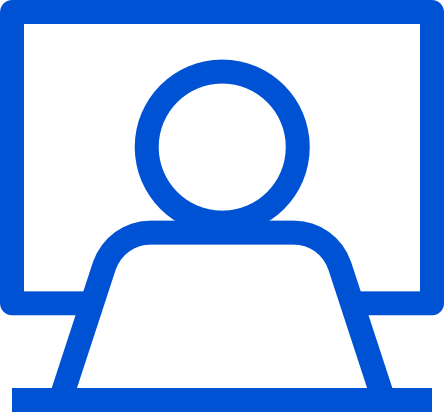 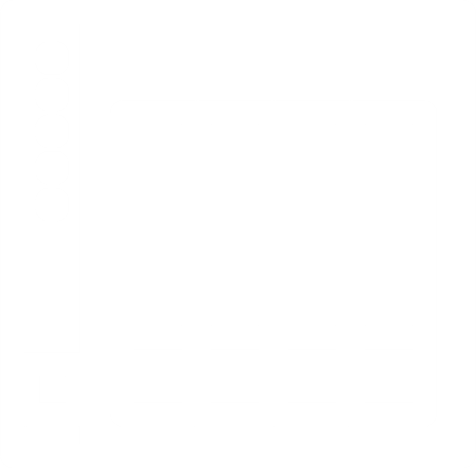 設備連 VPN
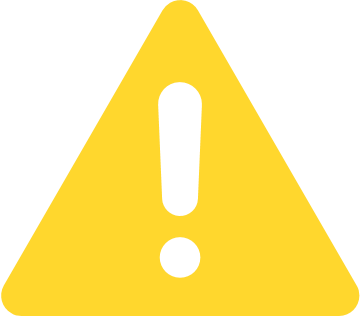 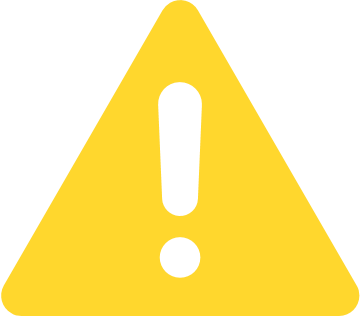 設計部門圖片存檔
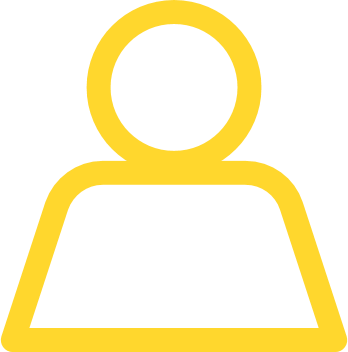 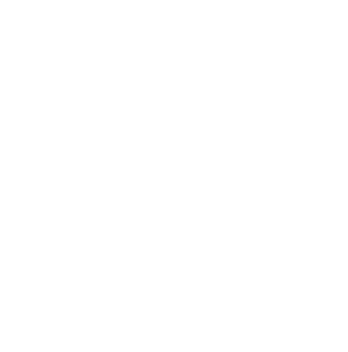 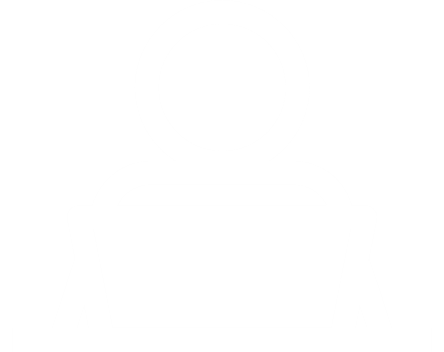 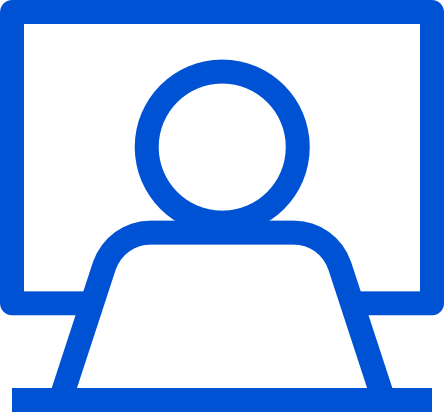 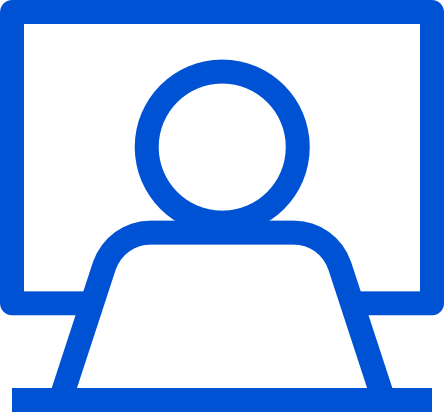 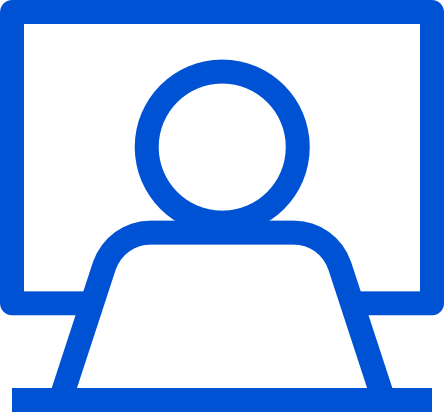 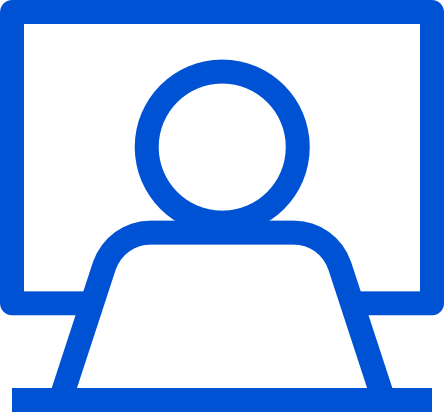 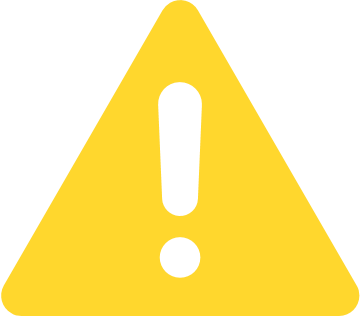 PM 索取檔案
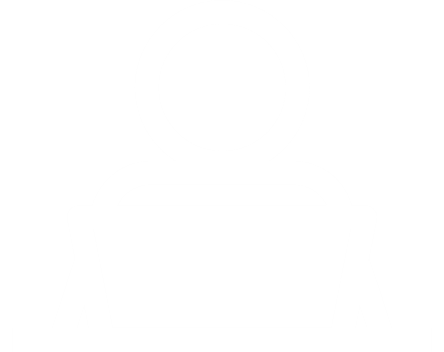 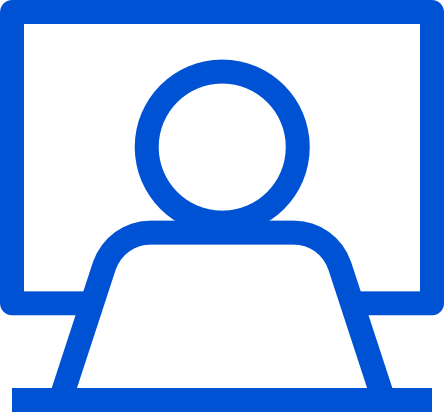 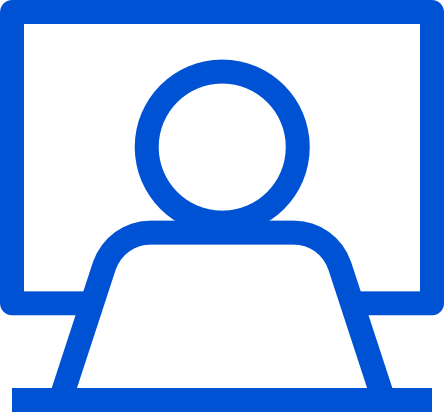 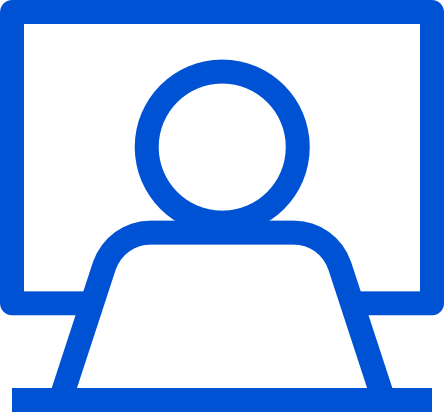 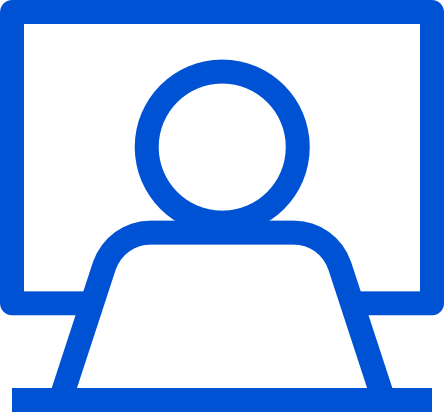 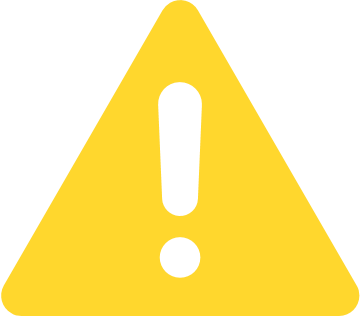 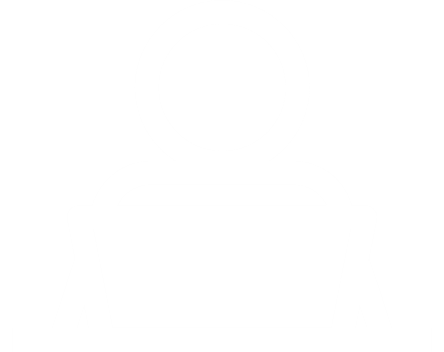 業務使用 ERP
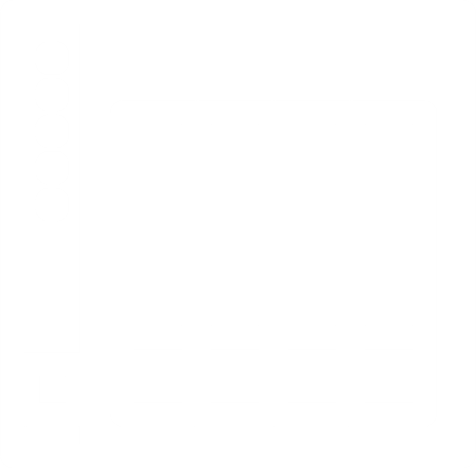 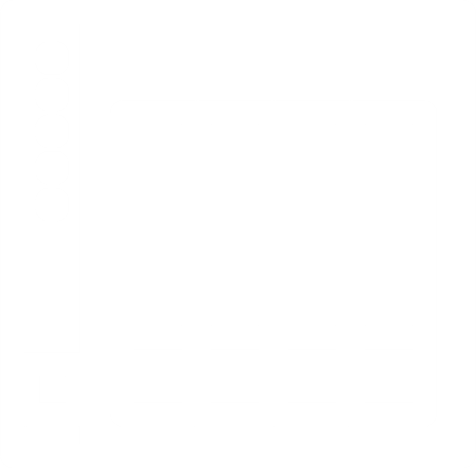 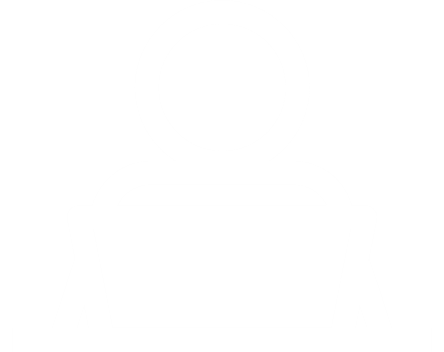 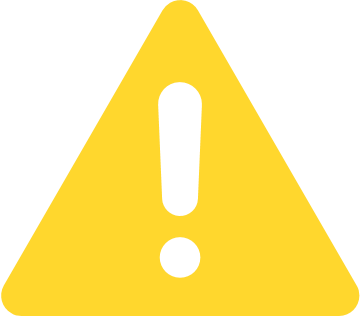 RD 使用機器開發軟體
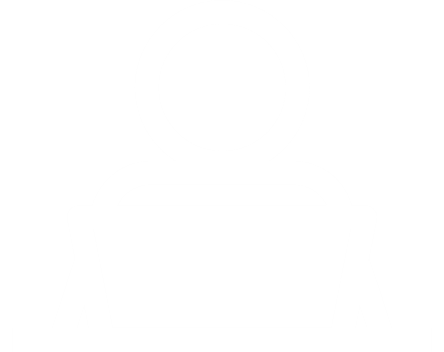 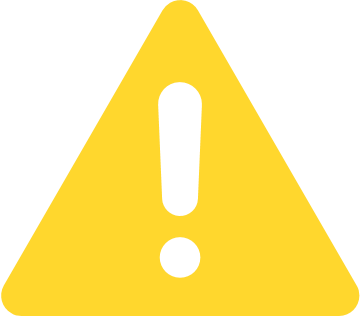 財務採購使用 ERP
困境三 Site to Site VPN 設定繁雜，費時費工
頻繁交換資料的人員需自行組成 site to site VPN 網路
但設定不易，且需要專用設備，不易快速大量佈建
花費許多時間和人力設定
??
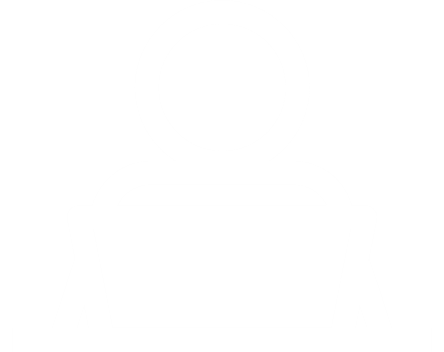 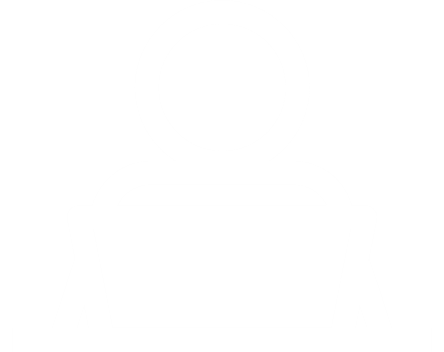 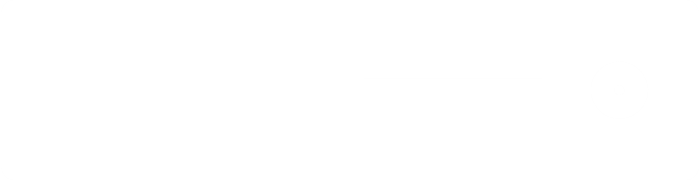 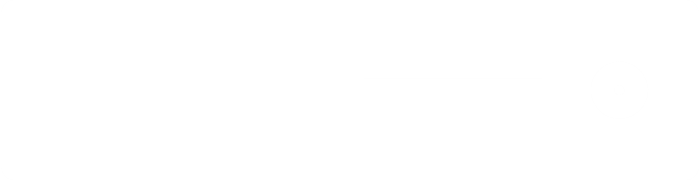 ??
路由器
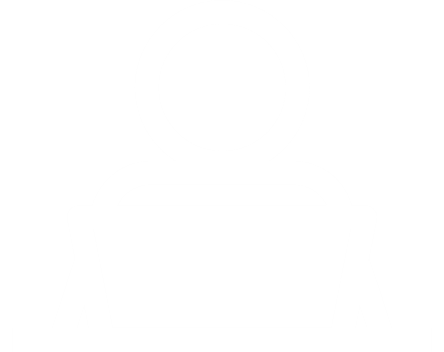 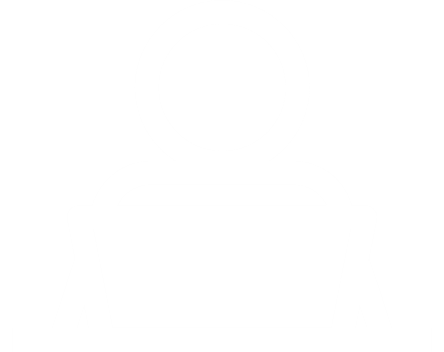 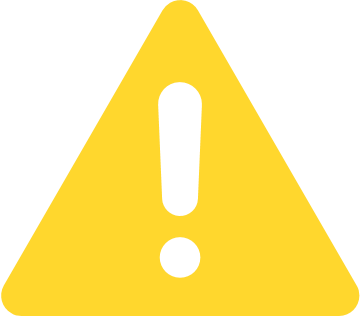 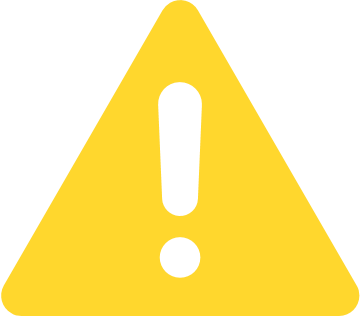 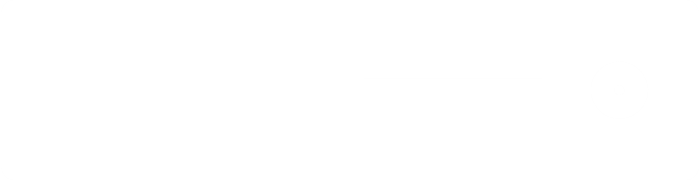 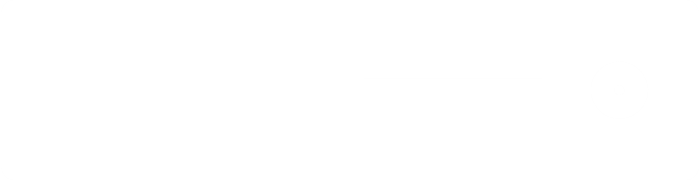 路由器
路由器
員工崩潰
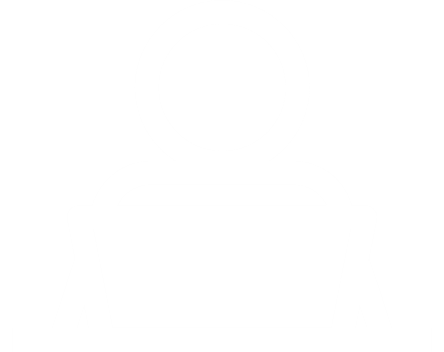 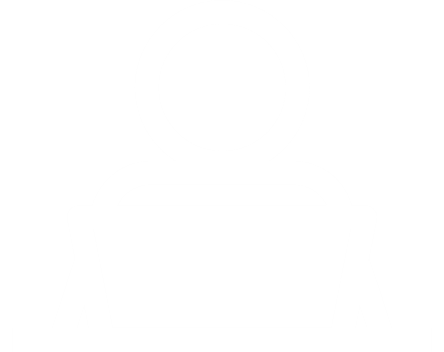 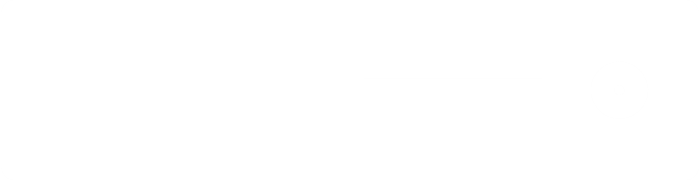 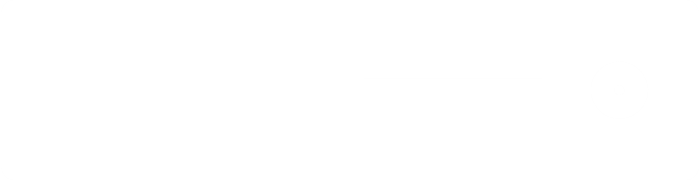 路由器
困境四專業 VPN 架構佈建成本過高
中小企業必須為了 Work From Home 
而開始佈建 VPN 架構或是升級既有架構
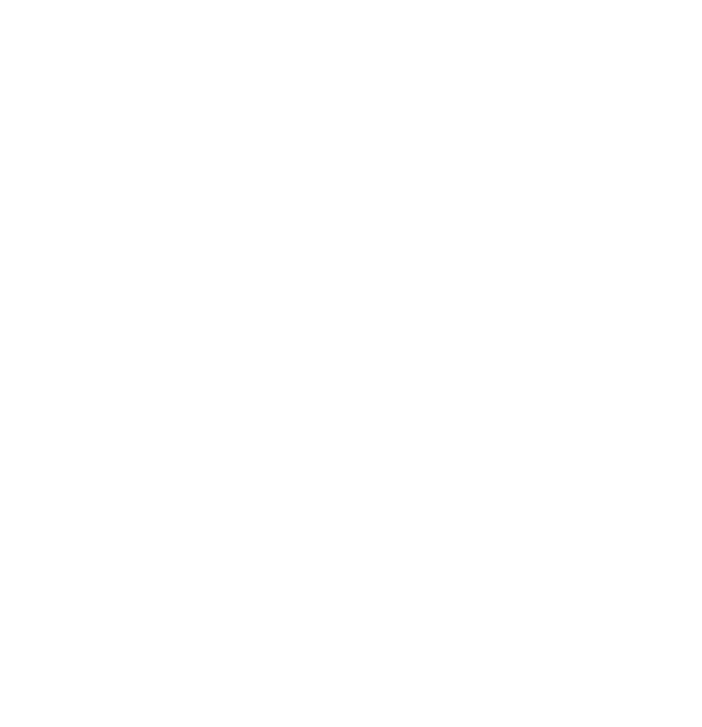 企業主崩潰
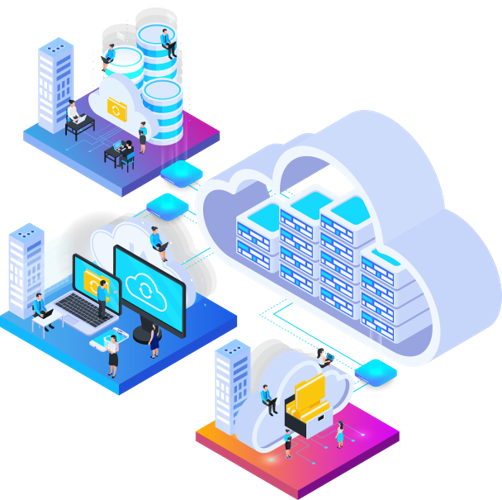 $$
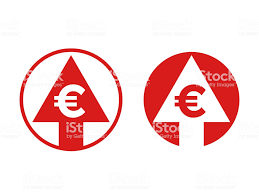 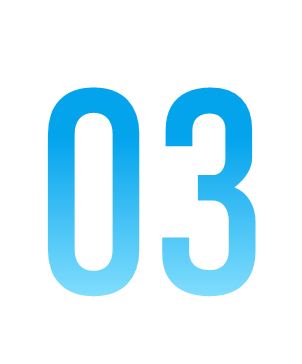 03
新時代中小企業外網架構
應具備的特色
新時代中小企業私有網路架構應具備的特色
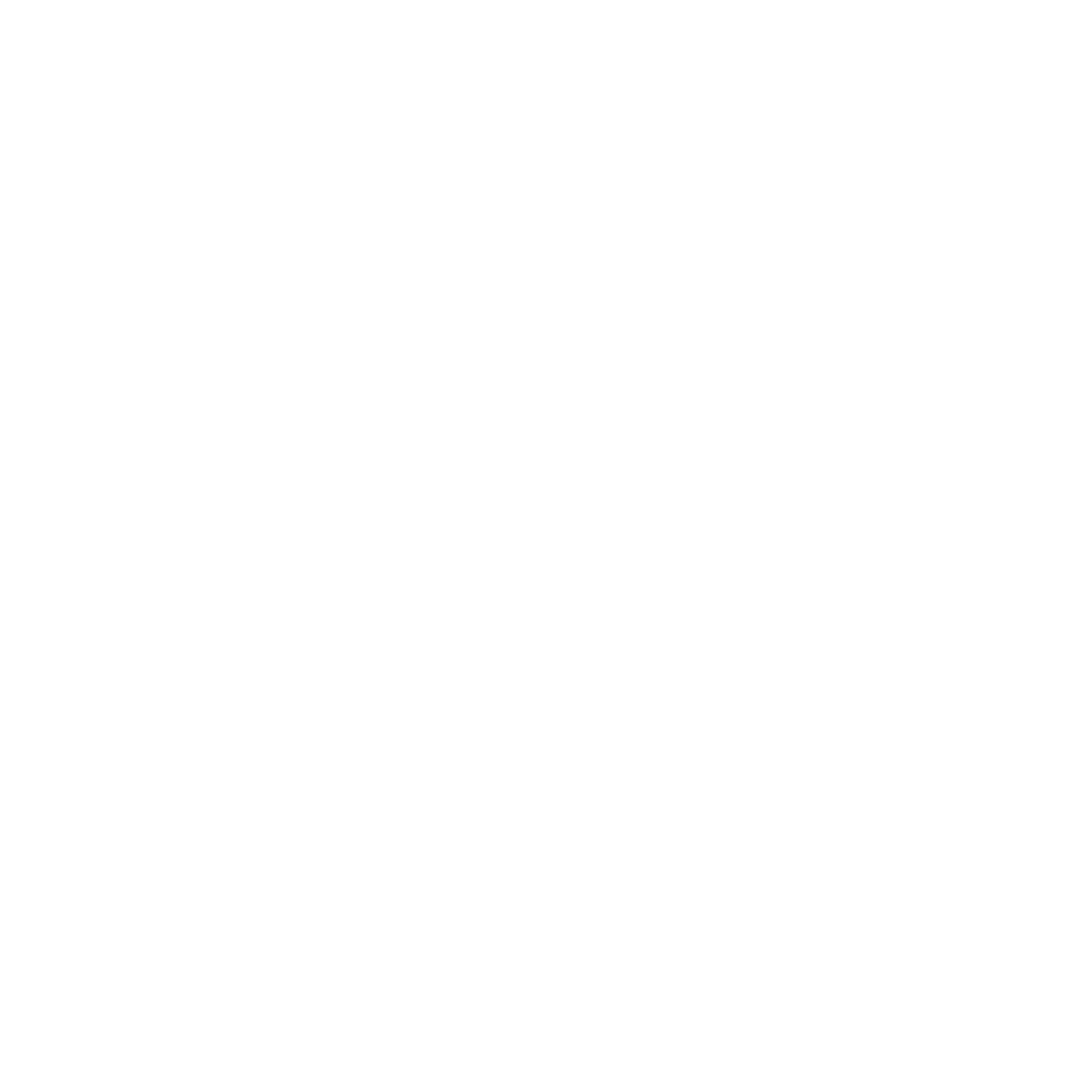 快速佈建
簡單設定
高彈性
拓撲設計
中小企業
可負擔的
佈建成本
使用 VNF 佈建 
支援雲端管理
簡易佈建
建置成本低廉 
成本可控可視
滿足多站點和多設備連線
滿足不同類型連線
有效分散網路流量
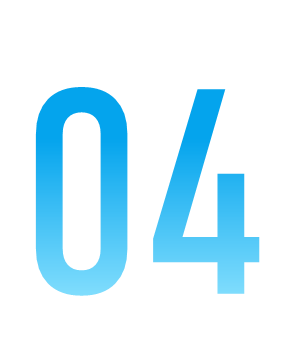 04
QNAP 
SD-WAN 
滿足新時代組網需求
QNAP SD-WAN 解決方案滿足新時代組網需求
QuWAN 是完整的 SD-WAN 軟體解決方案，提供企業 IT 管理人簡易、快速、安全且高效的網路連線架構，可快速與多分點人員建立組網，具備雲端管理功能且極具成本效益。
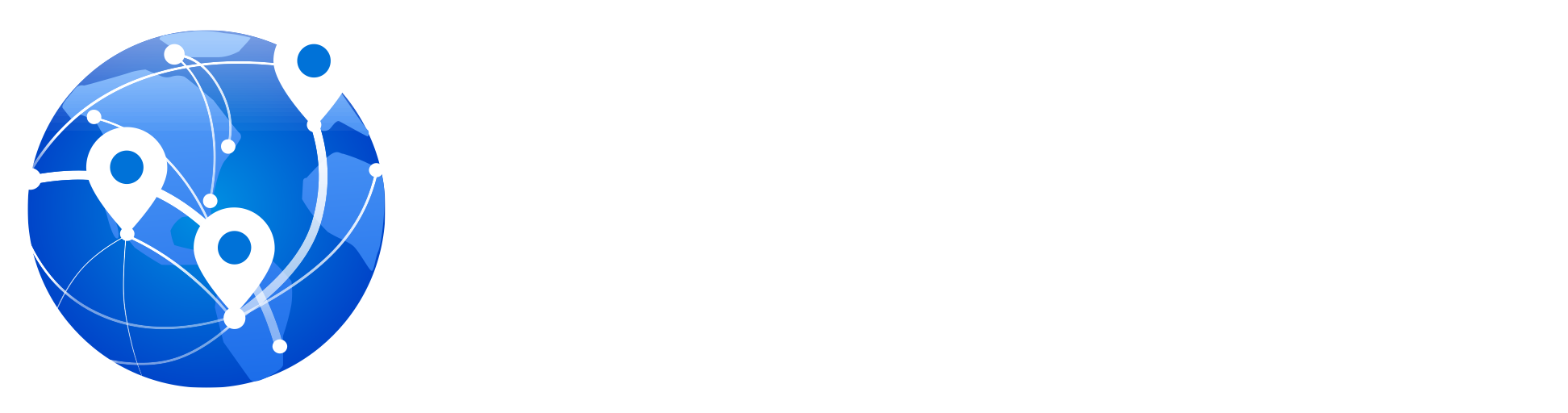 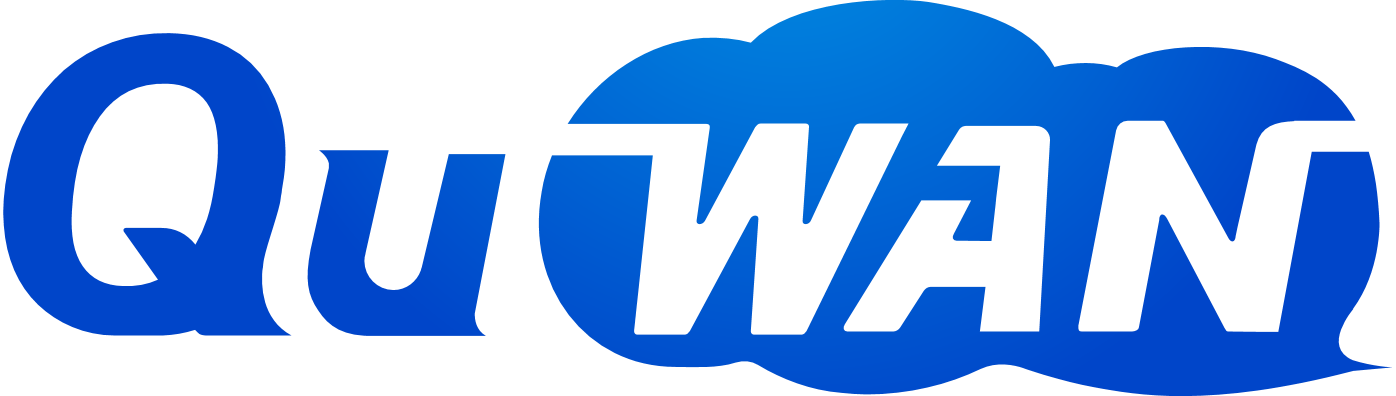 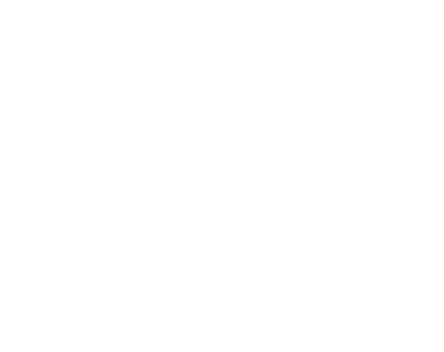 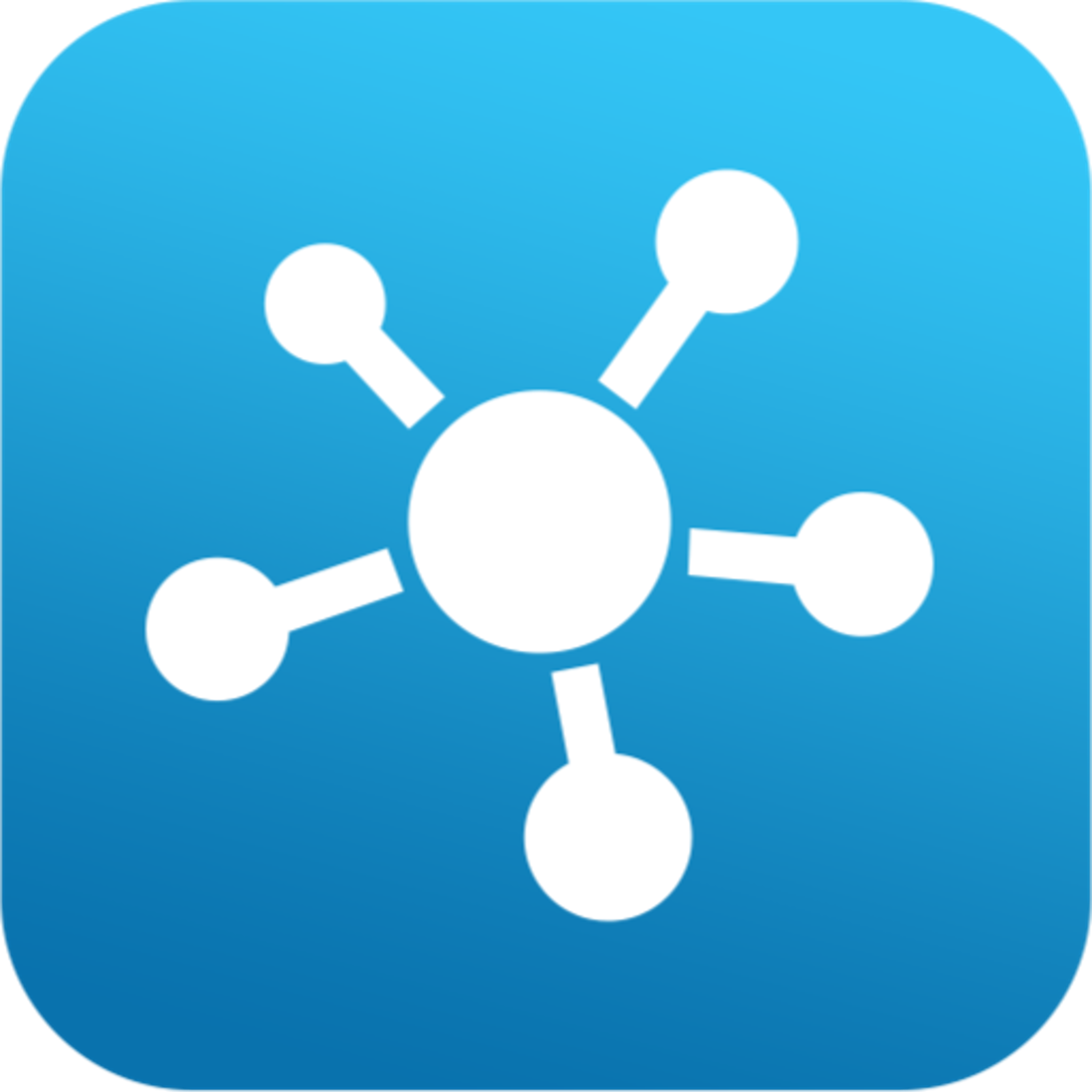 Auto VPN Network
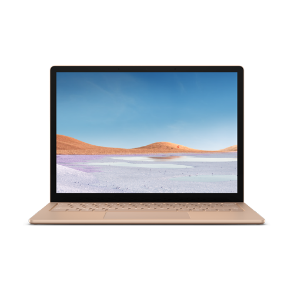 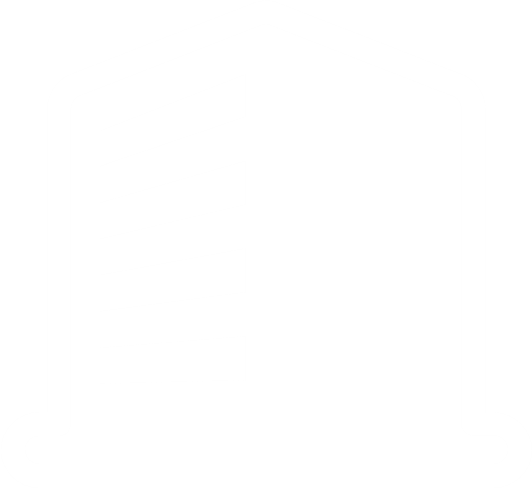 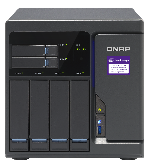 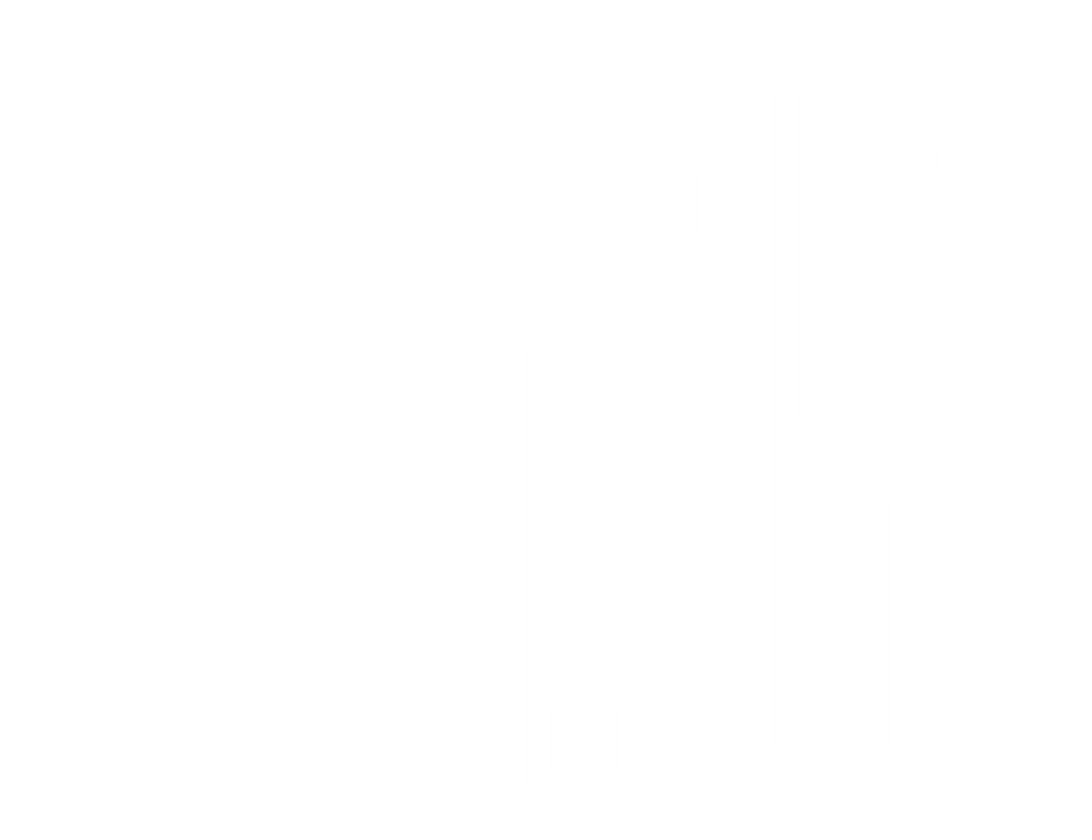 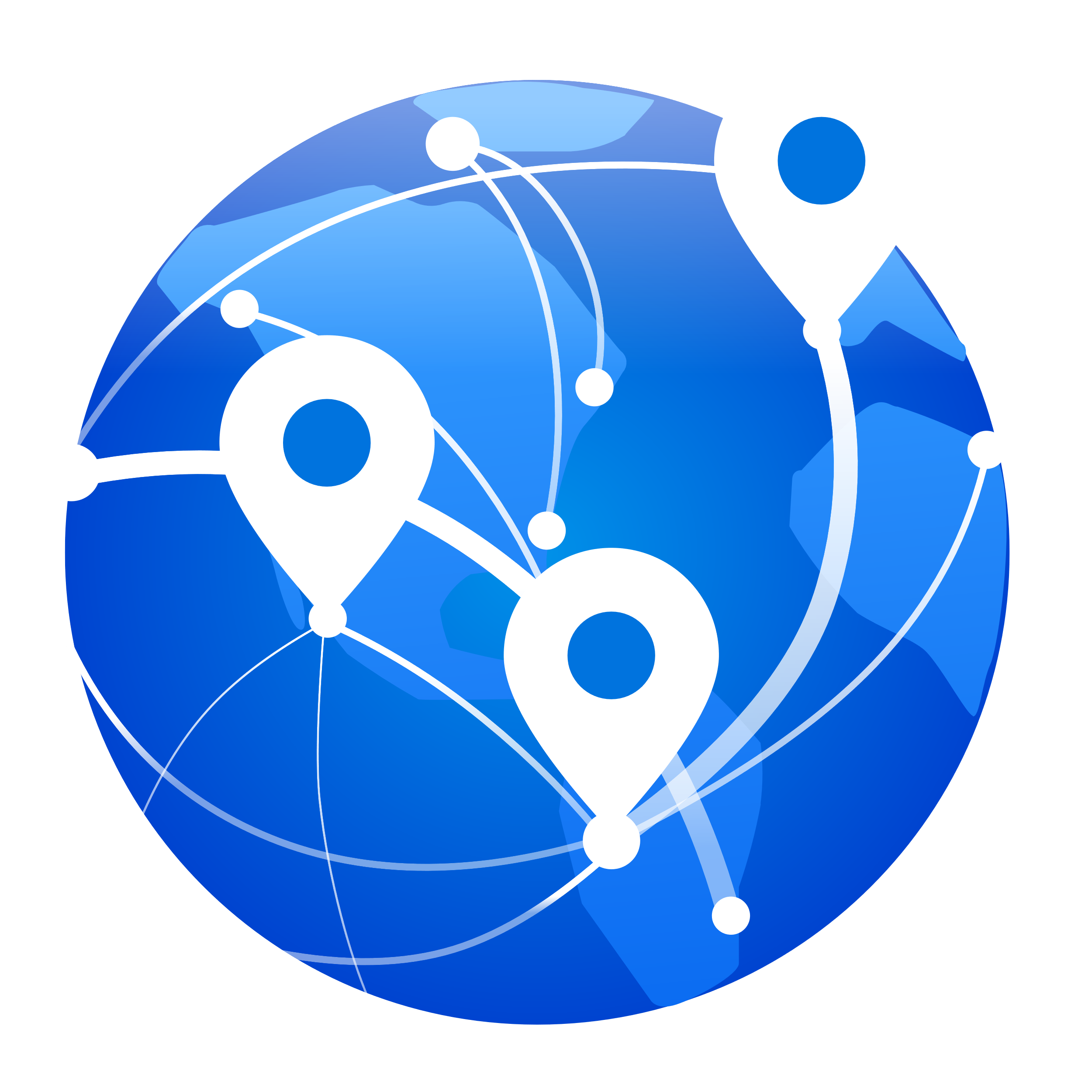 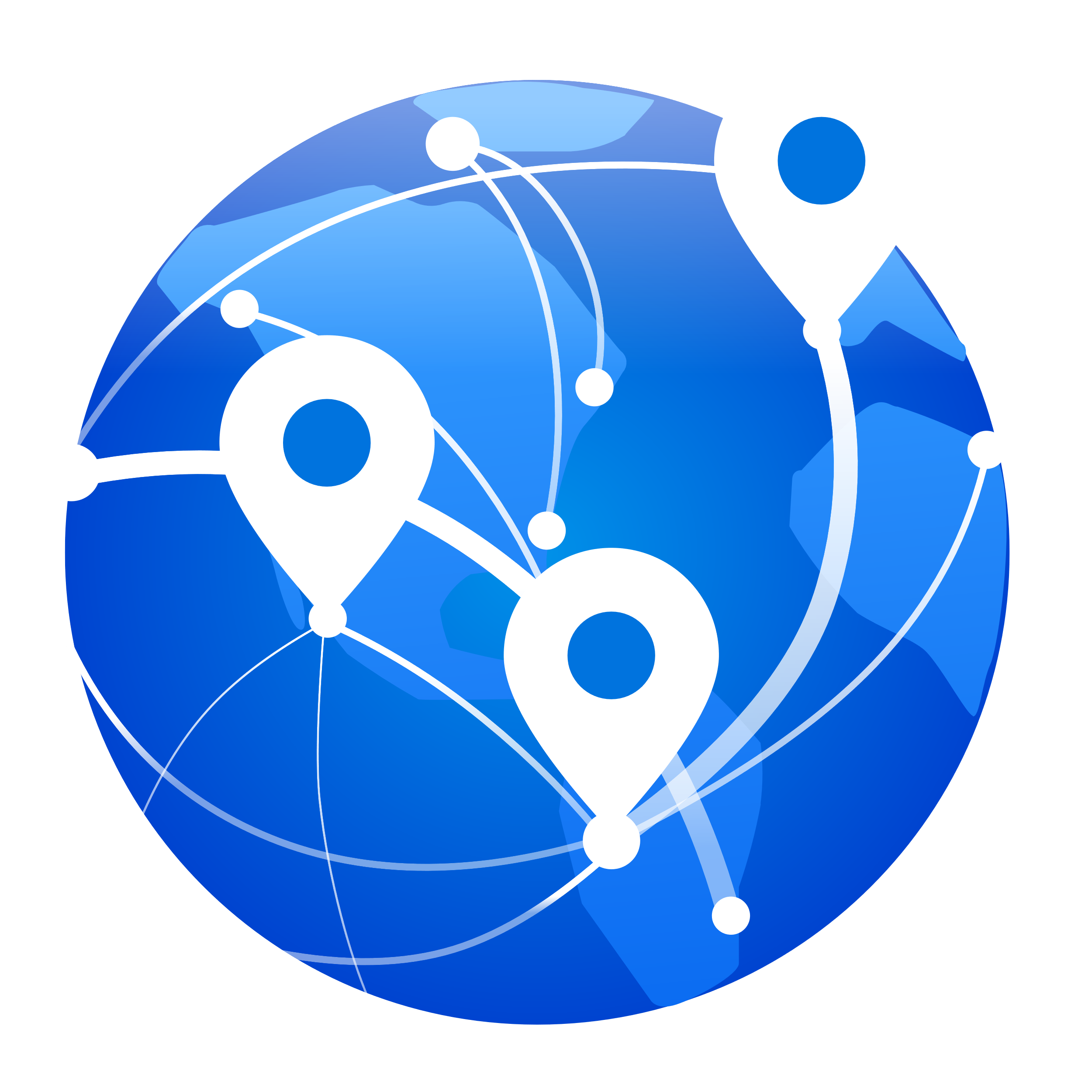 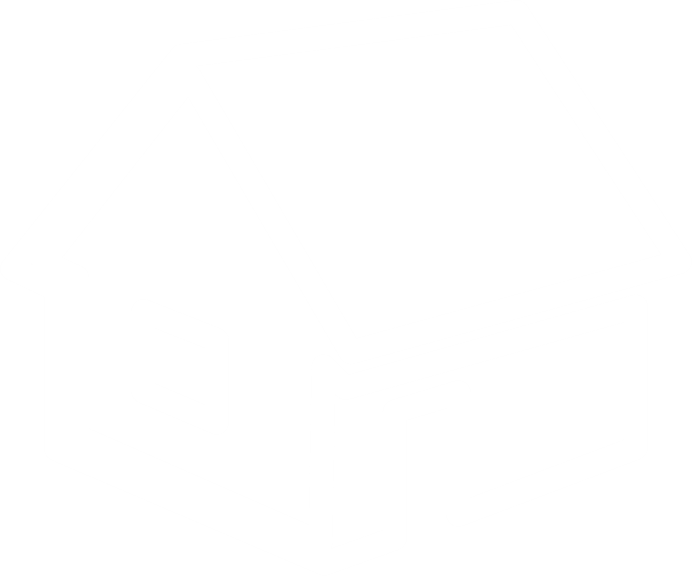 自動組網
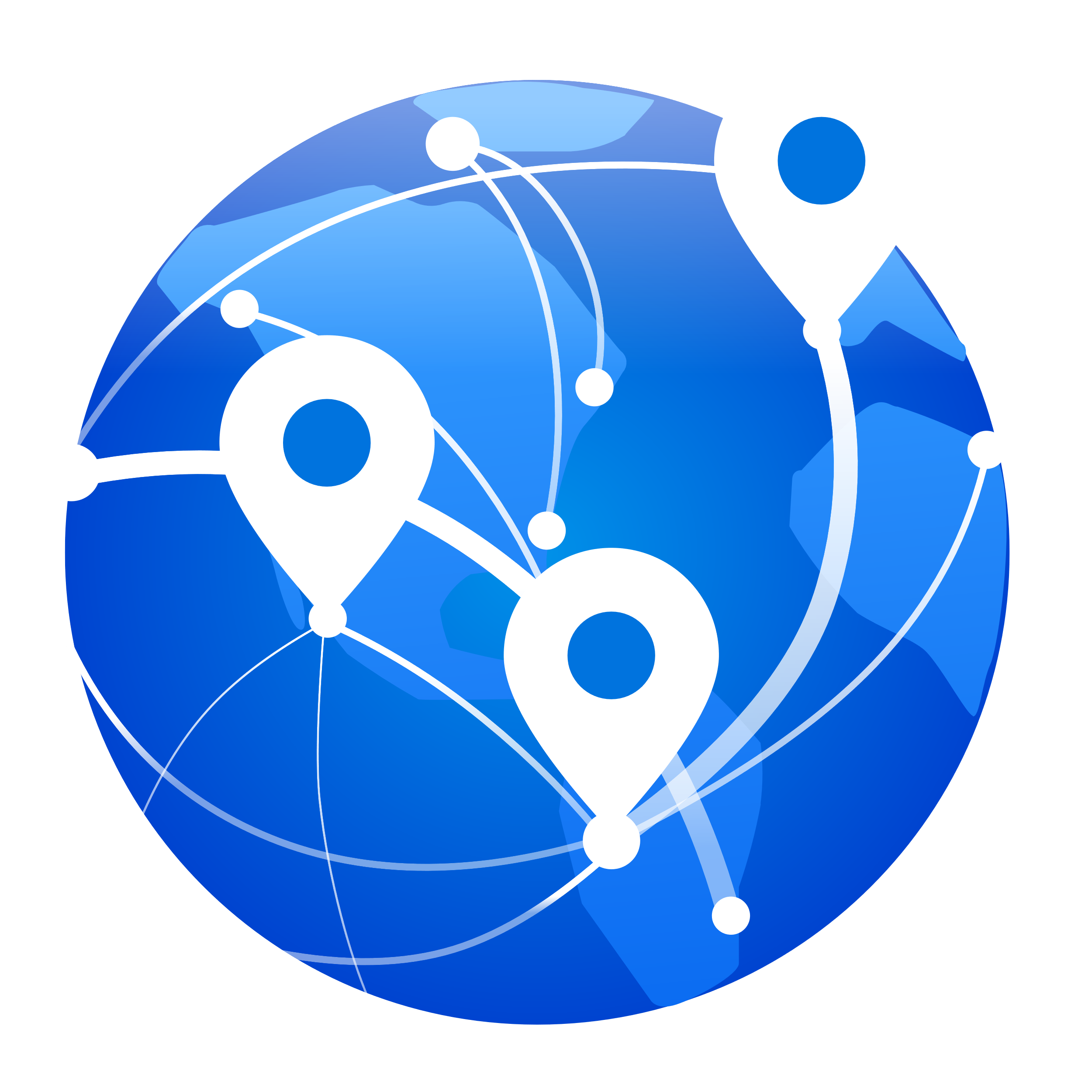 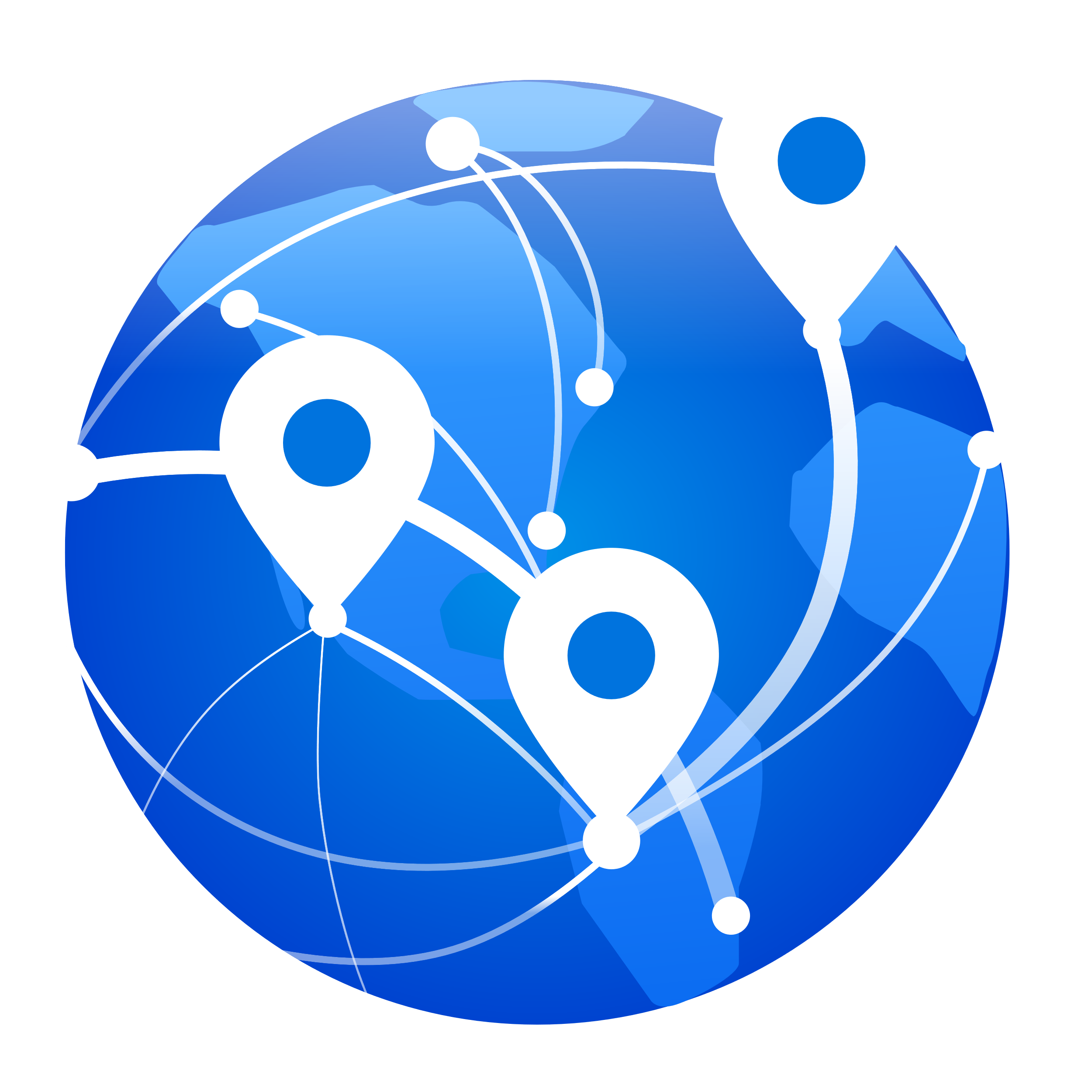 QHora-301W
QVPN
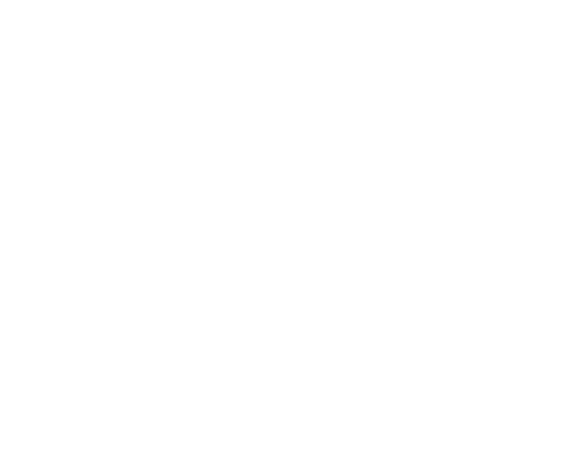 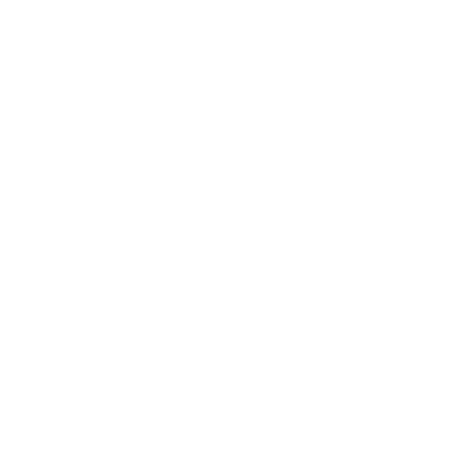 QVPN
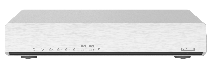 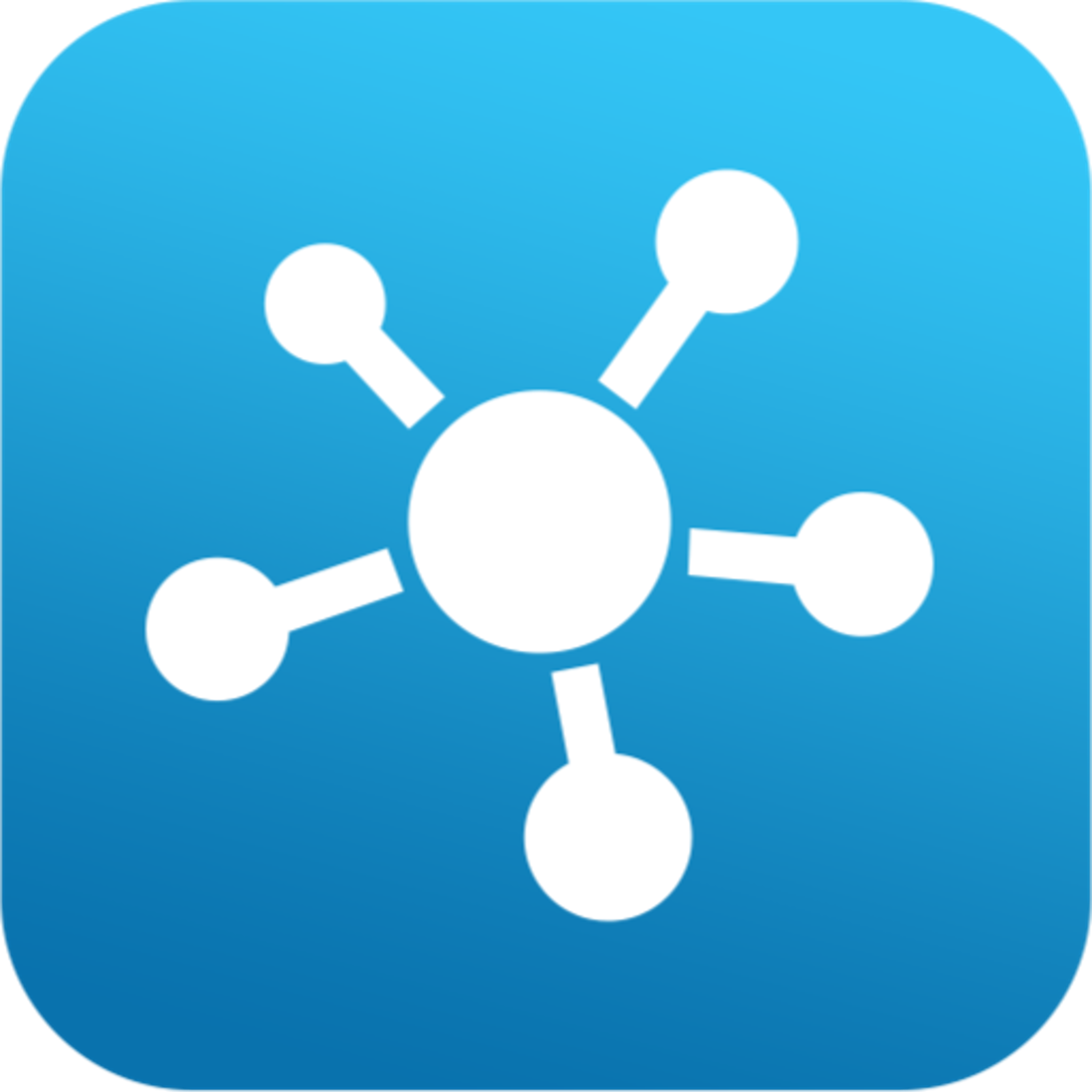 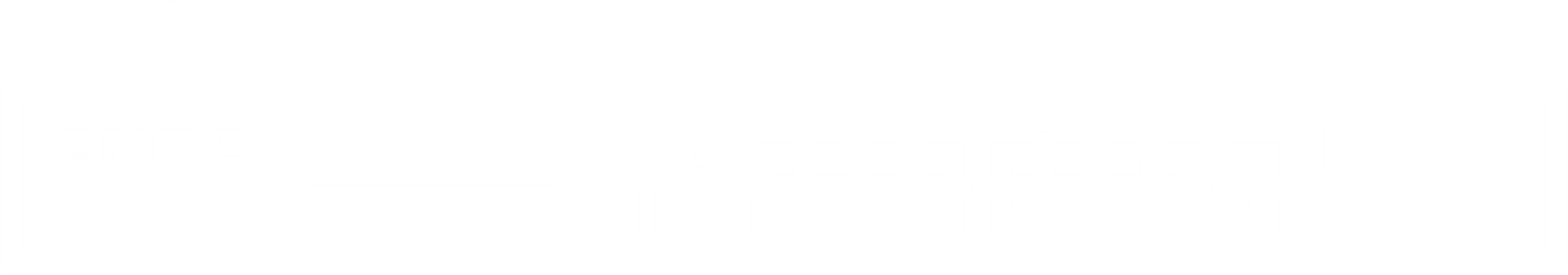 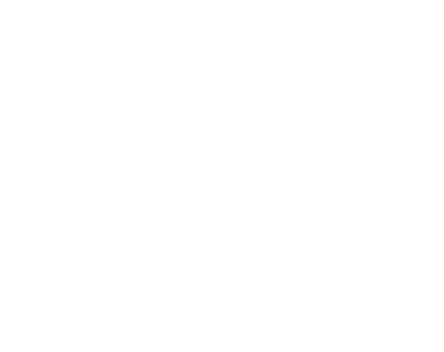 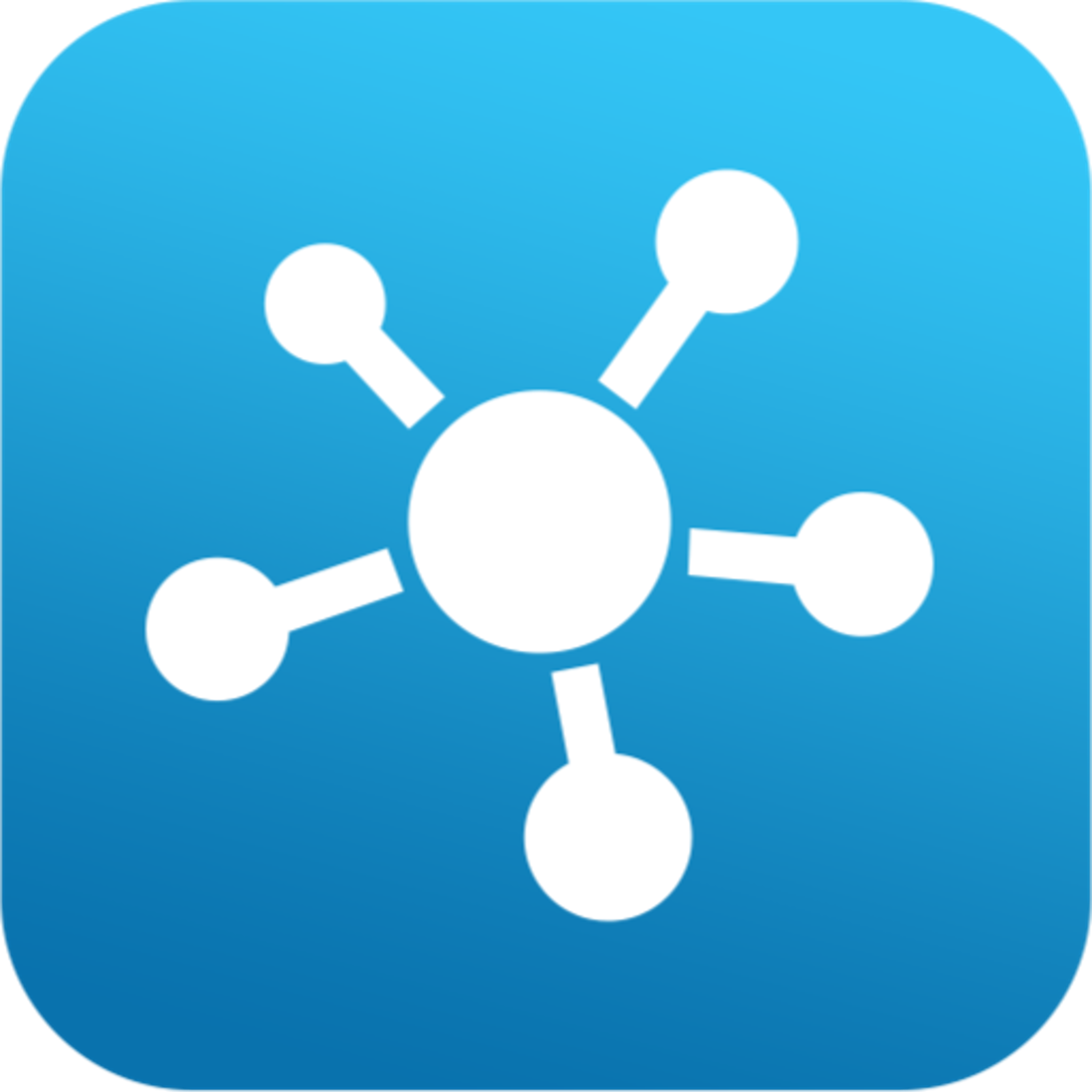 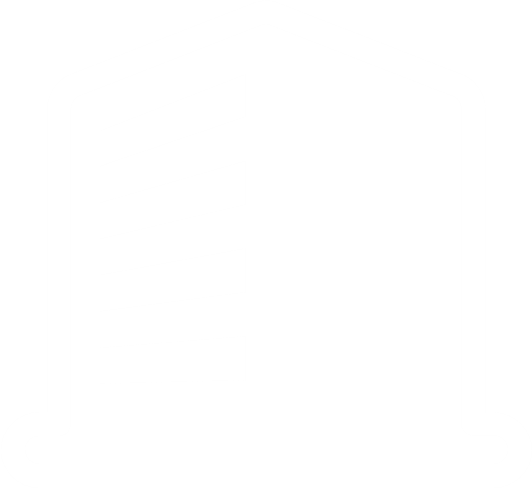 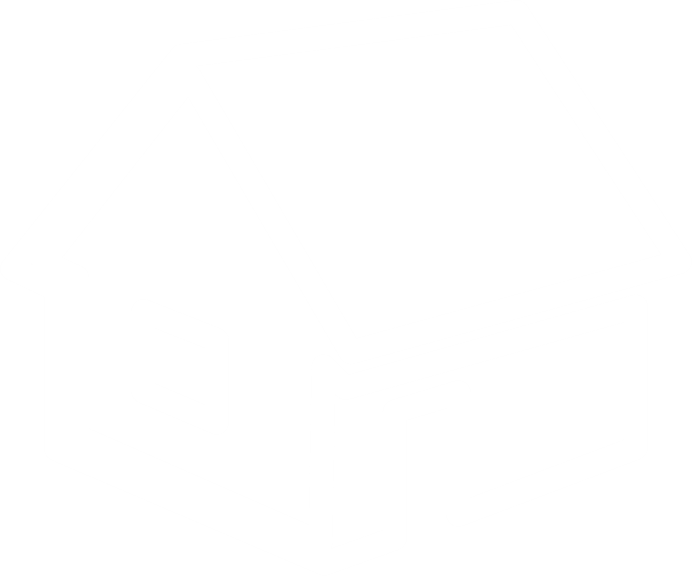 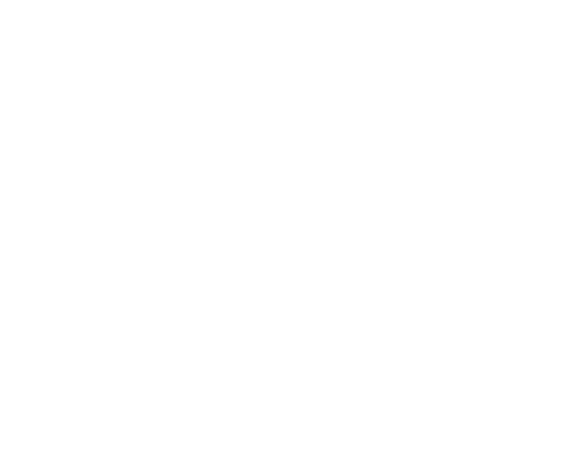 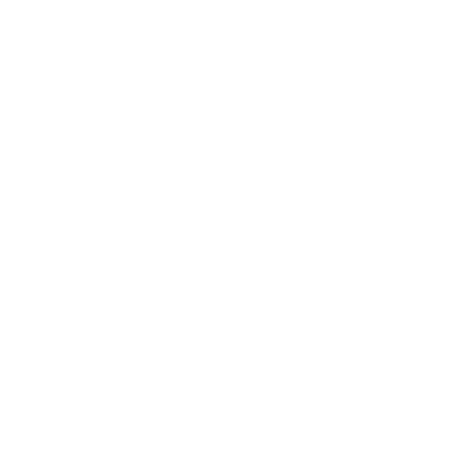 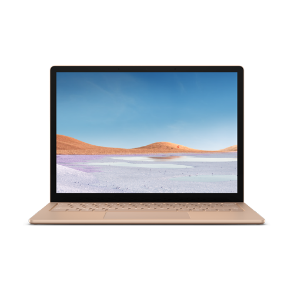 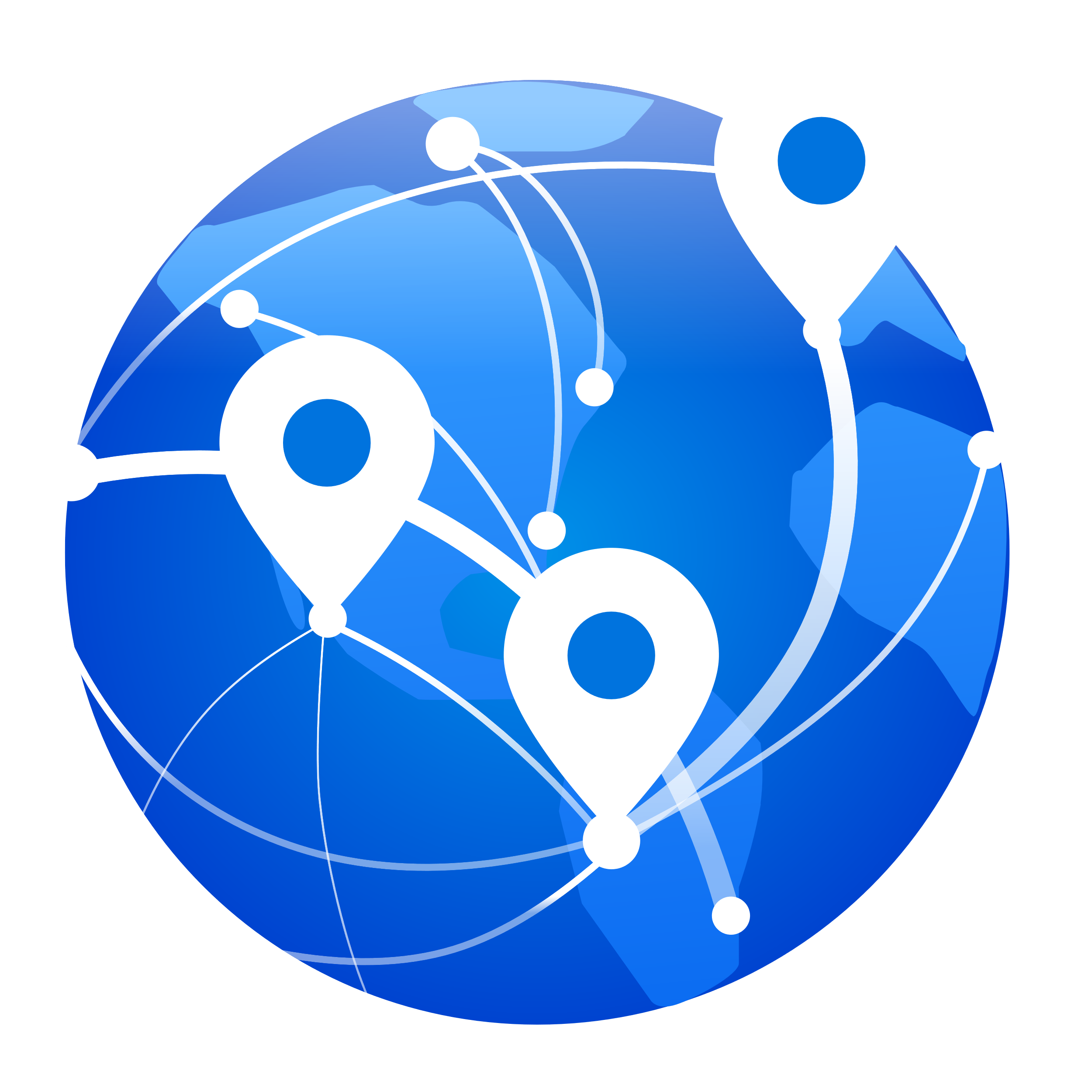 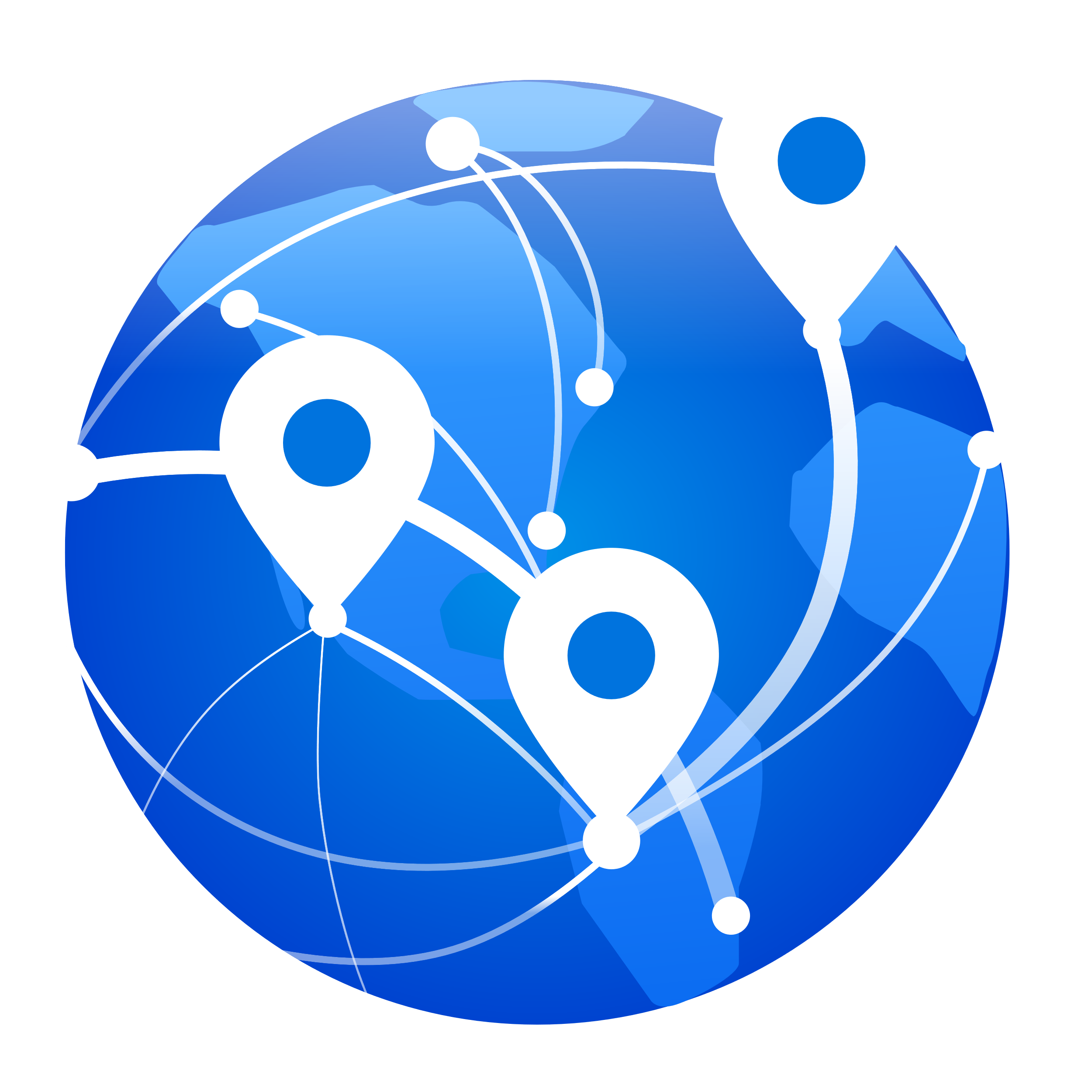 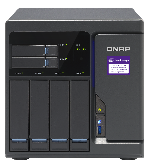 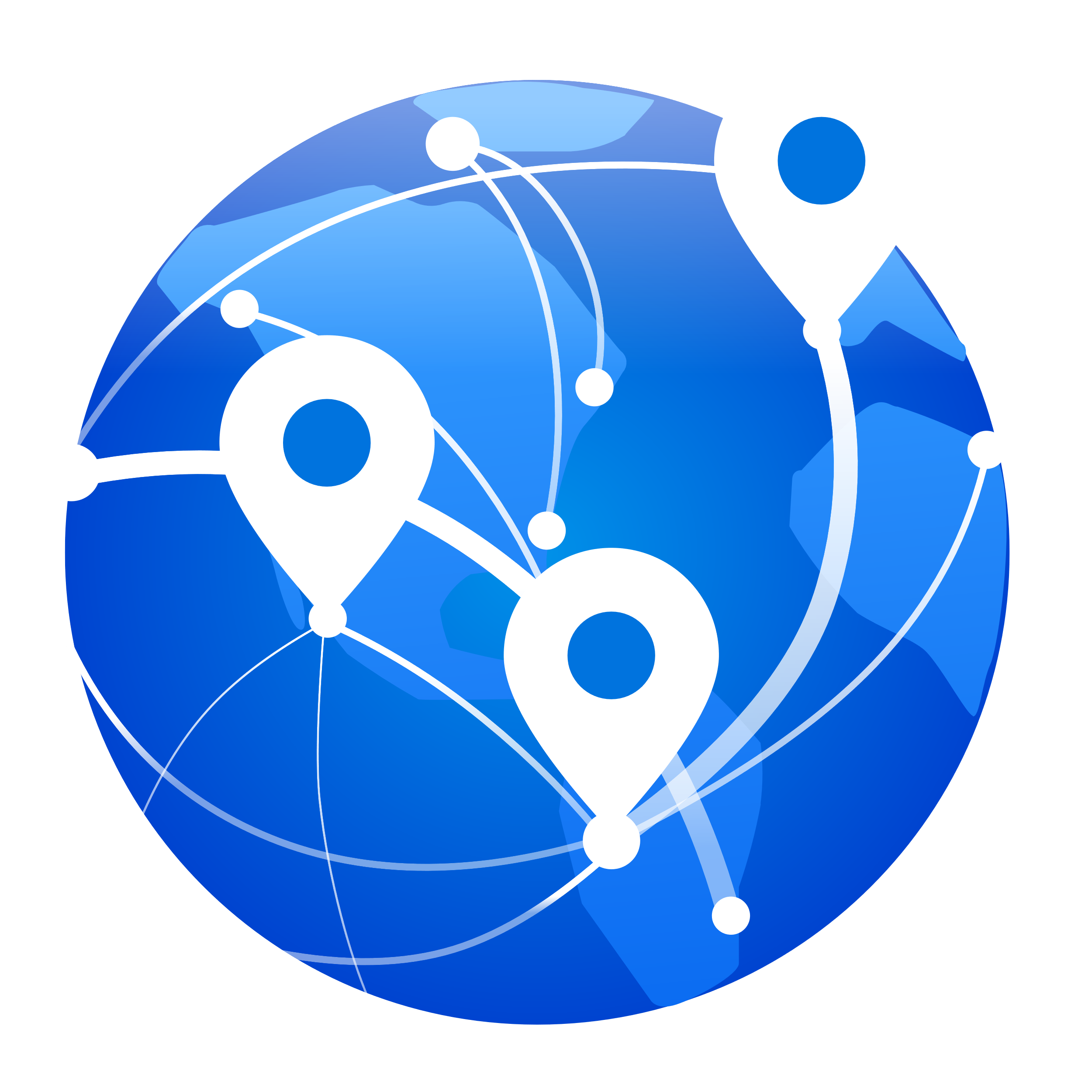 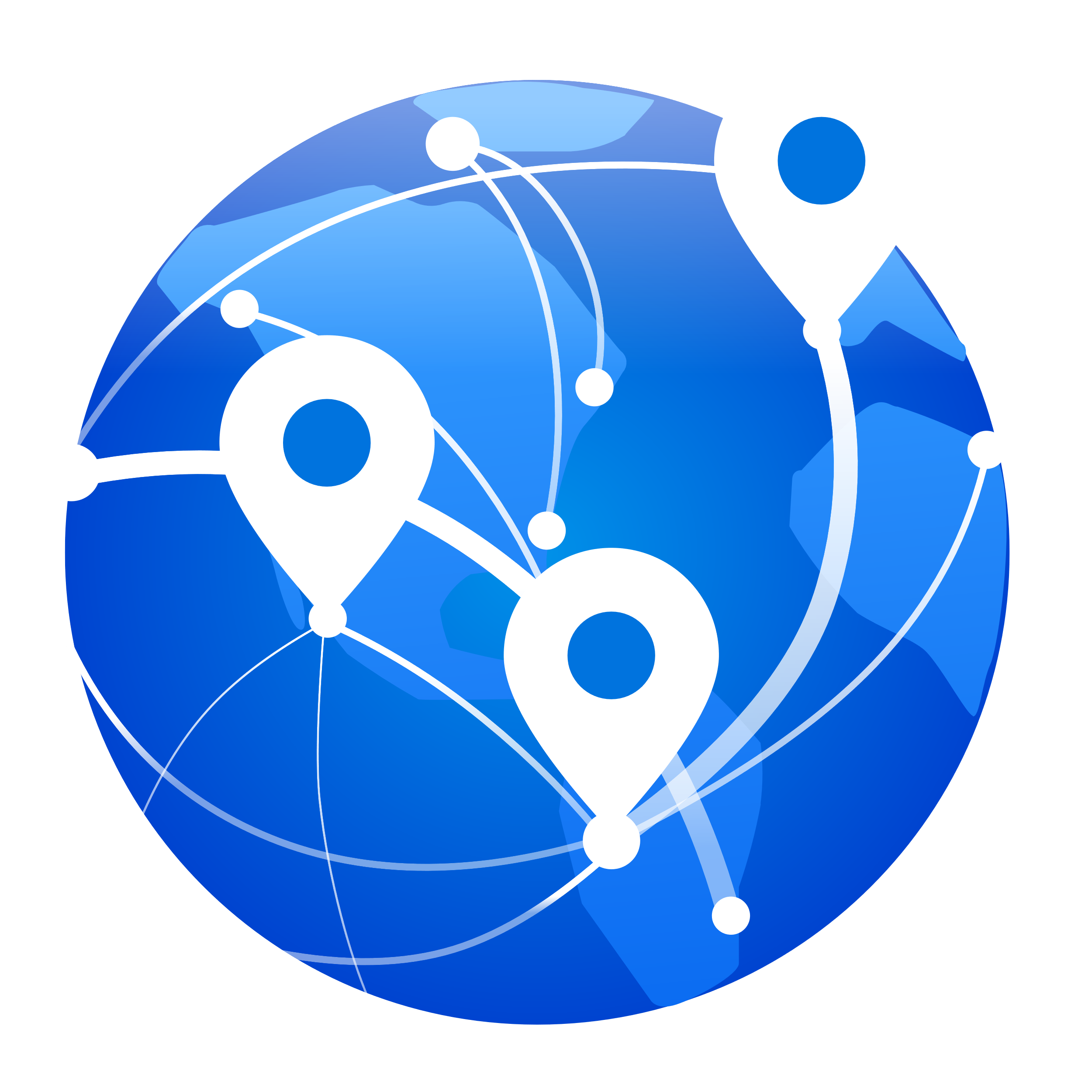 QHora-301W
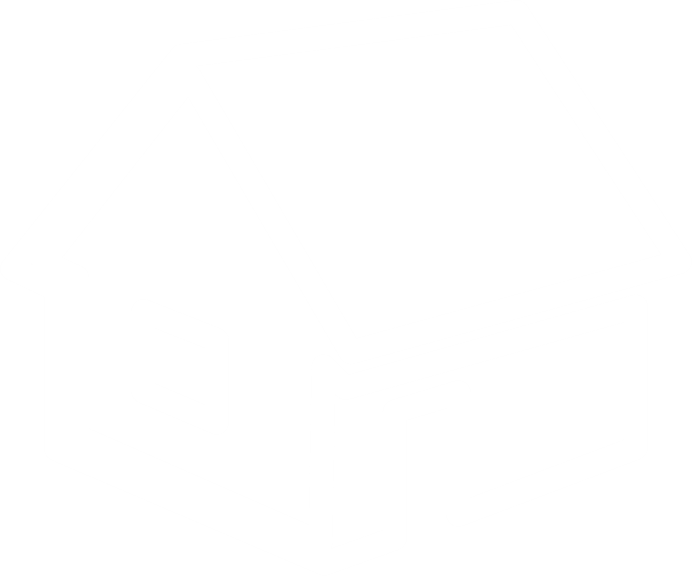 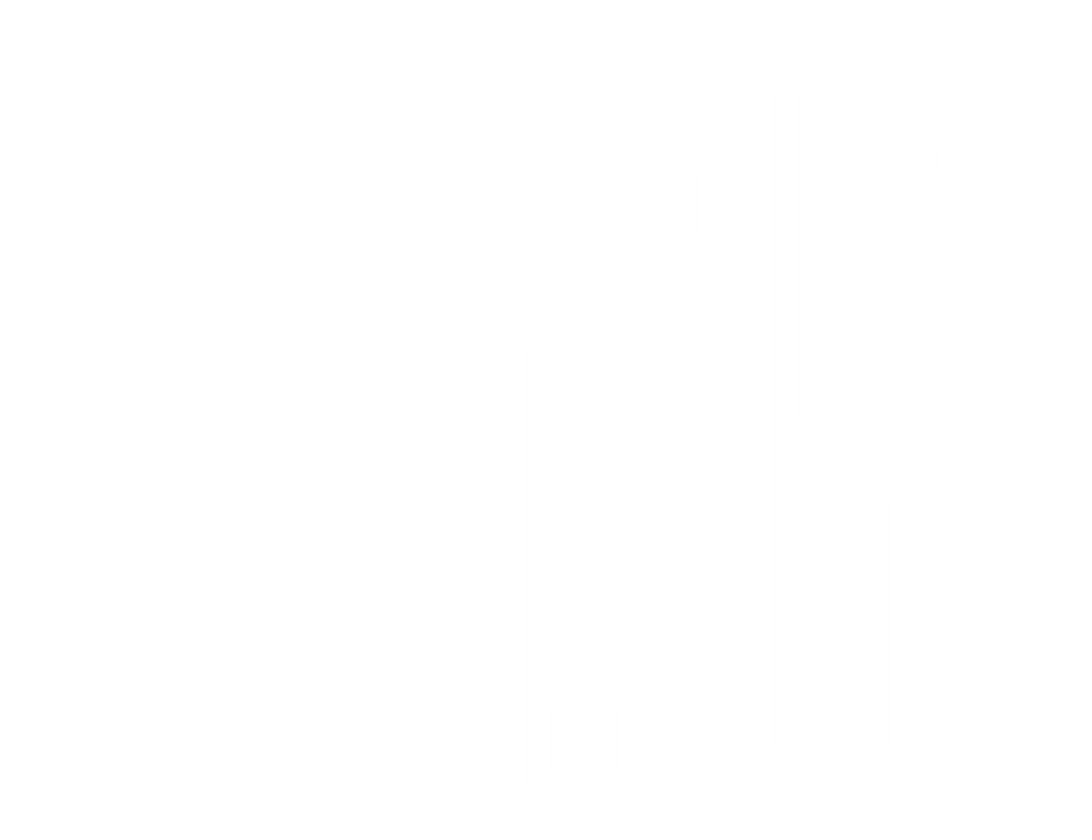 QVPN
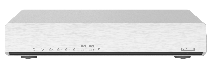 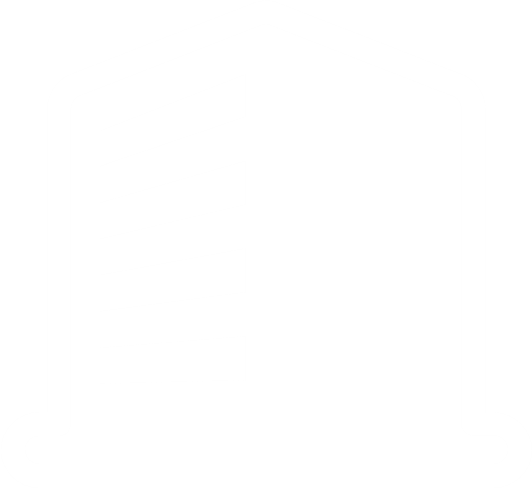 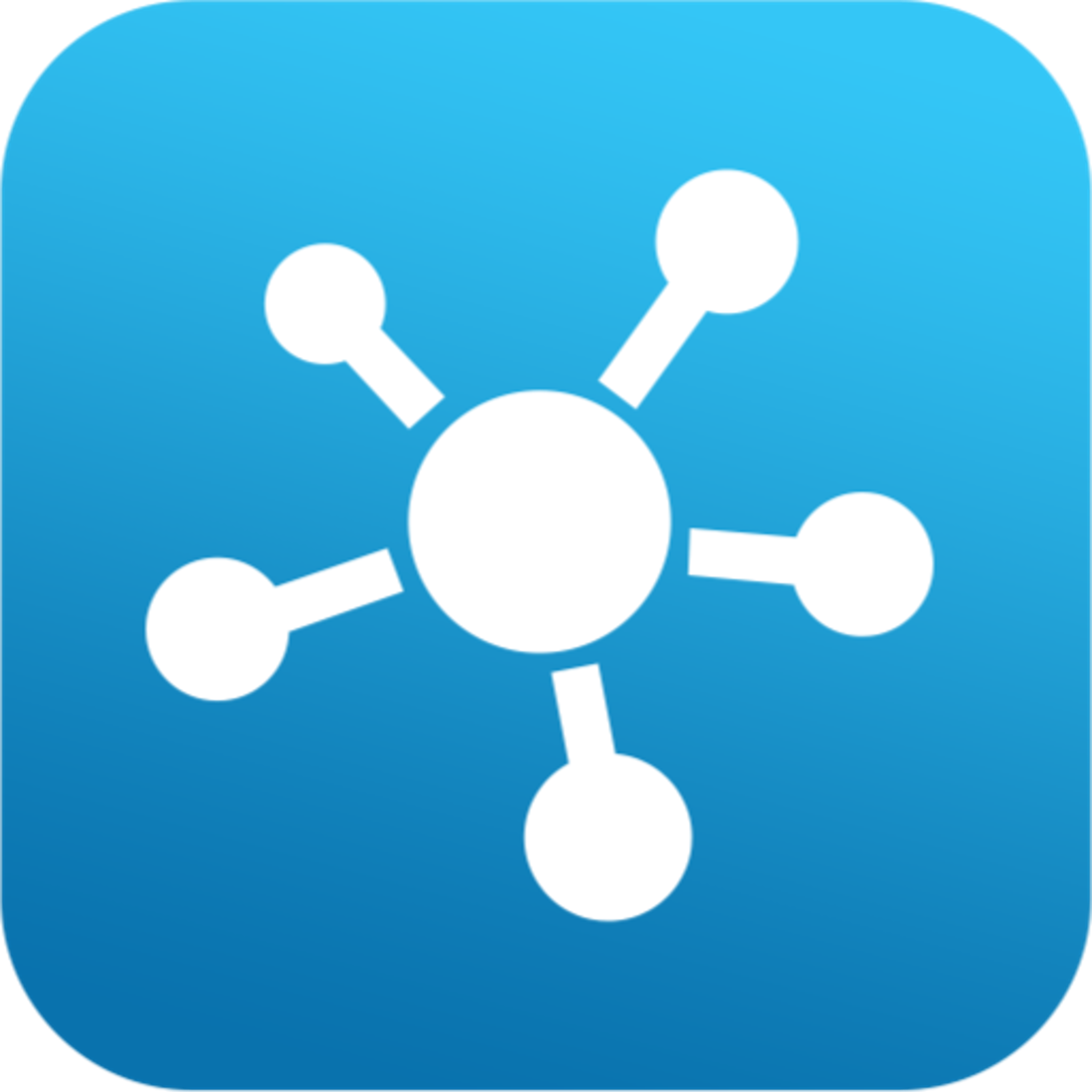 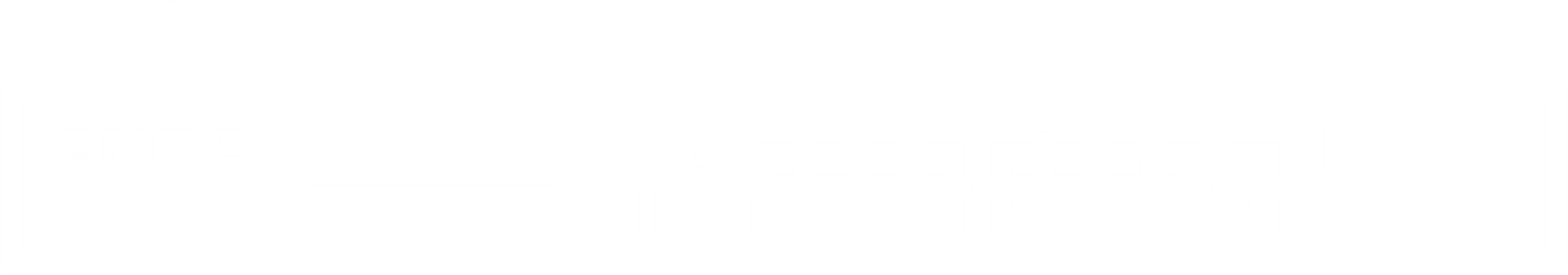 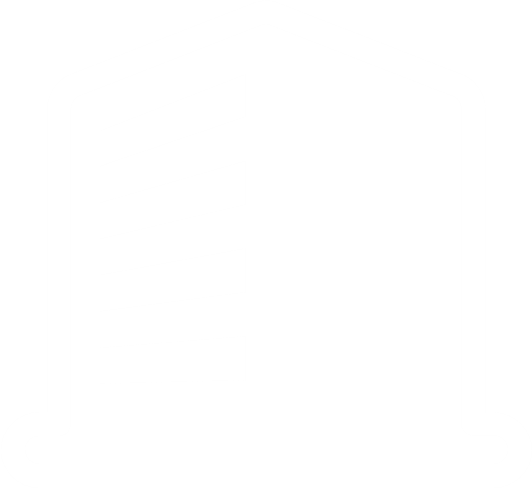 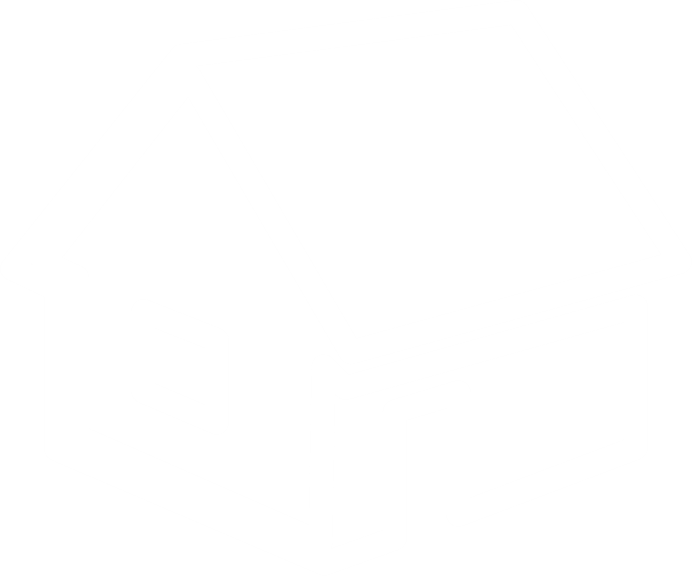 自動化全域 VPN 組網
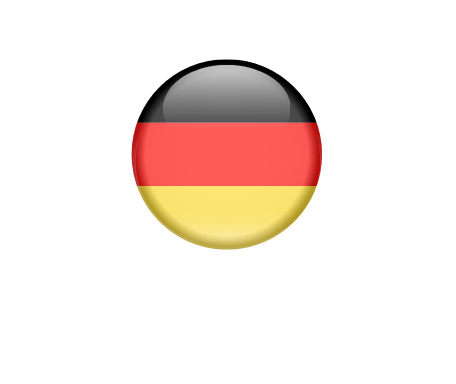 影像或圖檔
材料製造站點
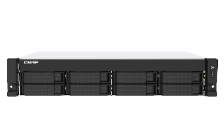 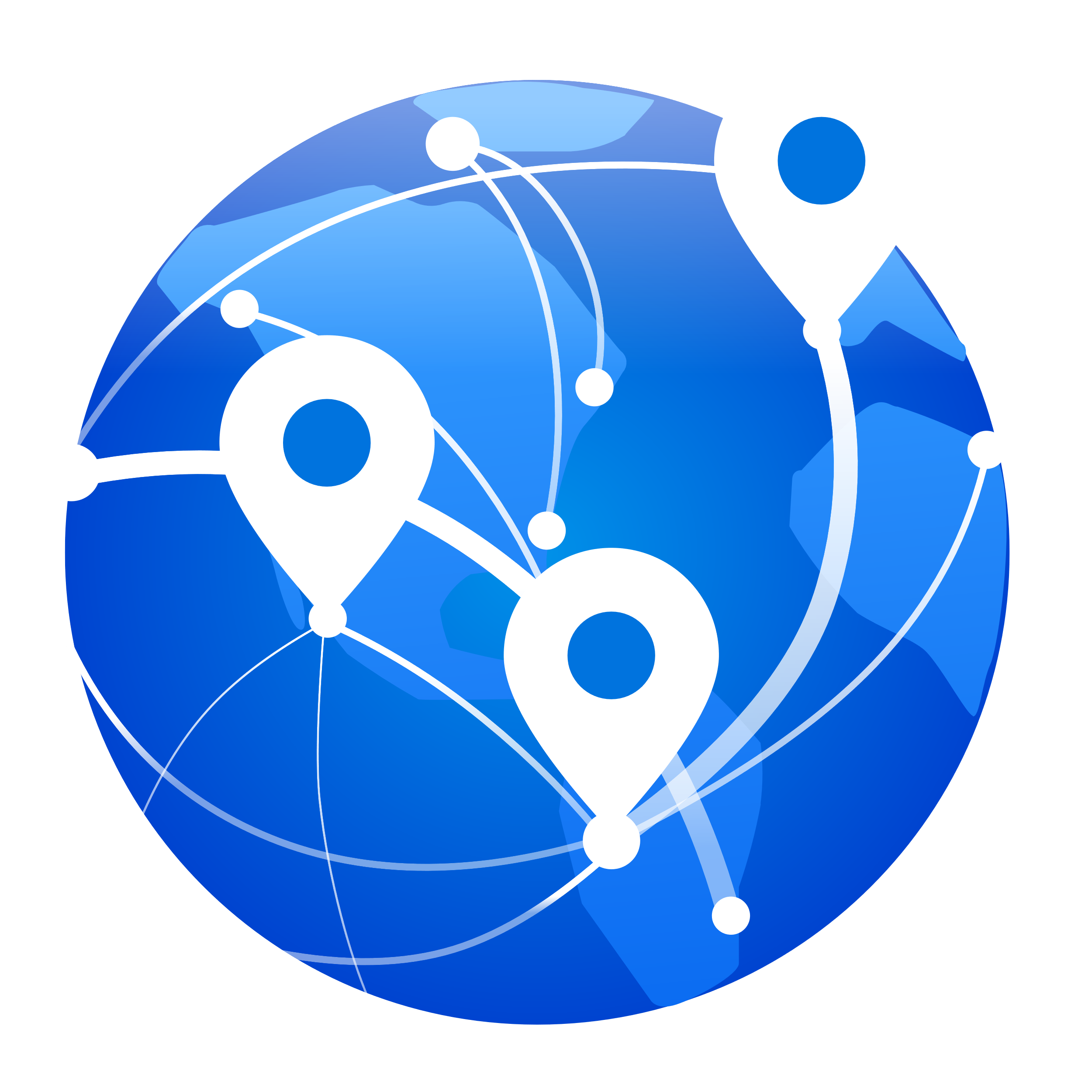 各部門組建私網，將網際網路當私網用。
保護企業的網路行為、機密檔案與語音以及影像傳輸!
快速組建高效率低成本的備援網路
德國
分享素材
分享素材
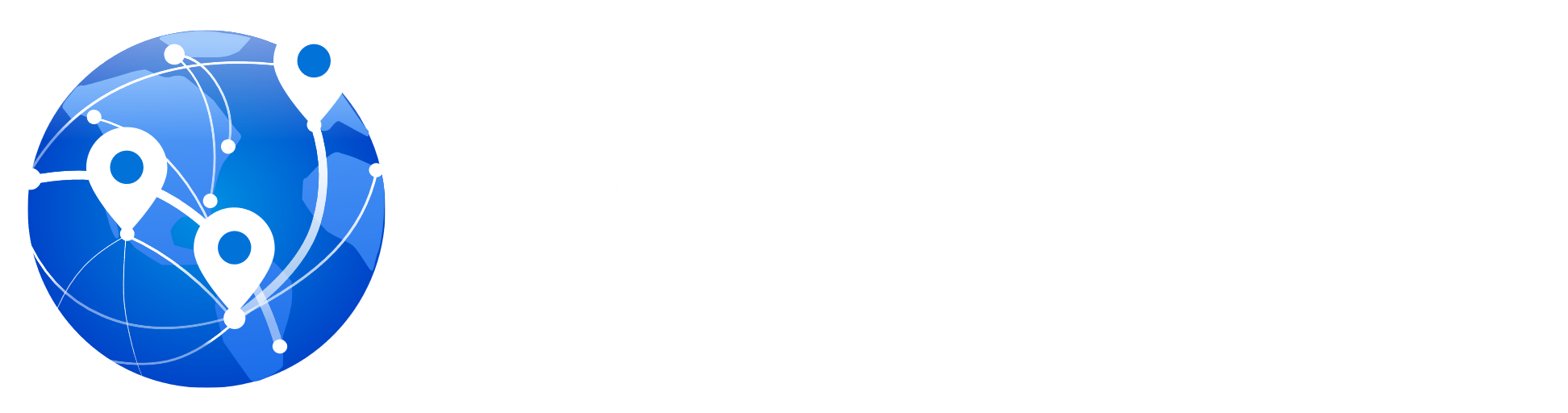 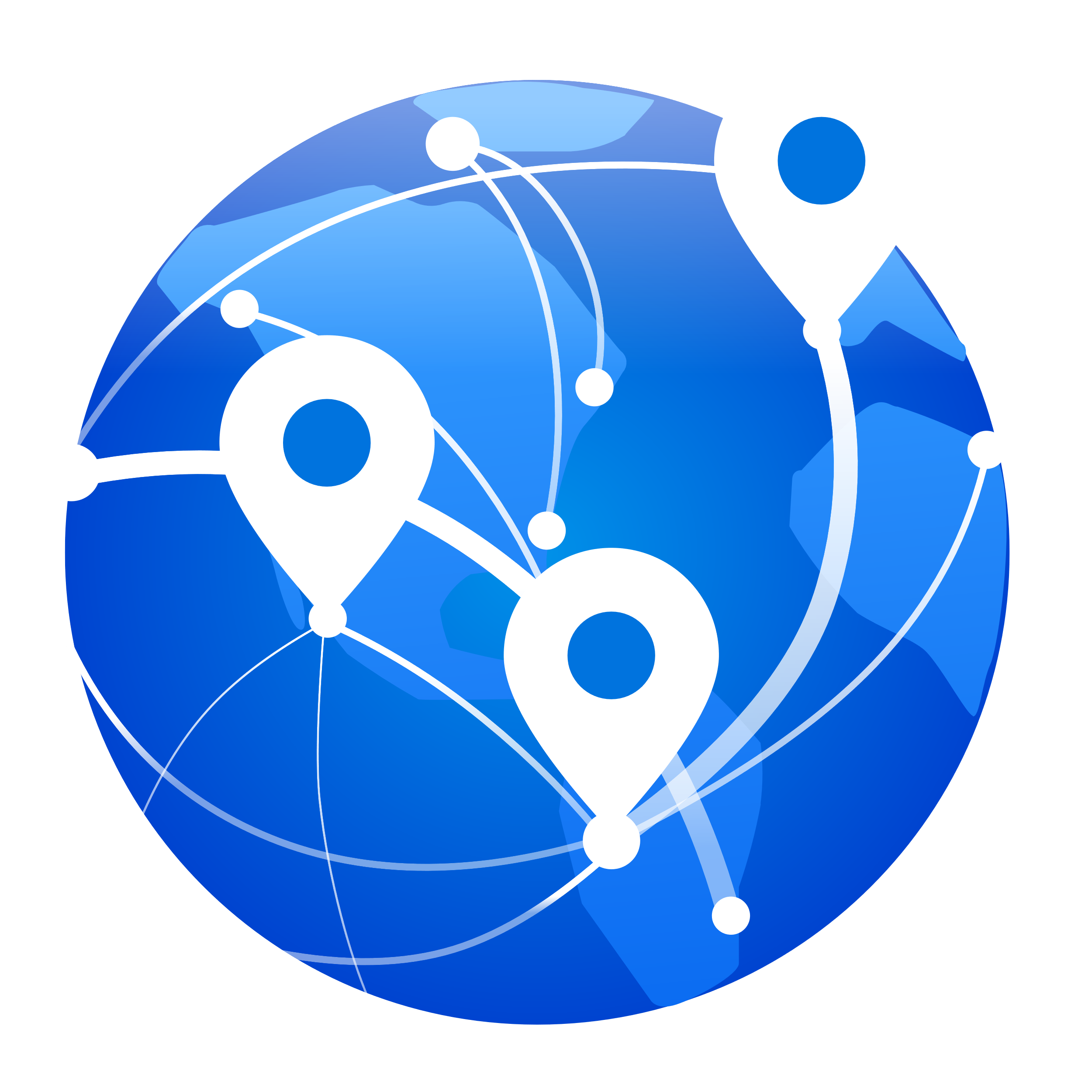 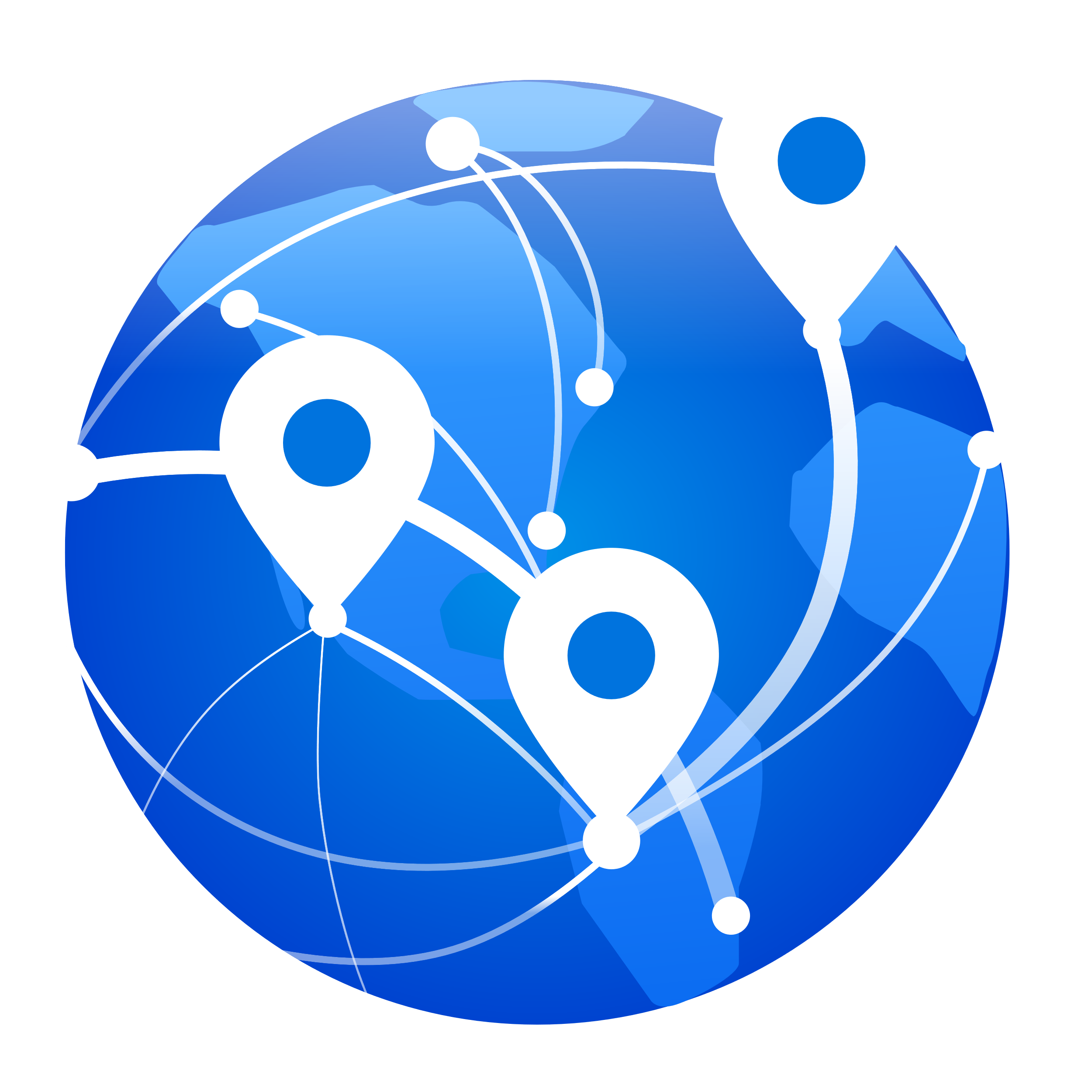 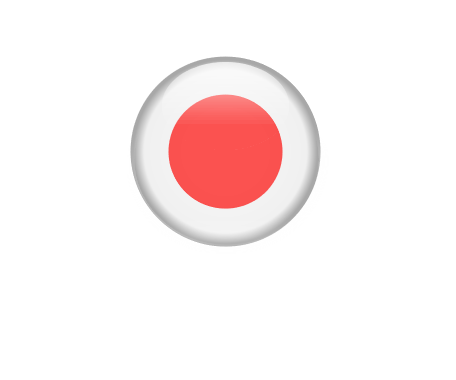 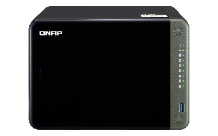 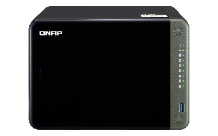 分享素材
日本
使用材料運算軟體開發
材料編輯人員
彈性化網路拓撲 - Mesh VPN
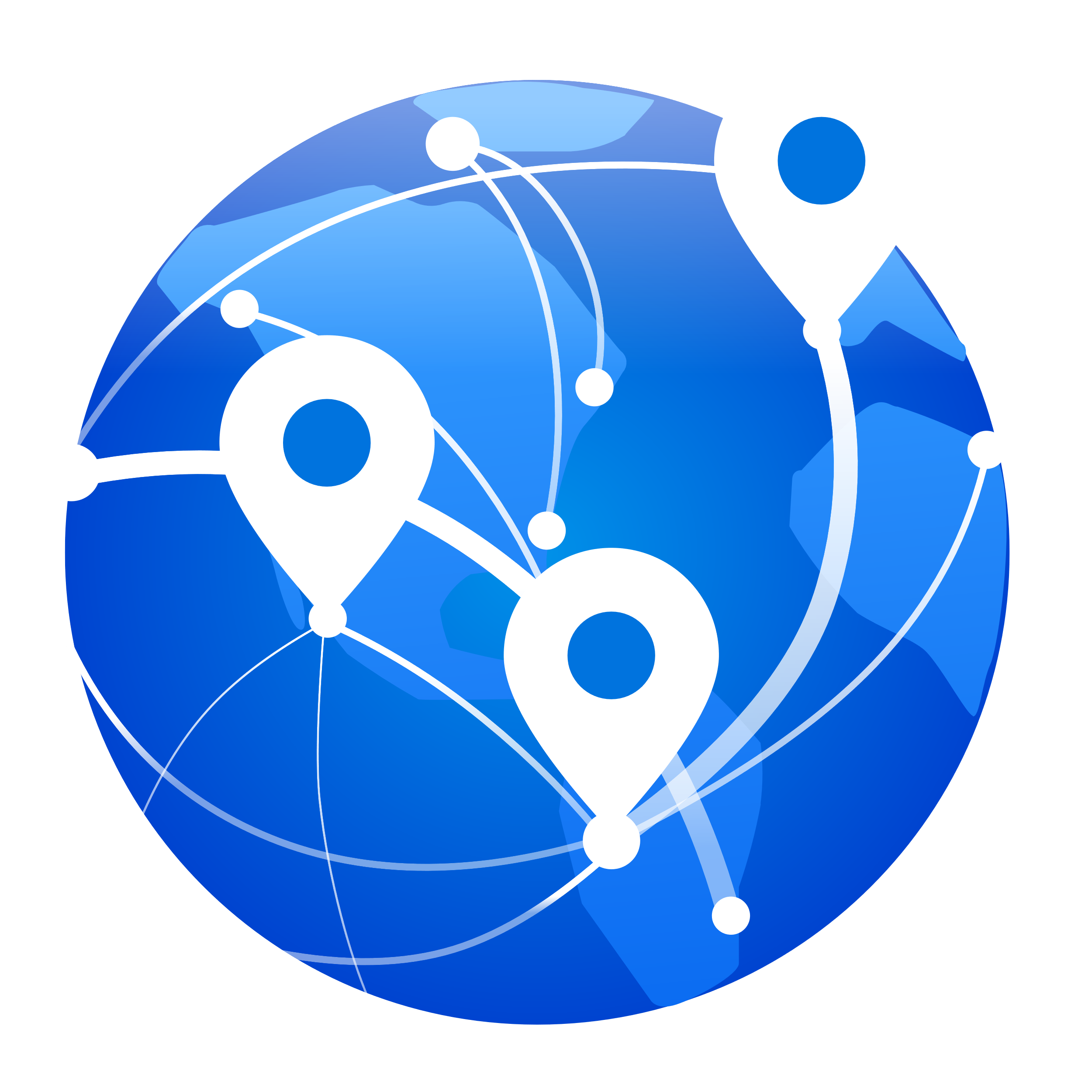 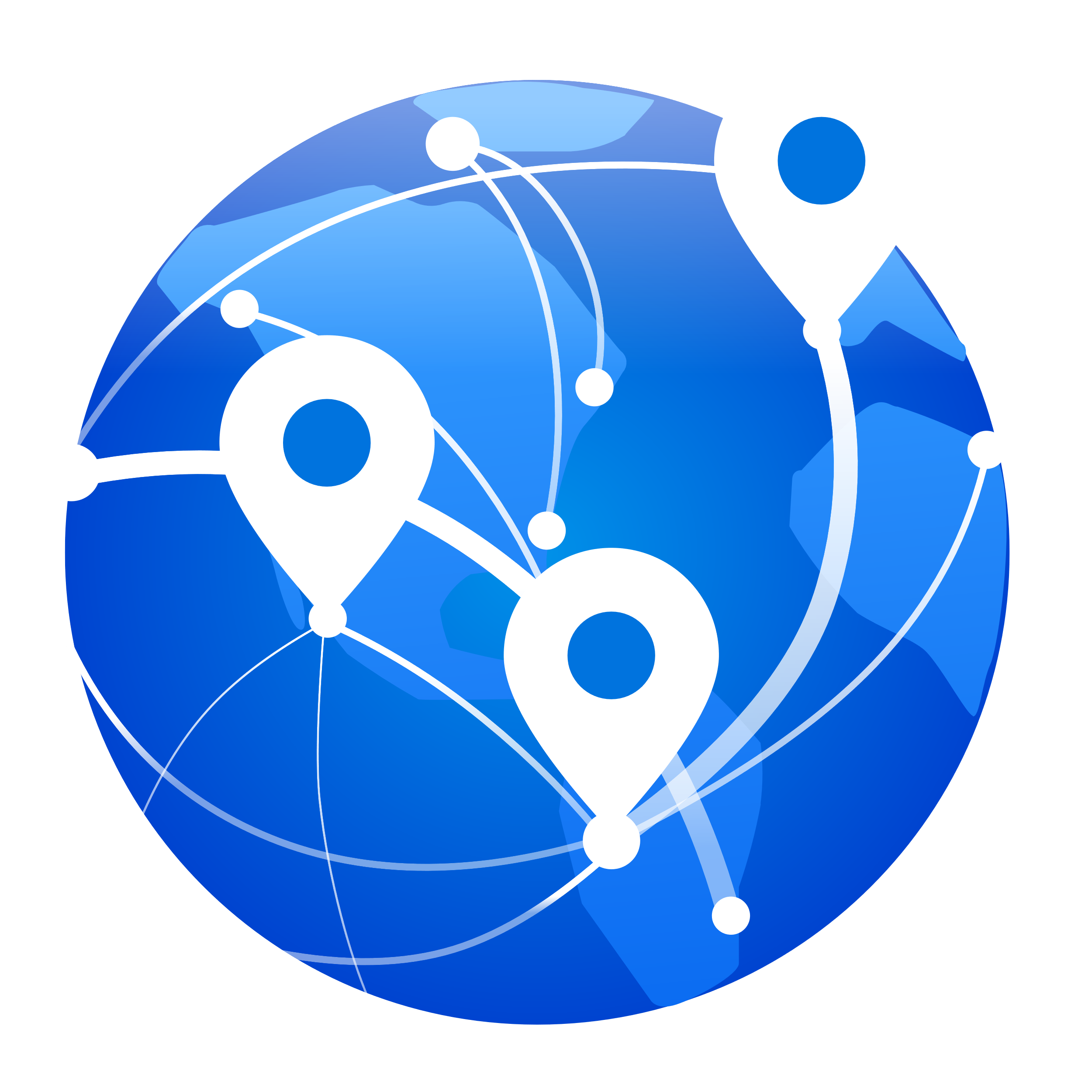 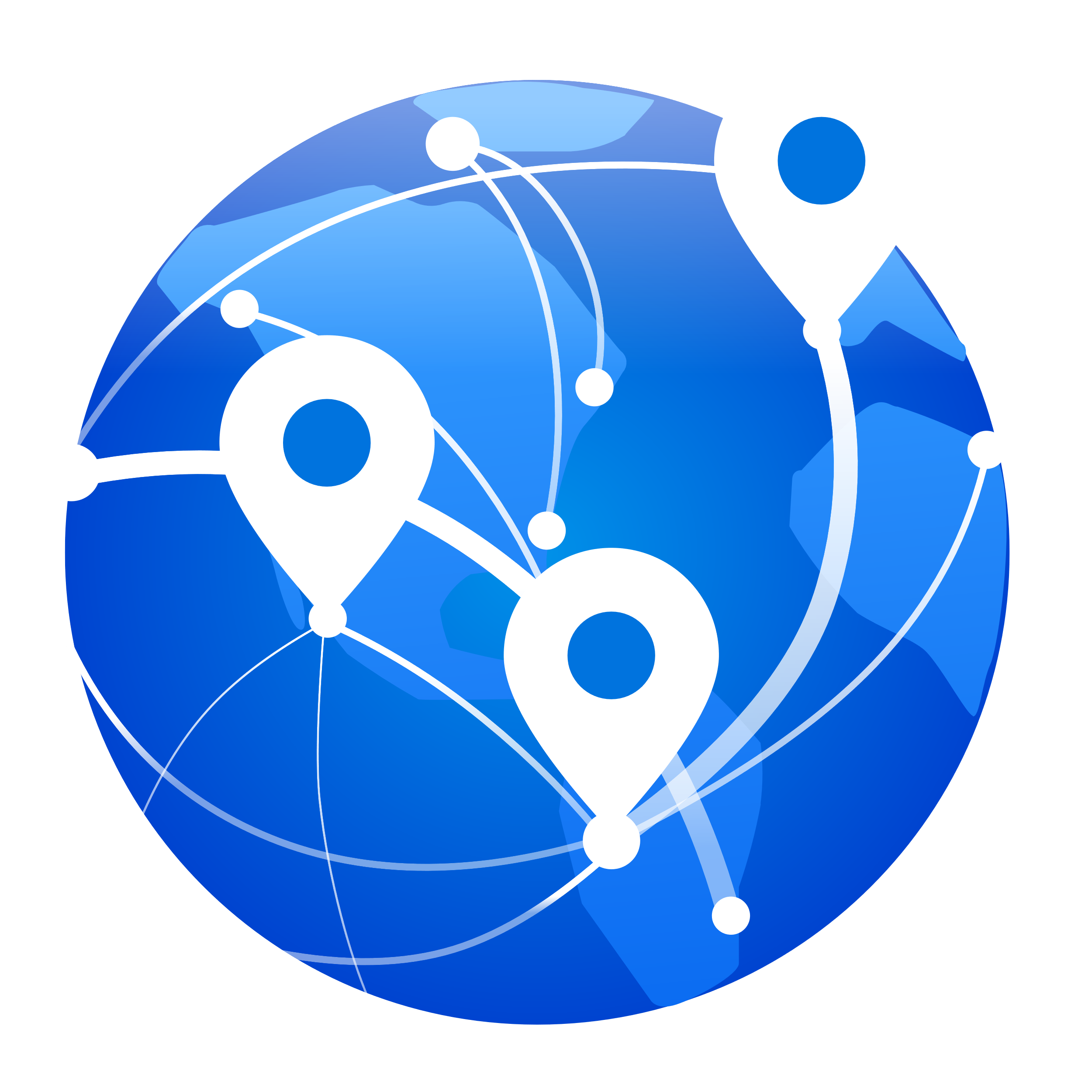 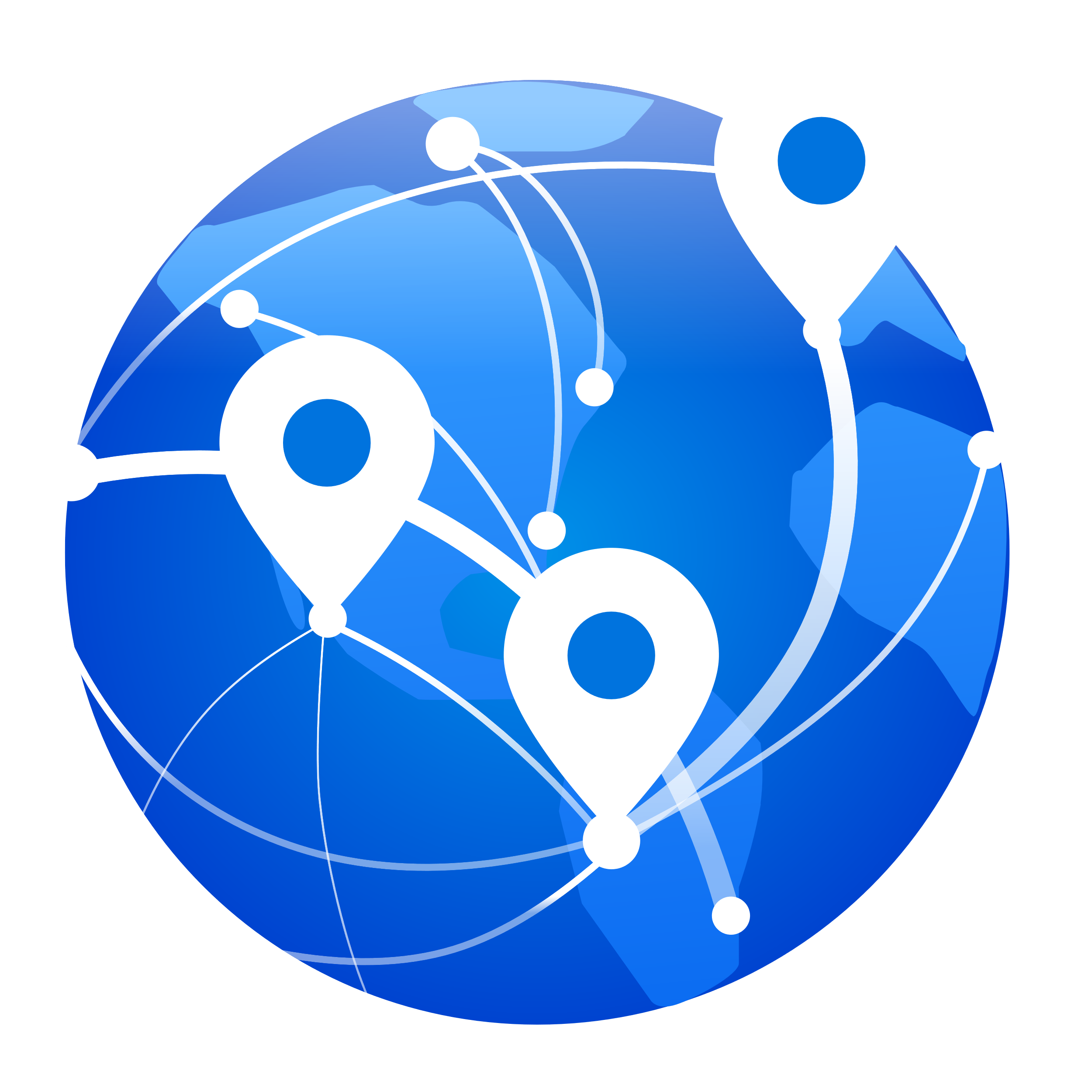 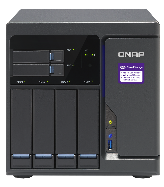 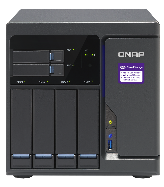 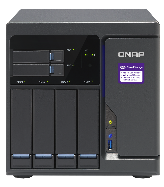 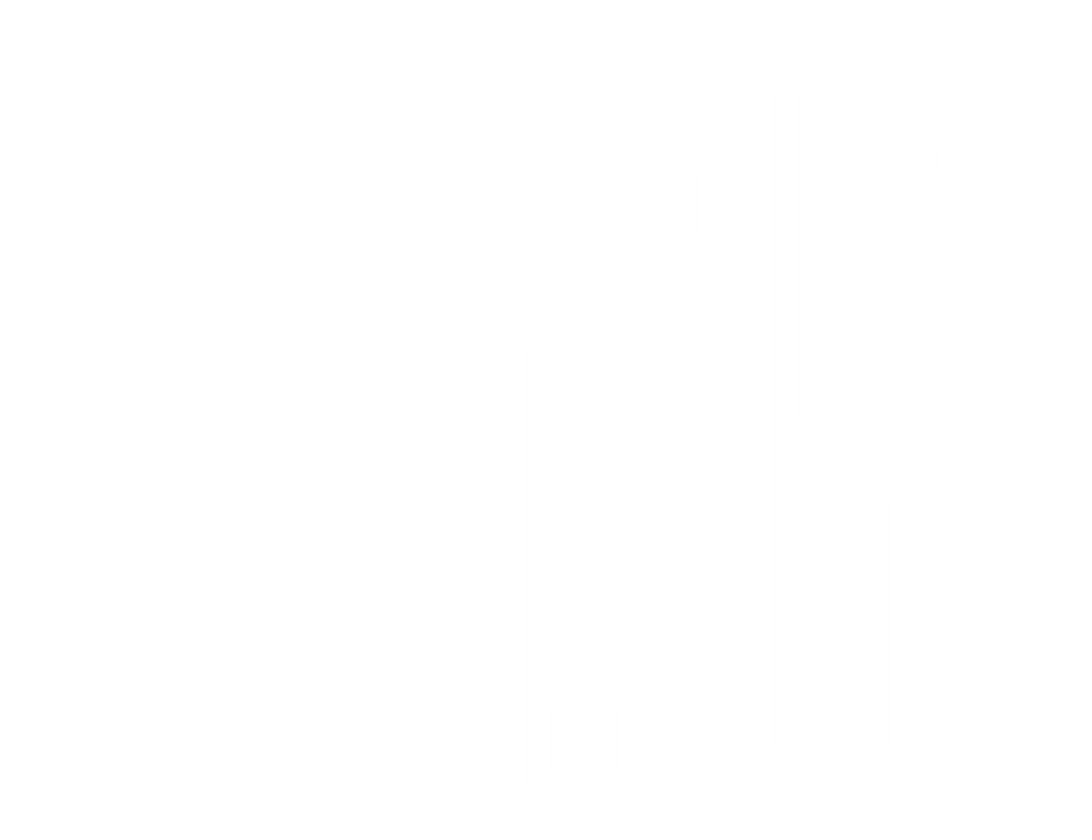 Mesh VPN
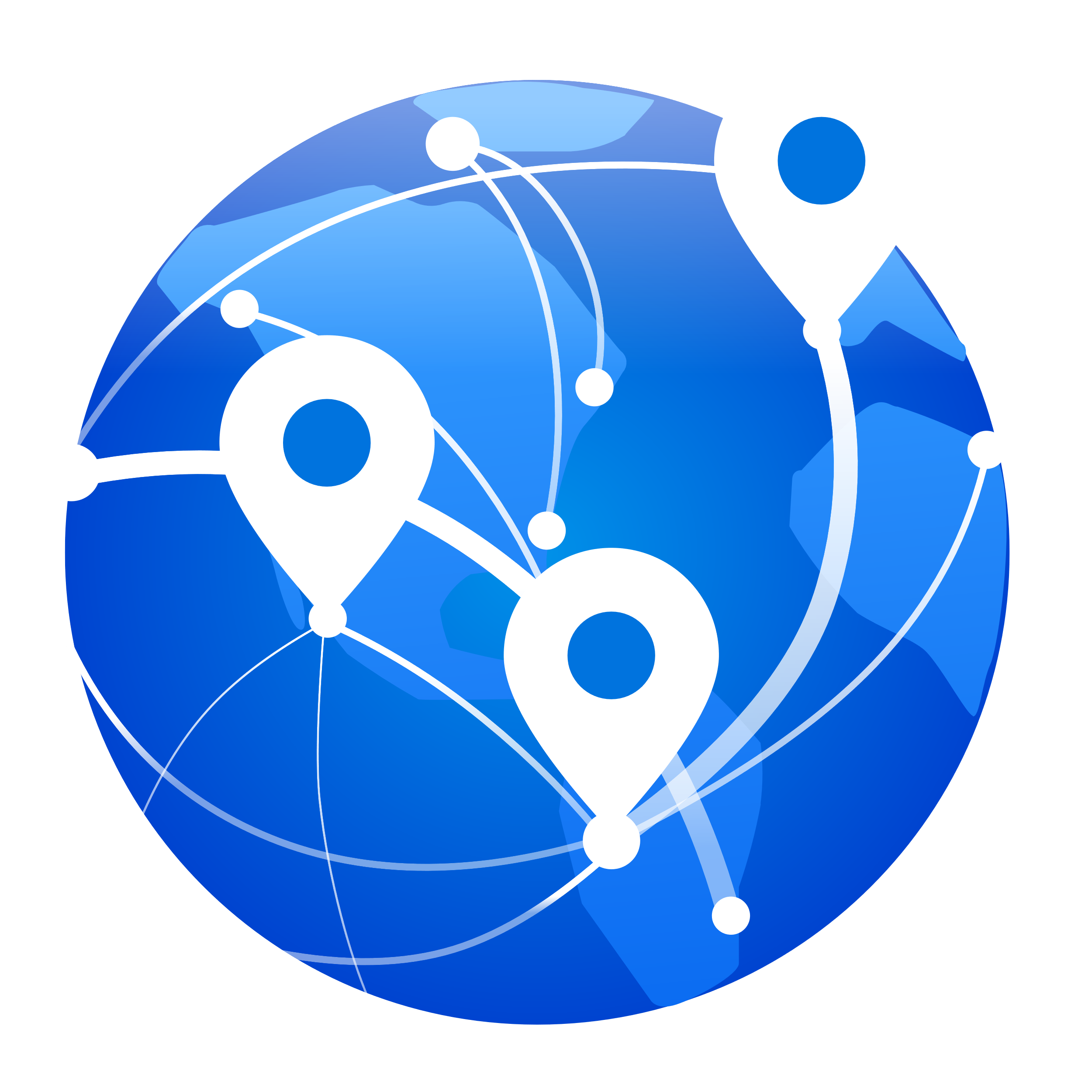 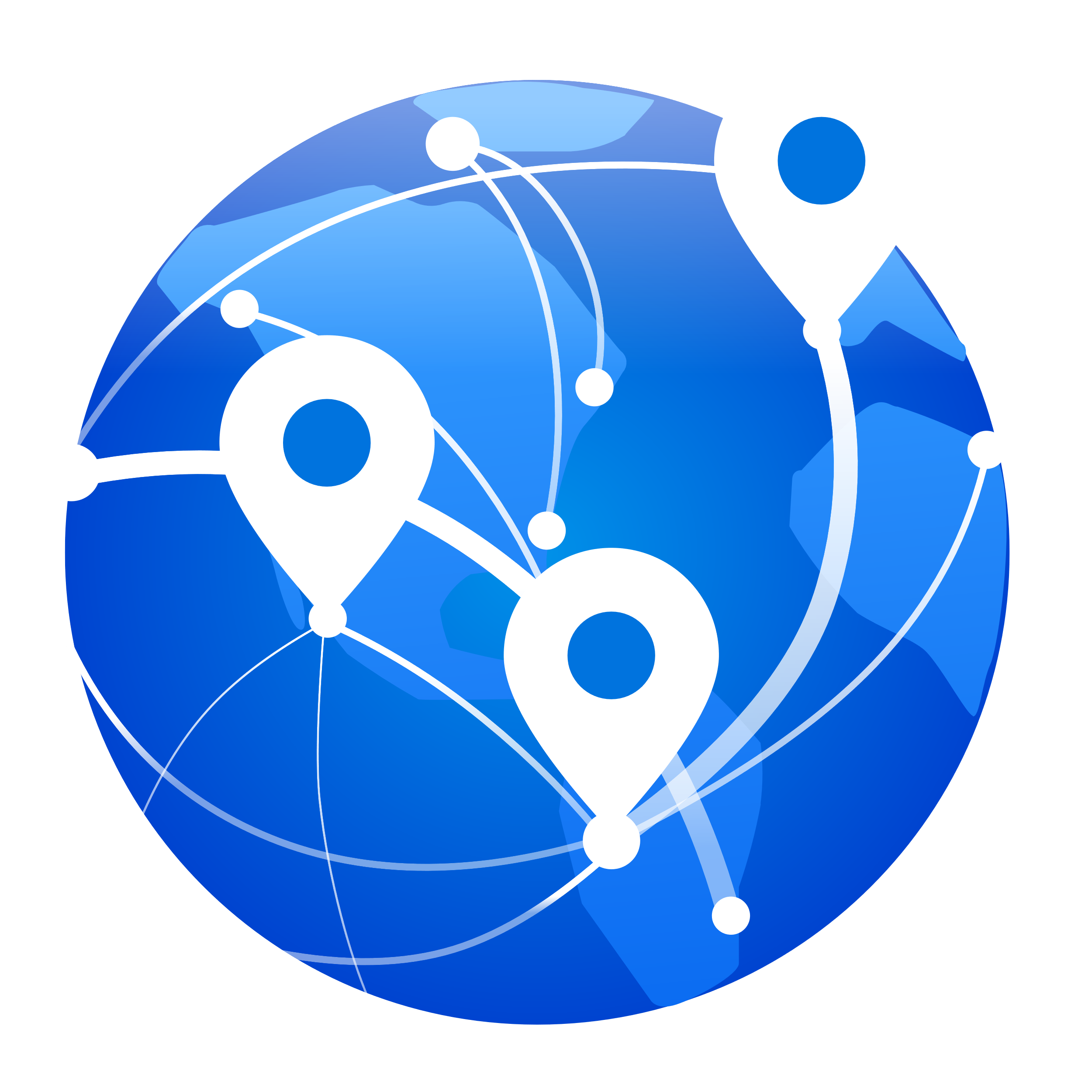 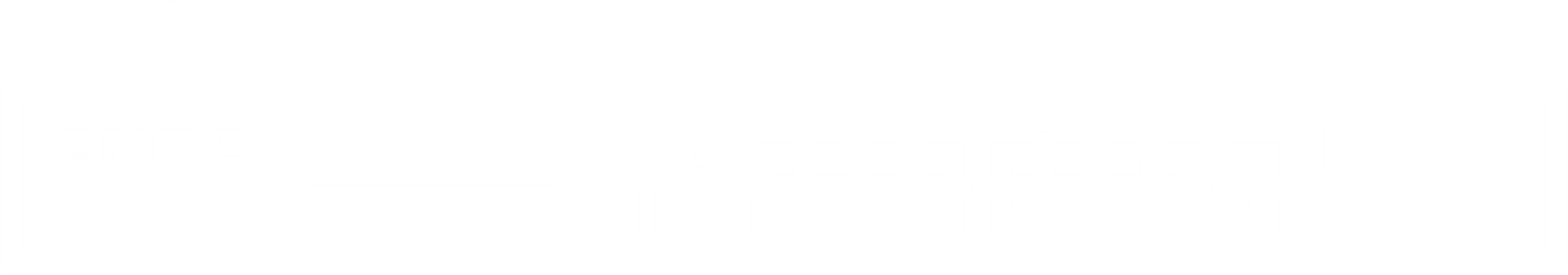 Hub
Hub
Hub
Hub
Hub
適合需求多備援的網路架構
Hub 自動多點組網
Hub 必須使用 Public IP
Hub
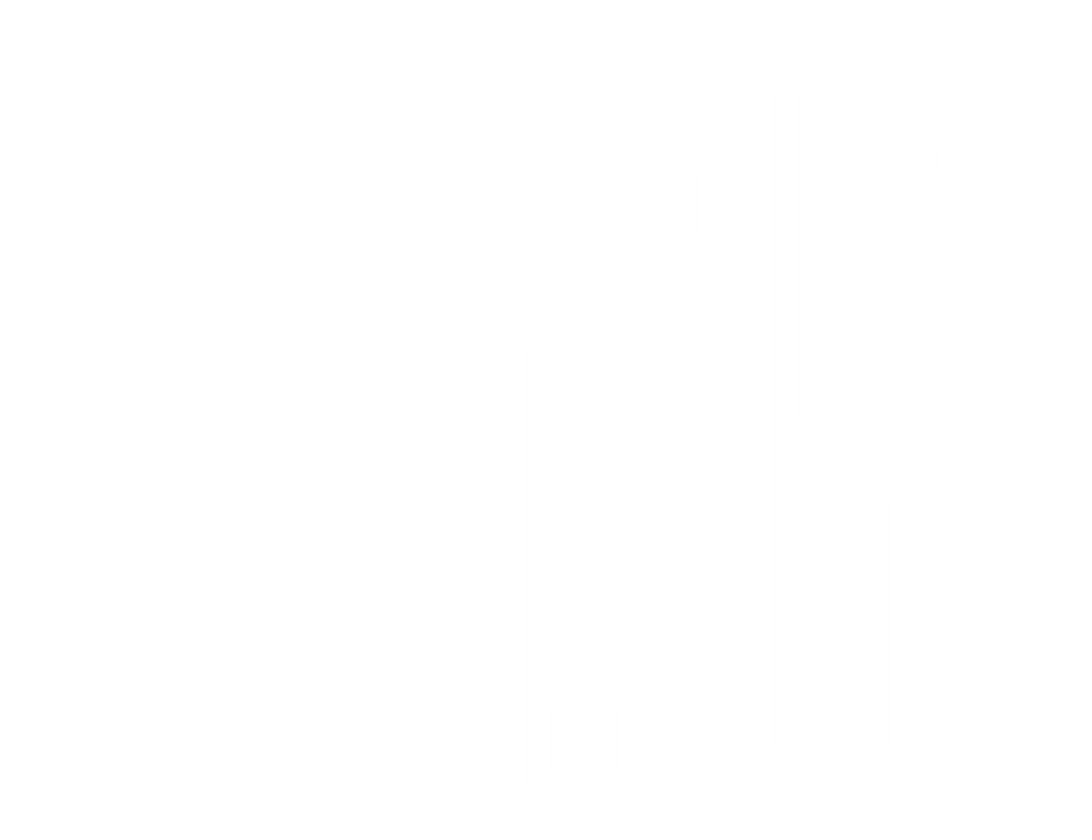 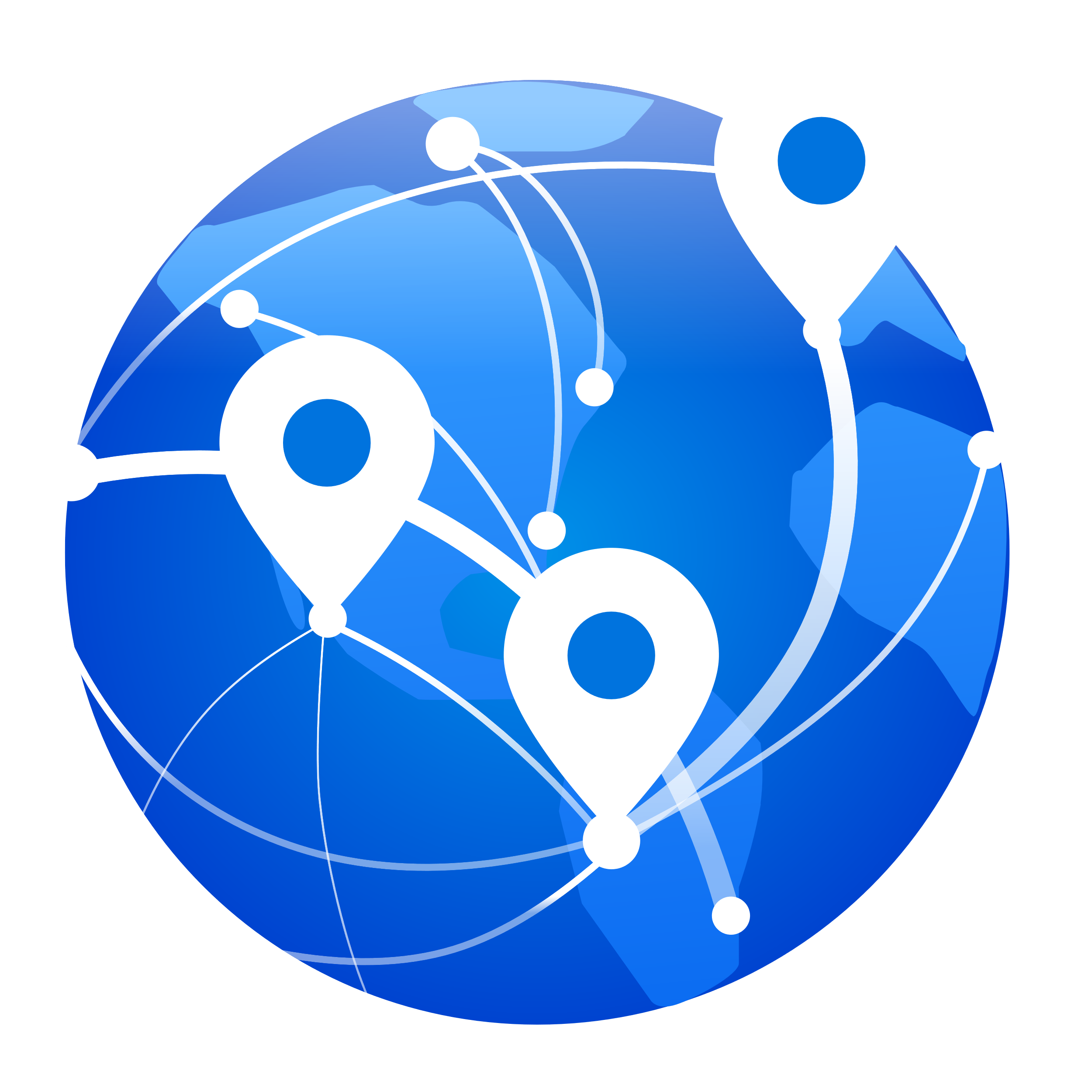 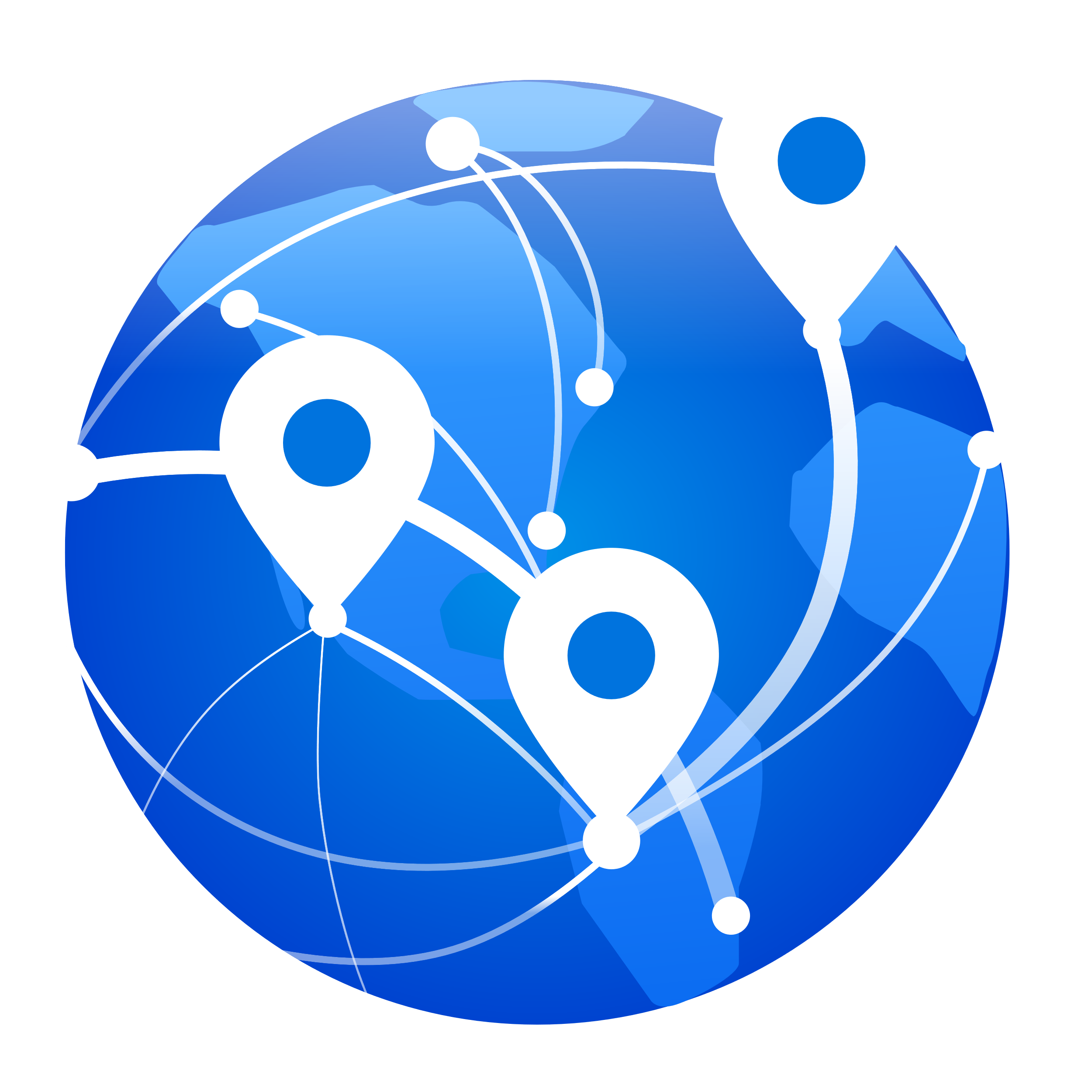 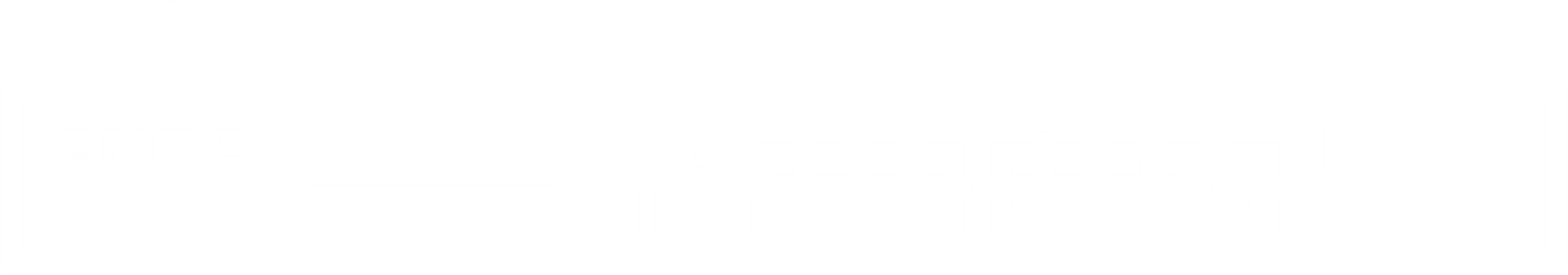 Hub
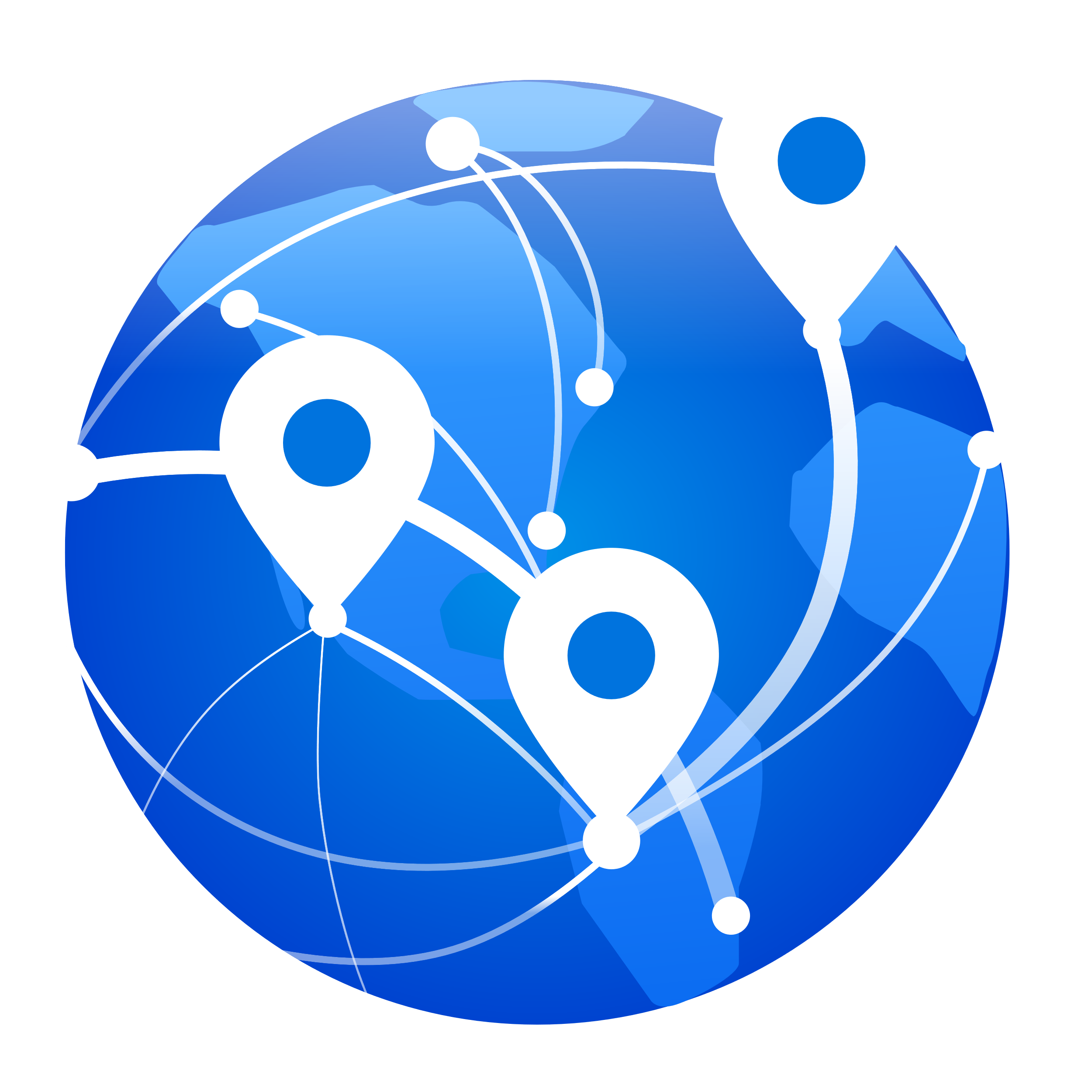 Hub
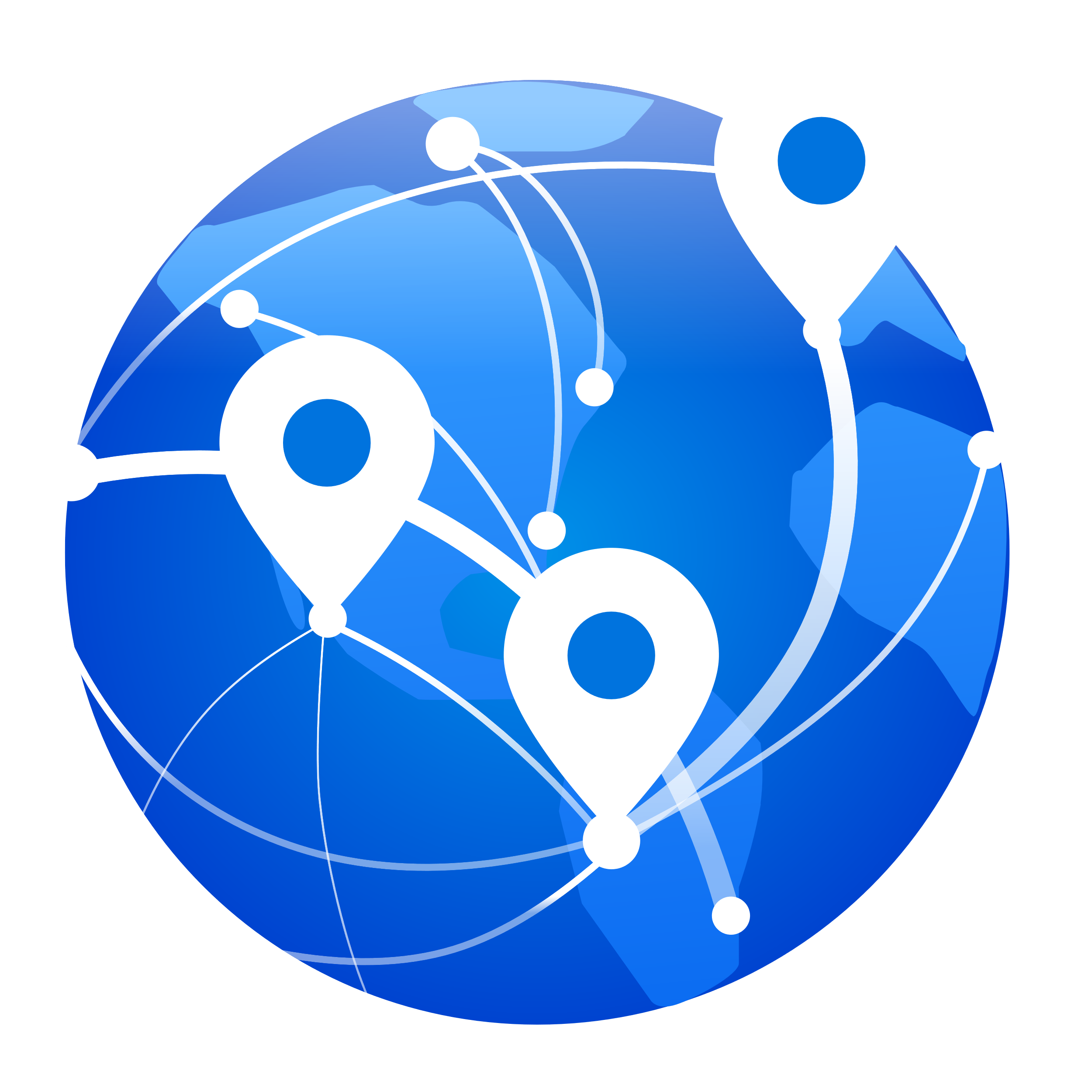 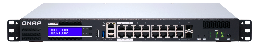 Edge
Edge
QHora-301W
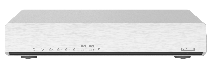 Mesh
QHora-301W
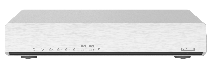 彈性化網路拓撲 - Hub & Spoke
Hub & Spoke
適合需求大型且快速延展的網路架構
Edge 之間資料交換必須經過 Hub
Edge 可使用 Public IP 或 Private IP 連線
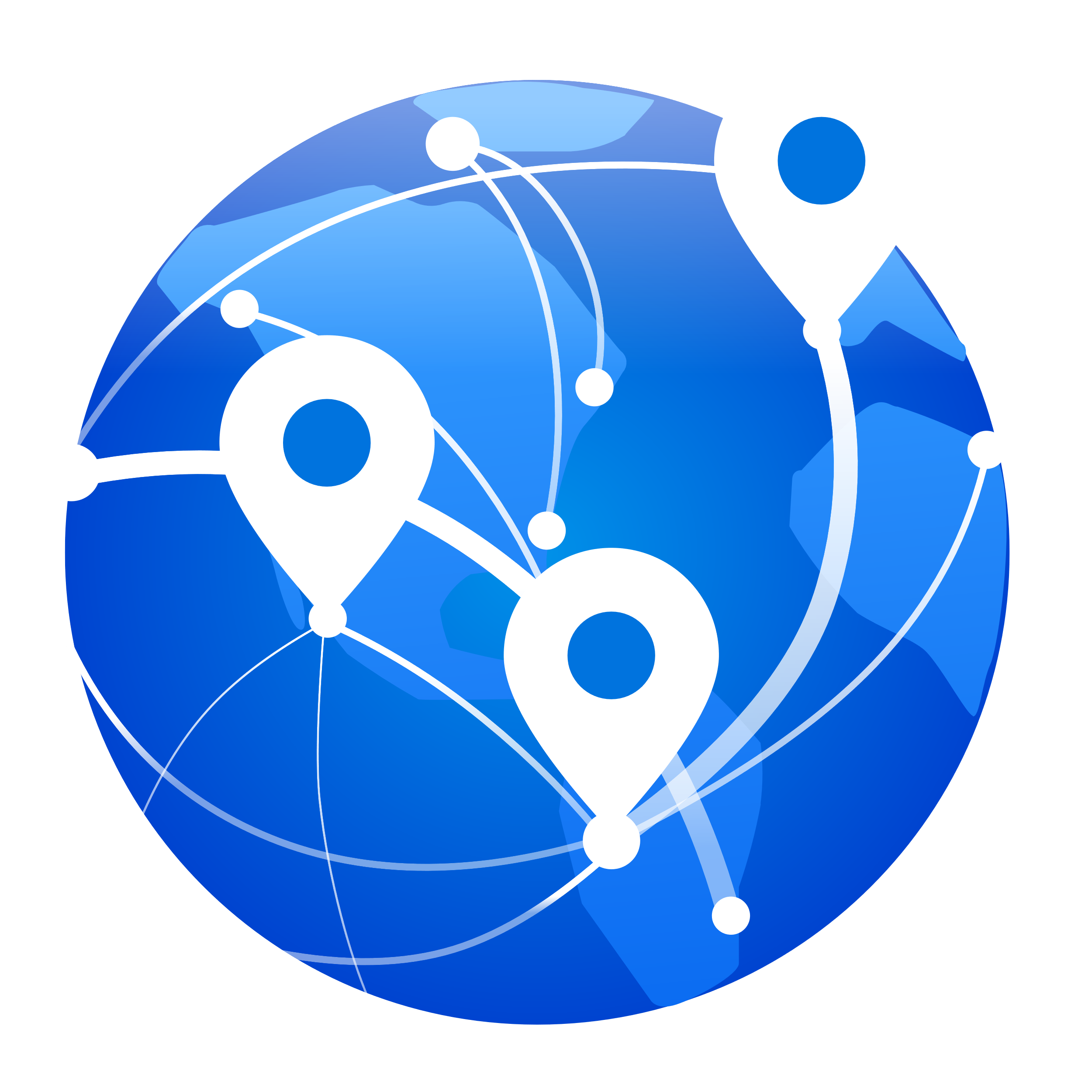 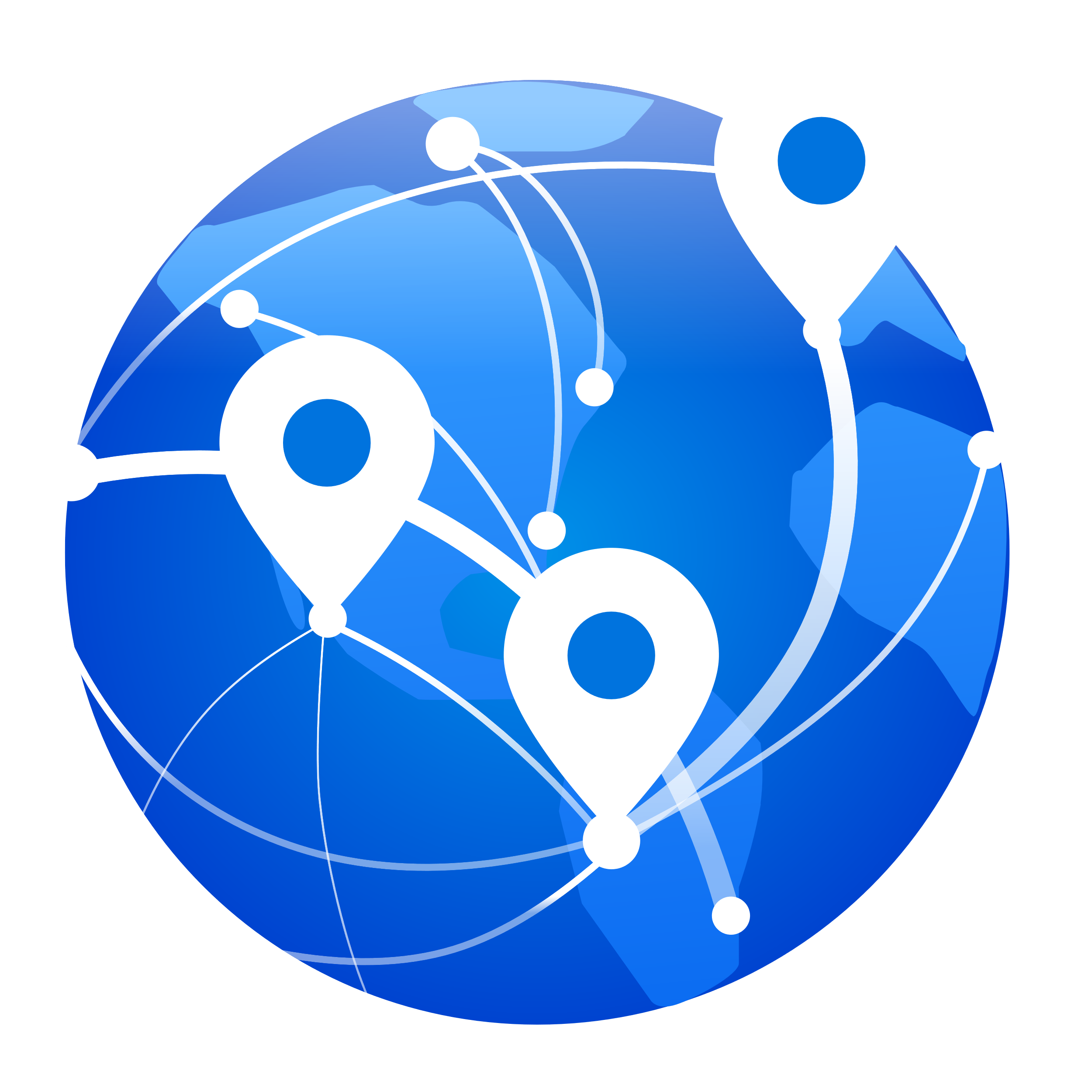 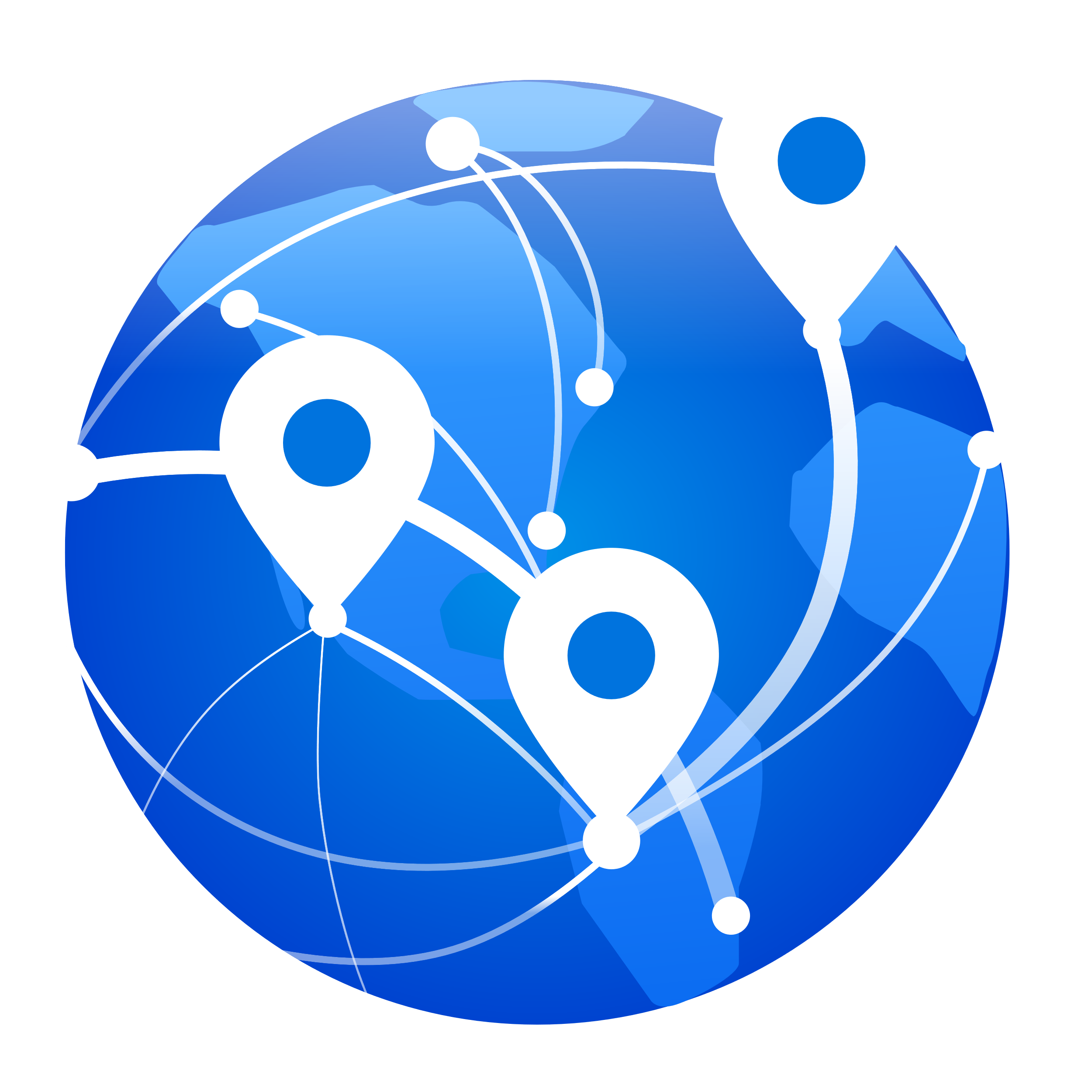 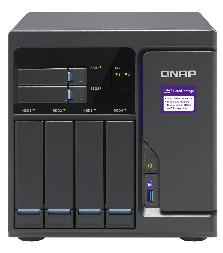 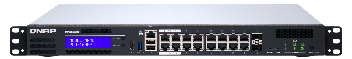 QHora-301W
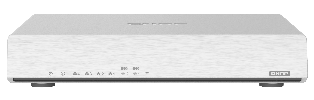 Edge
Edge
Hub
依照應用程式做路由管理有效分配頻寬
讓重要檔案和語音走最適合的 VPN 通道!
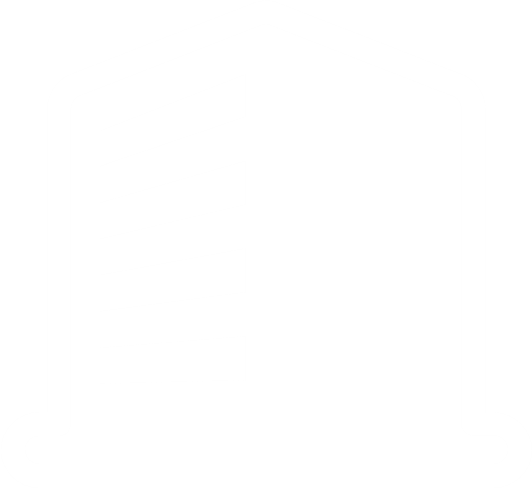 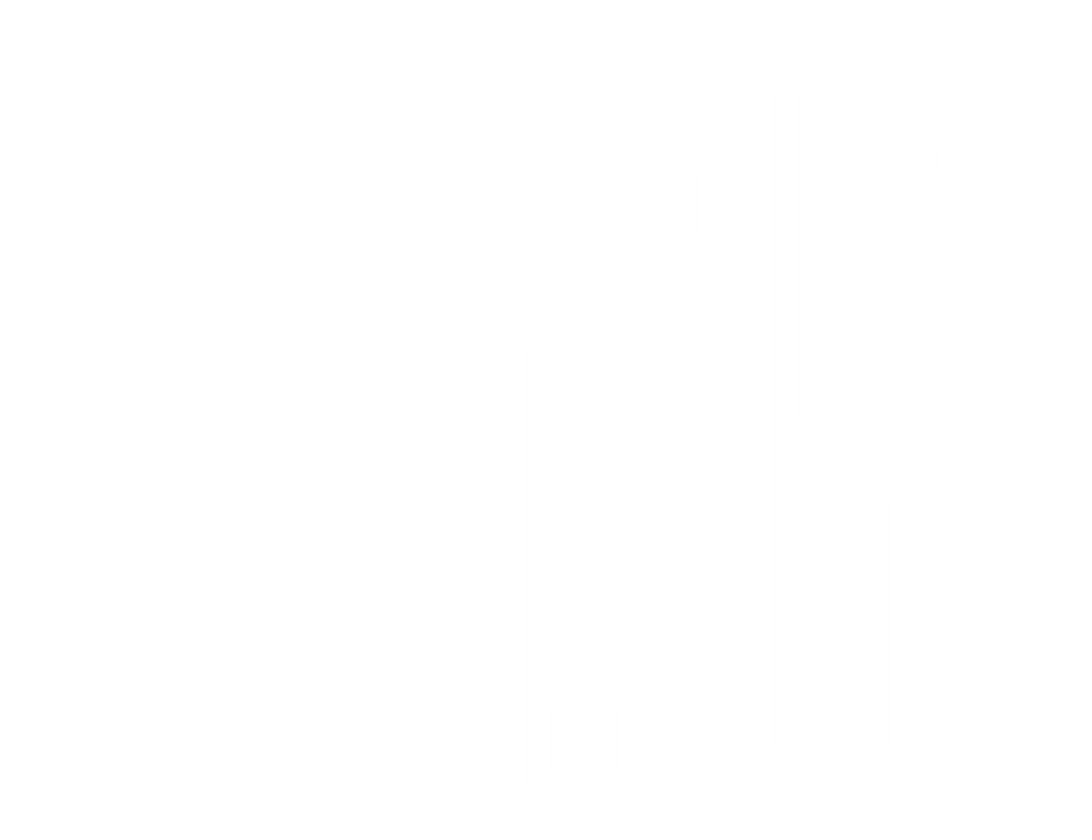 多點組網後讓傳輸可直達目標站點
透過 MPTCP 技術監控每條 WAN 的網路延遲 (Packet delay) 和封包丟失 (Packet loss) 以達成智慧路由管理讓傳輸不中斷
透過 DPI 技術達成智慧頻寬管理機制 (QoS) 限制頻寬優先使用權。
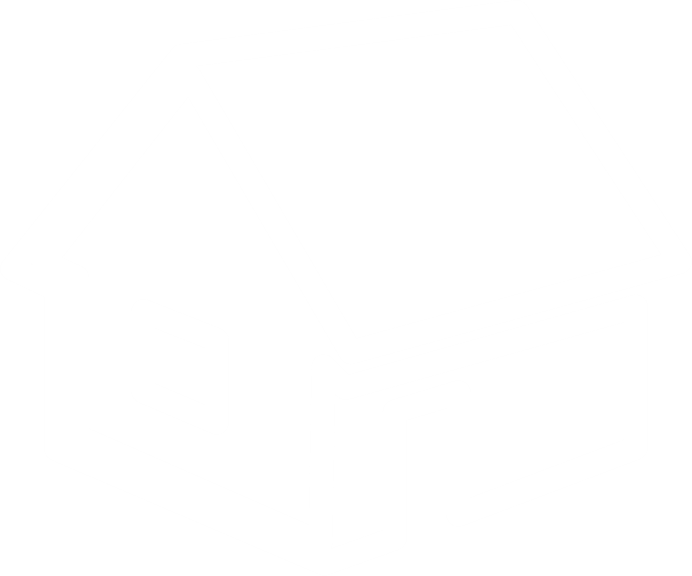 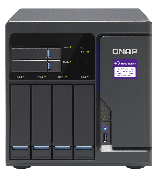 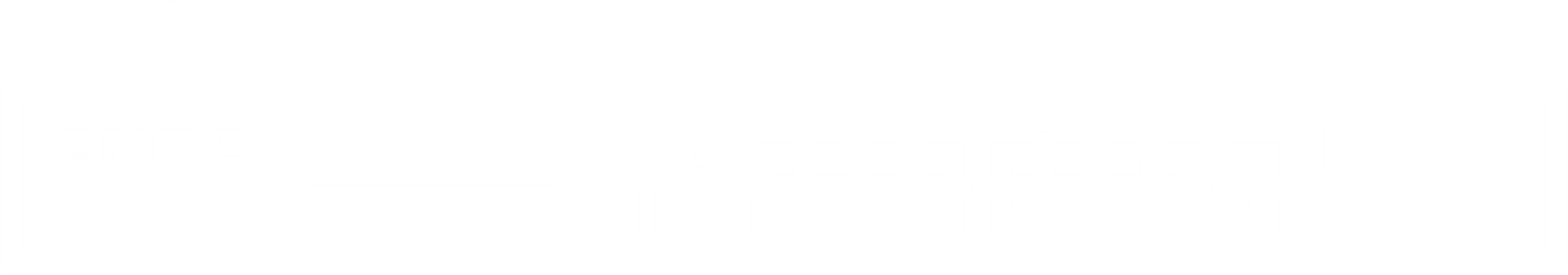 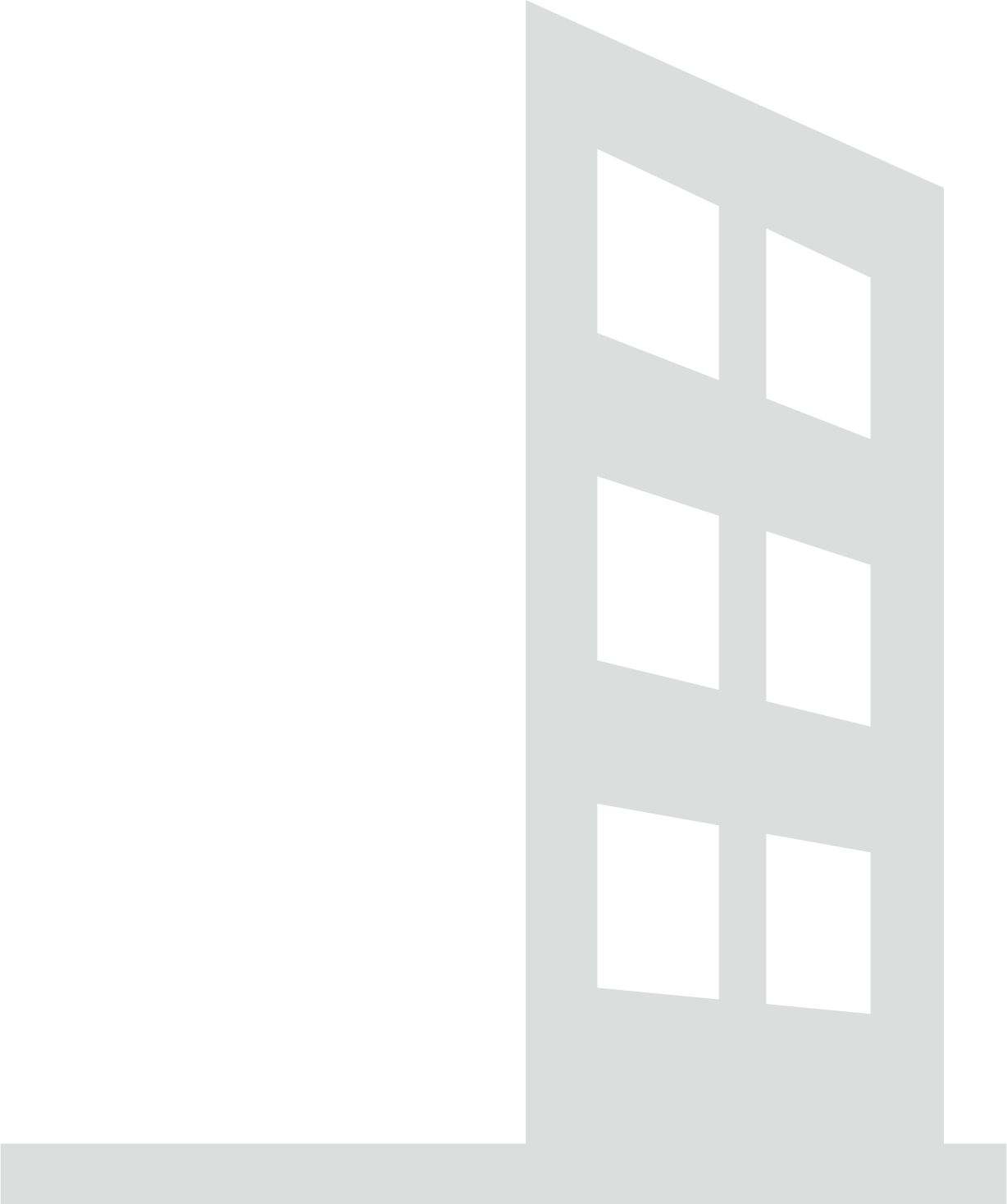 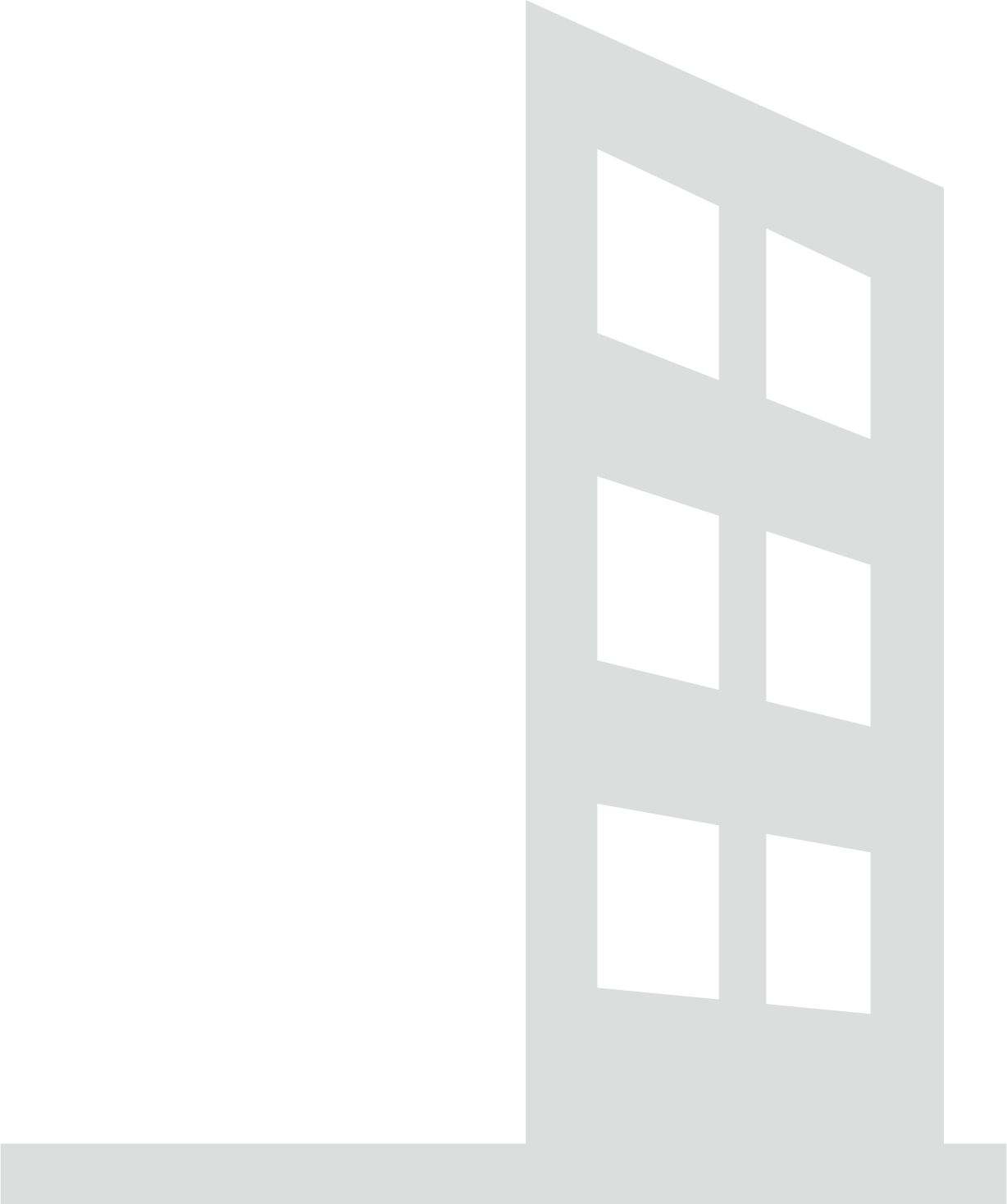 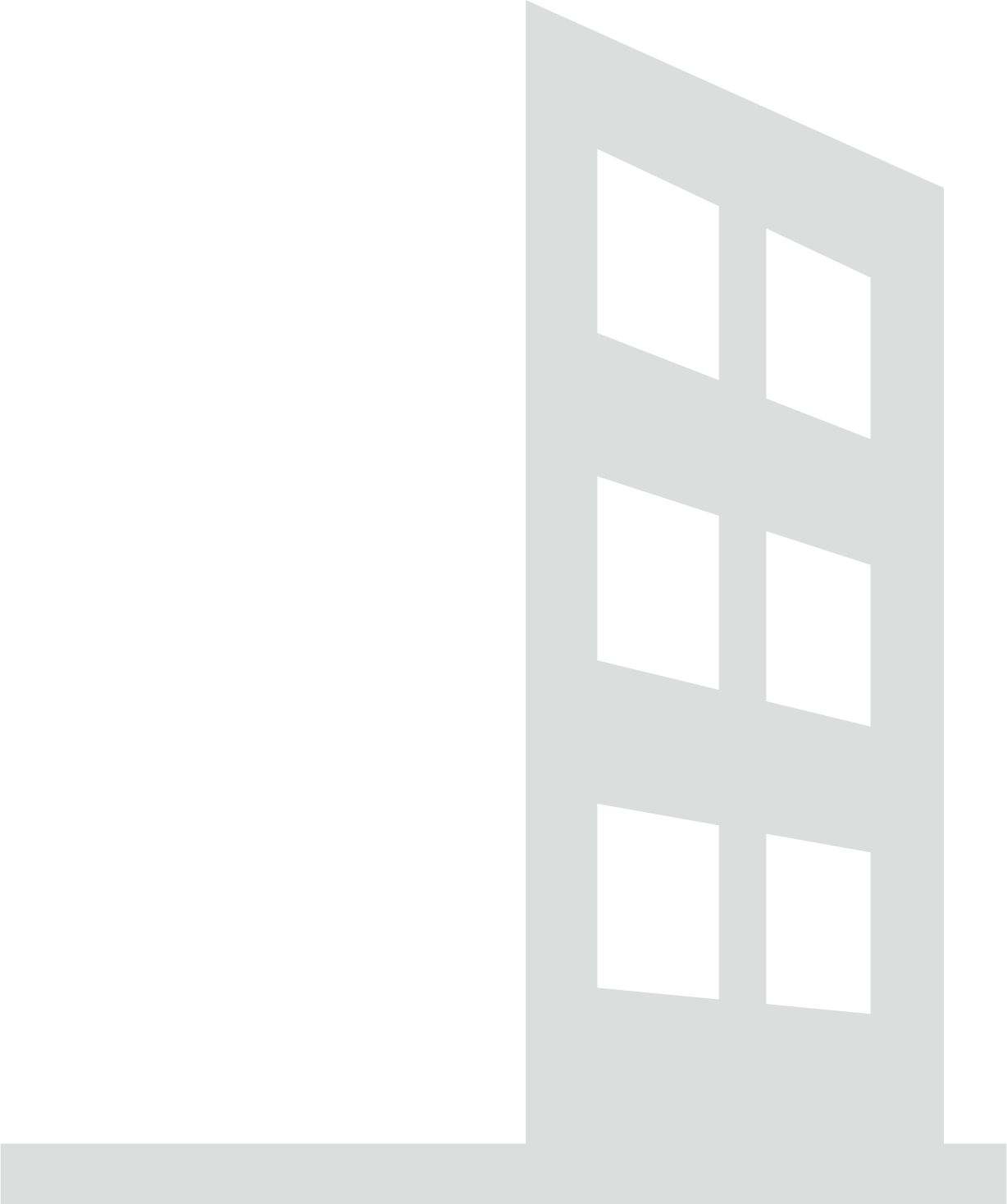 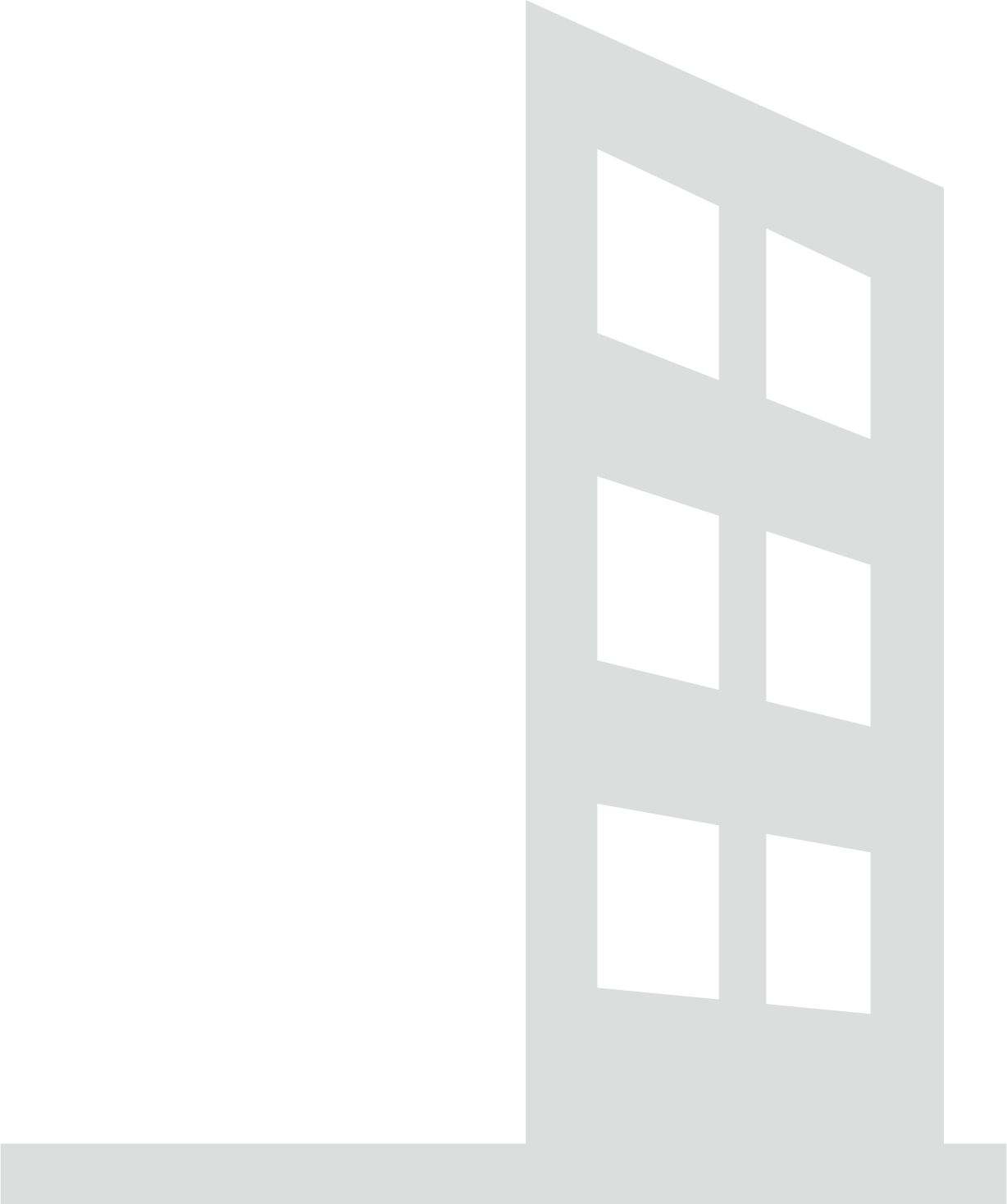 VoIP Phone
App Priority
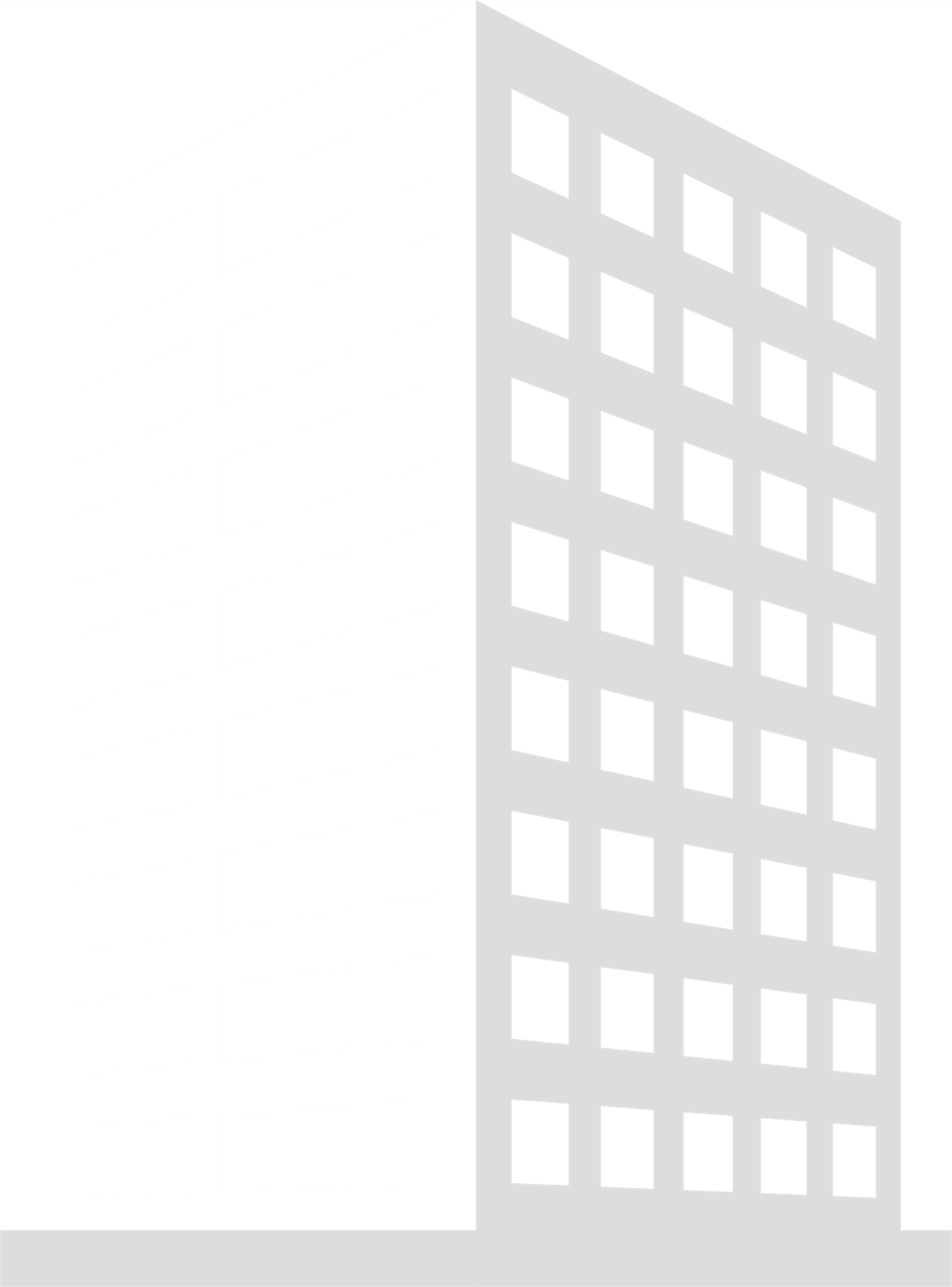 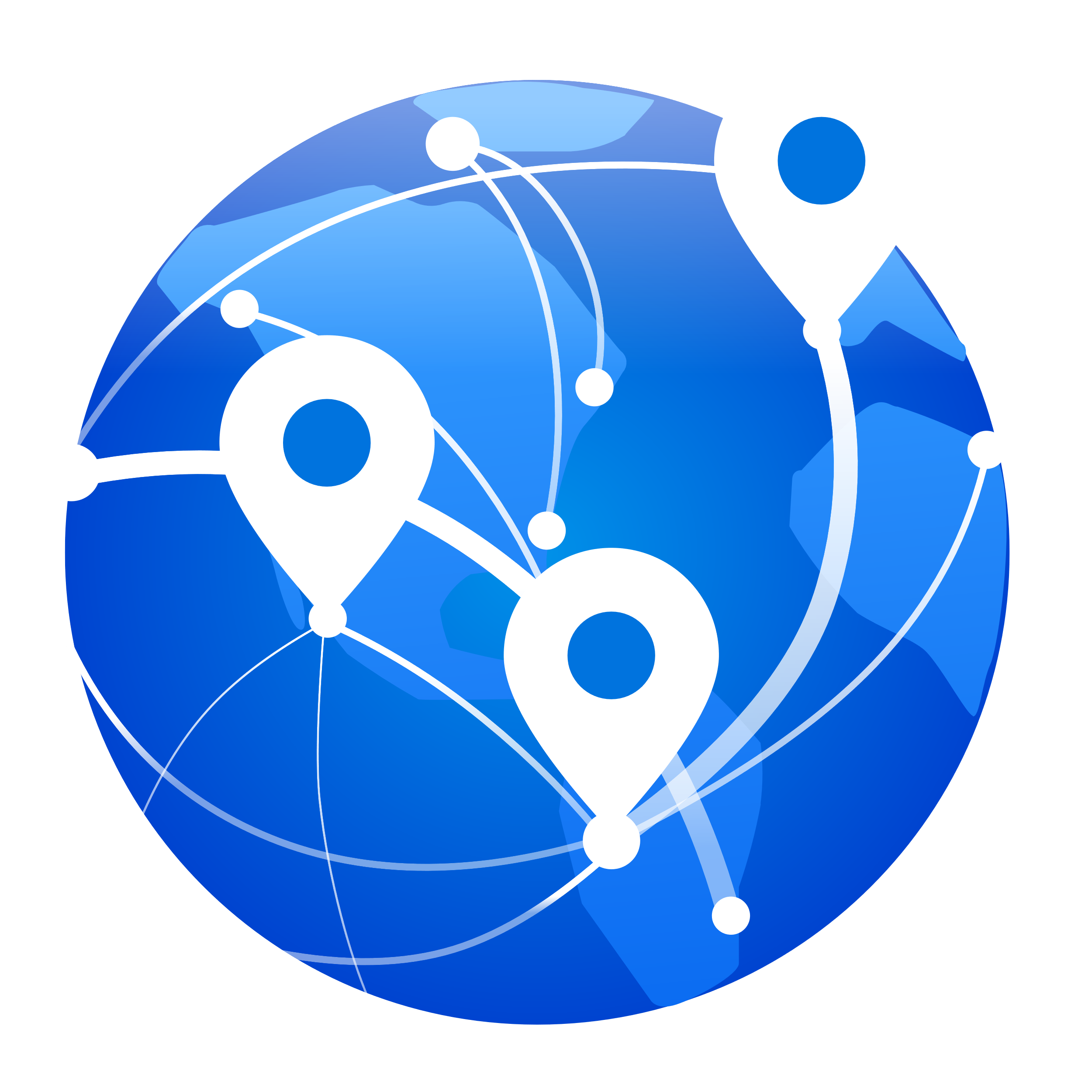 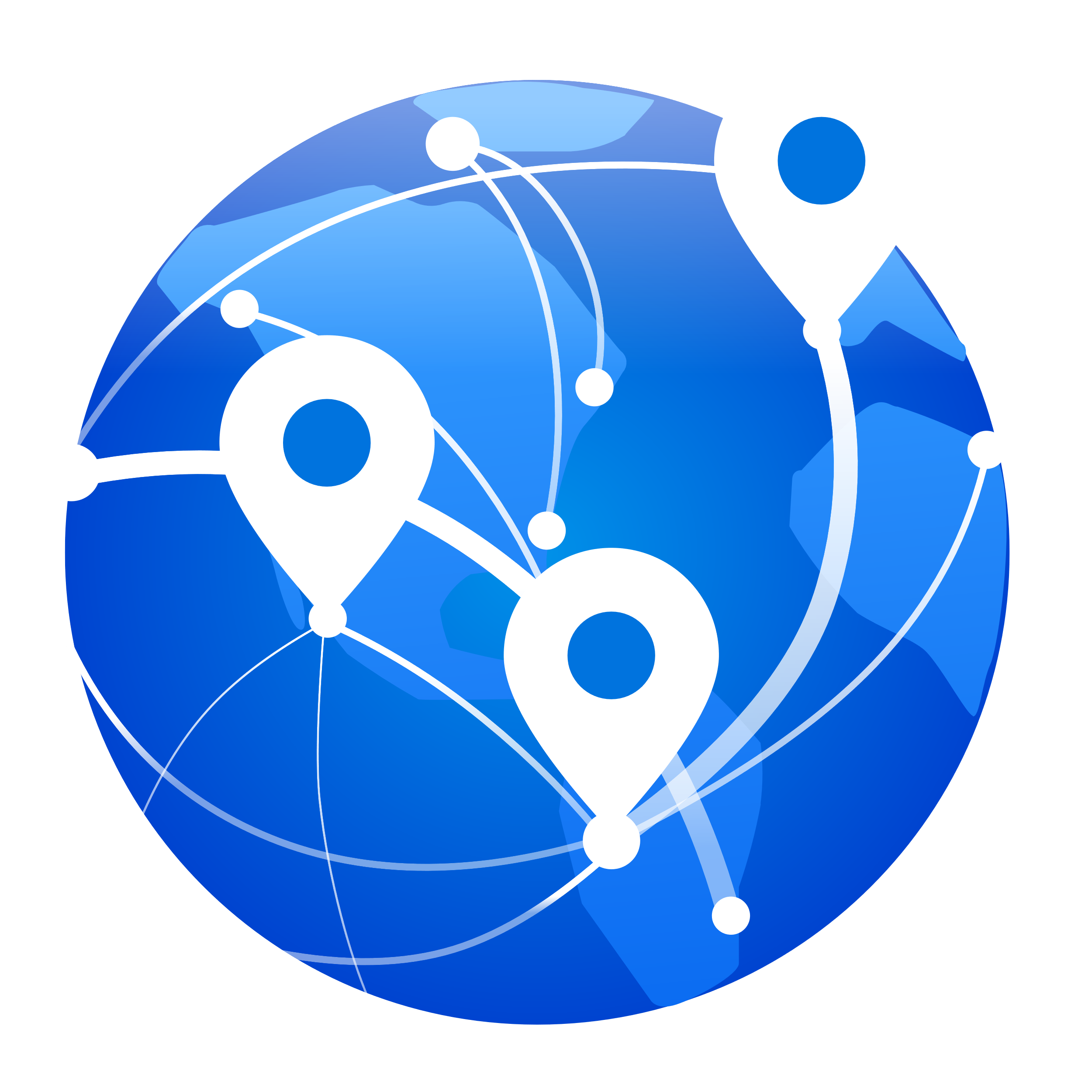 ERP
VoIP (高優先)
ERP 
(高優先)
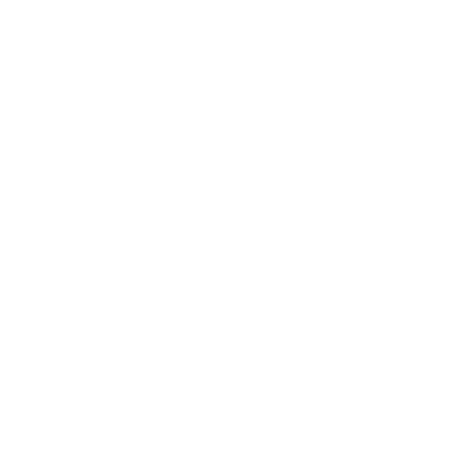 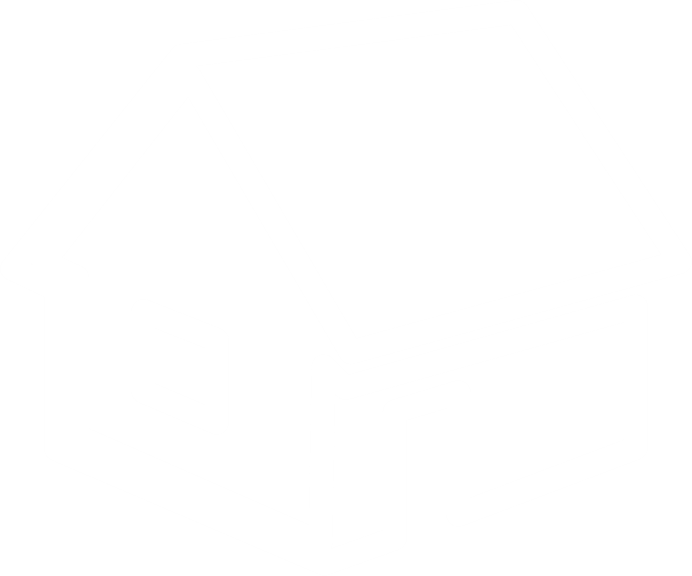 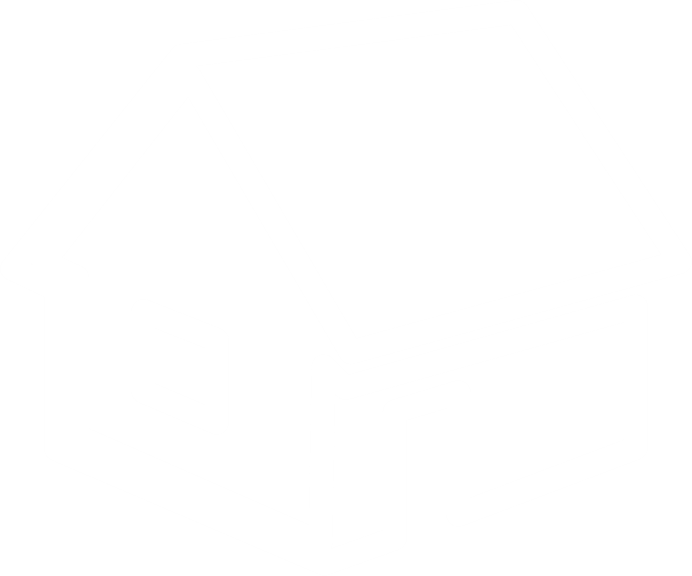 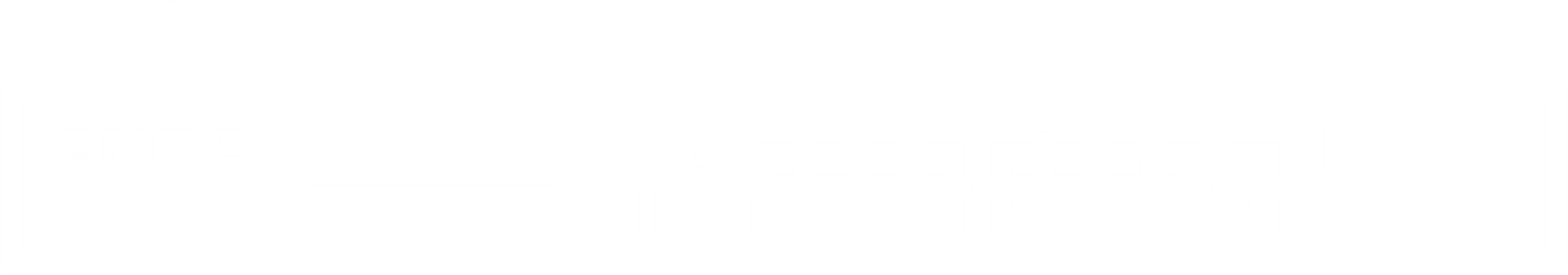 QHora-301W
QHora-301W
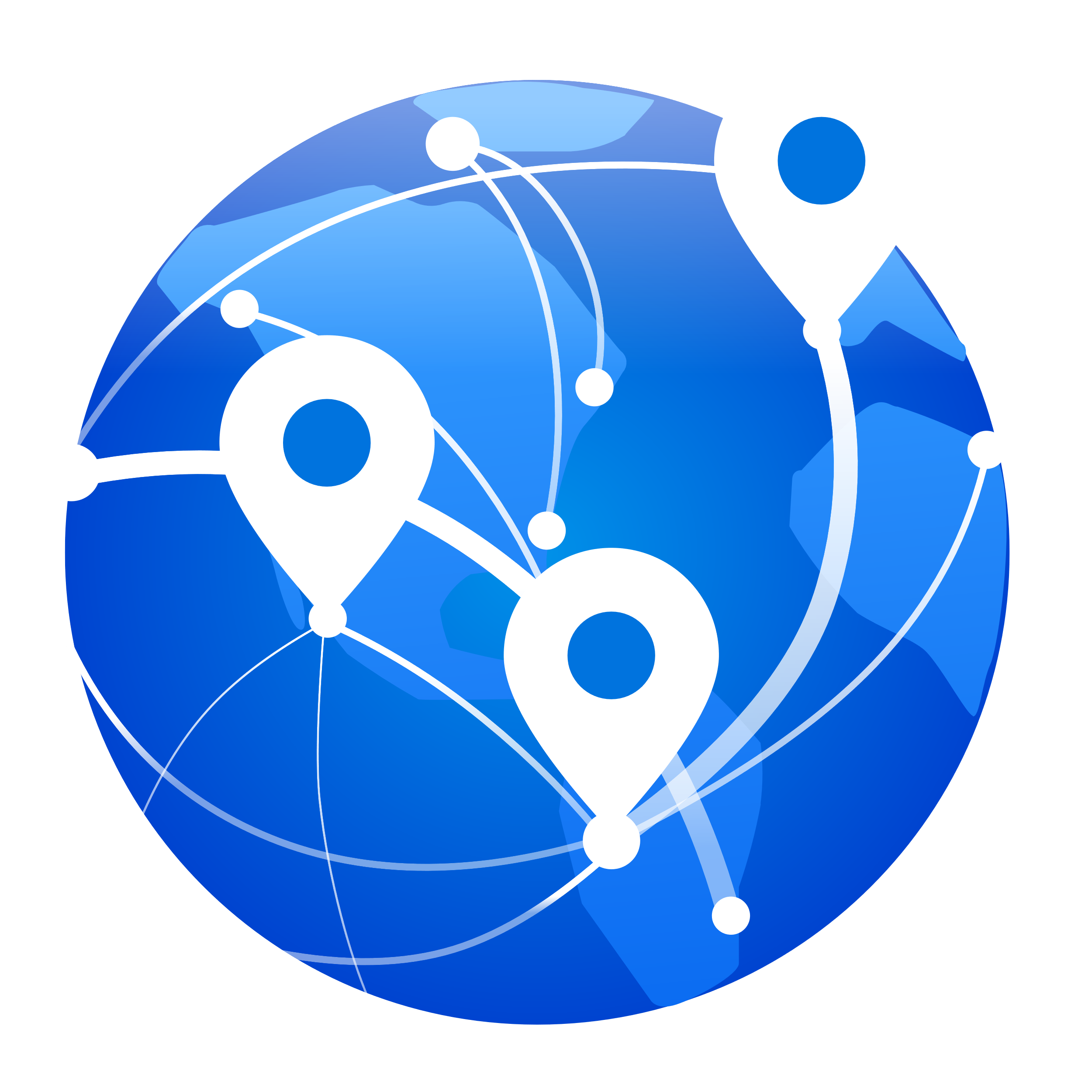 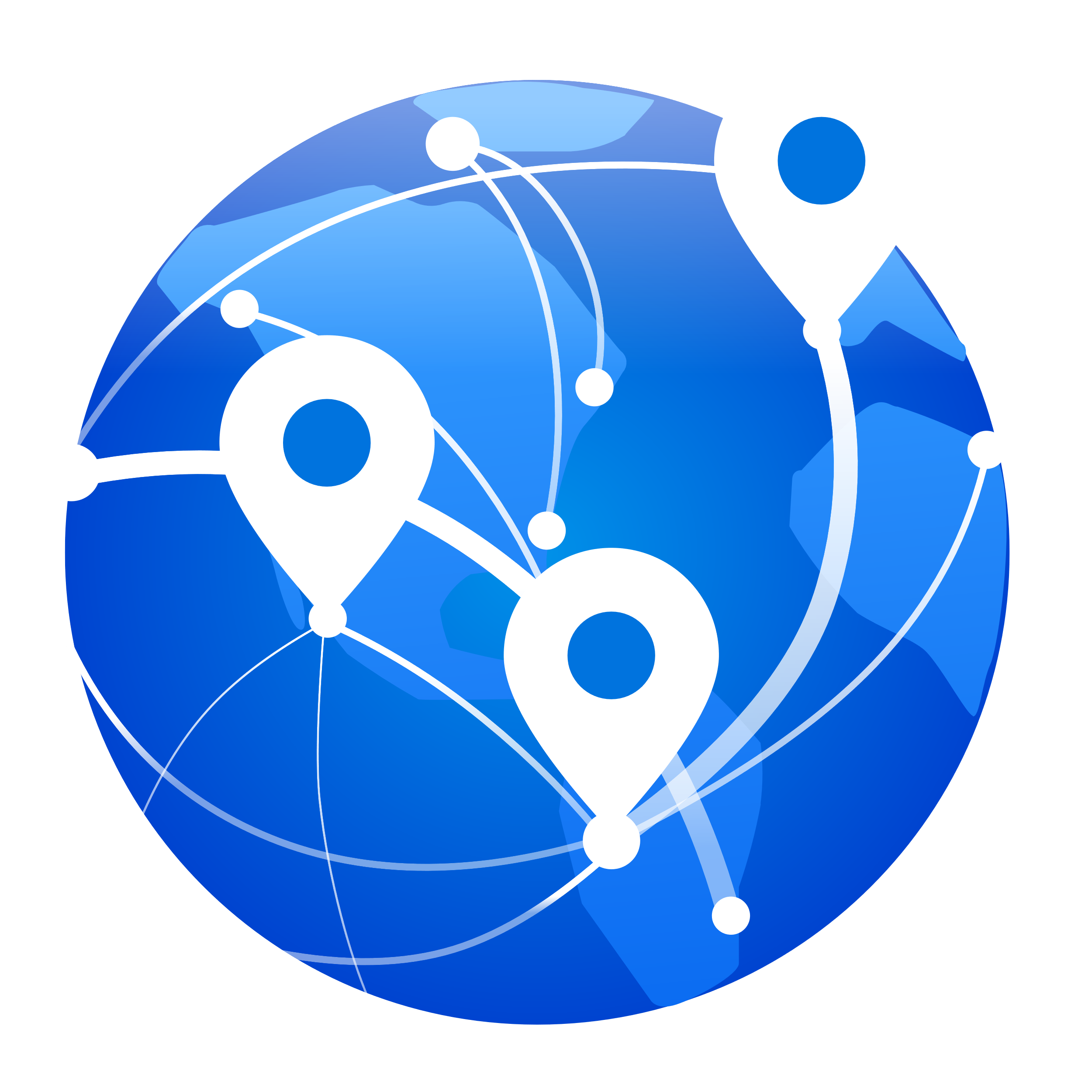 FTP 
(中優先)
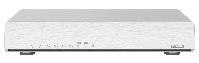 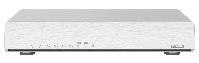 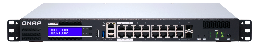 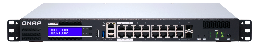 多設備透過 QVPN 一鍵接入 SD-WAN 網絡
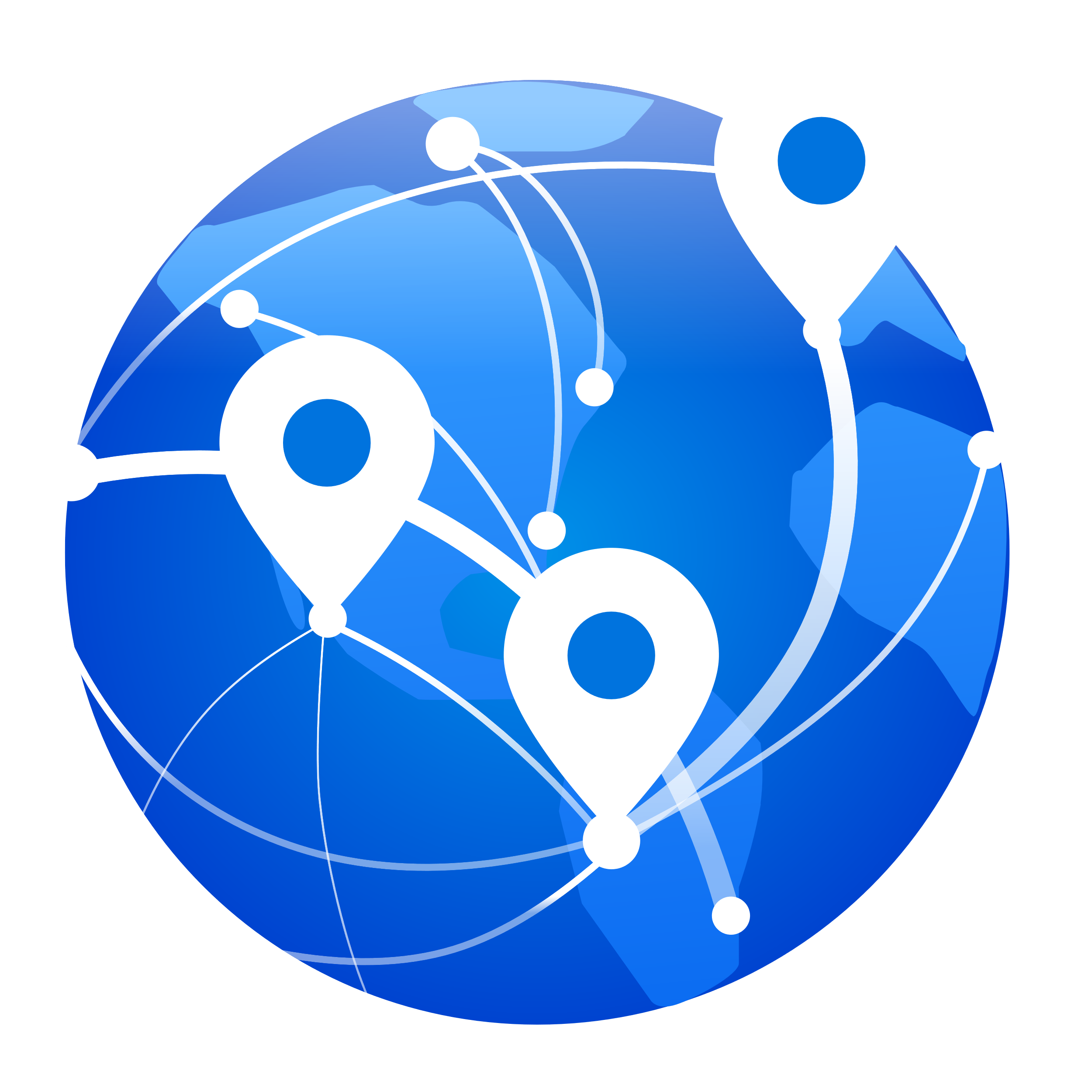 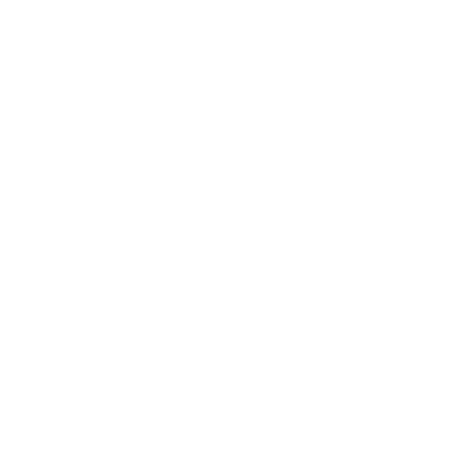 多設備安裝 QVPN Client 
連入 SD-WAN 網路存取內網資料
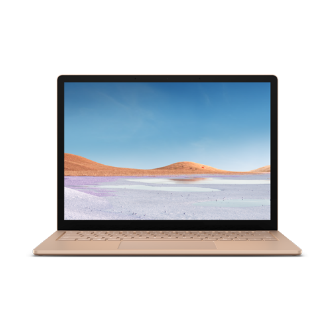 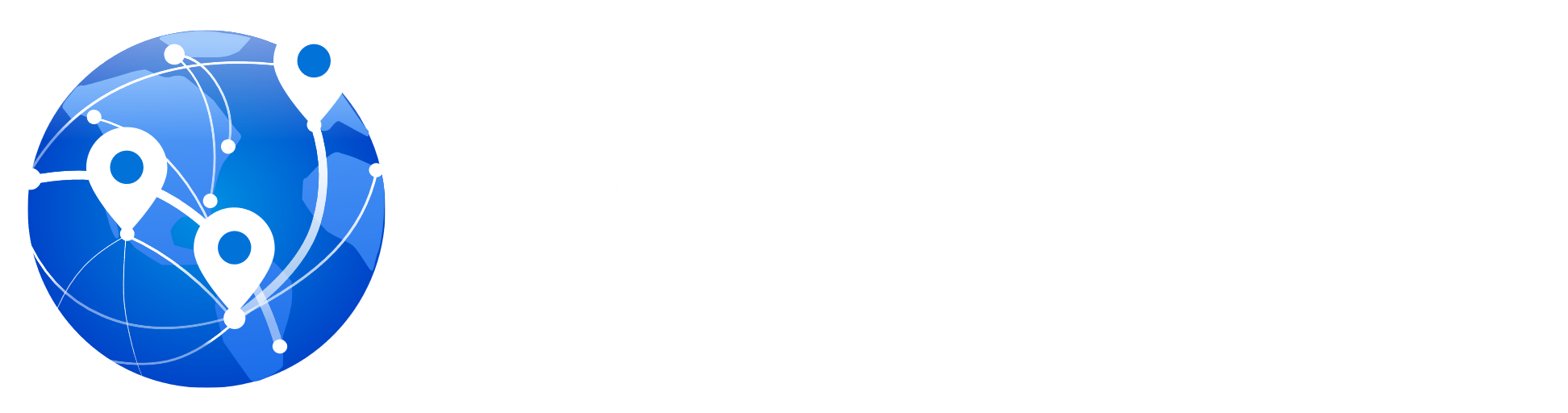 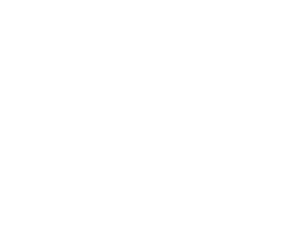 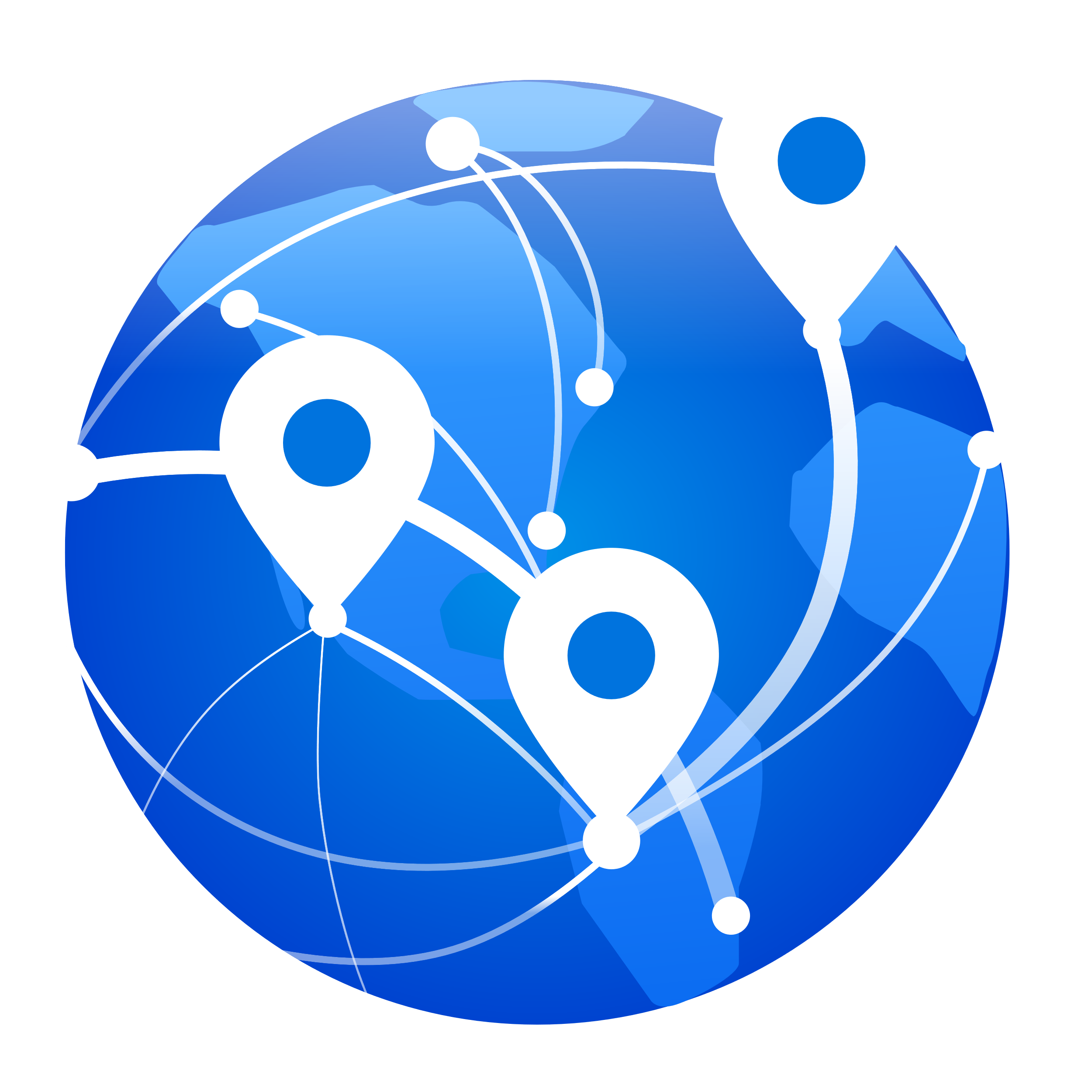 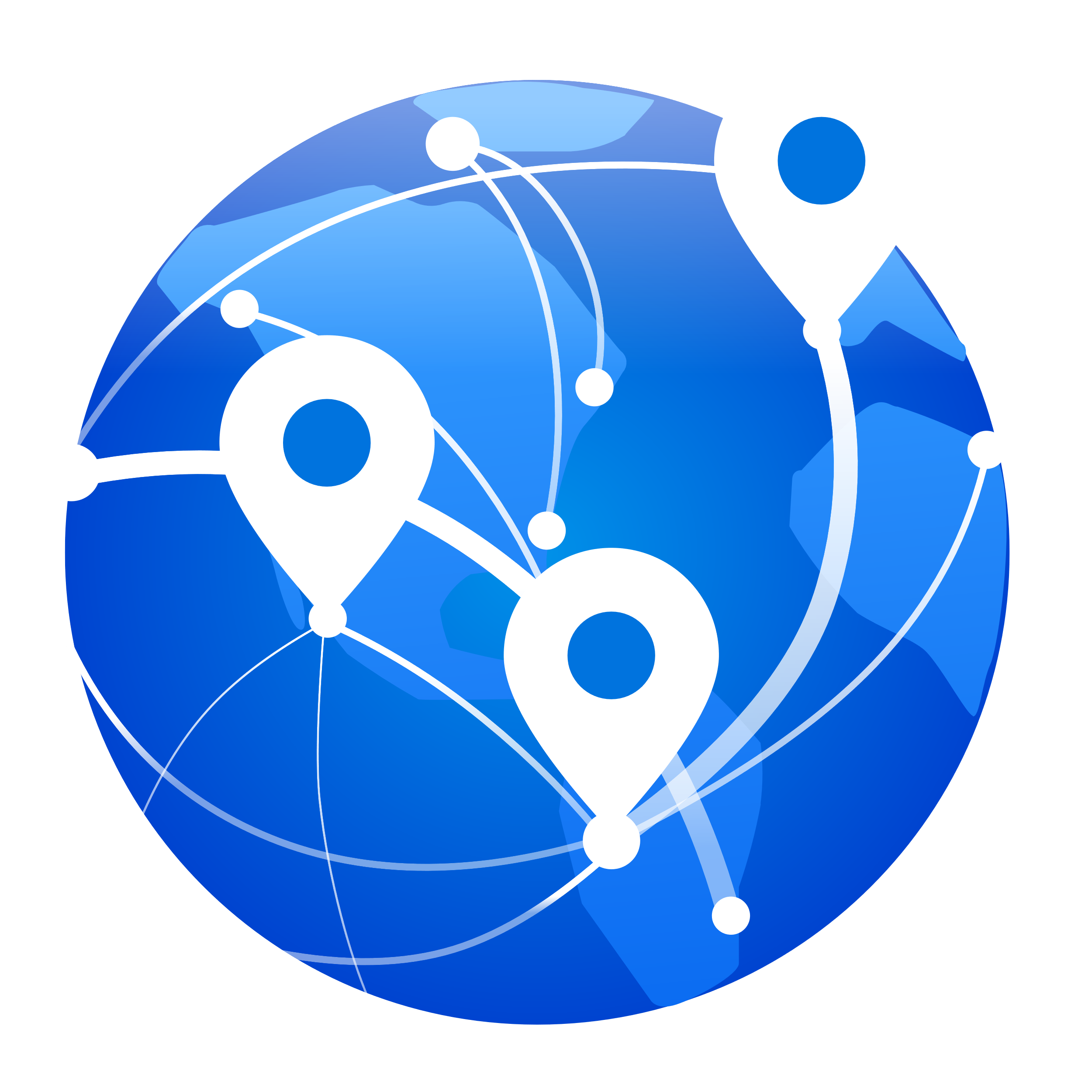 QVPN
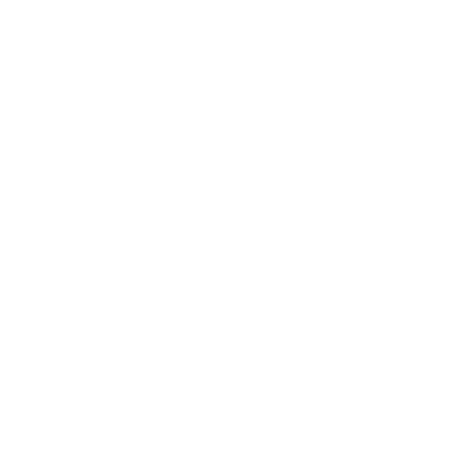 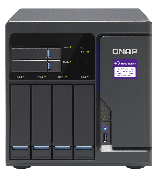 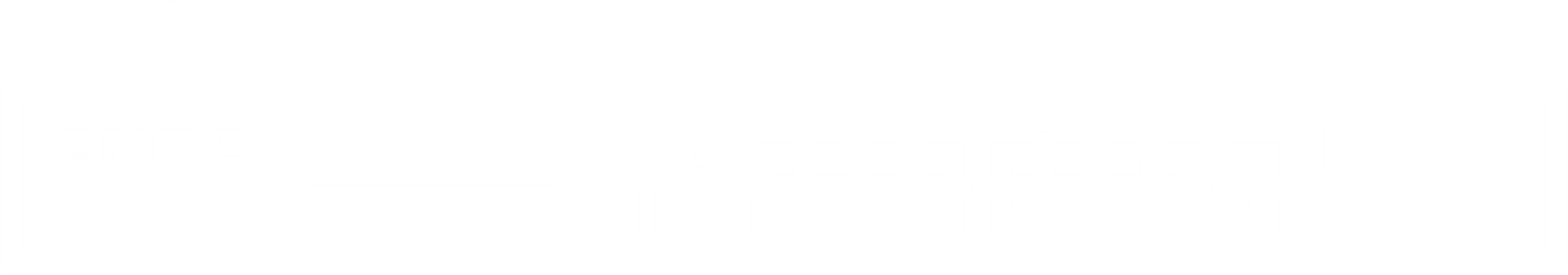 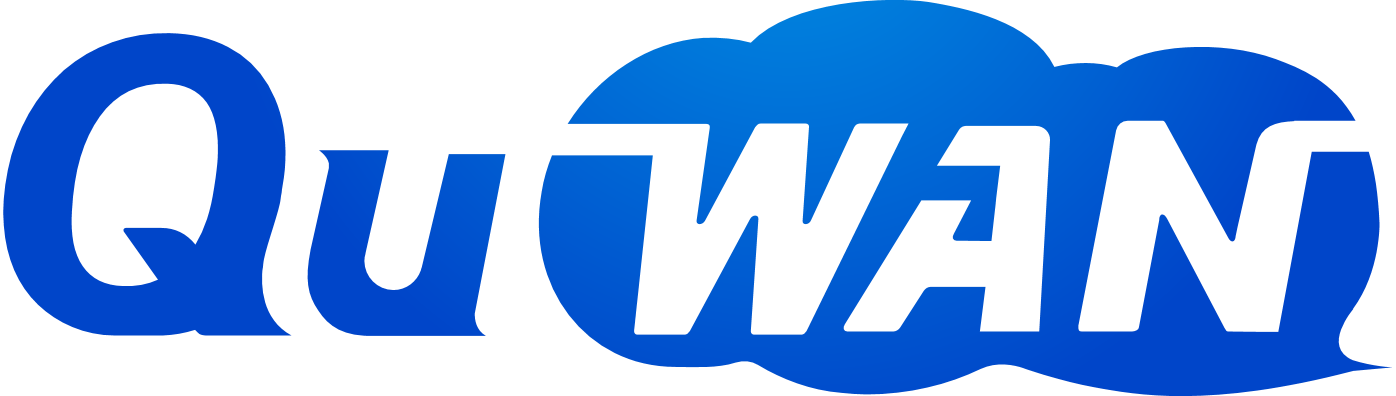 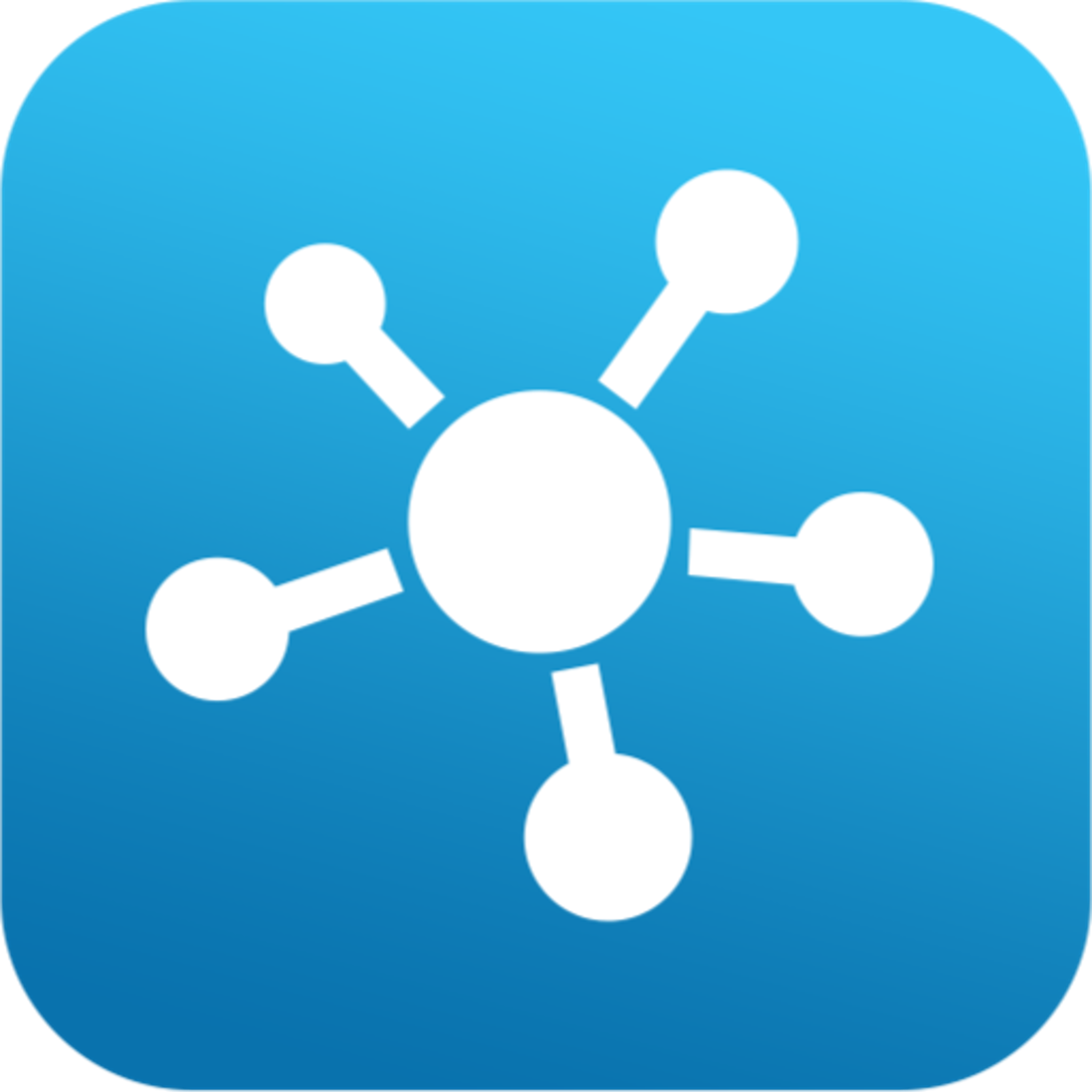 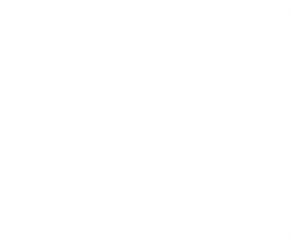 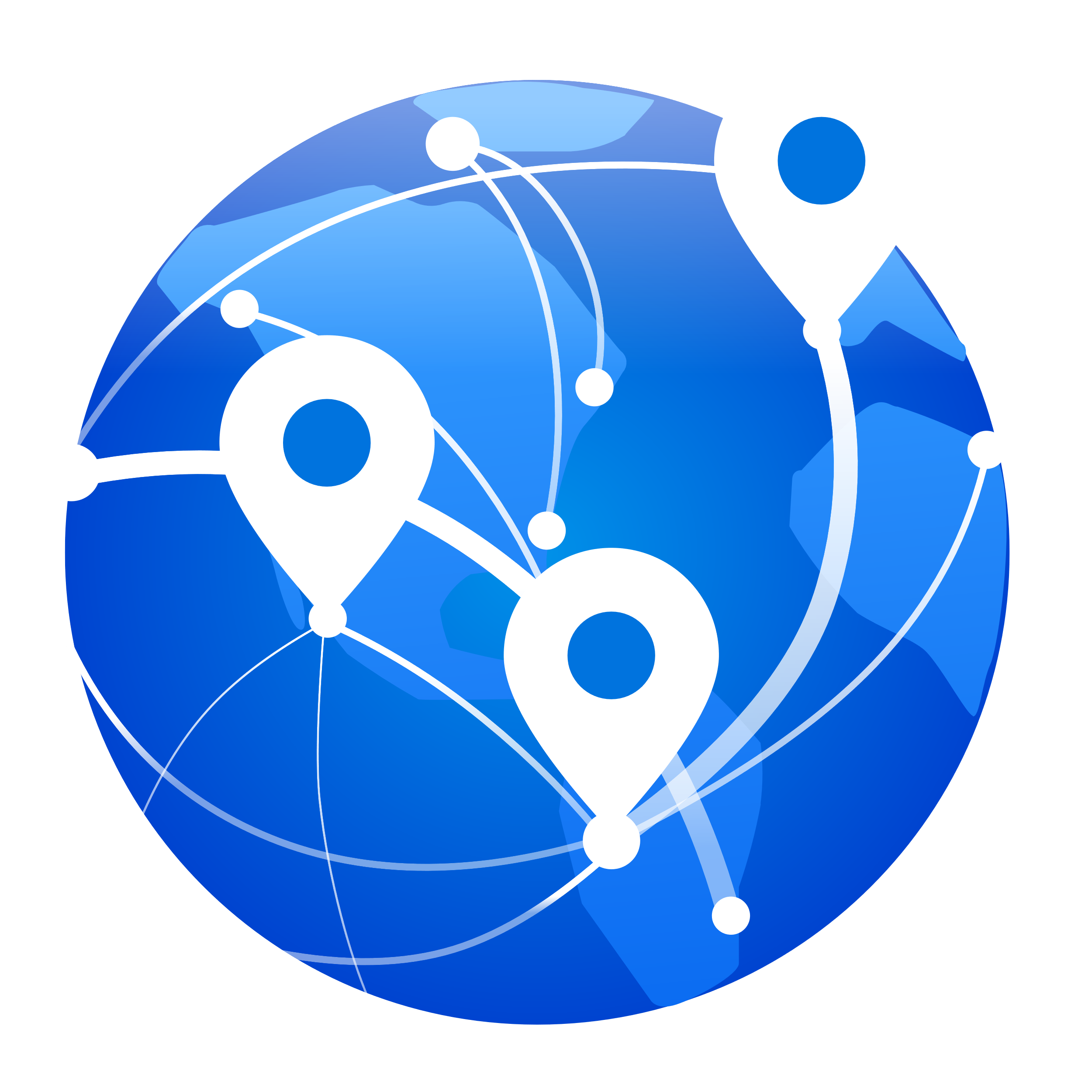 QVPN Client
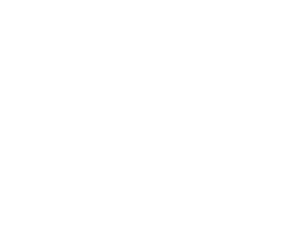 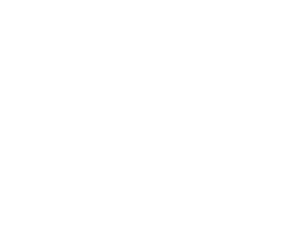 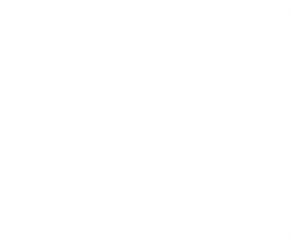 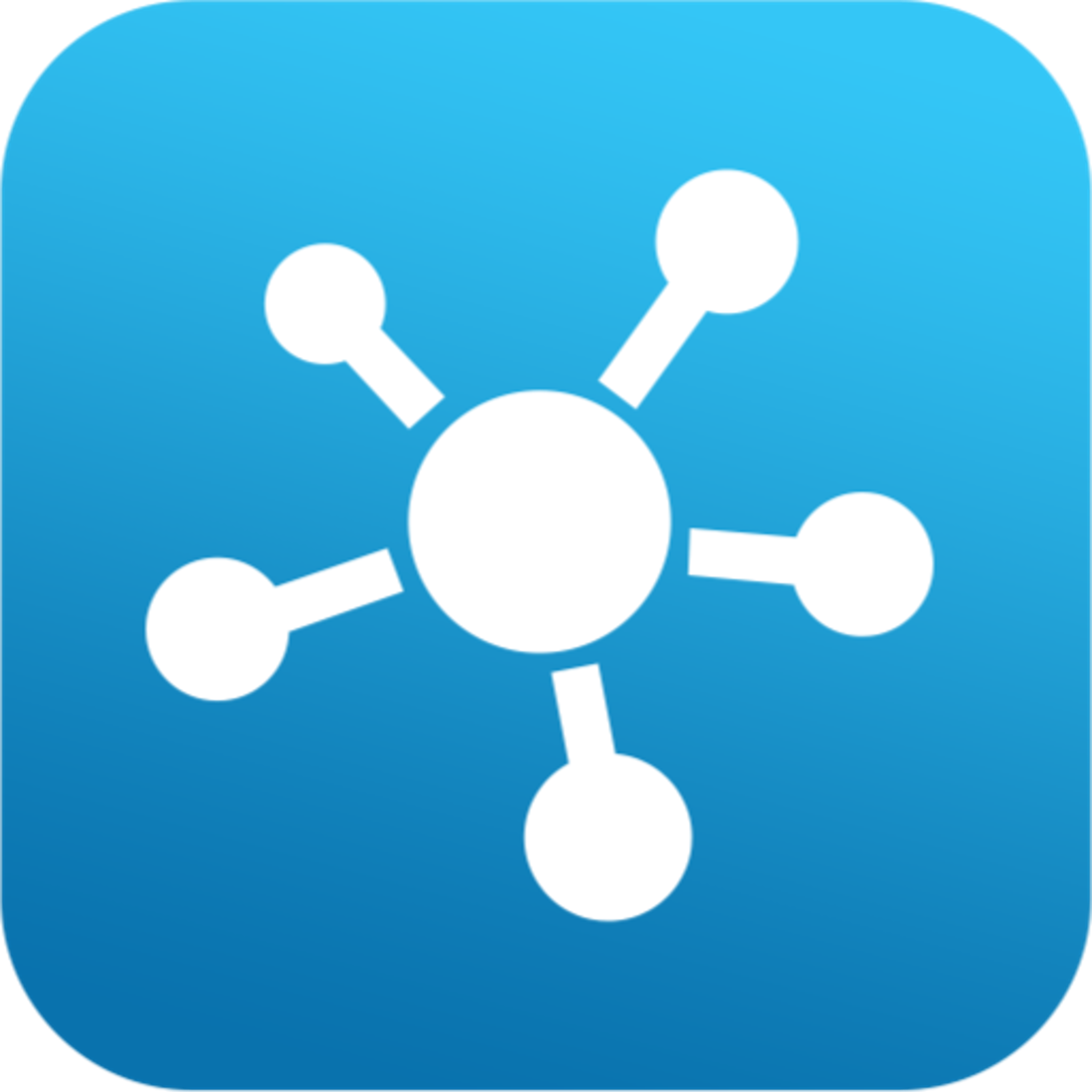 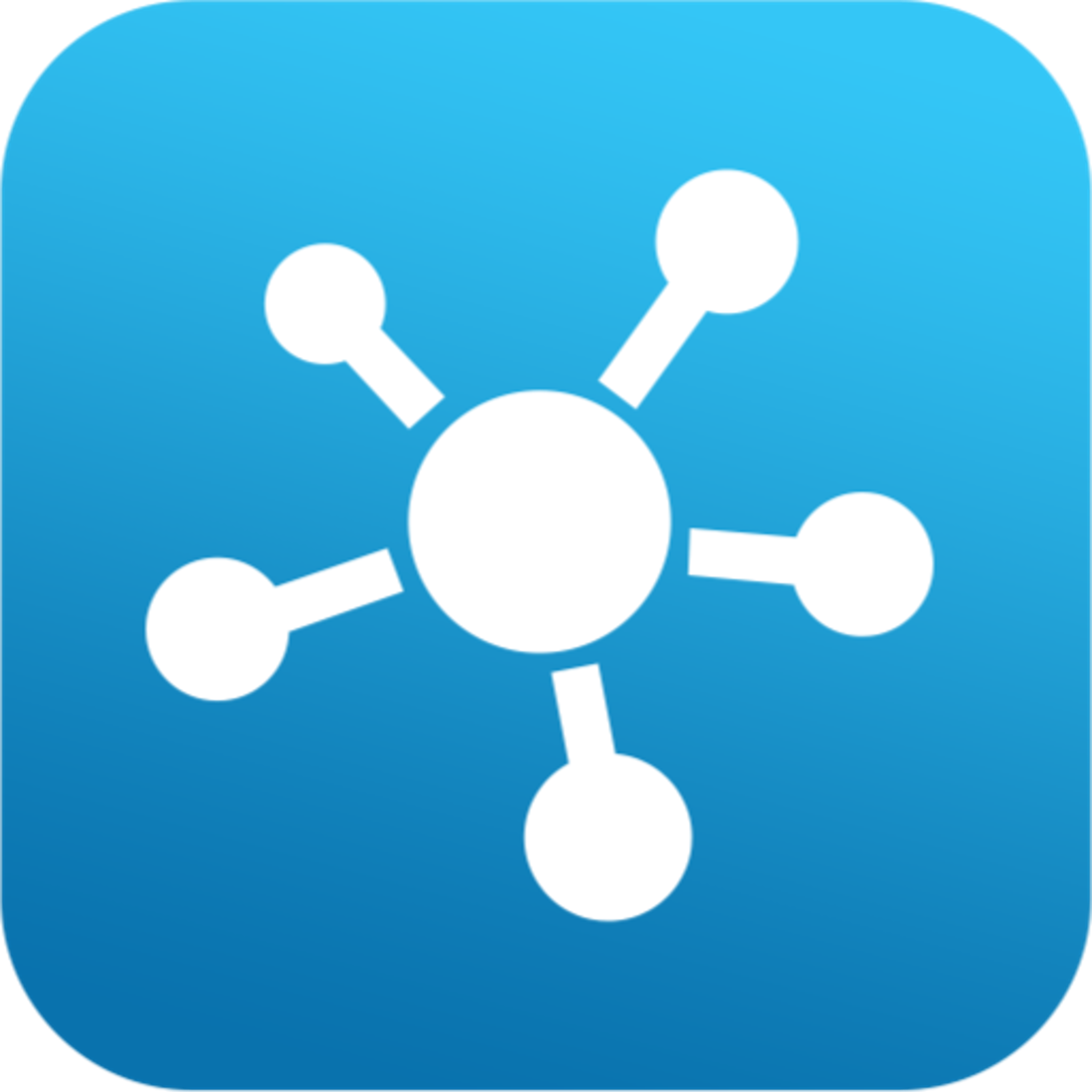 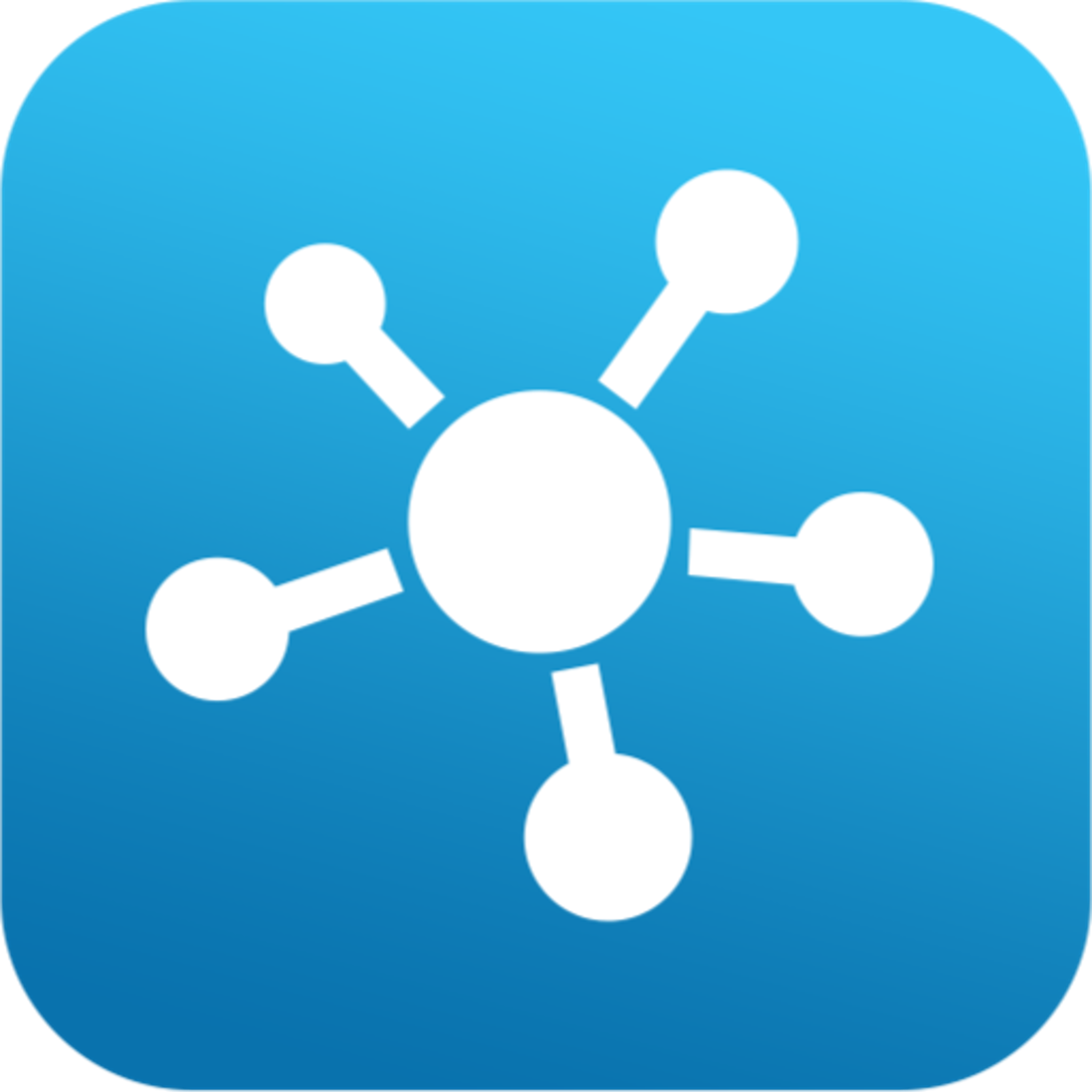 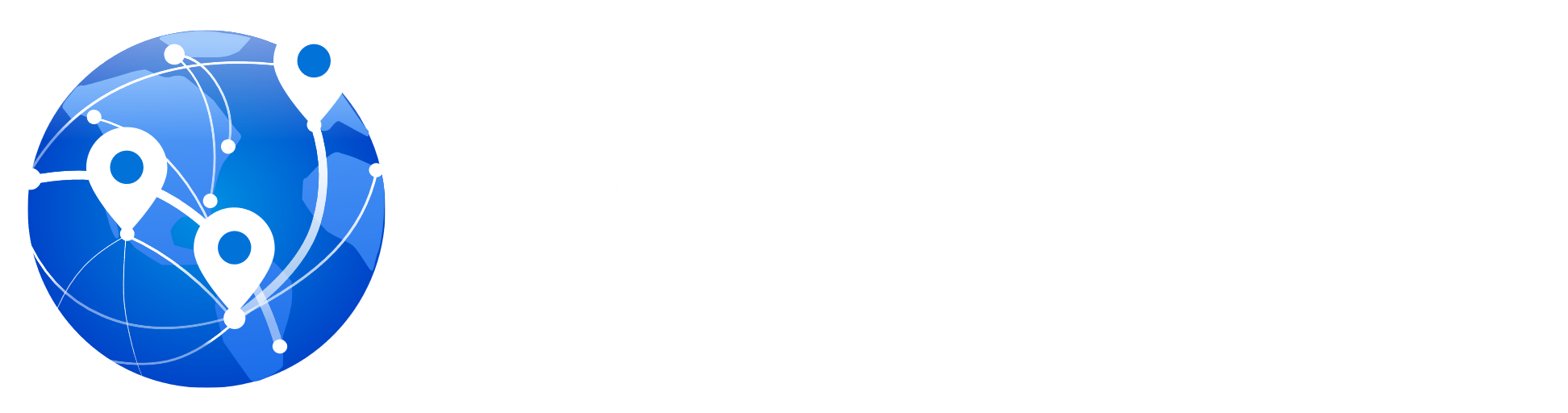 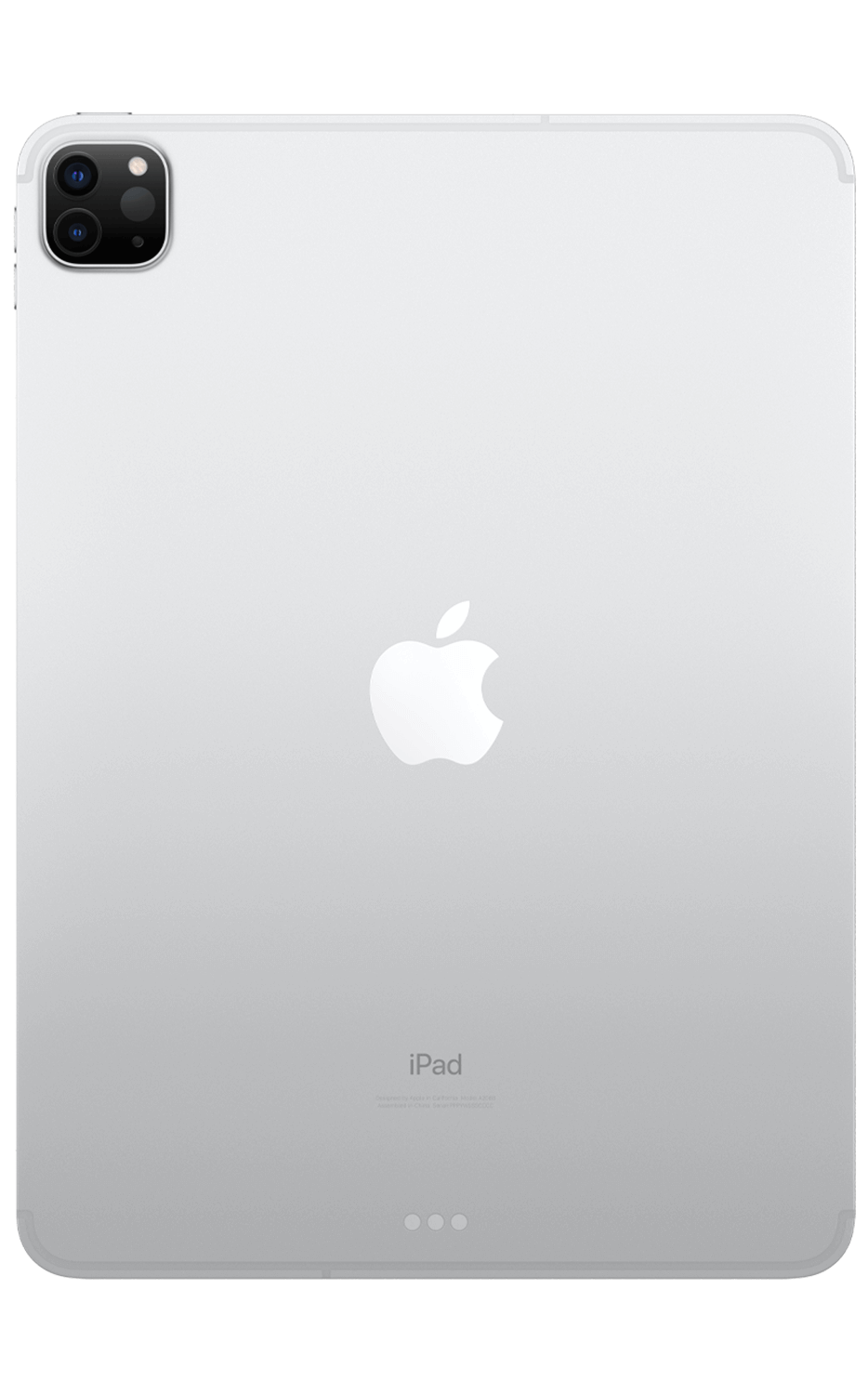 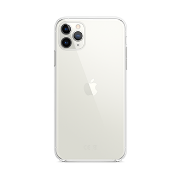 QVPN
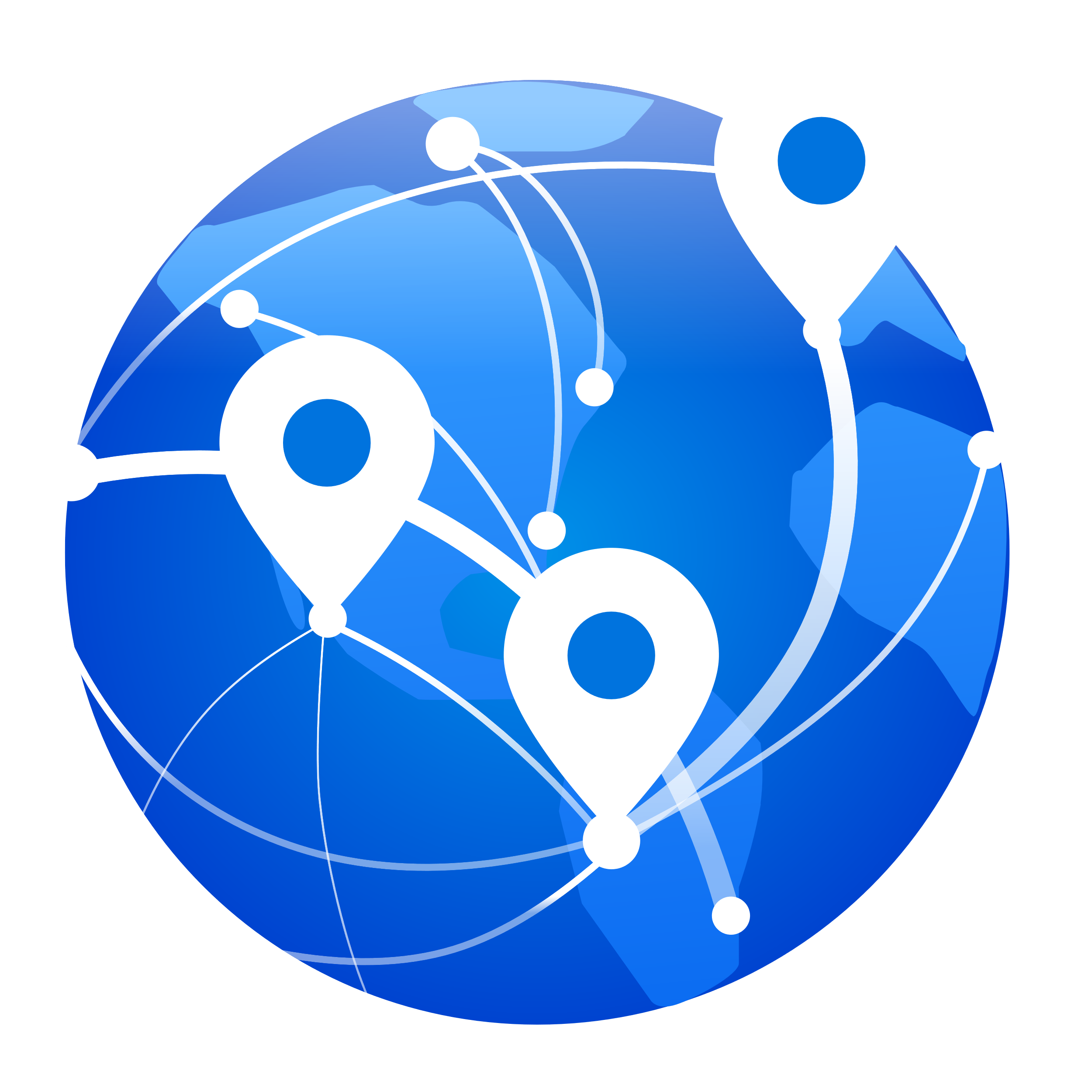 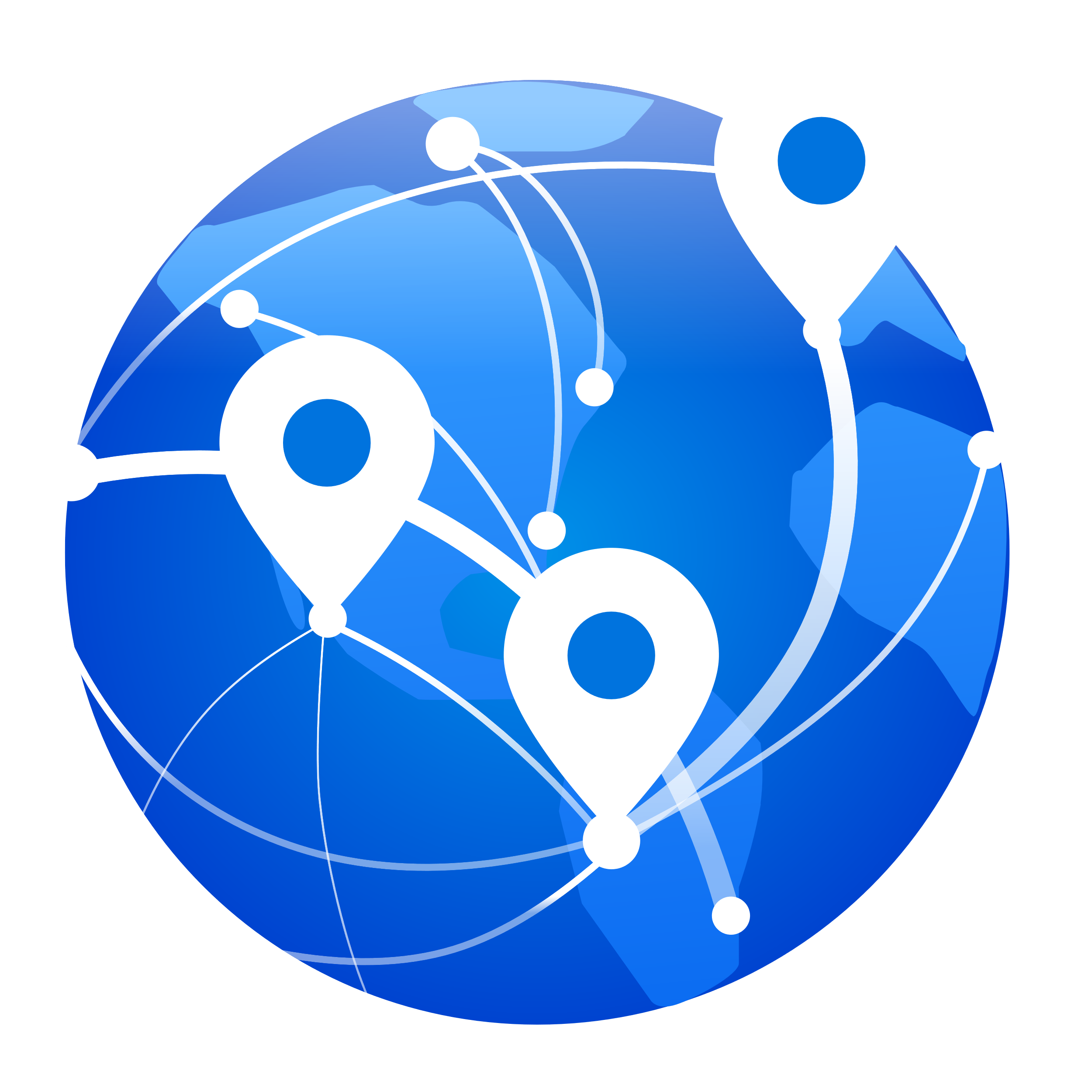 QHora-301W
QHora-301W
QVPN
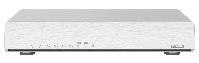 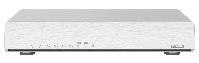 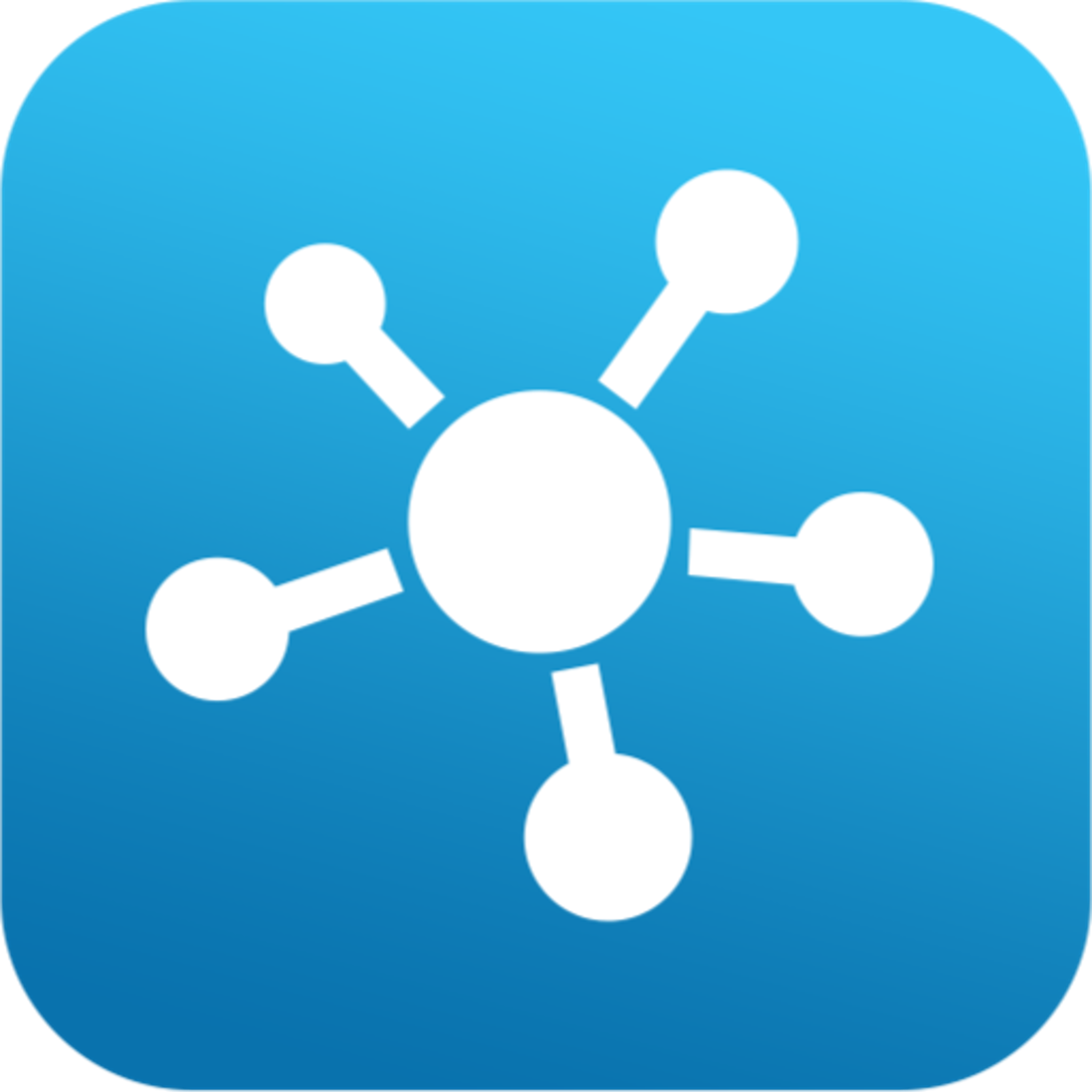 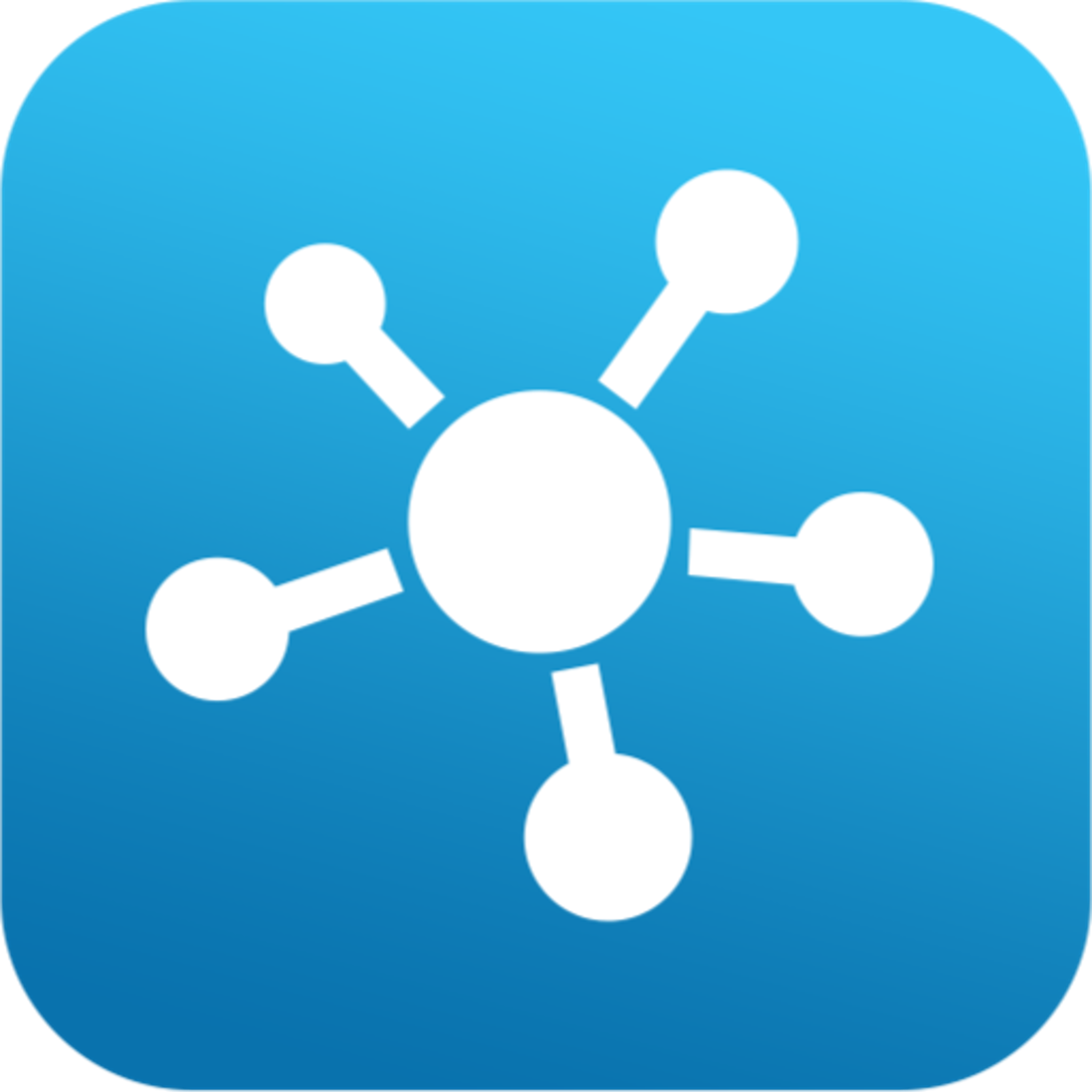 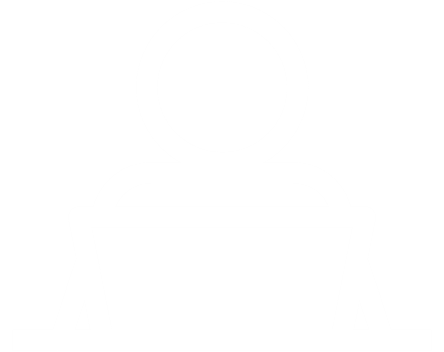 QVPN Client
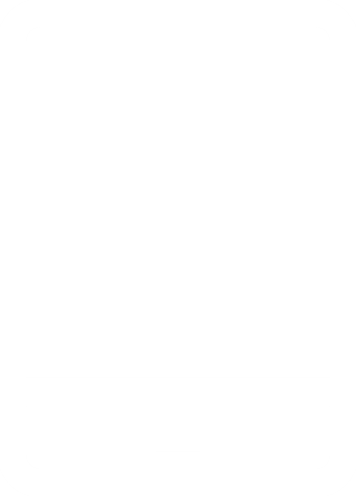 QVPN Client
QVPN Client
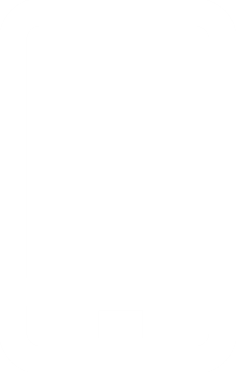 QVPN Client
QVPN Client
[Speaker Notes: 一個換成平板一個換成手機]
雲端平台解決多台設備管理問題
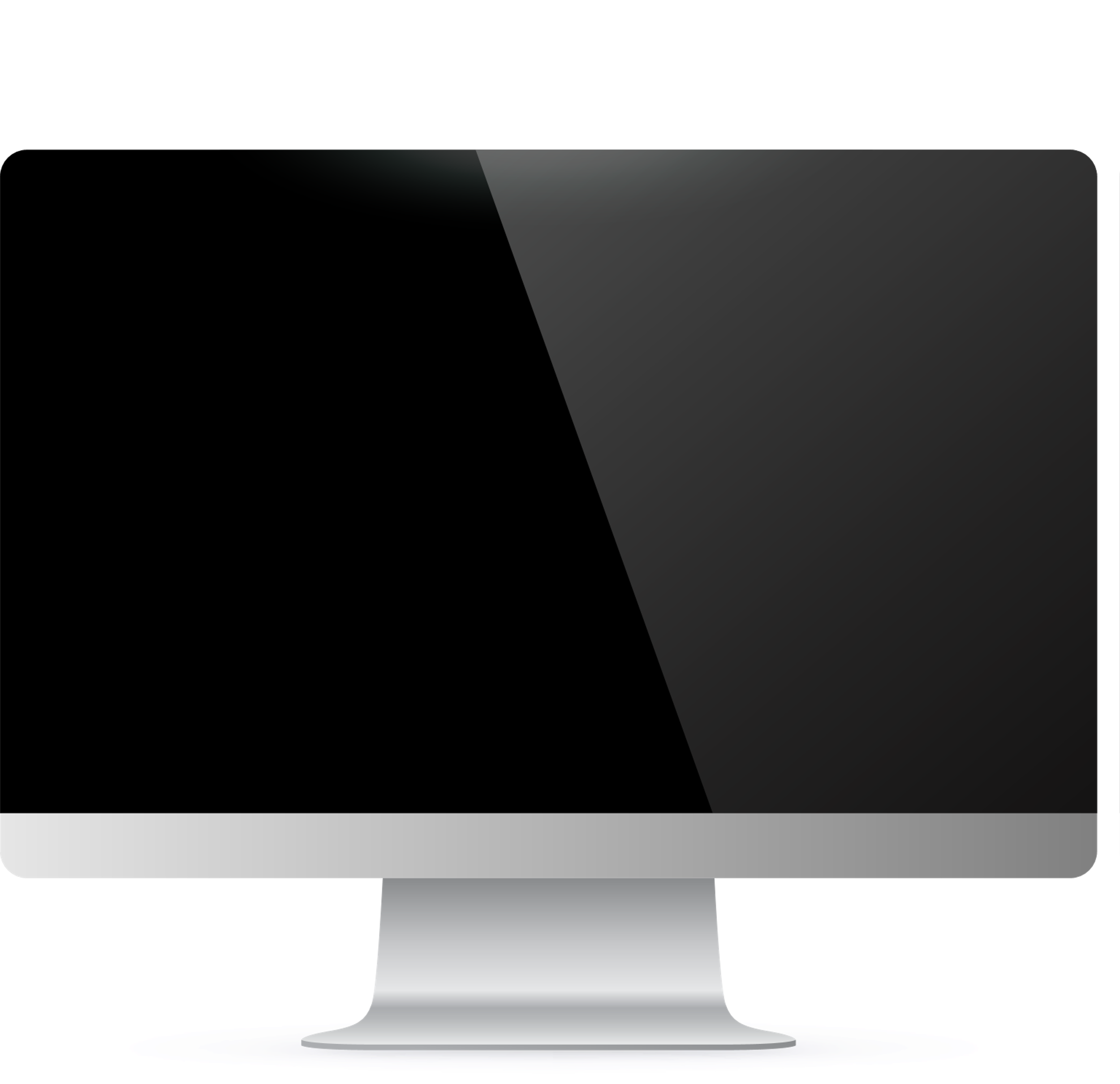 雲端平台: 
辨識設備的地理位置
所有設備的連線狀態 & 即時通知
同步設定並應用在全部或是選定的設備上
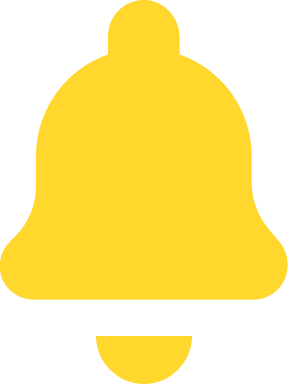 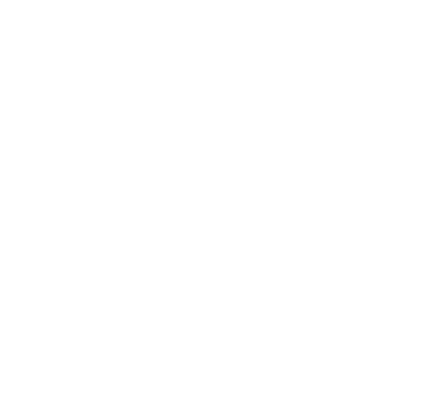 Instant Notification
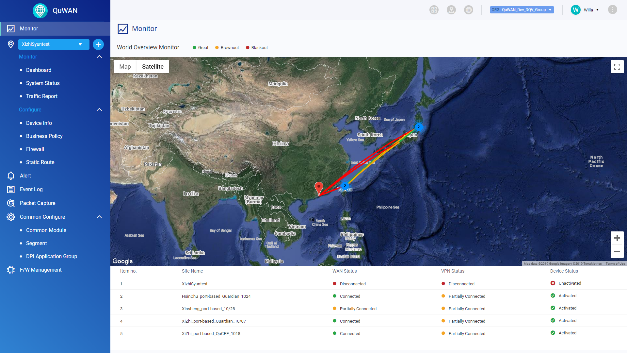 IT Admin
遠端
遠端
TS-453D
參數設定
參數設定
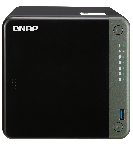 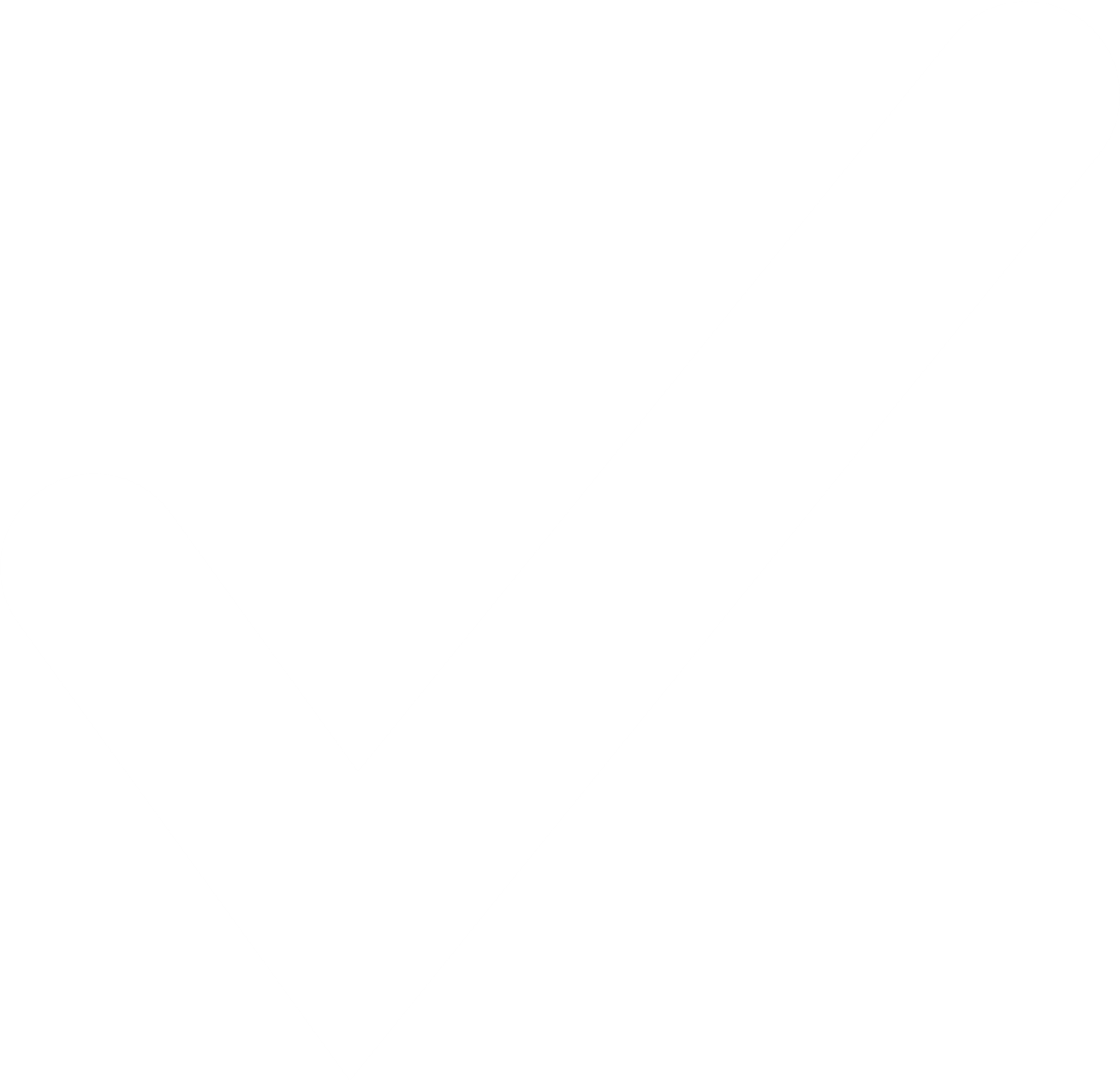 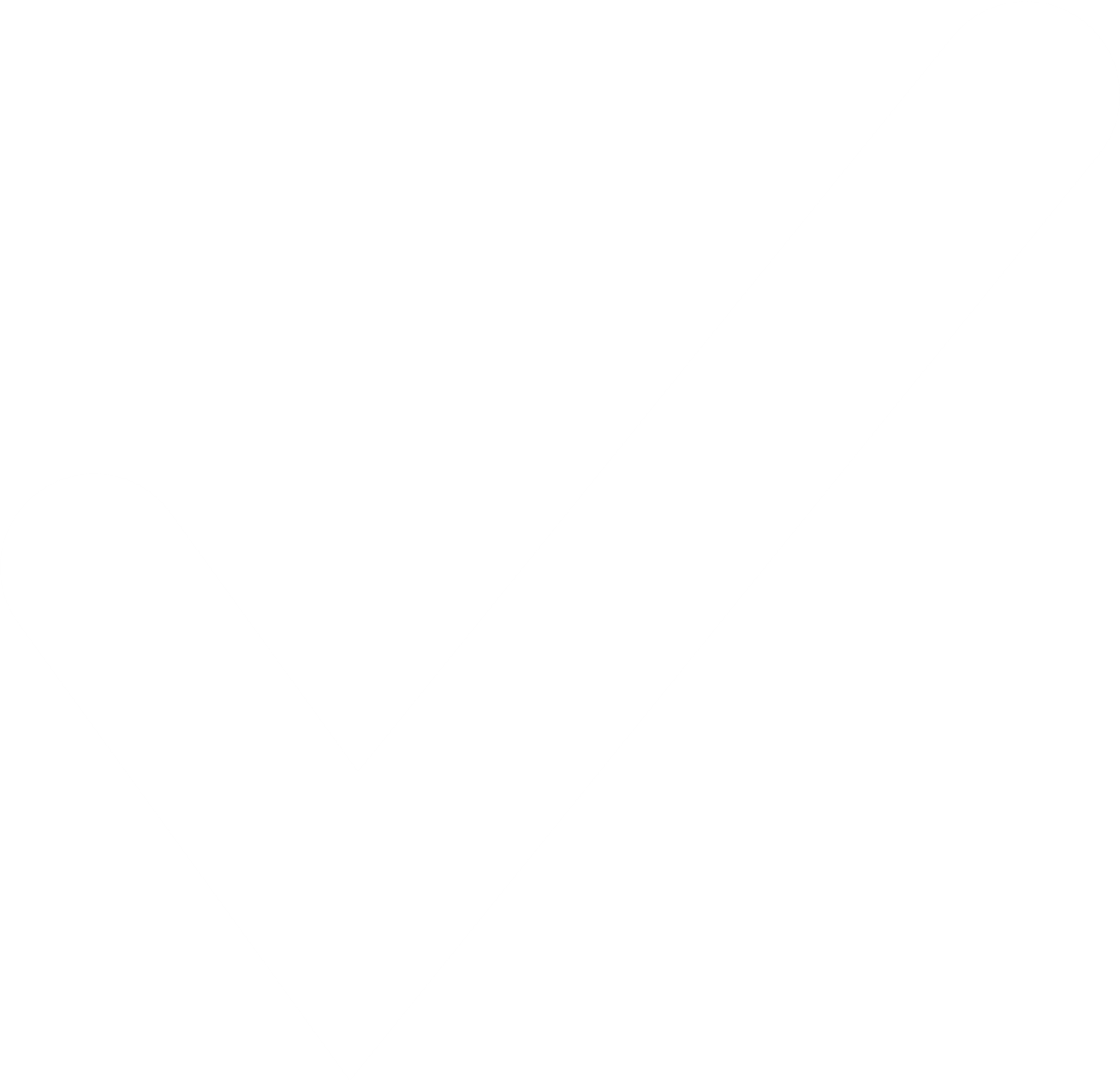 TS-453D
遠端故障排除
參數設定
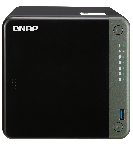 QHora-301W
QHora-301W
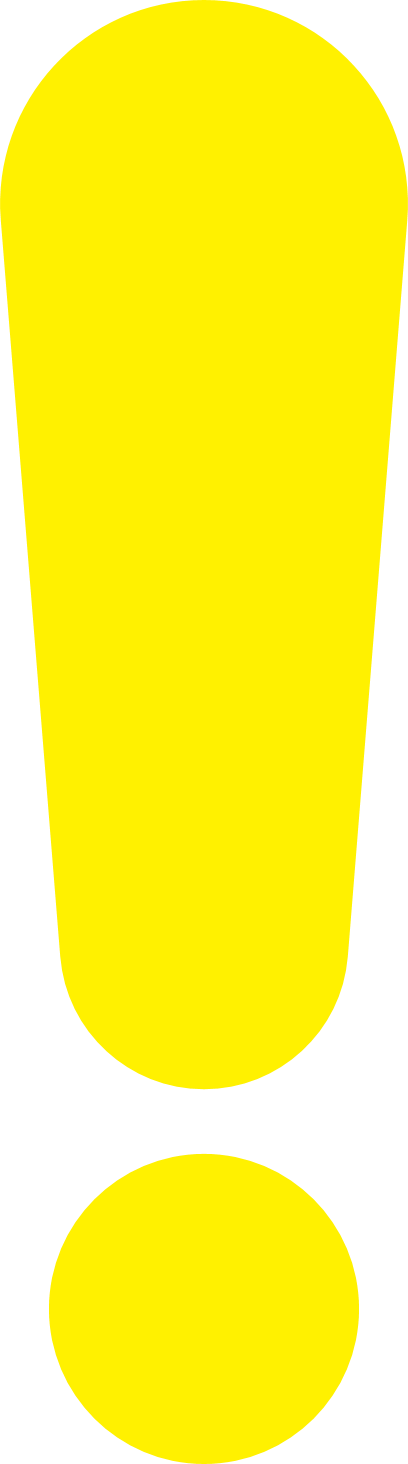 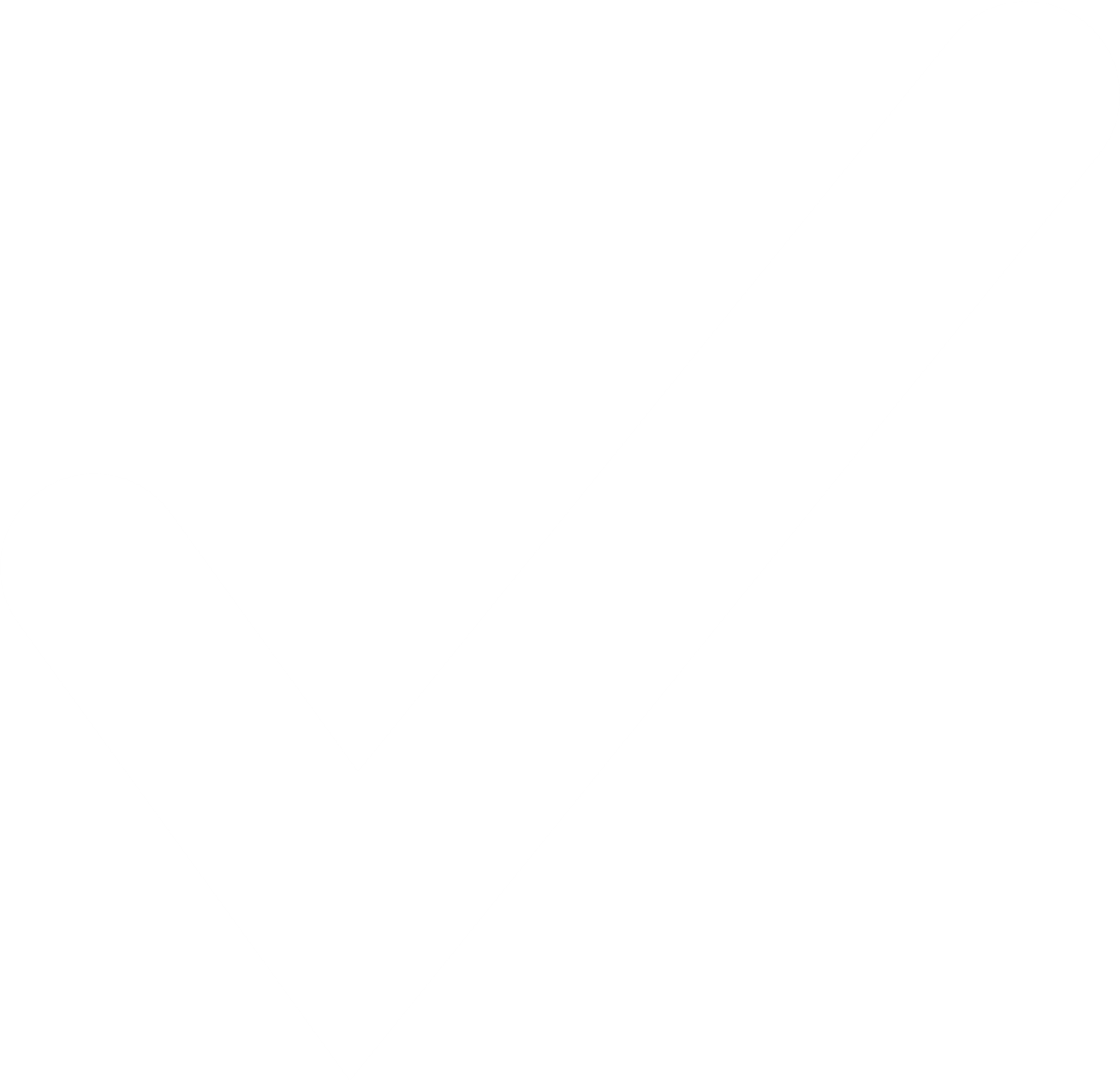 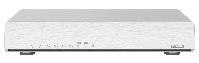 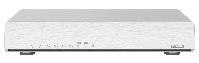 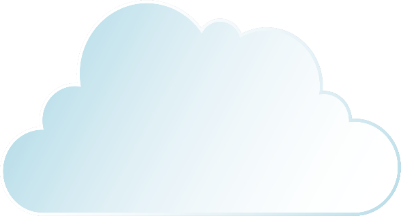 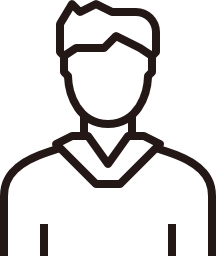 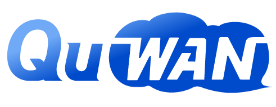 HQ IT Admin
04
01
Simultaneously execute various parameter settings
Intuitive graphical user interface
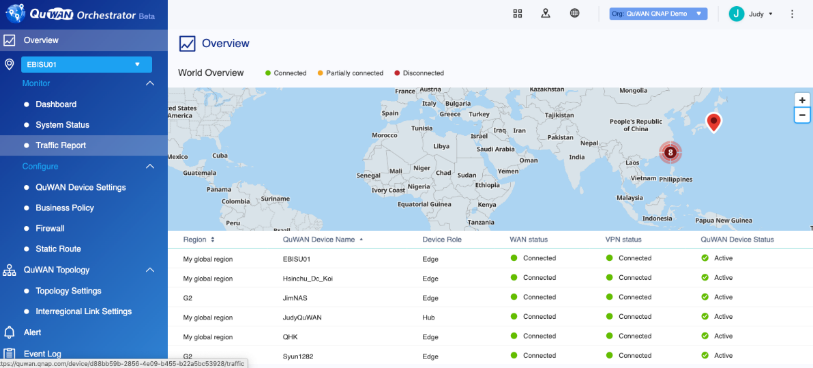 02
05
Geological location of each device
Set once and apply to all. Save time to set device one by one.
06
03
Remote troubleshooting (e.g. packet capture)
Overview connection status of all devices
外網頻寬融合資料傳輸快速
外網頻寬加總資料傳輸快速
採用頻寬融合技術加速網路傳輸。
大檔案異地備份、遠端掛載檔案或資料分析處理與傳輸更快速。
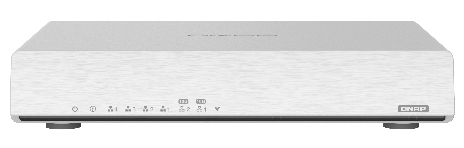 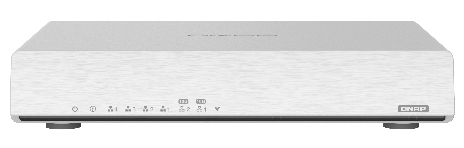 Qhora-301W
Qhora-301W
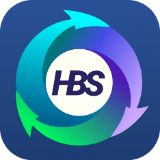 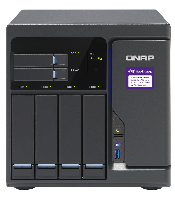 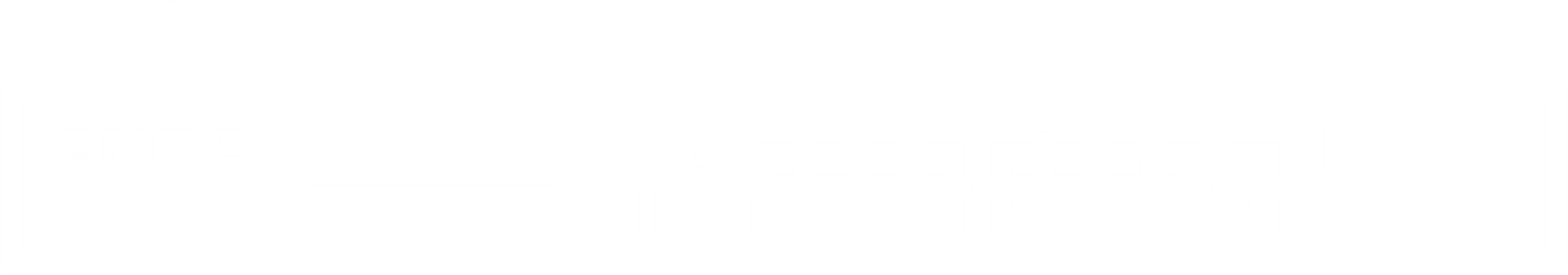 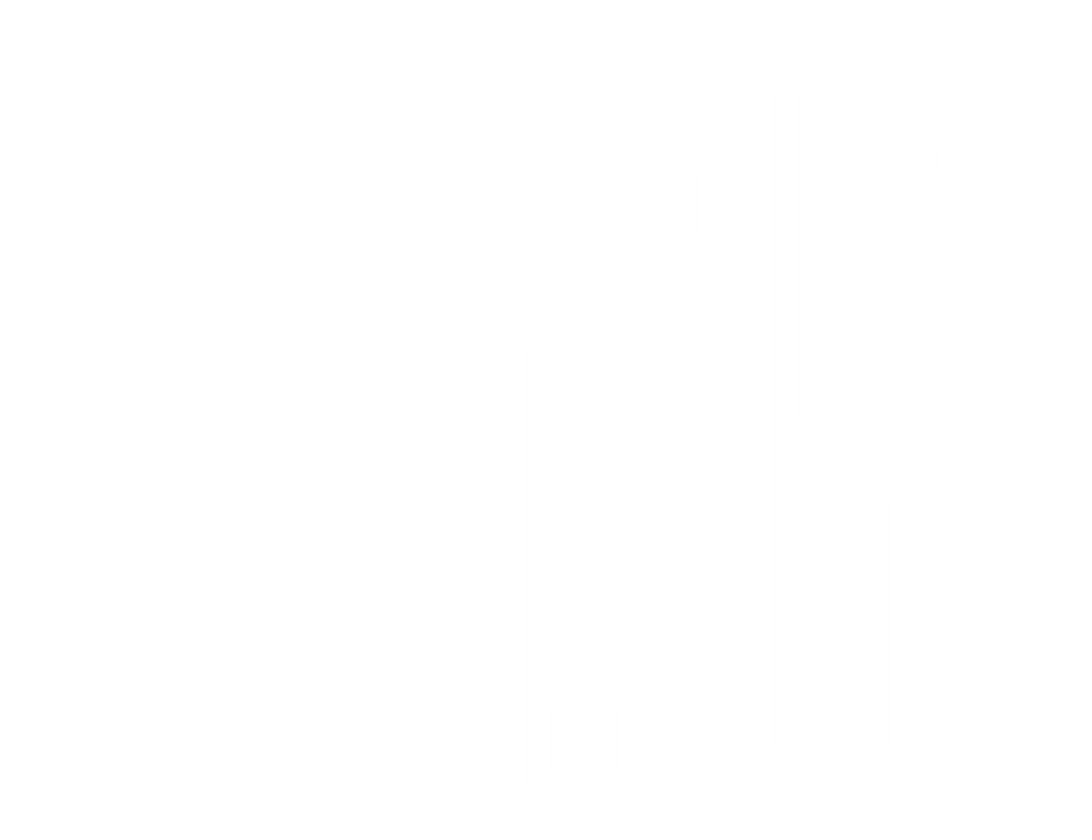 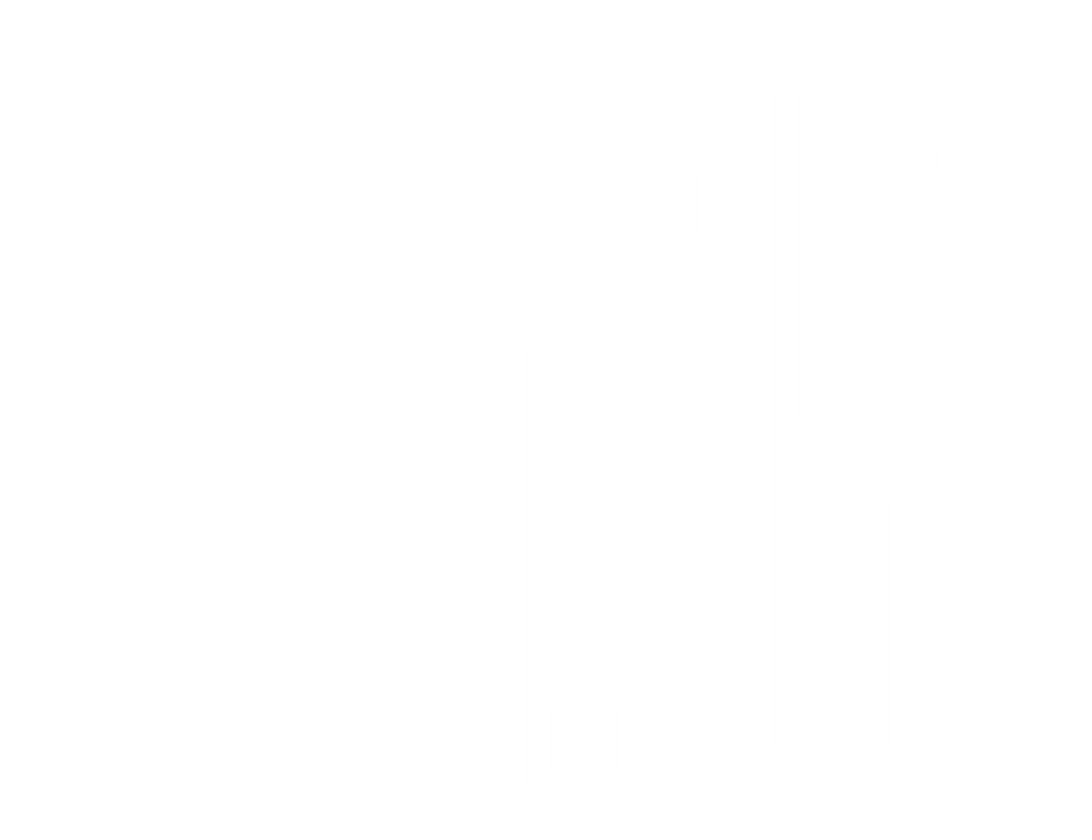 ISP WAN 2
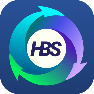 區域  
網路
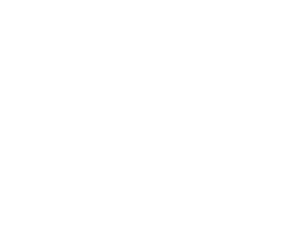 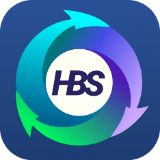 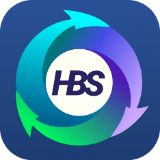 10 G
10 G
ISP WAN 1
ISP WAN 2
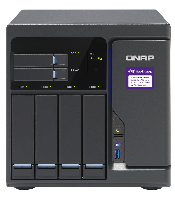 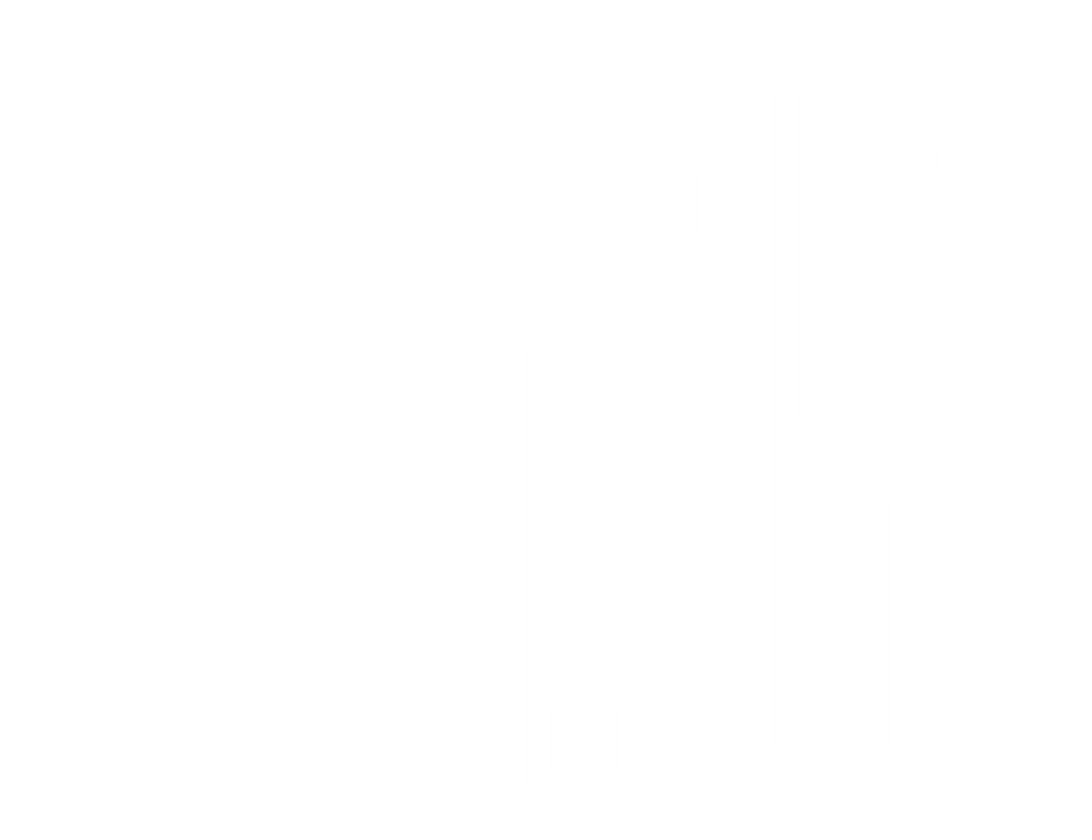 頻寬融合使用
WAN Aggregation
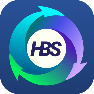 ISP WAN 1
ISP WAN 2
頻寬融合使用
ISP WAN 1
多 WAN 備援轉移使資料傳輸不中斷
多 WAN 備援轉移使資料傳輸不中斷
多線路自動備援讓協同作業不中斷。
雲端管理平台即時顯示警示與通知管理人員。
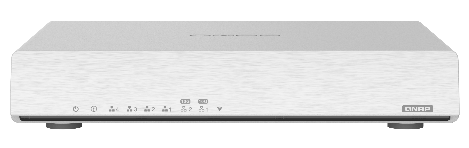 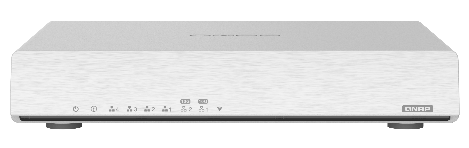 Qhora-301W
Qhora-301W
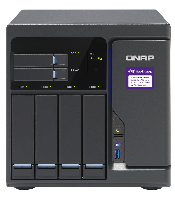 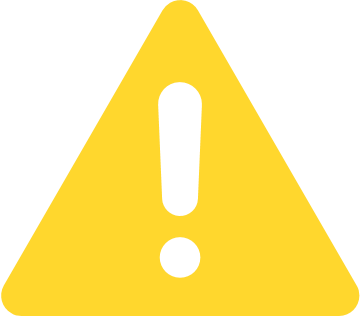 頻寬融合使用
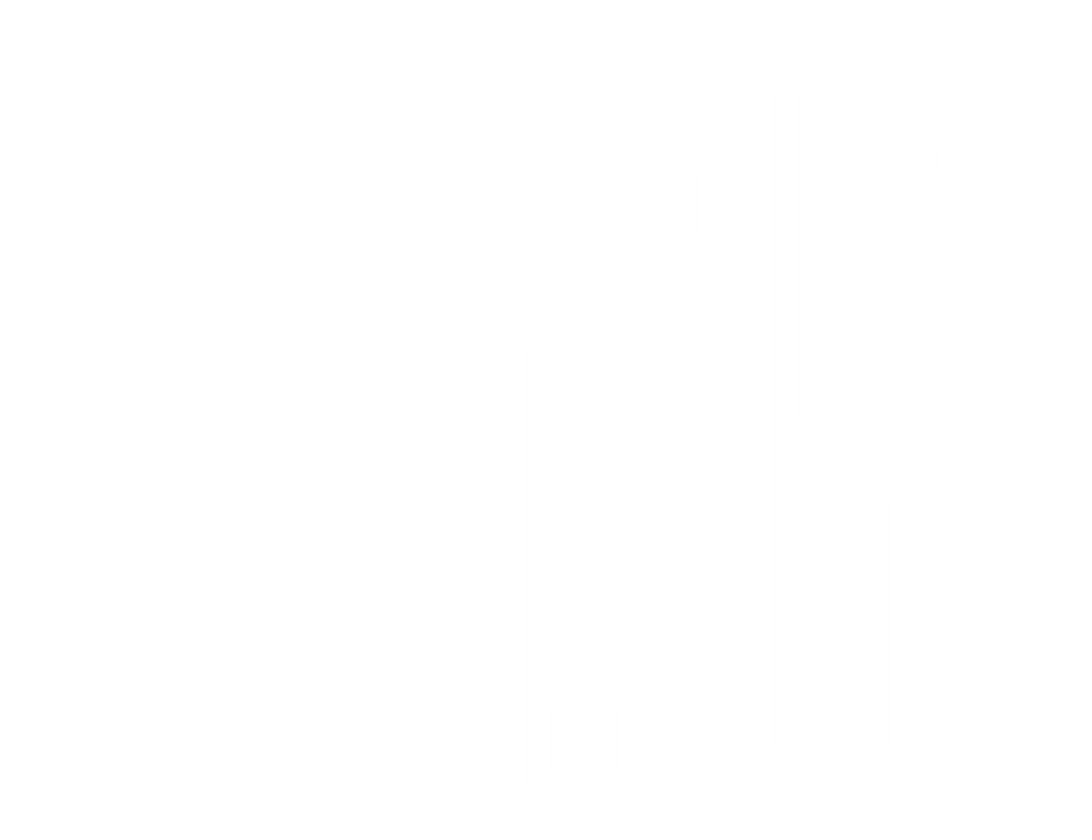 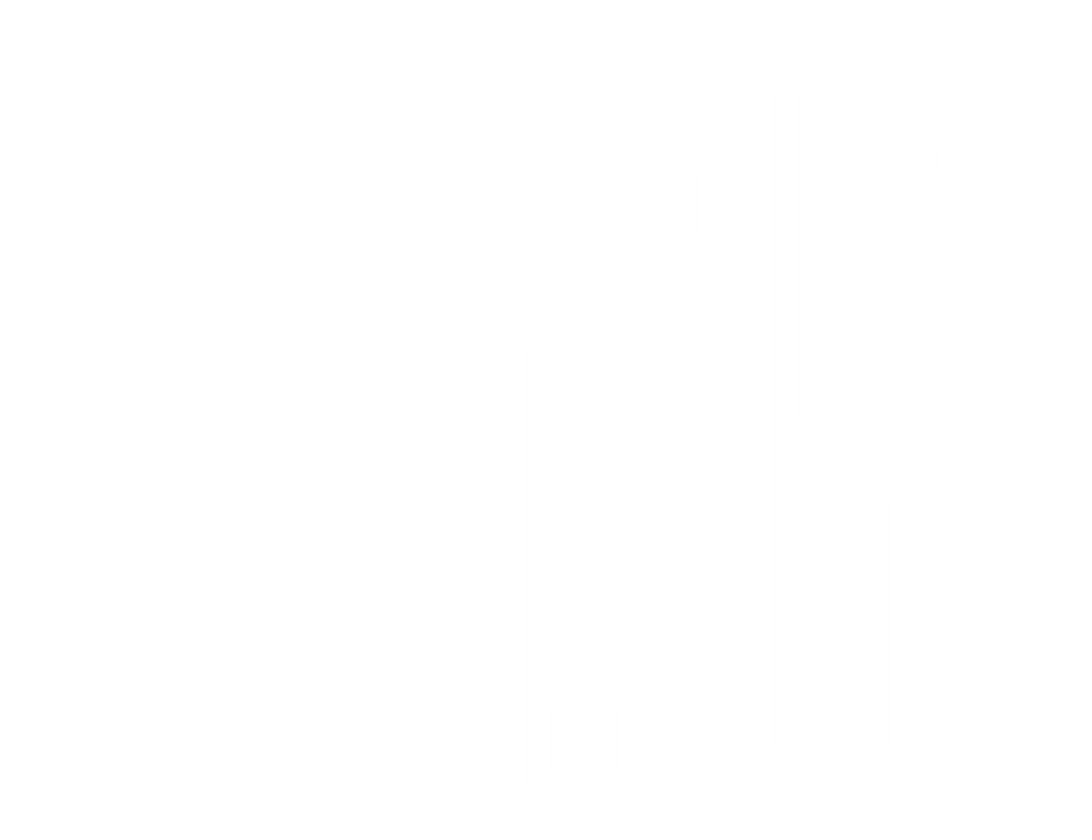 ISP WAN 2
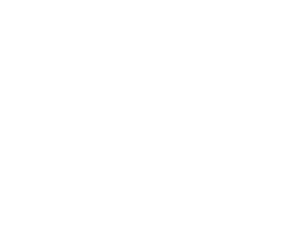 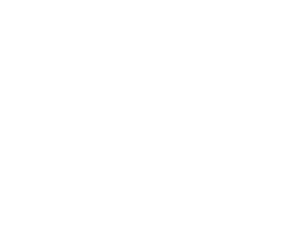 ISP WAN 2
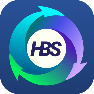 ISP WAN 2
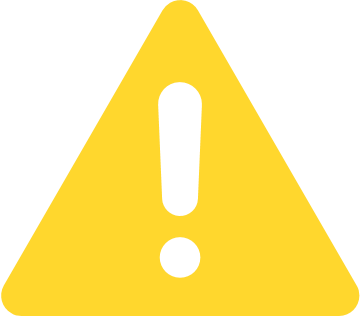 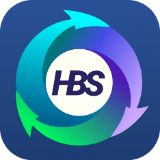 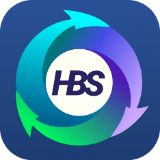 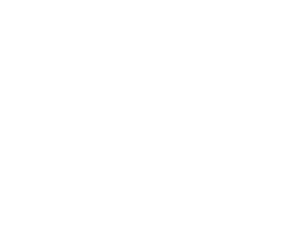 ISP WAN 1
10 G
10 G
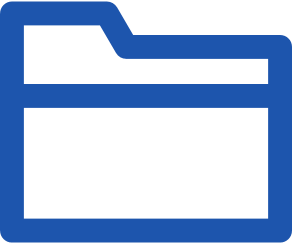 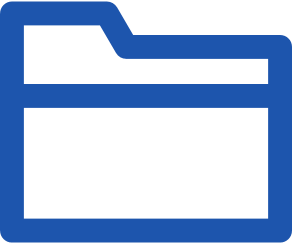 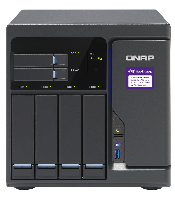 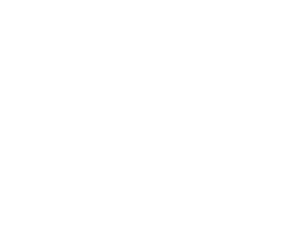 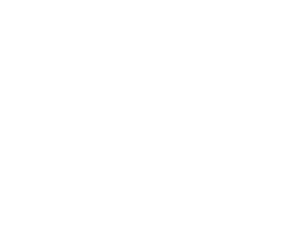 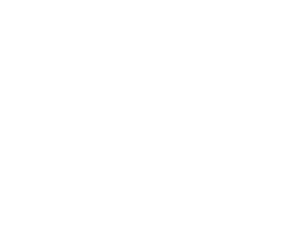 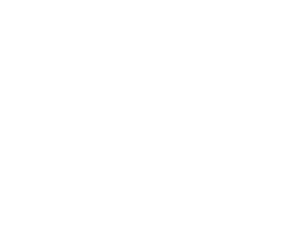 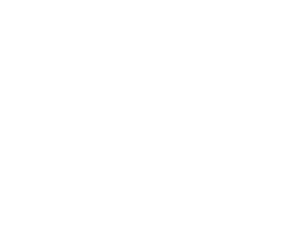 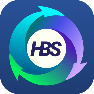 ISP WAN 1
ISP WAN 1
最佳軟路由保護您的資料安全
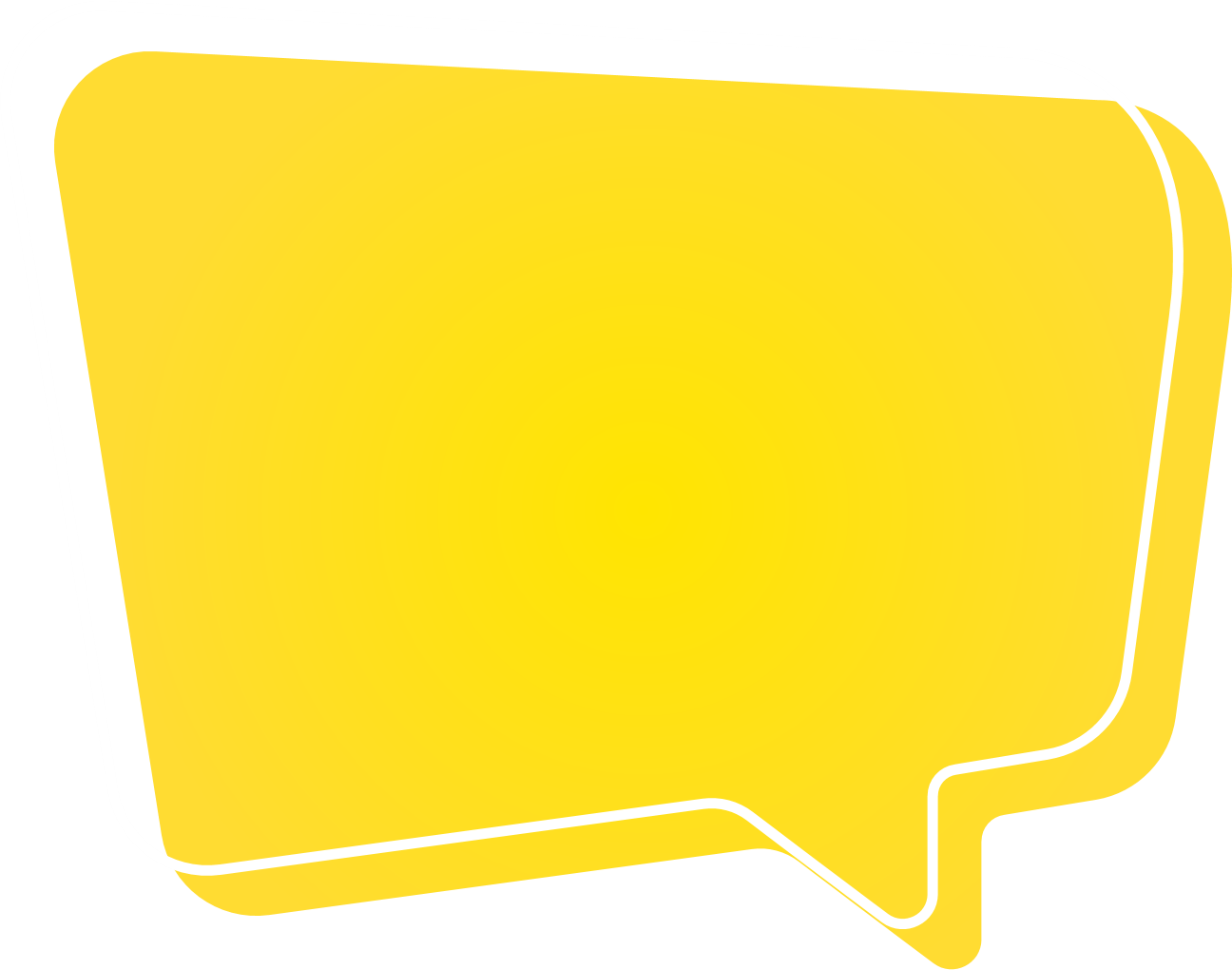 Match: 
Pattern 3
Match: 
Pattern 2
Match: 
Pattern 1
經過偵測，找到黑名單封包!
採用深度封包檢測技術 (DPI, Deep Packet Inspection) 。 
具備  L7 防火牆功能。根據應用層的特徵辨識與管控網路服務。
將特定應用列為黑名單，保障企業網路安全。
通過 DPI 引擎進行內容檢查
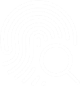 …
封包流向
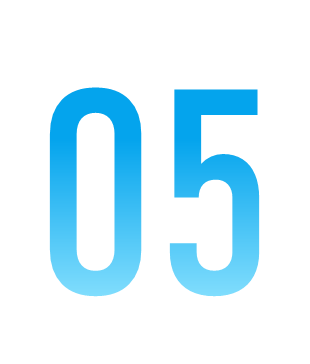 05
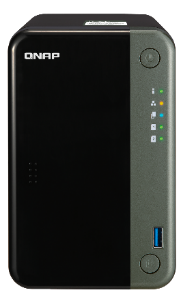 利用現有 NAS 等 QNAP 設備
即可全面升級為 
SD-WAN 專用機
TS-253D
QuWAN 是一台雲端管理的
虛擬 SD-WAN 專用機
QuWAN Orchestrator 
雲端中央管理平台
網址: quwan.qnap.com。         使用 QID 登入。
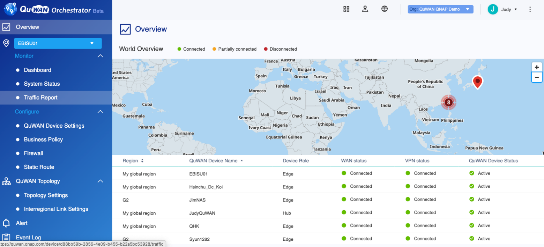 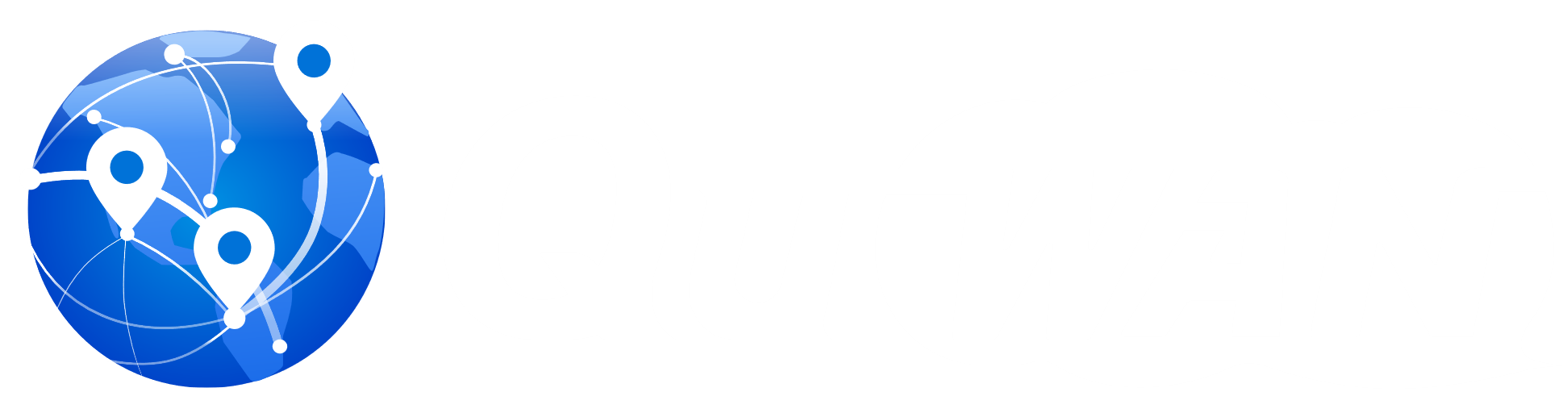 TS-453D
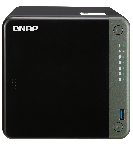 QuWAN Agent
透過 App Center 中的 QuWAN Agent 自動安裝 QuWAN 虛擬機
引導使用者安裝與設定虛擬機
QuWAN 虛擬機
虛擬機工作站
網路
虛擬交換器
QTS
Guardian Series
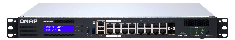 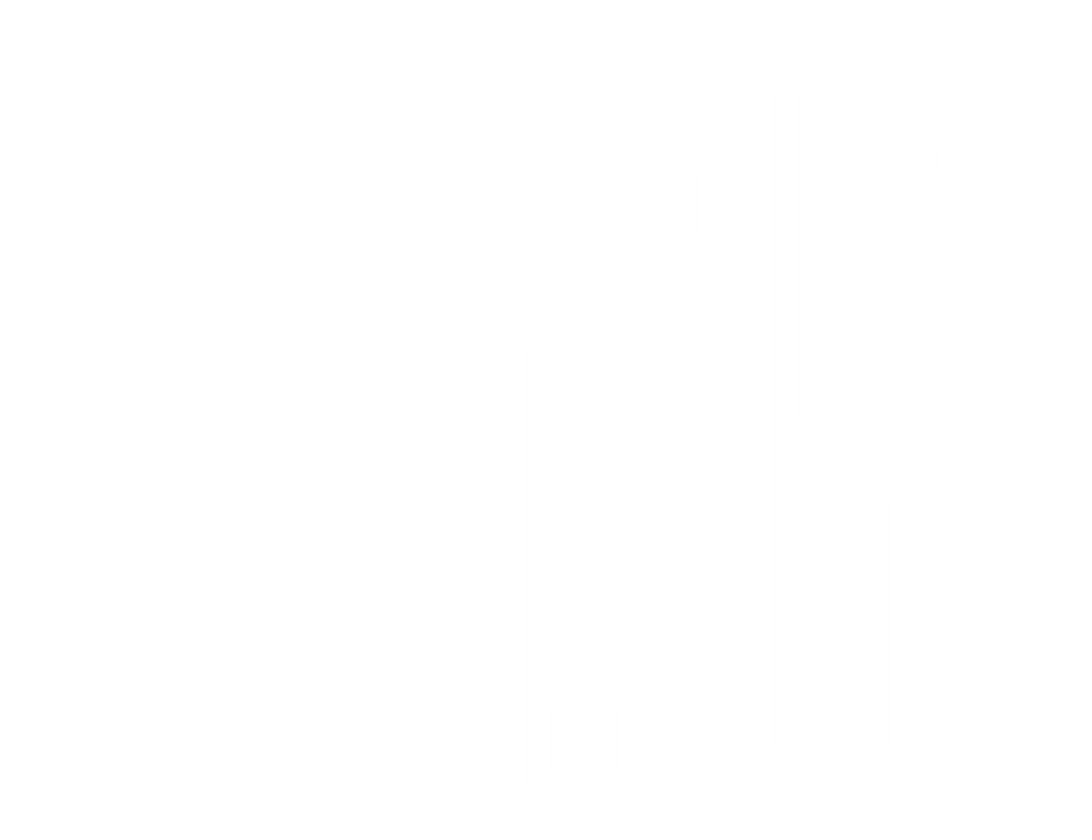 TS-453D
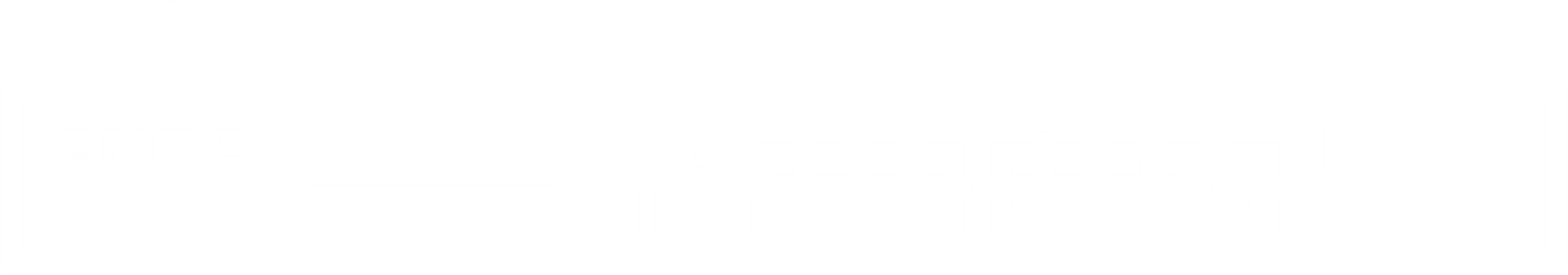 Guardian Series
[Speaker Notes: 透過 app center 中的 quwan agent 自]
QuWAN 就是一台虛擬的 SD-WAN 專用機
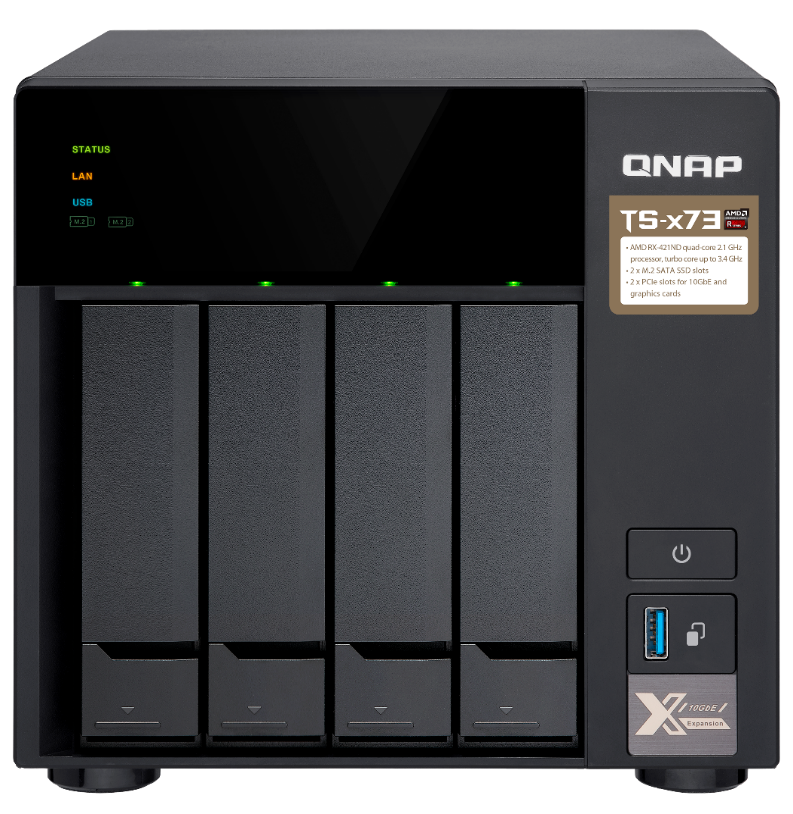 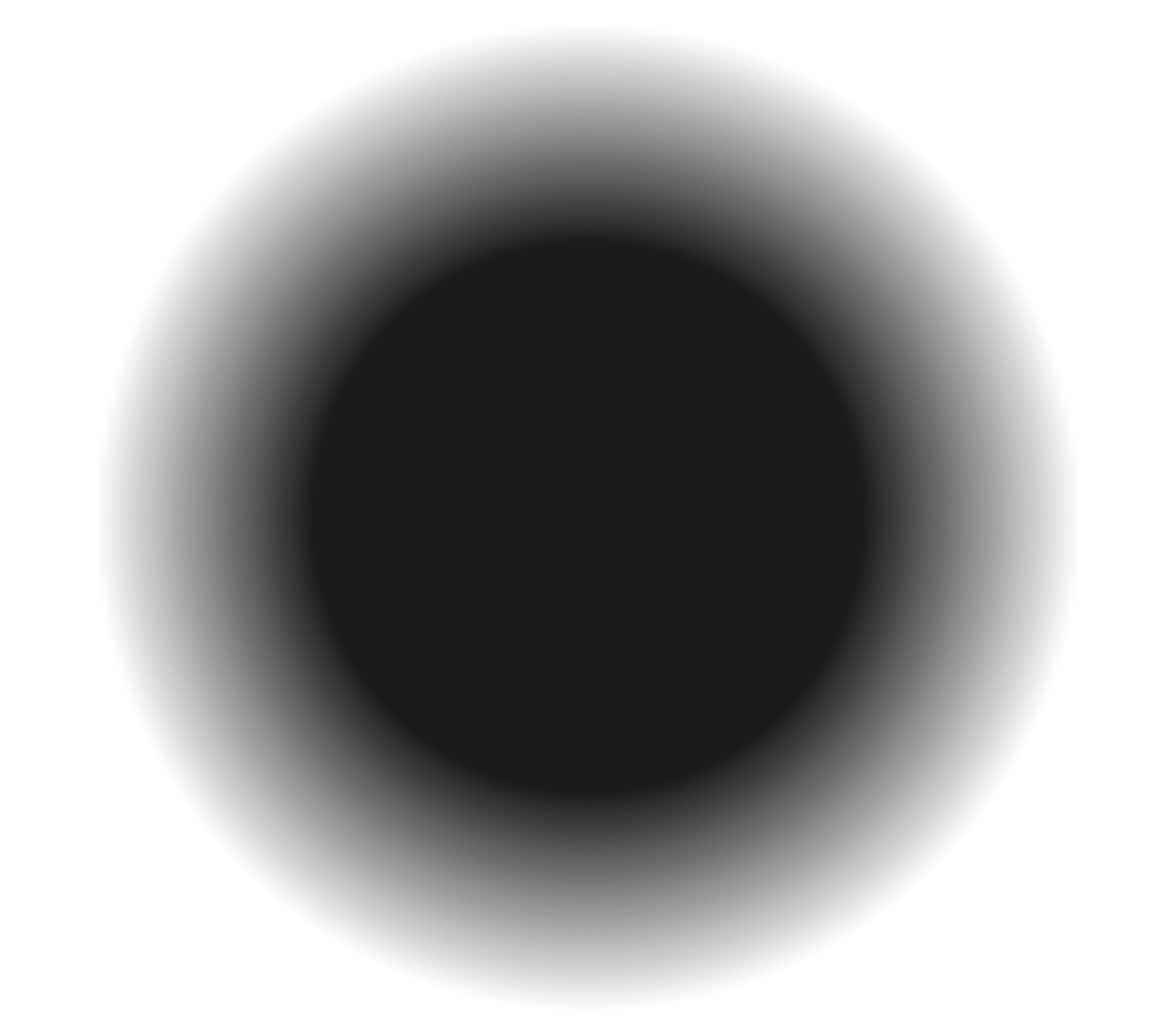 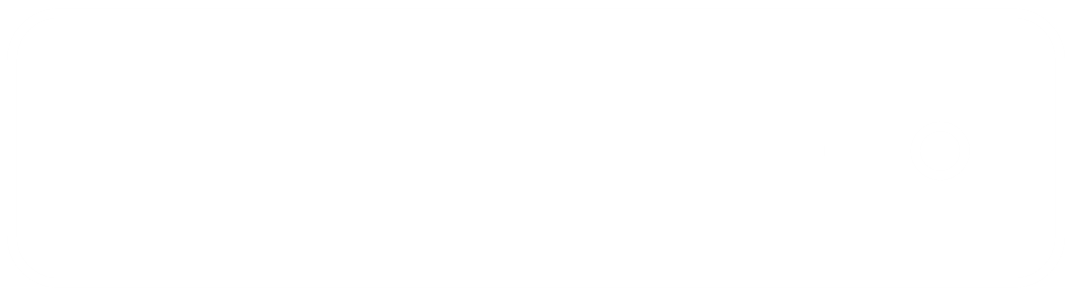 將軟路由 SD-WAN 以虛擬機的方式安裝於 NAS 等同於在 QTS 前面放一台路由器，所有 QTS 流量都經過 ＱuWAN 做分析與轉發
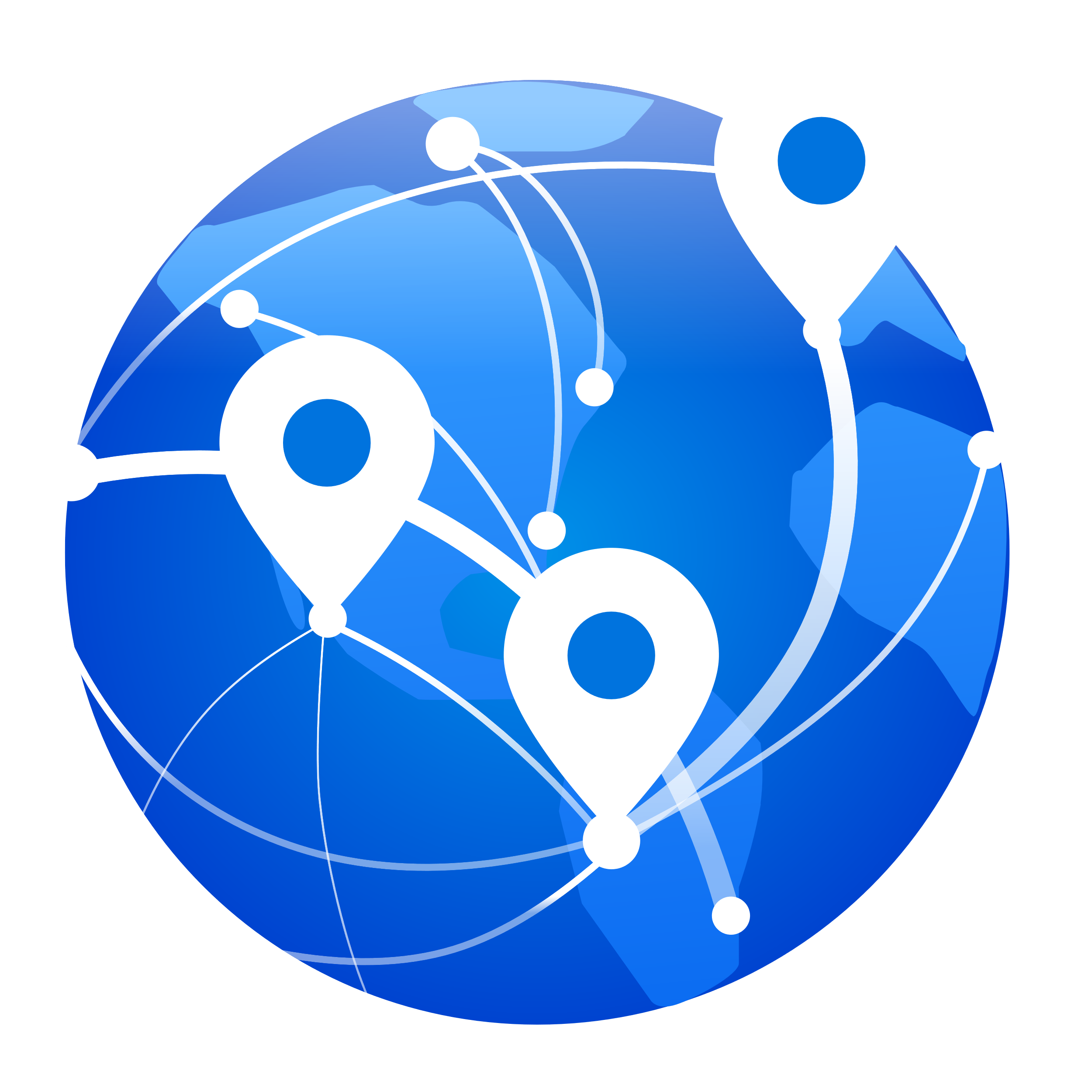 QuWAN Software Router
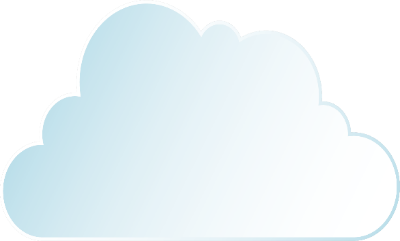 1
2
3
4
5
6
7
8
QuWAN WAN​
QuWAN LAN​
QuWAN 讓 NAS 成為最佳的智能軟路由
QuWAN LAN 端可接多個虛擬機或軟體容器，讓所有封包流都經由 QuWAN 分析過濾

搭配 NAS 的 HBS 遠端異地備份，讓傳輸更安全有效率
虛擬交換器
實體網孔 1
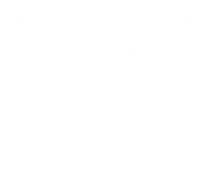 NAS
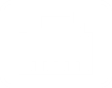 虛擬交換器
虛擬機
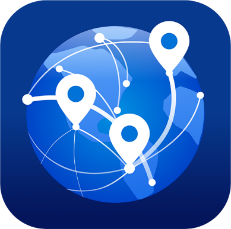 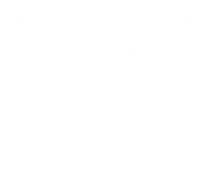 WAN​
虛擬機
實體網孔 2
虛擬交換器
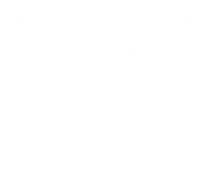 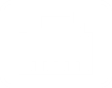 LAN
虛擬交換器
軟體容器
QuWAN  虛擬機
LAN
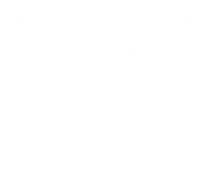 虛擬交換器
實體網孔 3
QTS
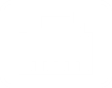 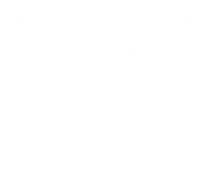 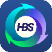 QuWAN is the intelligent network gateway for NAS​
Virtual machines or containers can be connected to QuWAN LAN so that all packet flows are analyzed by QuWAN ​
QuWAN improves the security and efficiency of data transmission of HBS remote backup.
Work From Home 使用情境
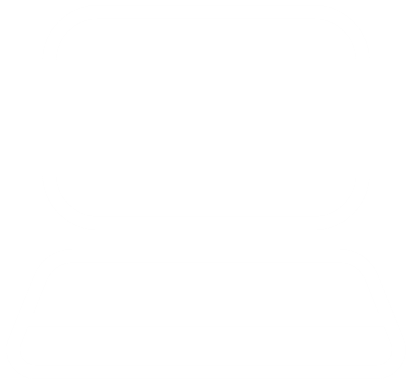 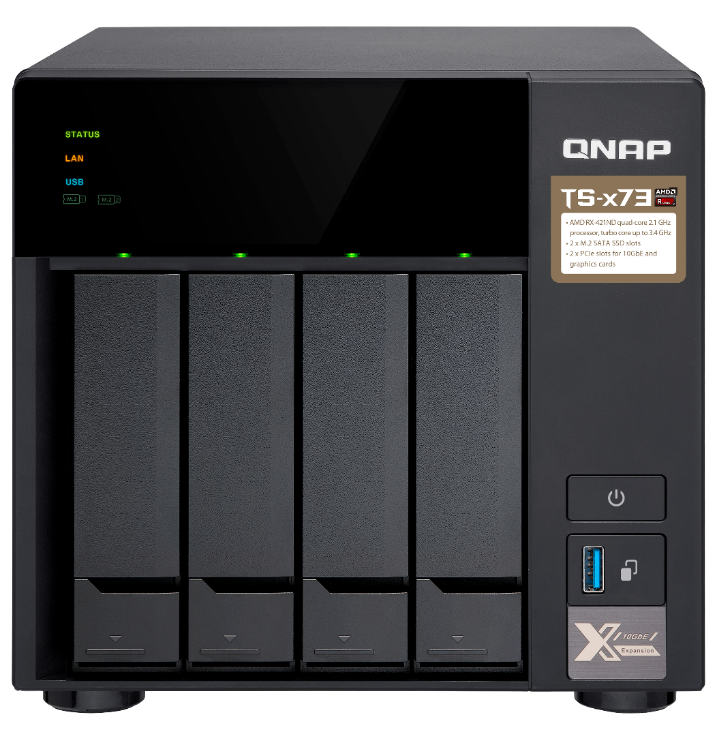 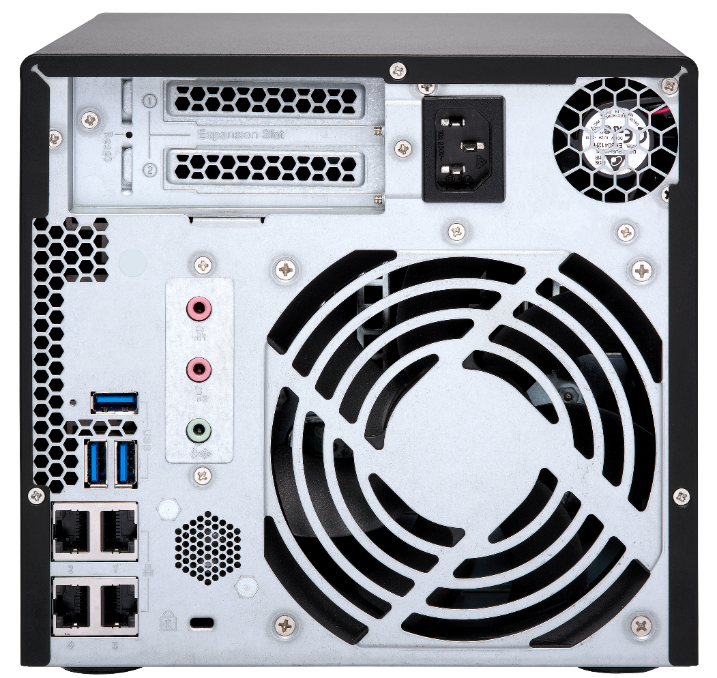 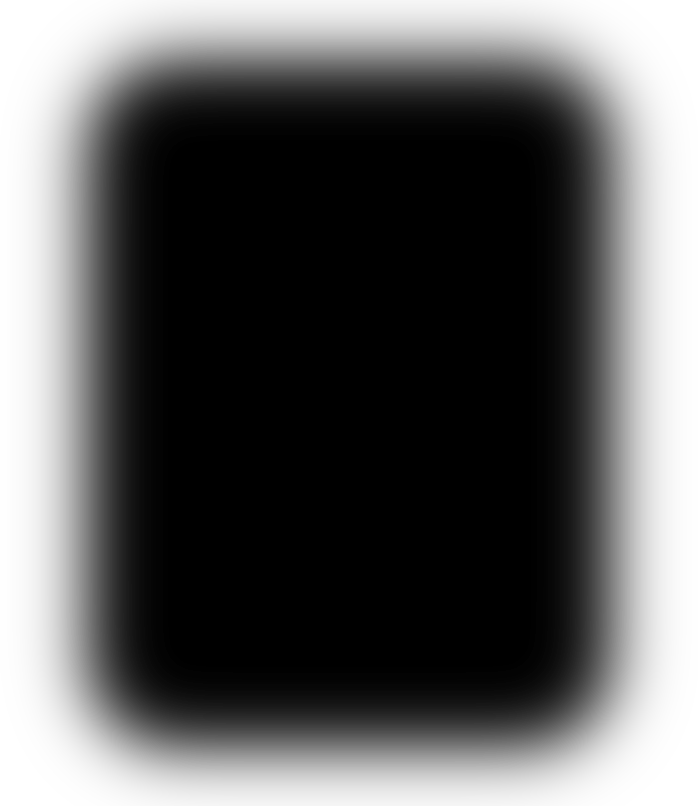 發 DHCP 至既有 LAN 設備
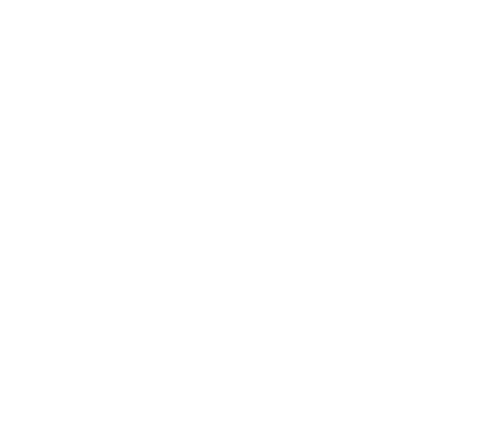 發 DHCP 至既有 LAN 設備
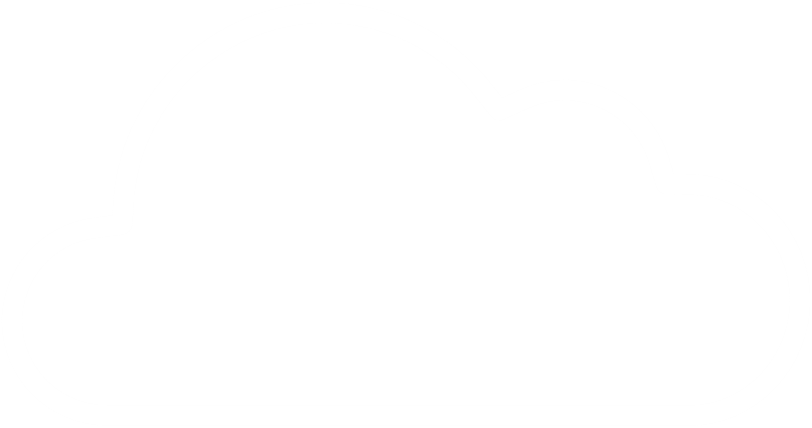 ISP
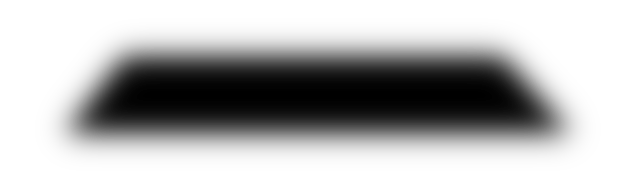 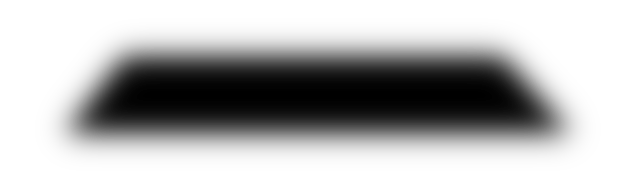 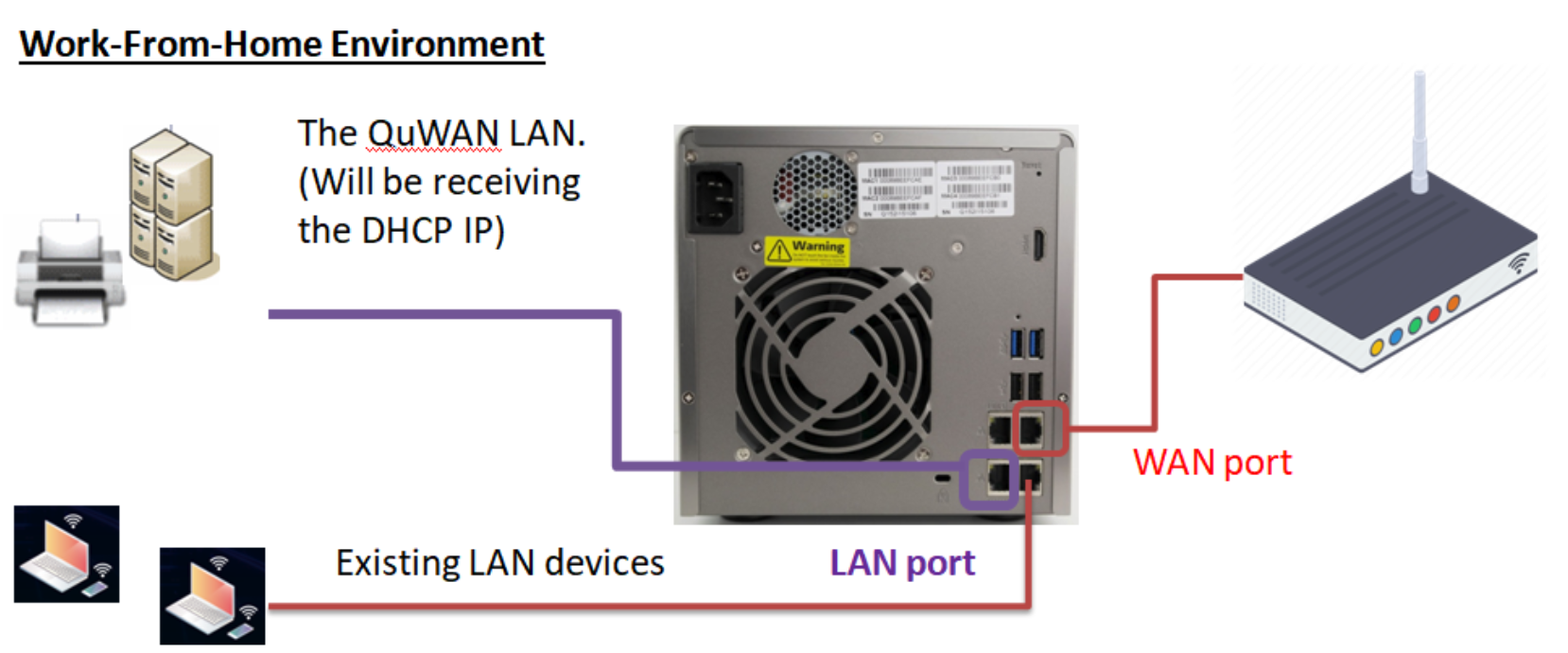 單台使用就可享有 ＱuWAN 智能路由功能
分類優先使用頻寬的群組，確保重要應用程式的傳輸流暢度！
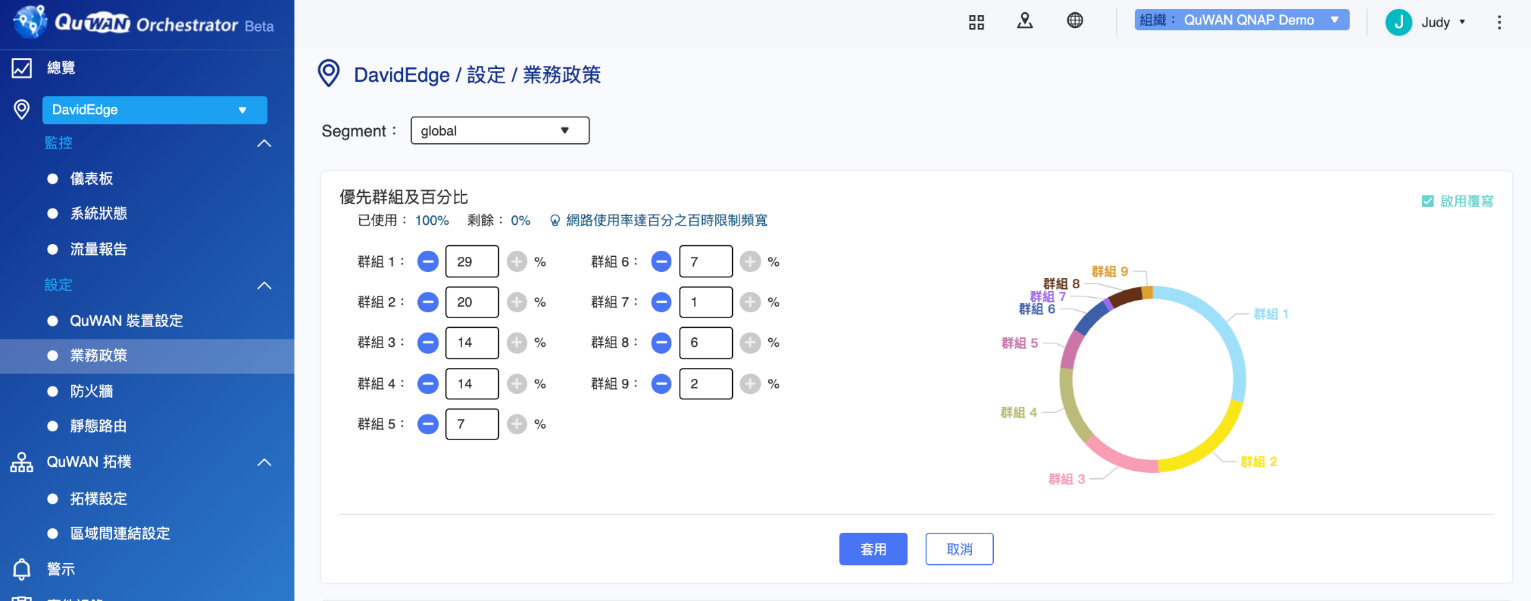 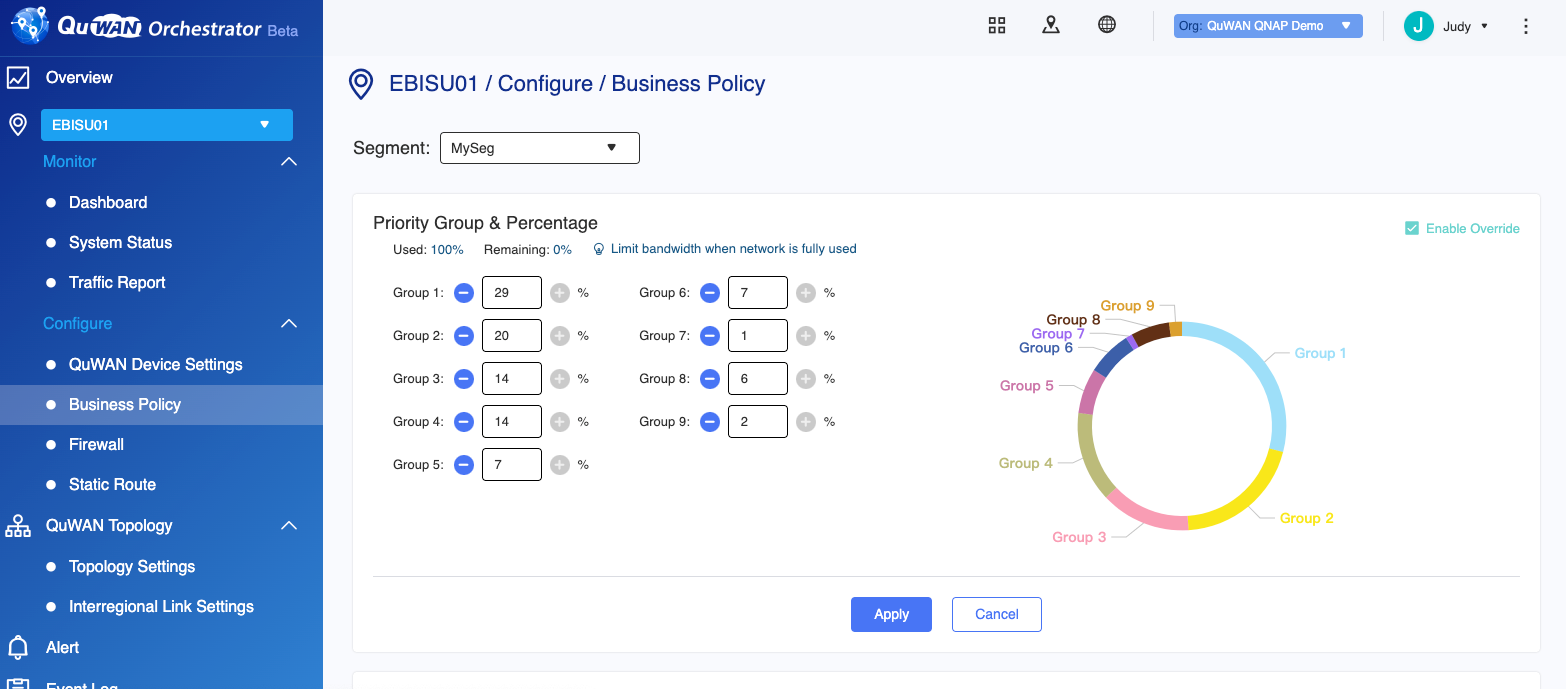 全域通用的防火牆設定
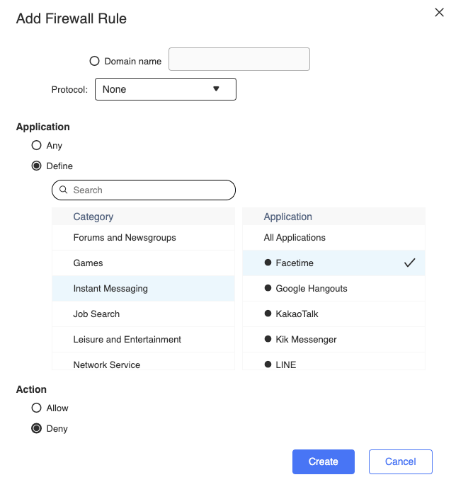 設定一次就全域通用的 Segment
設定全組織通用的防火牆以及應用程式優先順序
例如：組織中的 LAN 都不可訪問 Facebook, Youtube 等
管理上網使用行為以及資料傳輸流向！
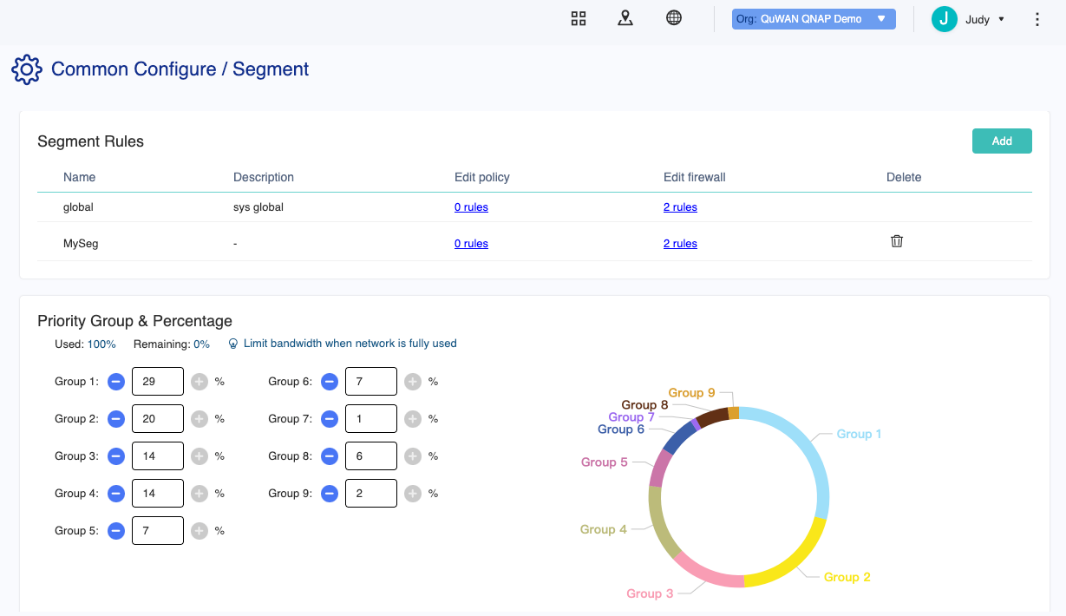 省空間且具 RAID 保護的 2-bay 四核 NAS 
最適數位轉型與各點一起大量佈建 SD-WAN
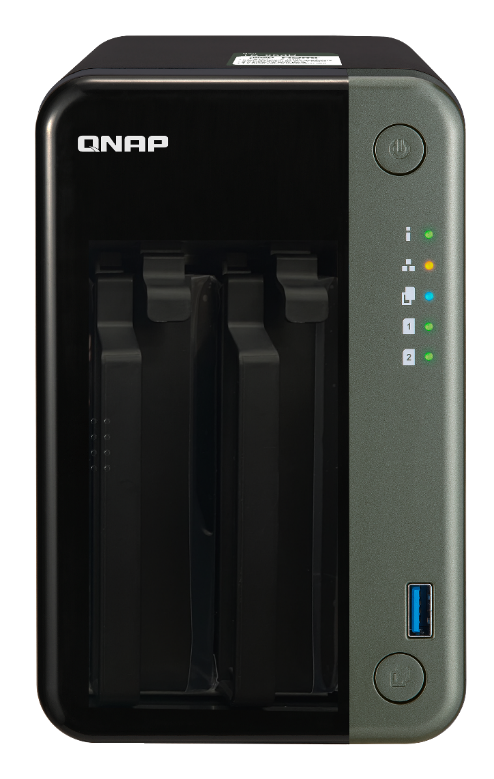 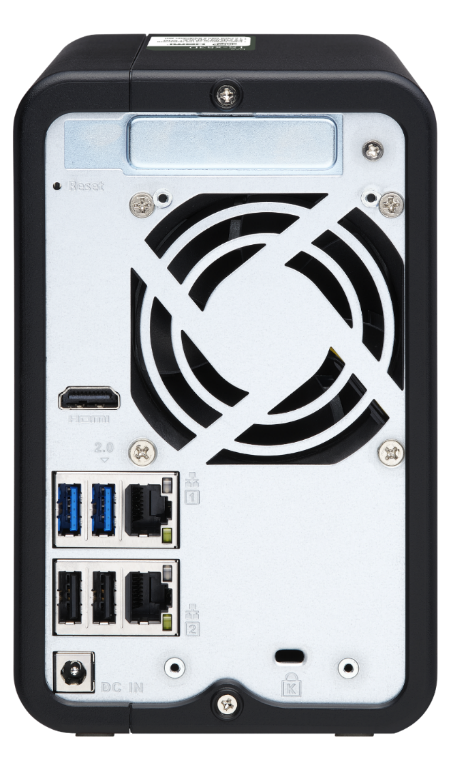 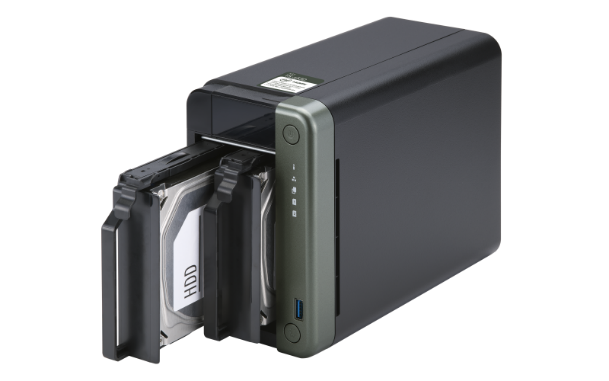 2 x 2.5G/1G/100M RJ45
雙網聚合、負載平衡、容錯
PCIe Gen2 x4 插槽
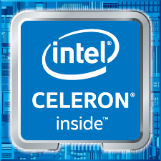 可擴充 M.2 SATA/NVMe SSD 以啟用 SSD 快取或 Qtier 分層應用、高速 10GbE 網路或是Wi-Fi 6 無線網路
USB 埠與前方備份鍵
10W TDP 
低功耗四核心 J4125
連接 USB 儲存裝置、UPS、或鍵鼠
HDMI 2.0 4K 60Hz 顯示 IP Cam 監控與 VM 畫面
2.7
GHz 
突增頻率
2.0
GHz 
基本頻率
磁吸式可鎖型前蓋
支援 TR & TL 儲存擴充裝置
TS-253D
除了標配雙 2.5GbE 埠，更可升級 10GbE/5GbE!
讓 SD-WAN 隨著企業成長，不再崩潰
TS-253D
1 x 10GbE
686 MB/s 讀取
397 MB/s 寫入
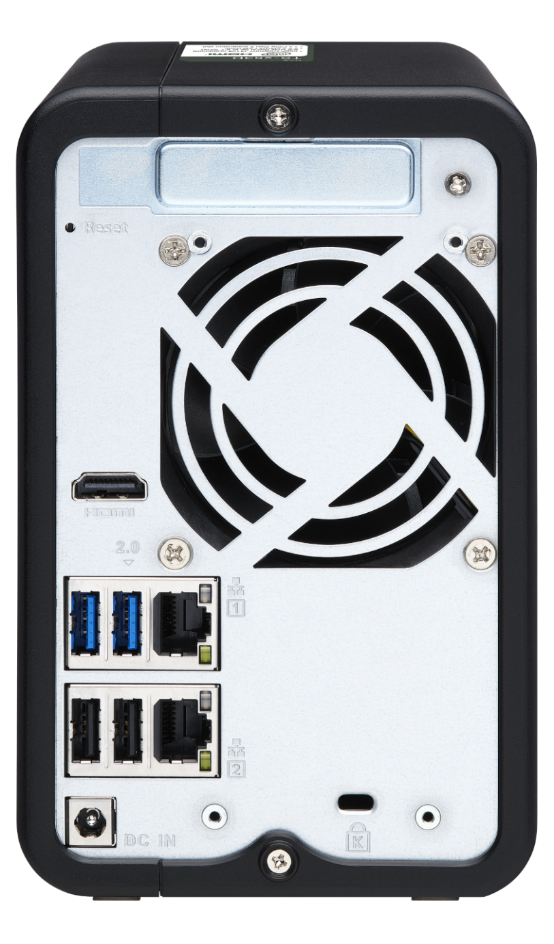 QXG-5G1T-111C
1 x 5G/2.5G/1G/100M RJ45
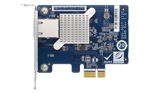 QXG-5G2T-111C
2 x 5G/2.5G/1G/100M RJ45
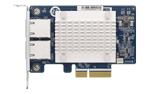 QXG-5G4T-111C
4 x 5G/2.5G/1G/100M RJ45
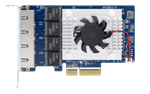 QXG-10G1T
1 x 10G/5G/2.5G/1G/100M RJ45
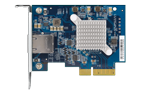 1 x 2.5GbE
295 MB/s 讀取
289 MB/s 寫入
QXG-10G2T-107
2 x 10G/5G/2.5G/1G/100M RJ45
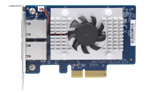 QXG-10G2SF-CX4
2 x 10G SFP+
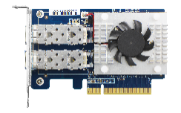 若有更高頻寬需求，還有更多 QNAP 10GbE & 5GbE NAS 系列可應用於高速 SD-WAN (QuWAN)
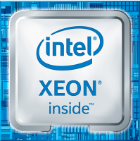 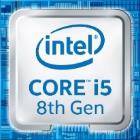 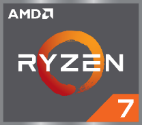 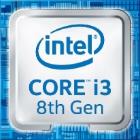 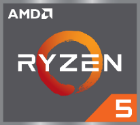 TS-x83XU
TS-x77XU
TS-x72XU / TVS-x72XT / TVS-x72N
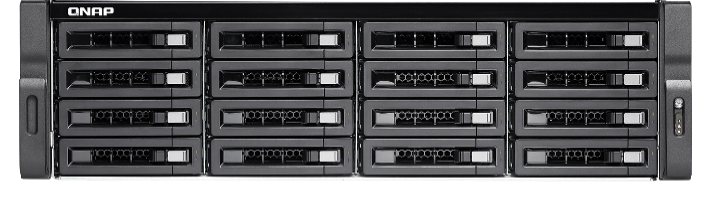 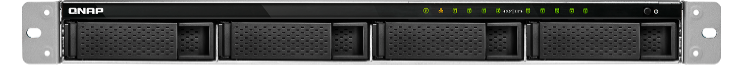 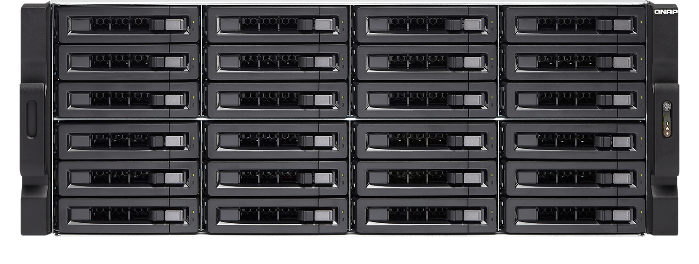 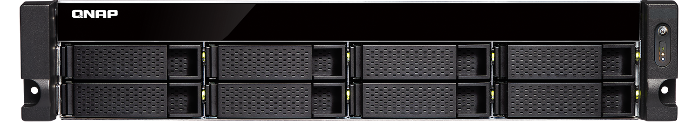 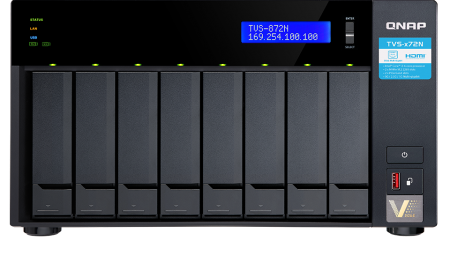 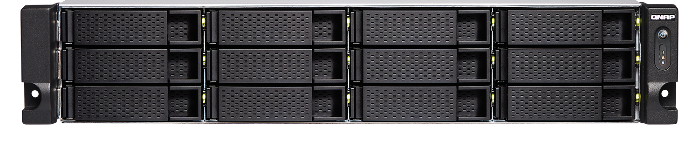 無負擔啟用 SD-WAN 於 QGD
在 Guardian 系列產品免費啟用 SD-WAN
一機多用，QuWAN 可替代原有路由器 
讓智能終端 PoE 交換器晉升成為 SD-WAN 自動組建私有網路
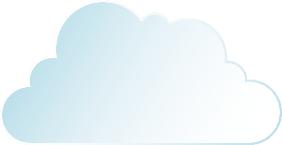 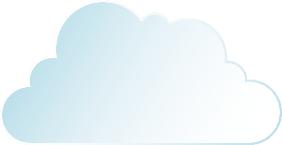 Before
After
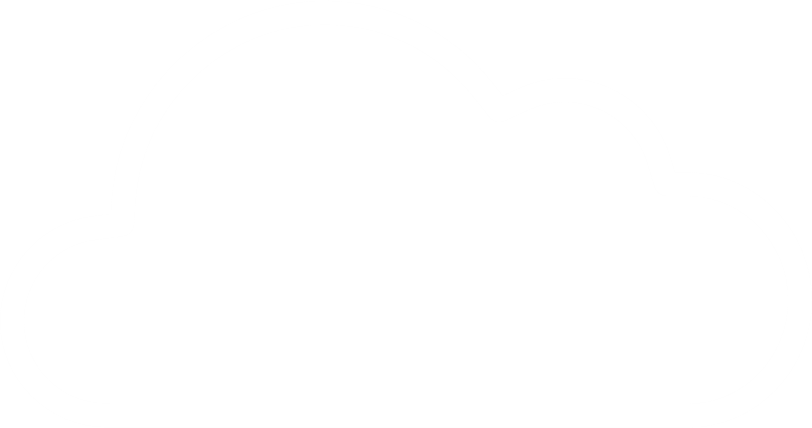 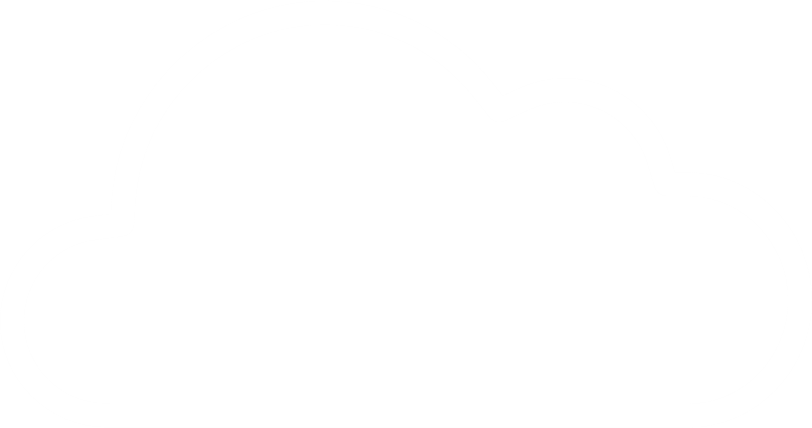 ISP
ISP
Router WAN
QuWAN WAN
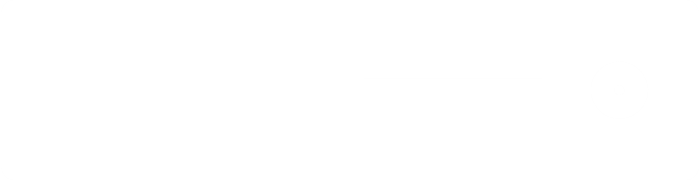 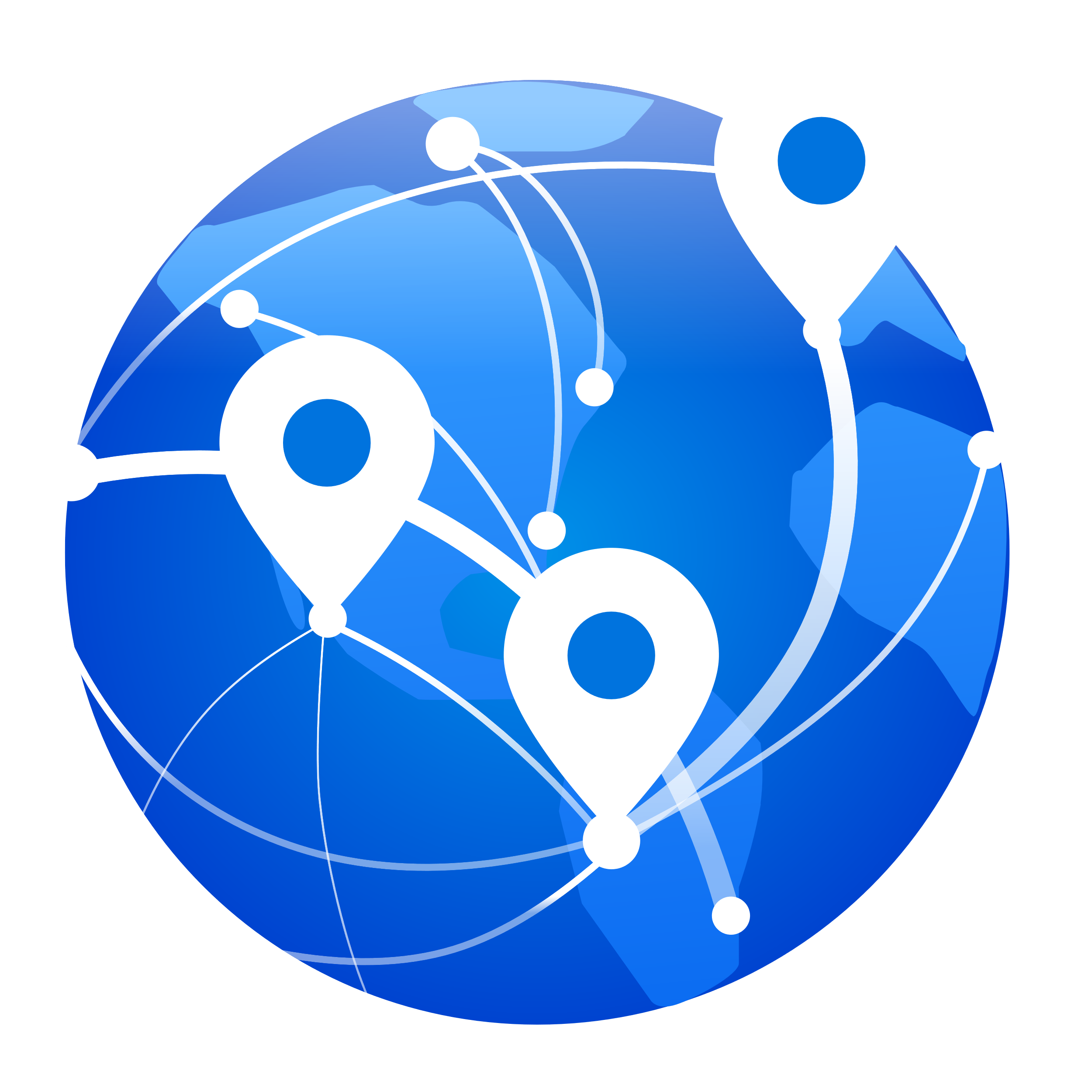 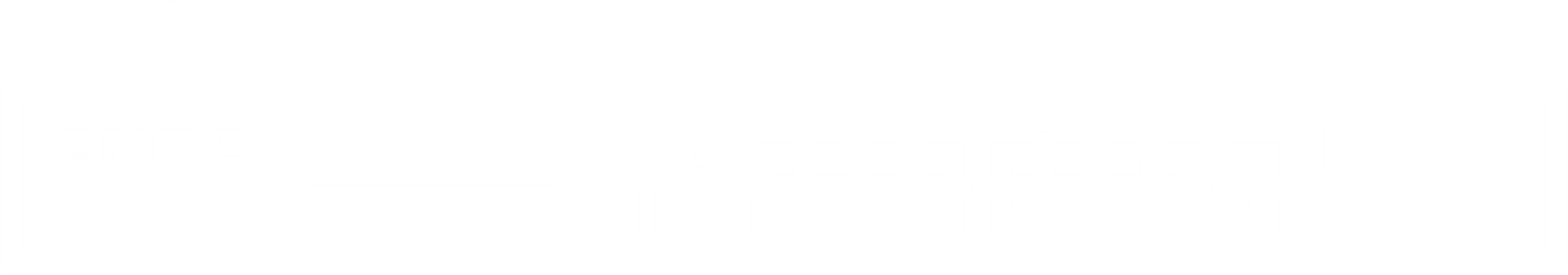 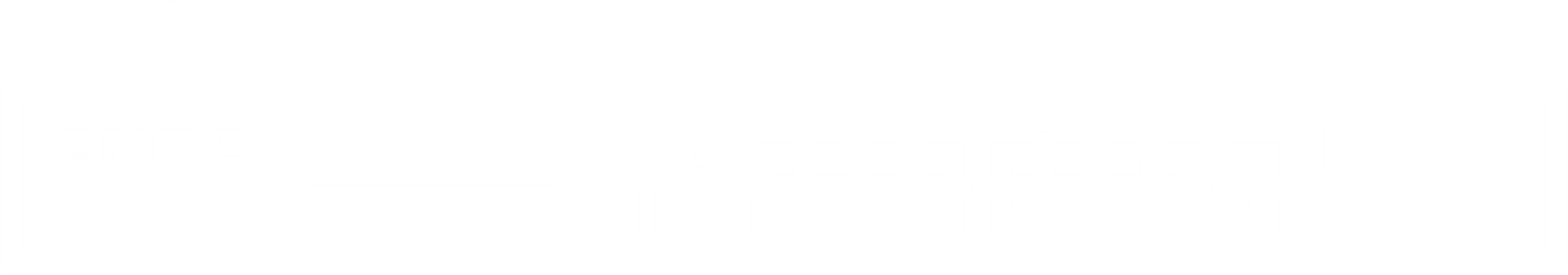 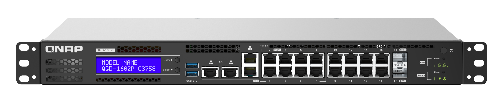 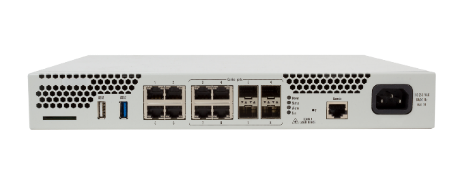 Router LAN
QuWAN LAN
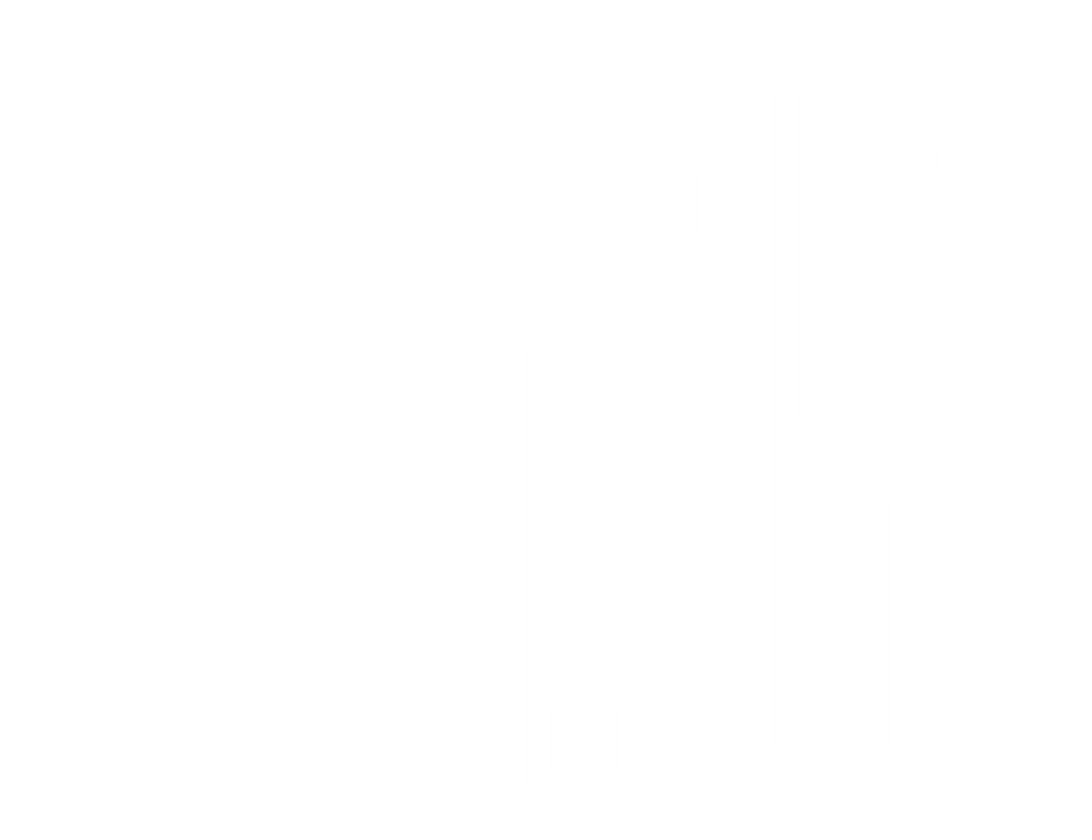 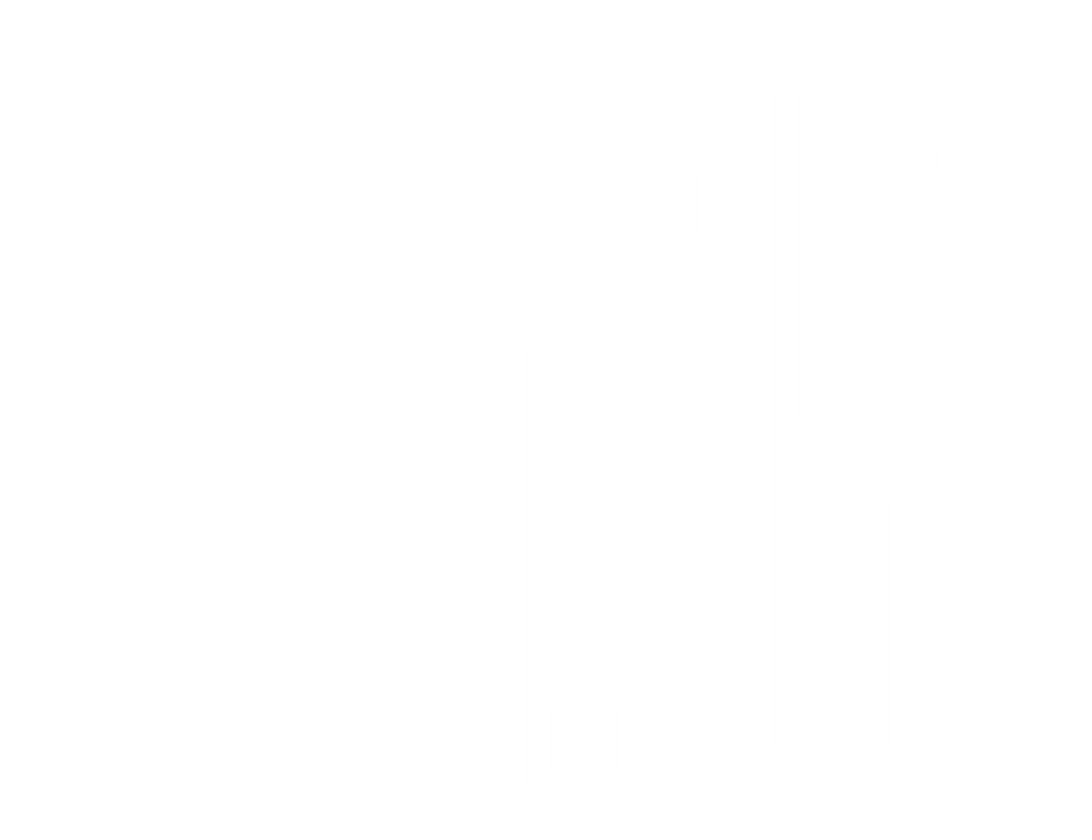 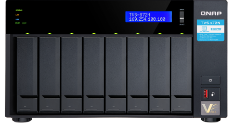 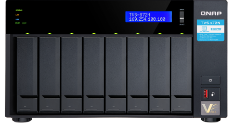 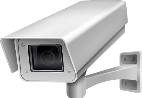 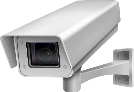 01
快速啟用 SD-WAN 五步驟
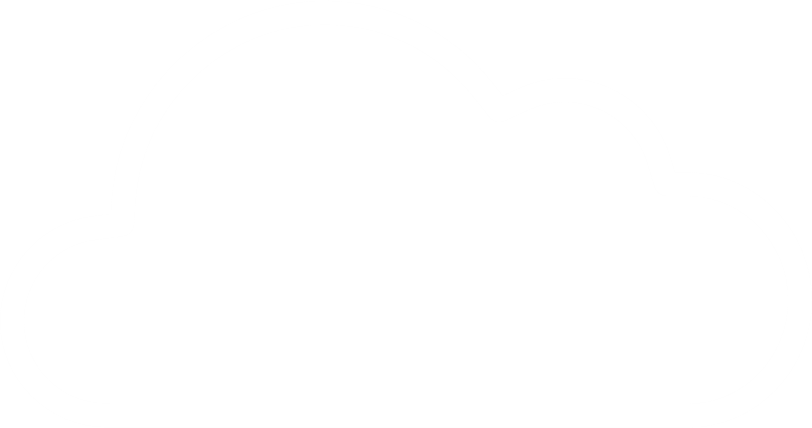 ISP
步驟一
QuWAN WAN Port
保留至少兩個物理網孔，一個為 QuWAN 的 WAN 一個為 QuWAN 的 LAN 
如果您將 NAS 接至路由器，請開啟 UDP Port Forward: 500, 4500, 5555
將 ISP 直接接入 NAS 並移除 QuWAN LAN 側的所有連接
確保您的設備現在可以連接到網際網路
使用 PC 和 NAS 對接做設定。
eth01
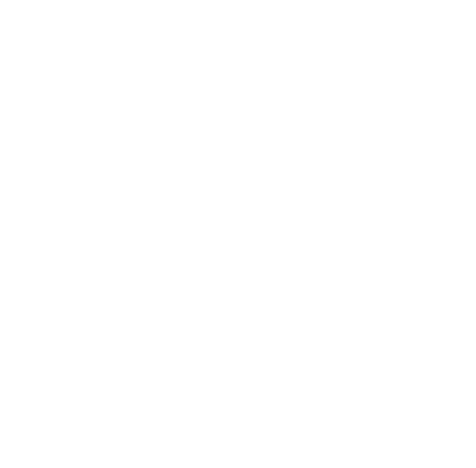 eth03
QuWAN LAN  Port
eth02
PC
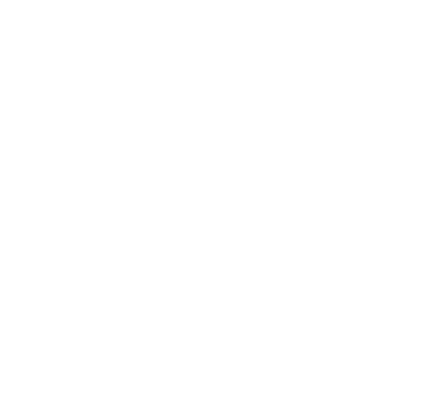 02
02
快速啟用 SD-WAN 五步驟
快速啟用 SD-WAN 五步驟
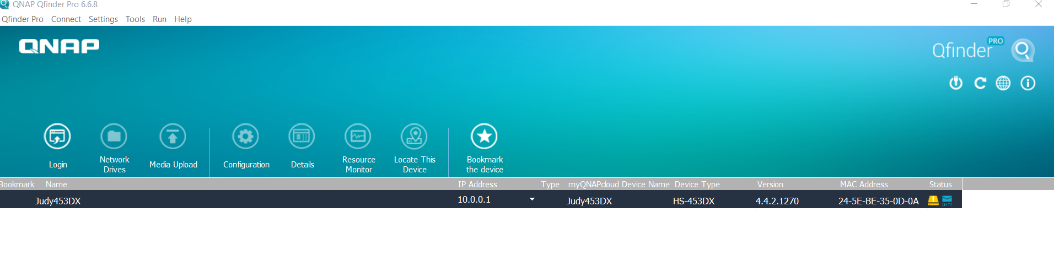 步驟二
使用 Qfinder 找到裝置，並至 App Center 安裝 QuWAN Agent
( QTS FW 4.4.2 or above)
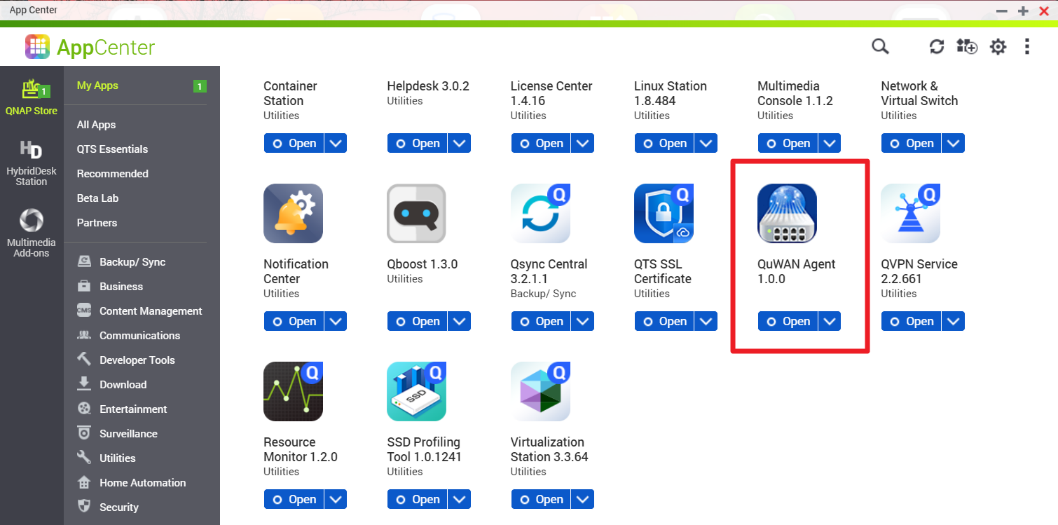 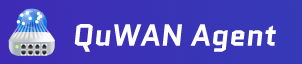 03
03
快速啟用 SD-WAN 五步驟
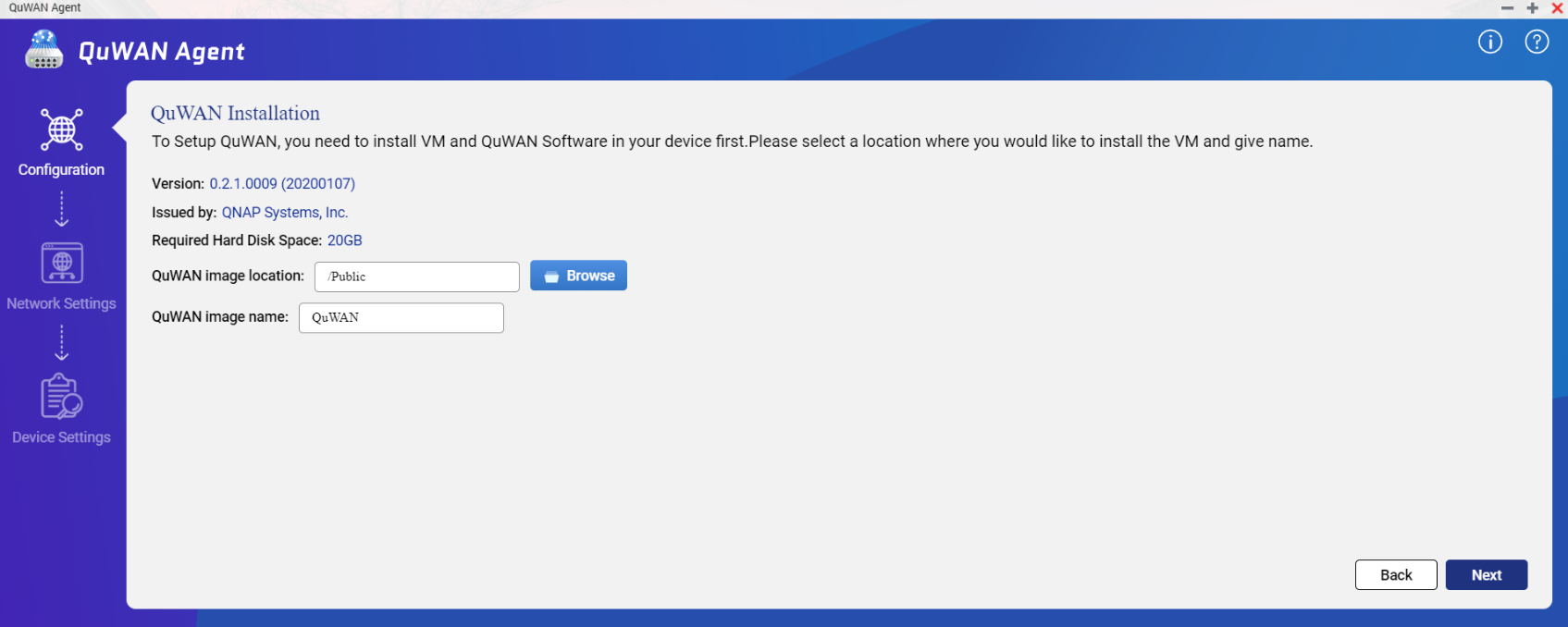 步驟三
設定 QuWAN VM 儲存位置
04
04
快速啟用 SD-WAN 五步驟
快速啟用 SD-WAN 五步驟
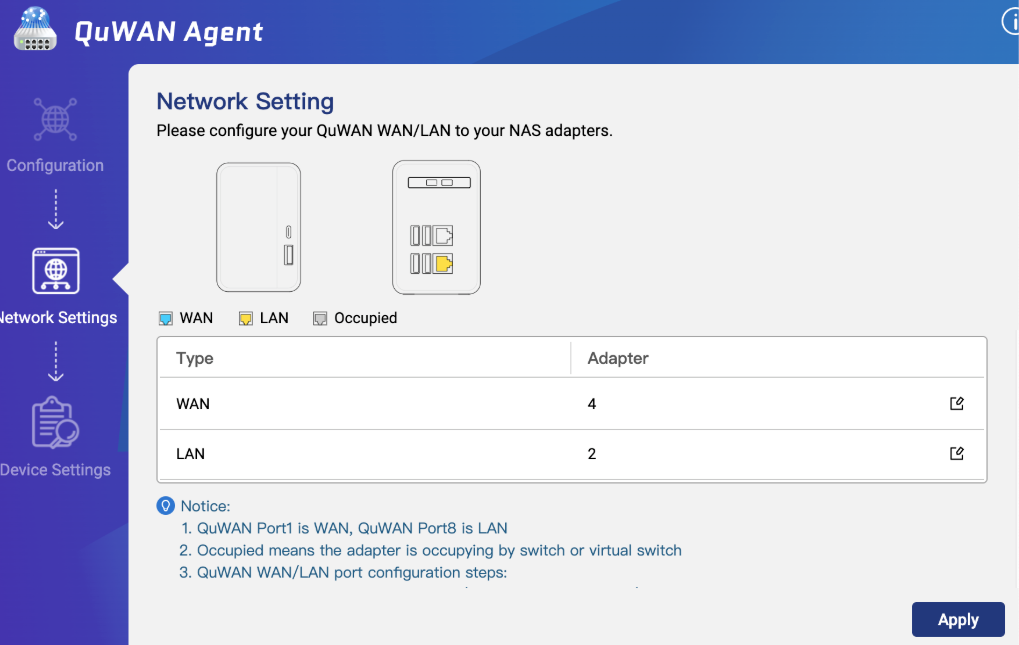 步驟四
設定 WAN, LAN 
(QuWAN Port 1 必須為 WAN, 
QuWAN Port 8 必須為 LAN)
05
05
快速啟用 SD-WAN 五步驟
快速啟用 SD-WAN 五步驟
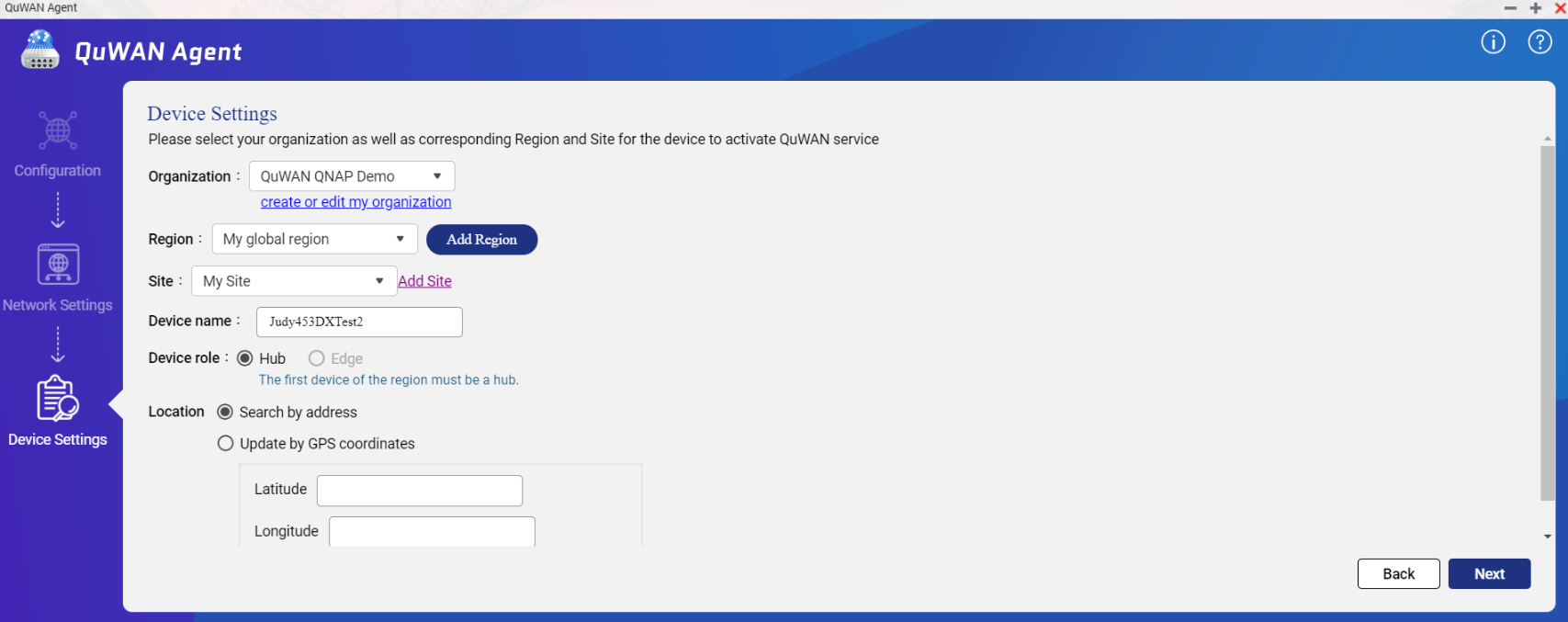 步驟五
選擇裝置所屬組織 / 區域 / Site / 角色
裝置可直接使用預設值  MyOrg / MyRegion / MySite
第一台裝置必須為 Hub 的角色並使用 Public IP

** 組織和 Site 的新增與編輯可至 QNAP Account Center
** Region 的編輯可至 QuWAN Orchestrator
DONE
DONE
快速啟用 SD-WAN 五步驟
快速啟用 SD-WAN 五步驟
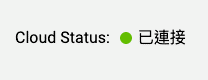 完成!
已連接至雲端
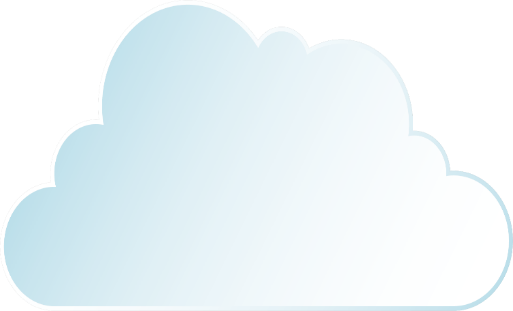 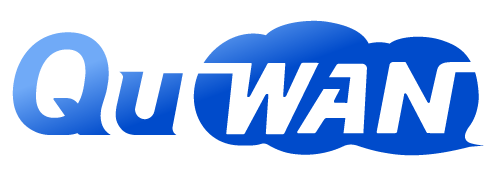 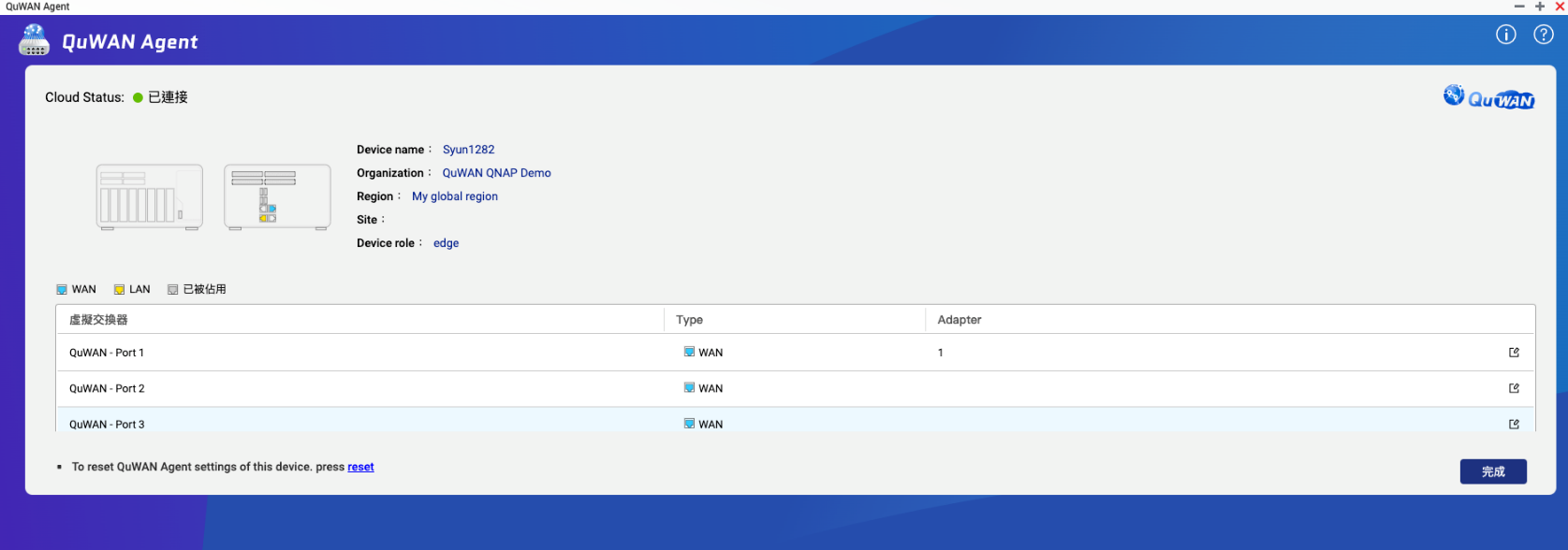 QuWAN 網路拓撲
一個企業或客戶可稱為一個組織
分為兩大類：
全球與中國
Domain 中可設定多個區域
組 織
Domain
區 域
組 織
Global Domain
China Domain
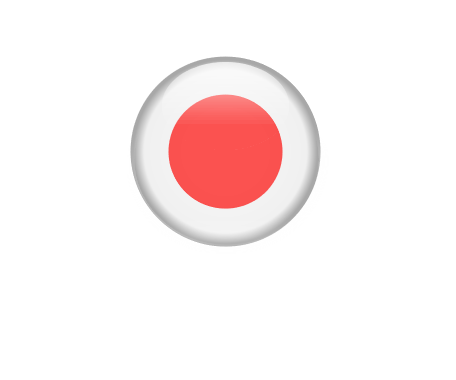 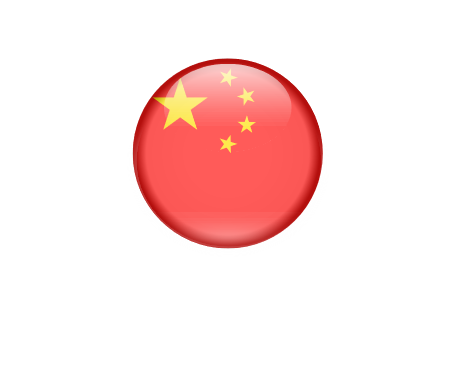 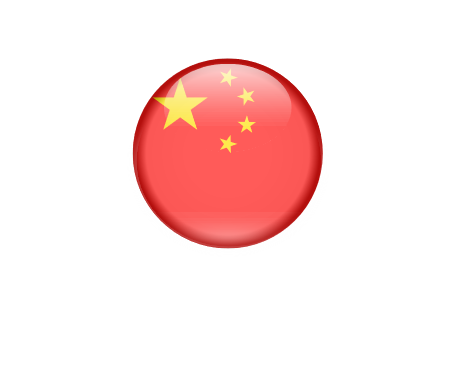 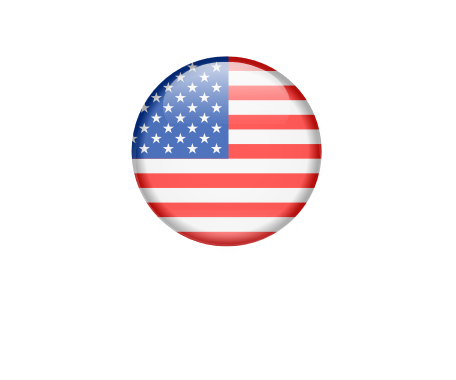 美國
日本
北京
重慶
Organization
Global Domain
China Domain
Chongqing
USA
JAPAN
Beijing
QuWAN 網路拓撲
組 織
Global Domain
China Domain
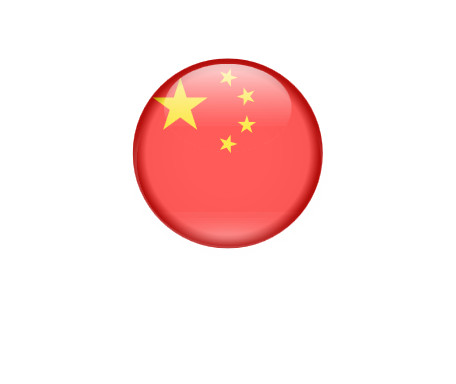 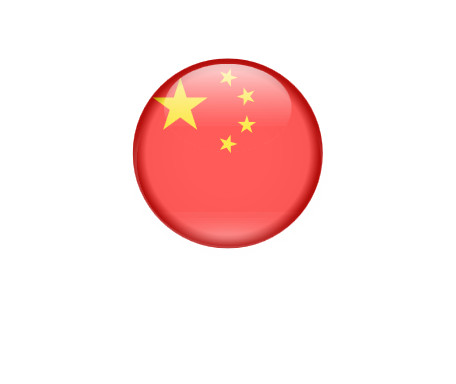 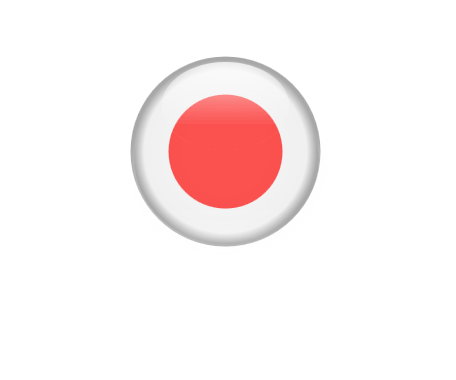 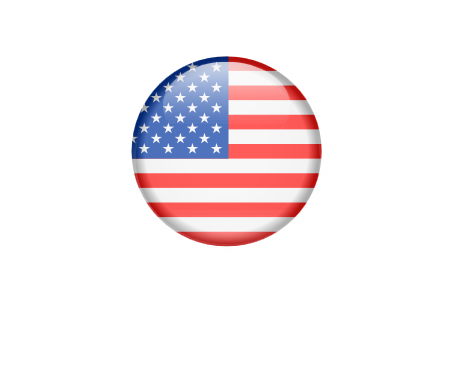 美國
日本
北京
重慶
Site
一間辦公室或一個啟用 QuWAN 的站點可以稱為 Site
裝 置
一台 QuWAN 為一個裝置
Organization
Global Domain
China Domain
USA
Japan
Beijin
Chongqing
Site
Site
Site
Site
Site
Site
Site
Site
Site
Site
Site
Site
Site
Site
Site
Site
Site
Site
Site
Site
Site
Site
Site
Site
Device
Device
Device
Device
Device
Device
Device
Device
Device
Device
裝置
裝置
裝置
裝置
裝置
裝置
Device
Device
裝置
裝置
裝置
裝置
裝置
裝置
QuWAN 網路拓撲
第一台加入區域的裝置必須為 Hub 並且使用 Public IP
第一台加入區域的裝置稱為 Primary Hub
區域中所有 Hub 自動組成 Mesh VPN
Ｈub 必須使用 Public IP
Hub
Organization
組 織
Global Domain
China Domain
Global Domain
China Domain
USA
Japan
Beijin
Chongqing
Site
Site
Site
Site
Site
Site
Site
Site
Site
Site
Site
Site
Site
Site
Site
Site
Site
Site
Site
Site
Site
Site
Site
Site
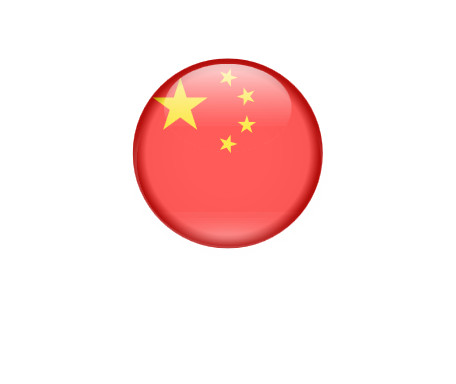 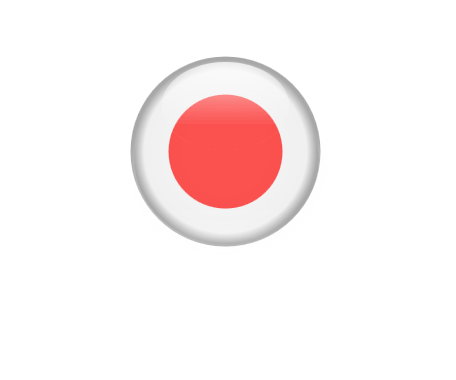 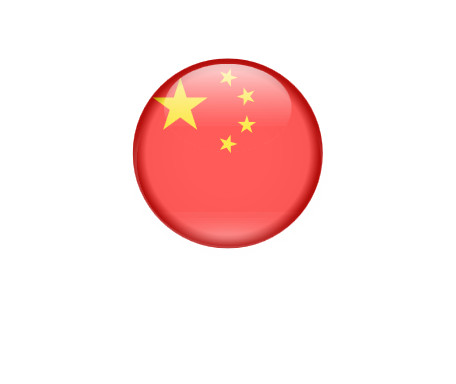 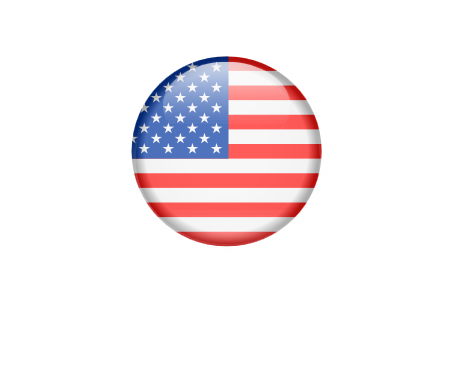 美國
日本
北京
重慶
Hub
Hub
Hub
Hub
Hub
Hub
Hub
Hub
Hub
Hub
Hub
Hub
Mesh
Mesh
Mesh
Mesh
Hub
Hub
Hub
Hub
QuWAN 網路拓撲
僅有 Private IP 的裝置可用 Edge 的角色連入組織
Edge 連上 QuWAN 網路時必須連接於一台 Hub。系統將自動將 Edge 連結至 Primary Hub
所有 Edge 的資料交換都必須經過 Hub
Edge
組 織
Organization
Global Domain
China Domain
Global Domain
China Domain
USA
Japan
Beijin
Chongqing
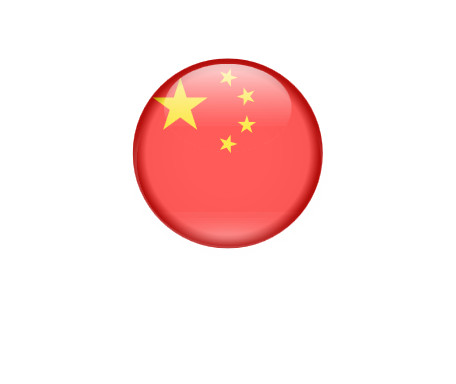 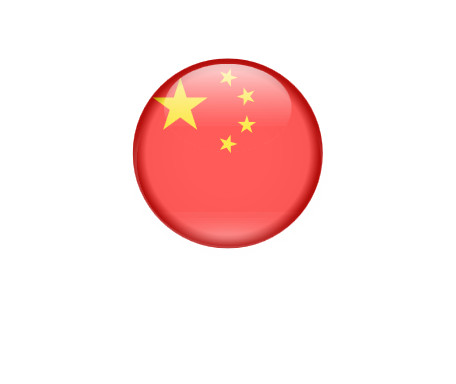 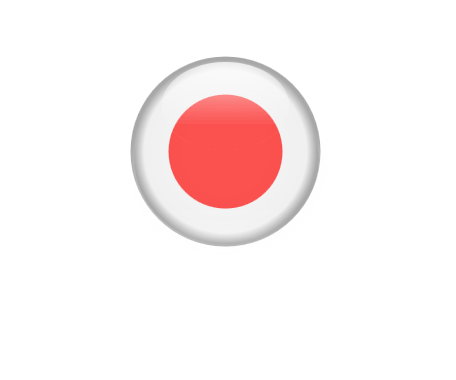 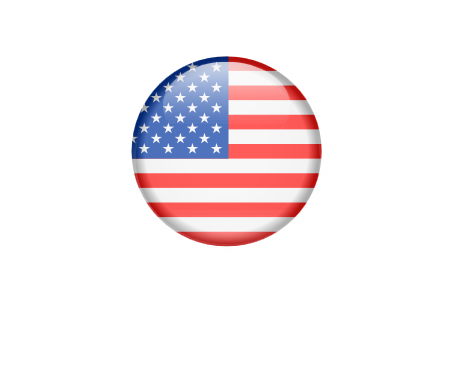 Site
Site
Site
Site
Site
Site
Site
Site
Site
Site
Site
Site
Site
Site
Site
Site
Site
Site
Site
Site
Site
Site
Site
Site
美國
日本
北京
重慶
Edge
Edge
Hub
Hub
Hub
Hub
Hub & Spoke
Hub & Spoke
Edge
Edge
Hub
Hub
Hub
Hub
Edge
Hub
Hub
Hub
Hub
Edge
Mesh
Mesh
Edge
Edge
Hub
Hub
Hub
Hub
Hub & Spoke
Hub & Spoke
QuWAN 網路拓撲
基於中國法規的考量，將 QuWAN 網路分為全球區與中國區
全球區和中國區兩個 Domain 之間的專線須由客戶自行與中國電信公司申請的專線做設定連網
專線
Organization
Global Domain
China Domain
Beijin
Japan
Chongqing
USA
組 織
Inter-regional Link
組 織
Edge
Hub
Hub
Hub
Edge
Hub
Global Domain
China Domain
Global Domain
China Domain
Hub & Spoke
Region 美東
Region 日本
Region 北京
Region 重慶
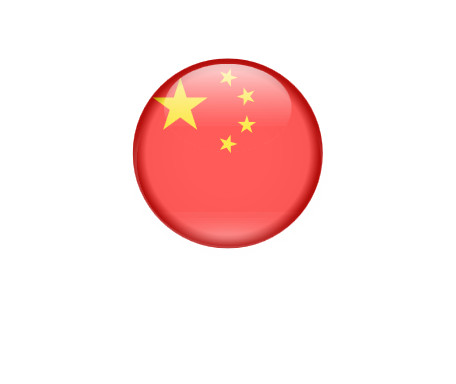 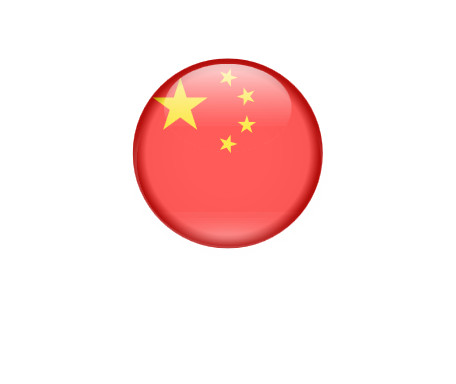 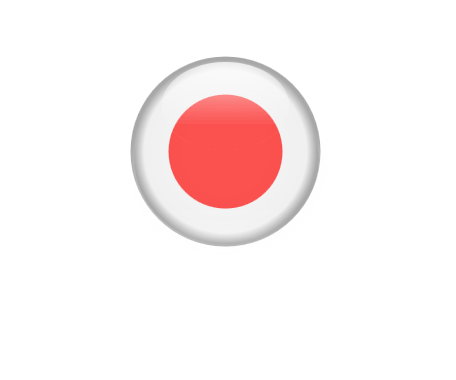 Edge
Hub
Hub
Hub
Hub
Edge
Site
Site
Site
Site
Site
Site
Site
Site
Site
Site
Site
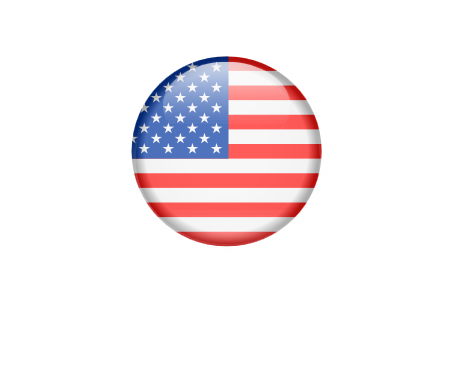 Site
Site
Site
Site
Site
Site
Site
Site
Site
Site
Site
Site
Site
Site
Site
Site
Site
Site
Site
Site
Site
Site
Site
Site
Site
Mesh
Mesh
美國
日本
北京
重慶
專 線
Edge
Edge
Hub
Hub
Hub
Hub
專 線
Hub & Spoke
Edge
Edge
Hub
Hub
Hub
Hub
Edge
Hub
Hub
Hub
Hub
Edge
Mesh
Mesh
Mesh
Mesh
Edge
Edge
Hub
Hub
Hub
Hub
Hub & Spoke
Hub & Spoke
QuWAN 專線設定
QuWAN 專線設定
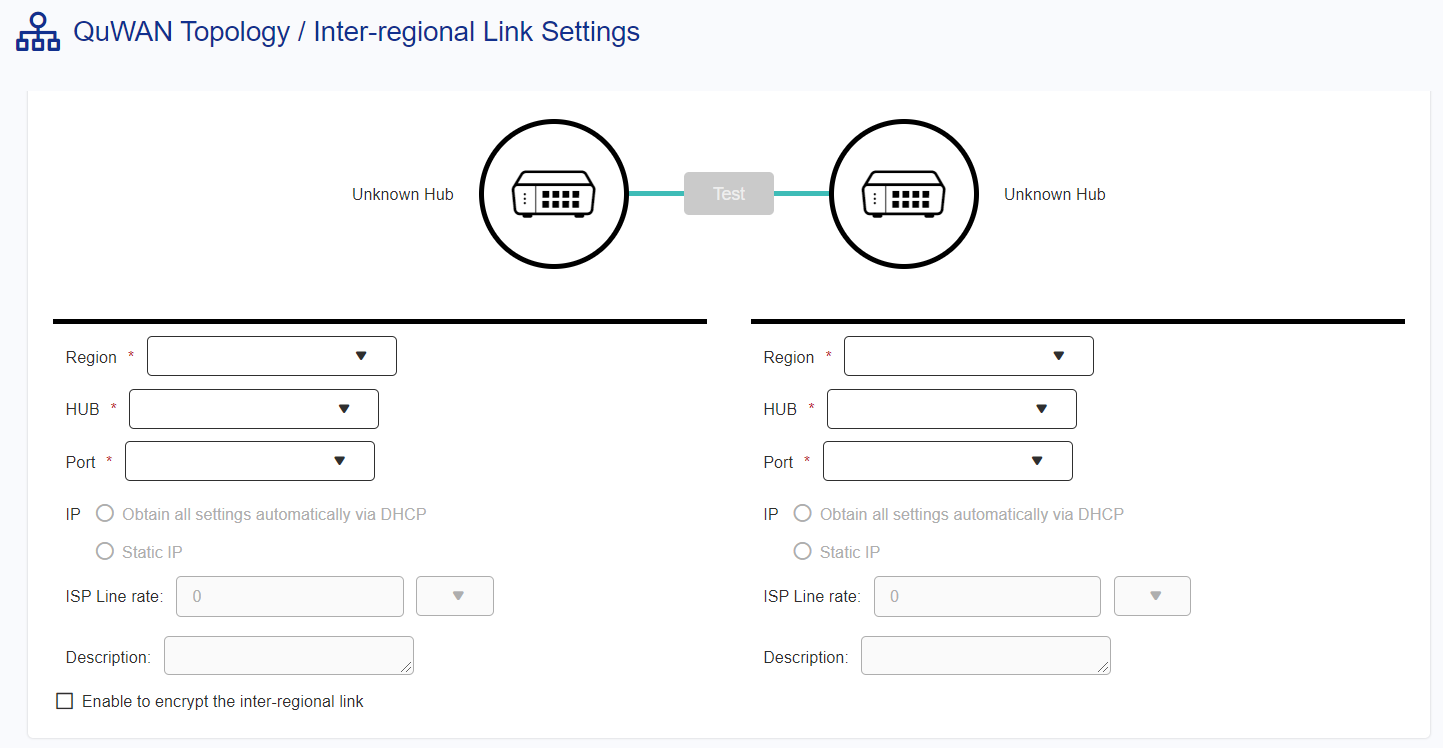 提供同時設定跨 Domain 的兩台 Hub 建立 Inter-regional Link 專線
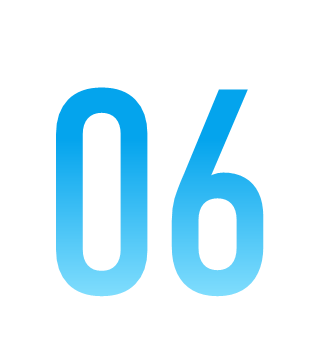 06
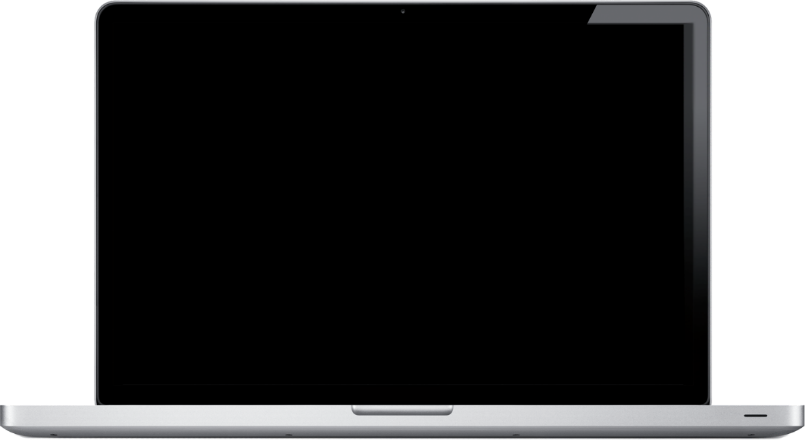 Demo
QuWAN Agent
QuWAN Orchestrator
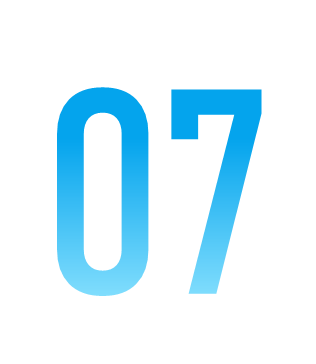 07
使用情境
01
01
使用情境 1居家上班成員與公司組網
啟用 QuWAN 後:
多點組網快速又安全
啟用前:
HQ VPN 無法負荷
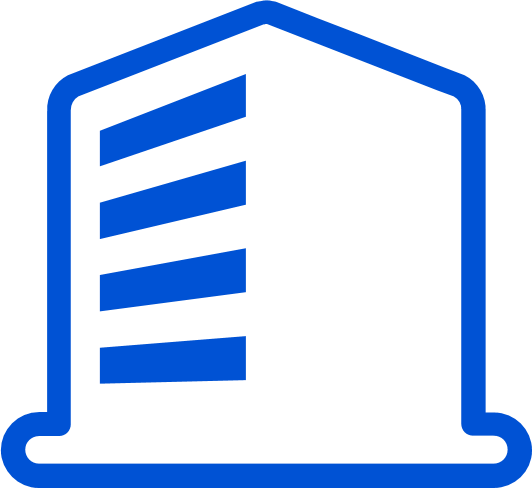 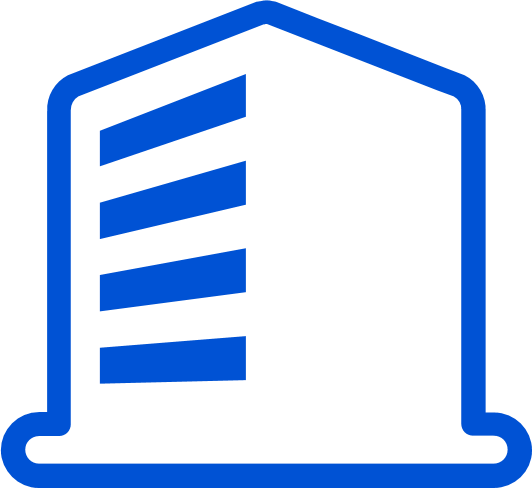 HQ
HQ
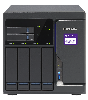 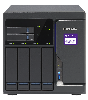 HOME
HOME
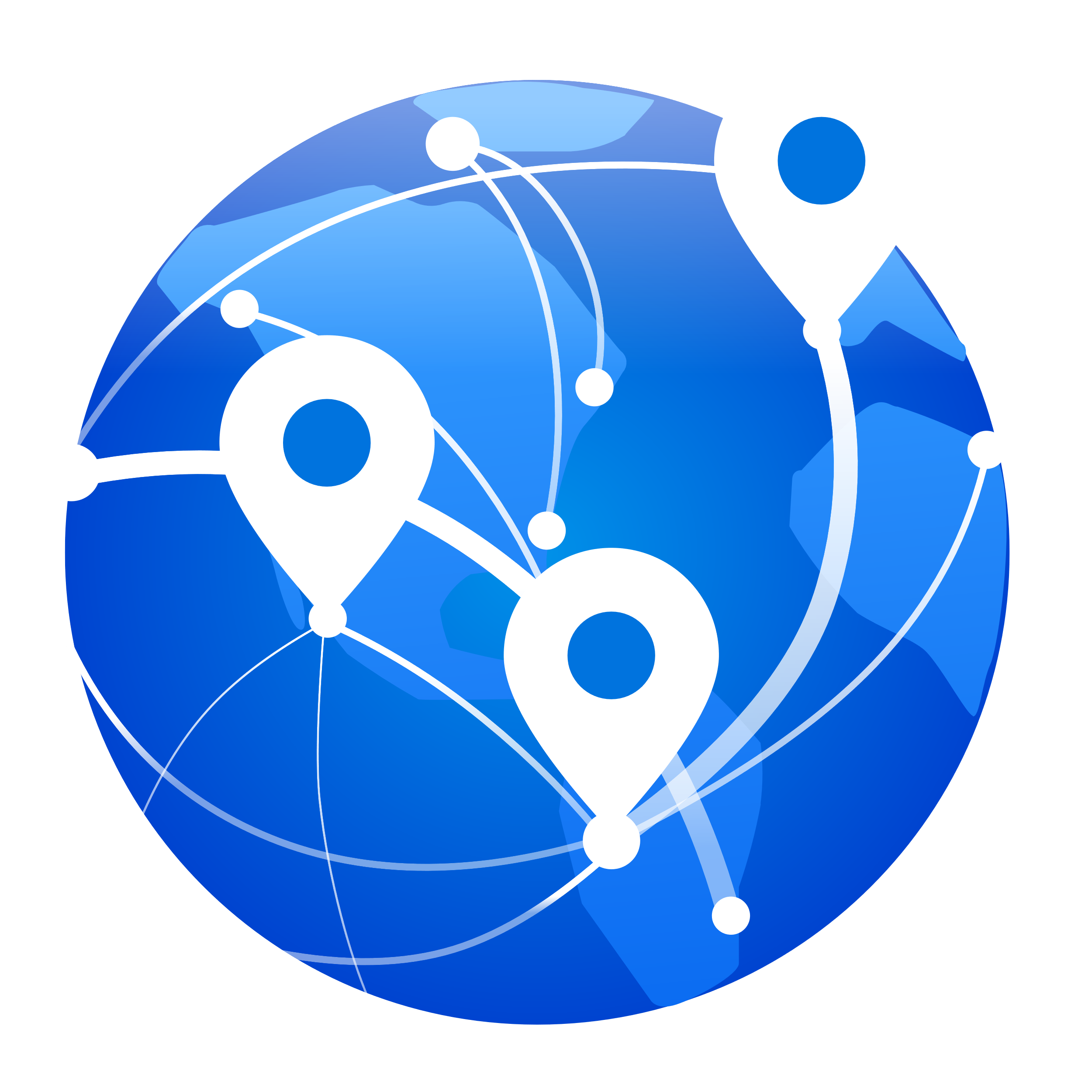 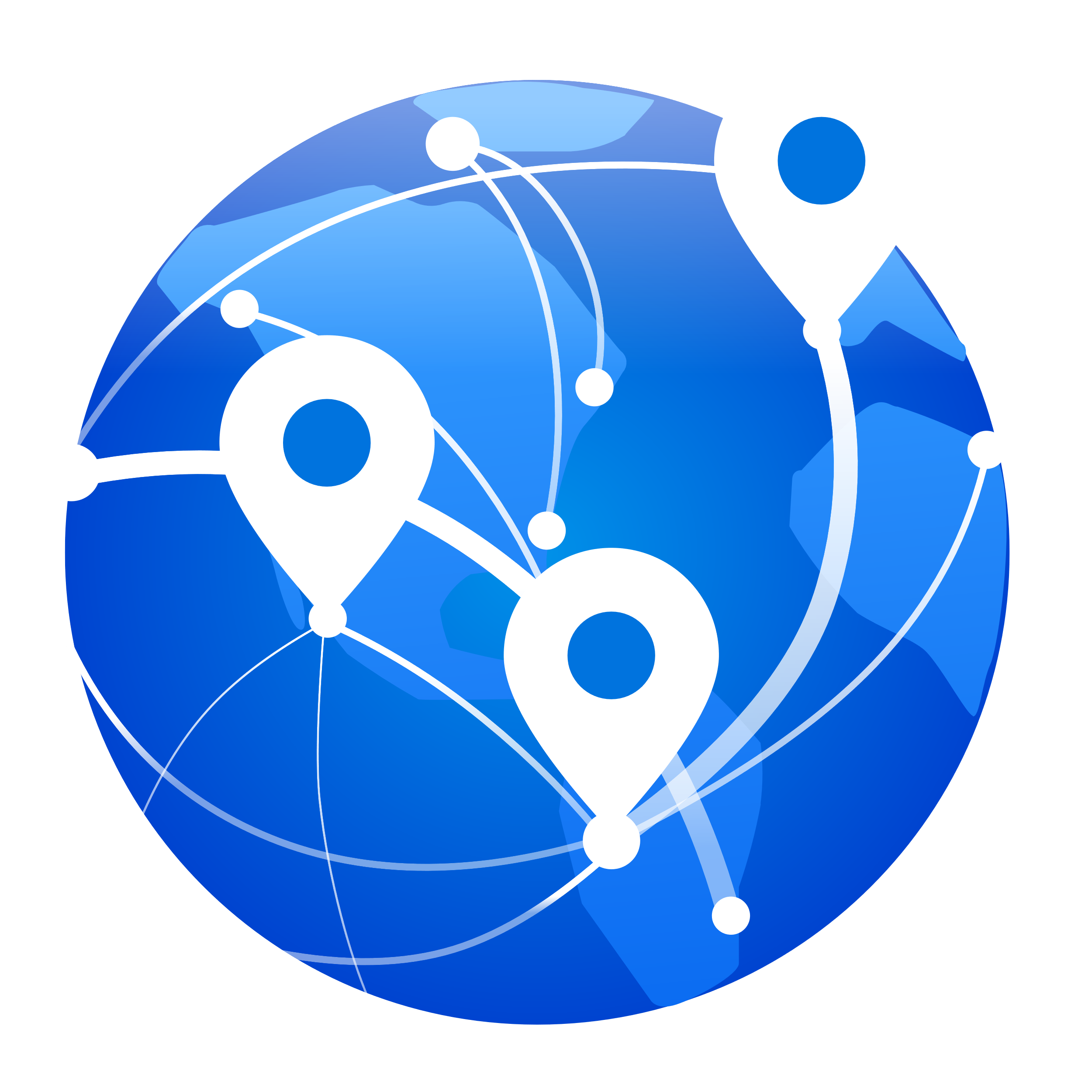 ＱuWAN WAN
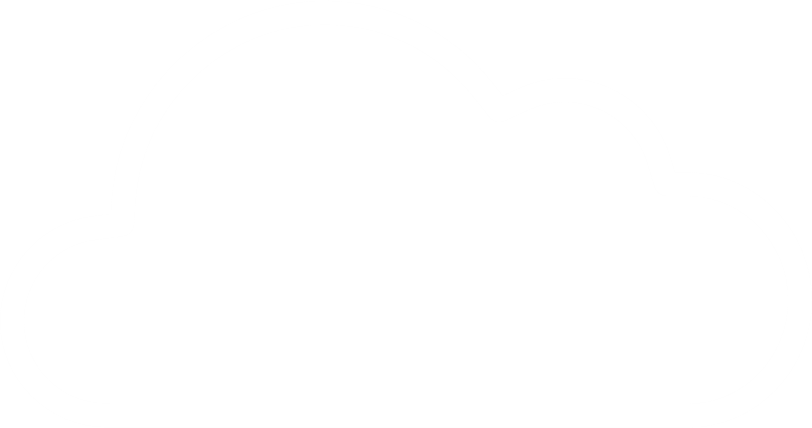 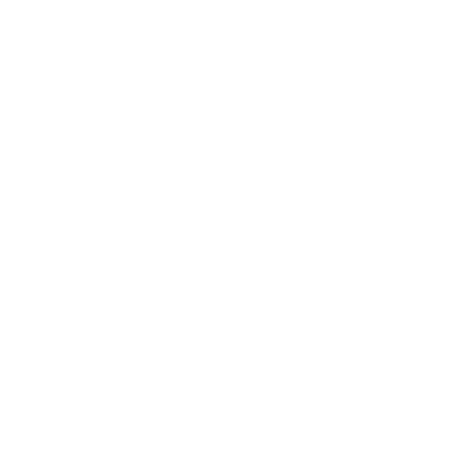 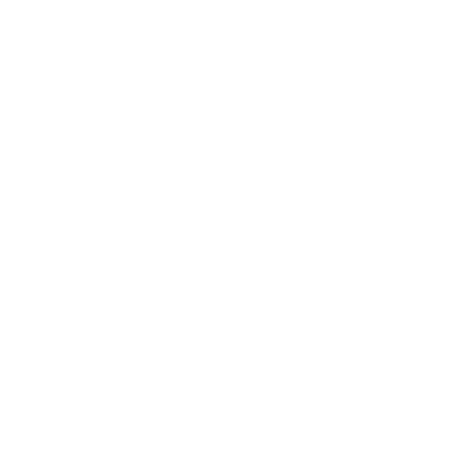 WAN
QuWAN LAN
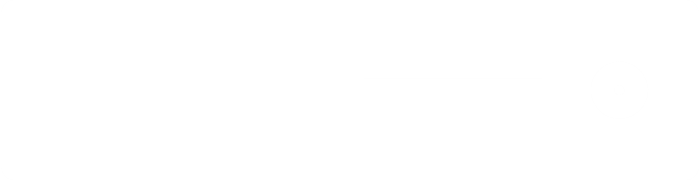 QuWAN
LAN
NAS
NAS
路由器
路由器
LAN
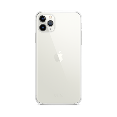 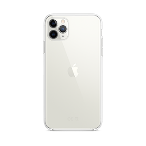 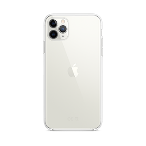 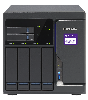 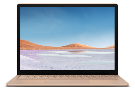 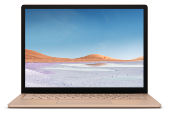 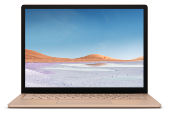 設備
PC
NAS
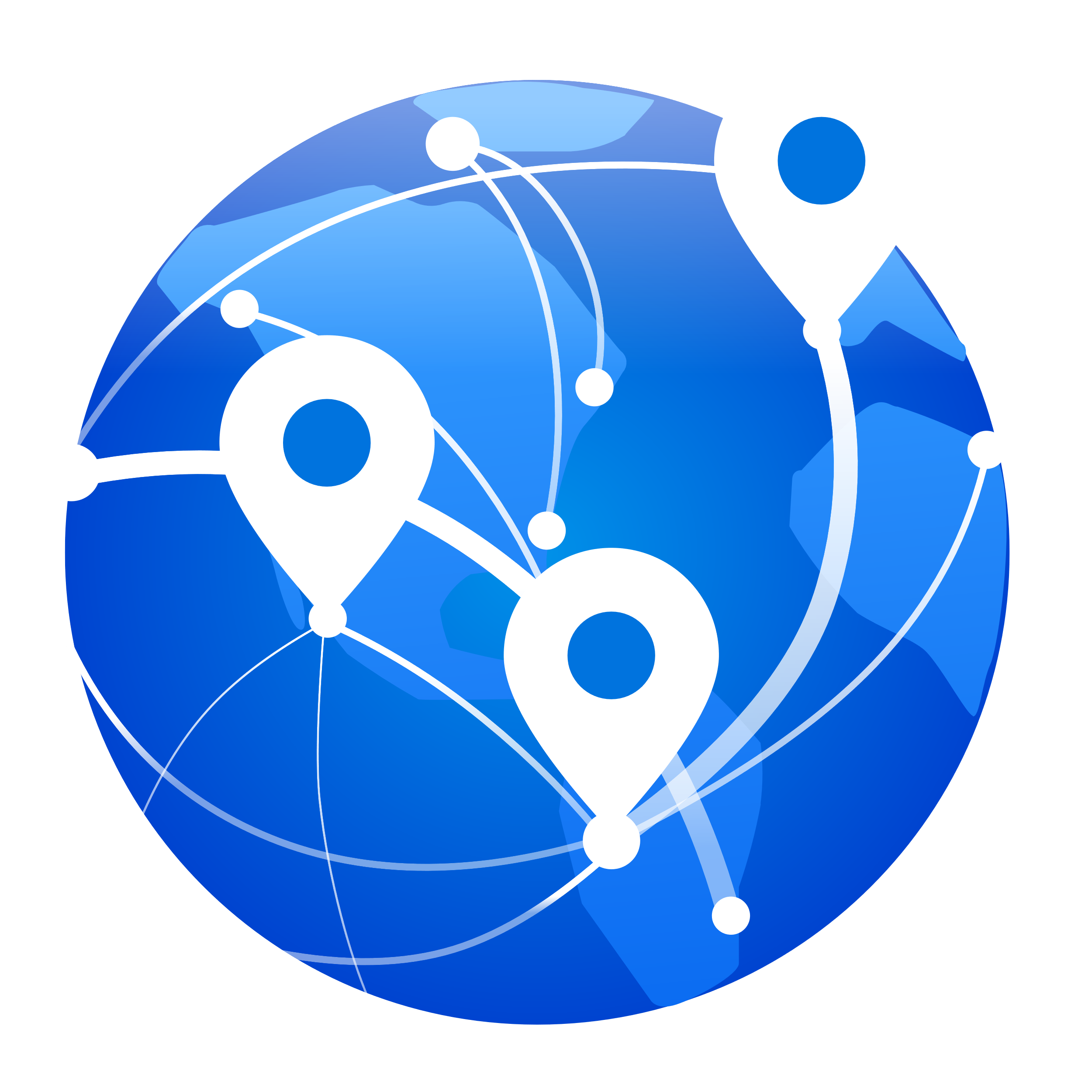 Site B
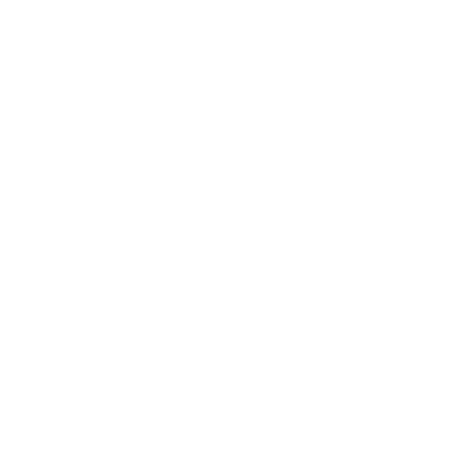 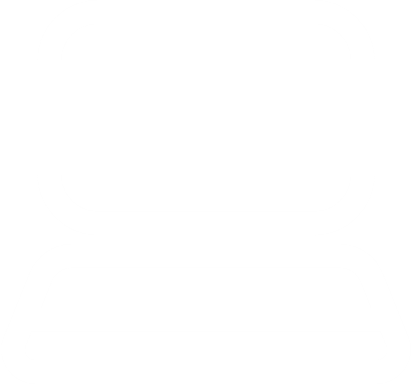 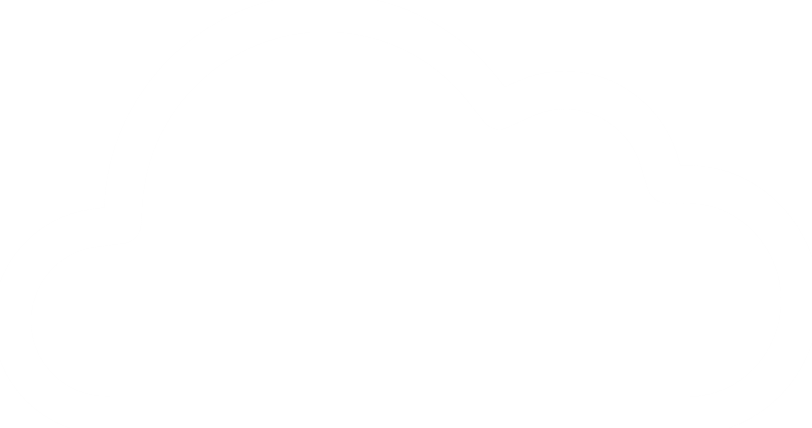 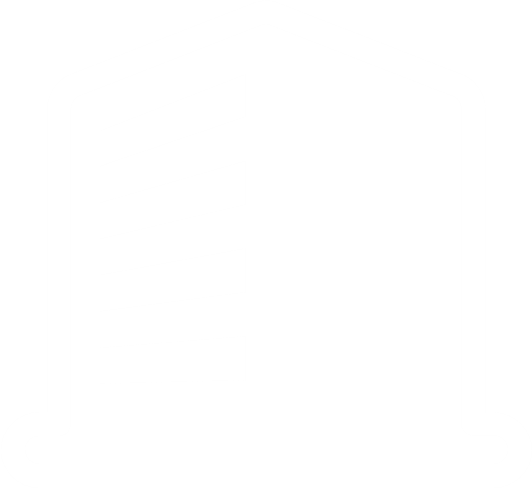 QuWAN LAN
10.5.10.x
NAS
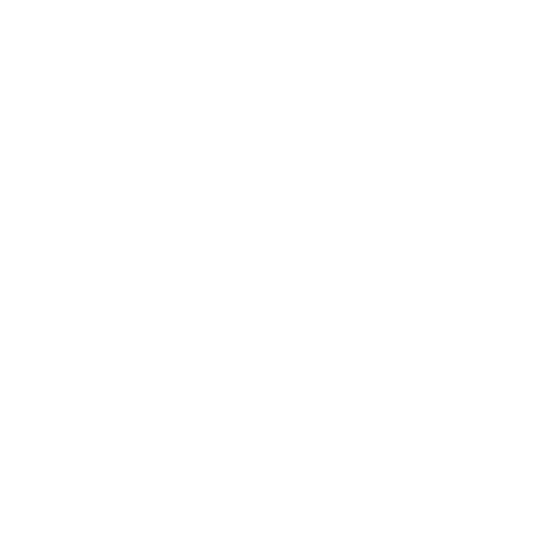 私有網路
Site A
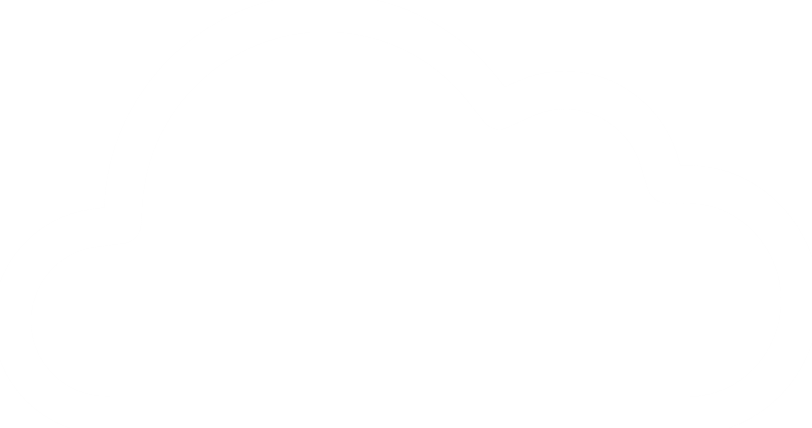 VPN
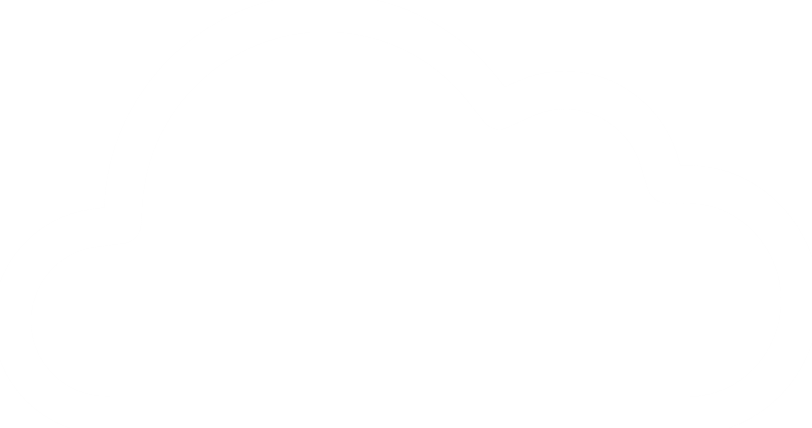 QuWAN WAN​
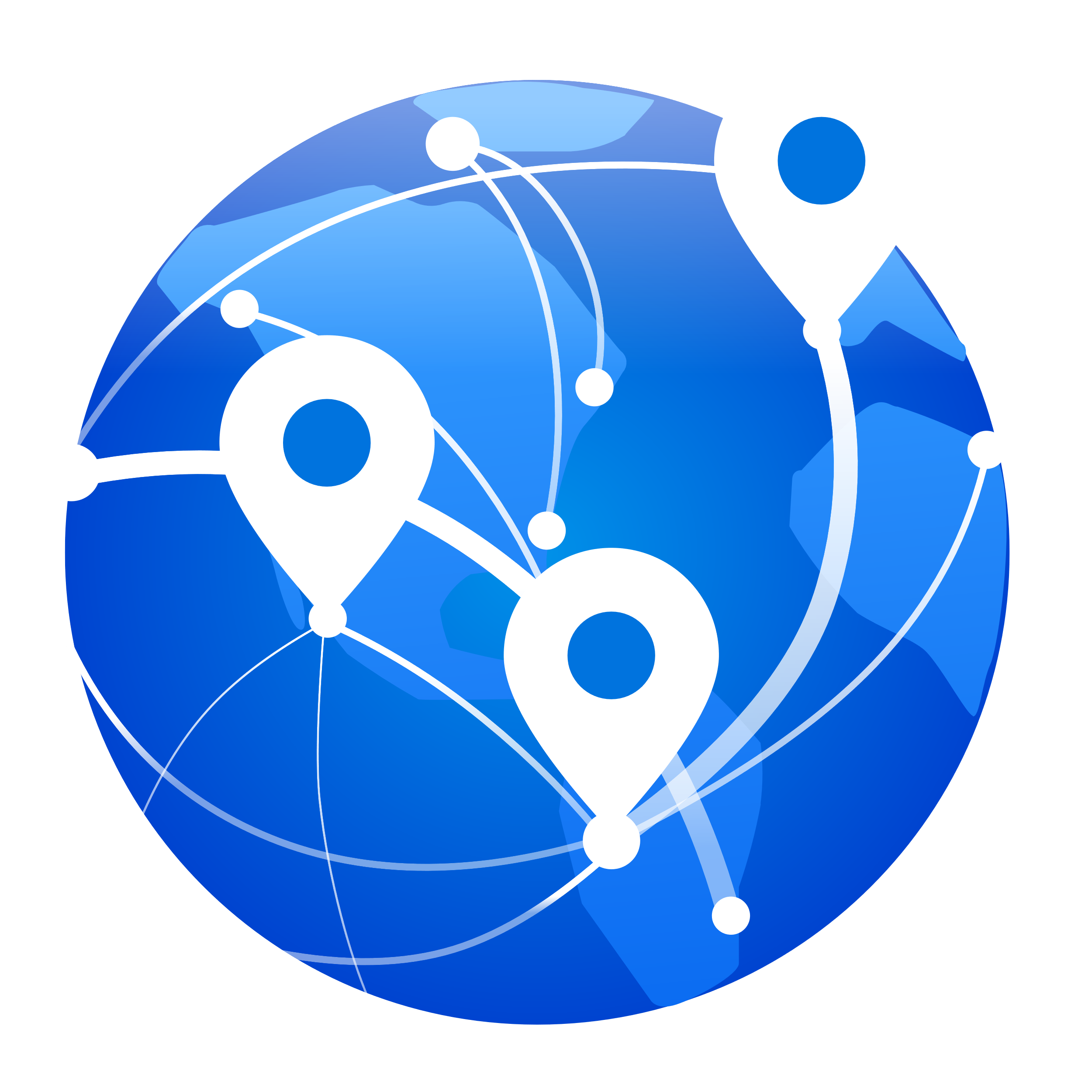 Site C
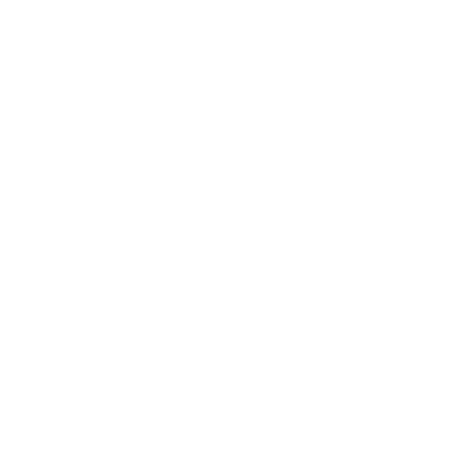 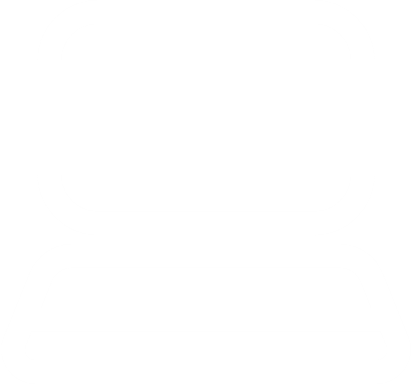 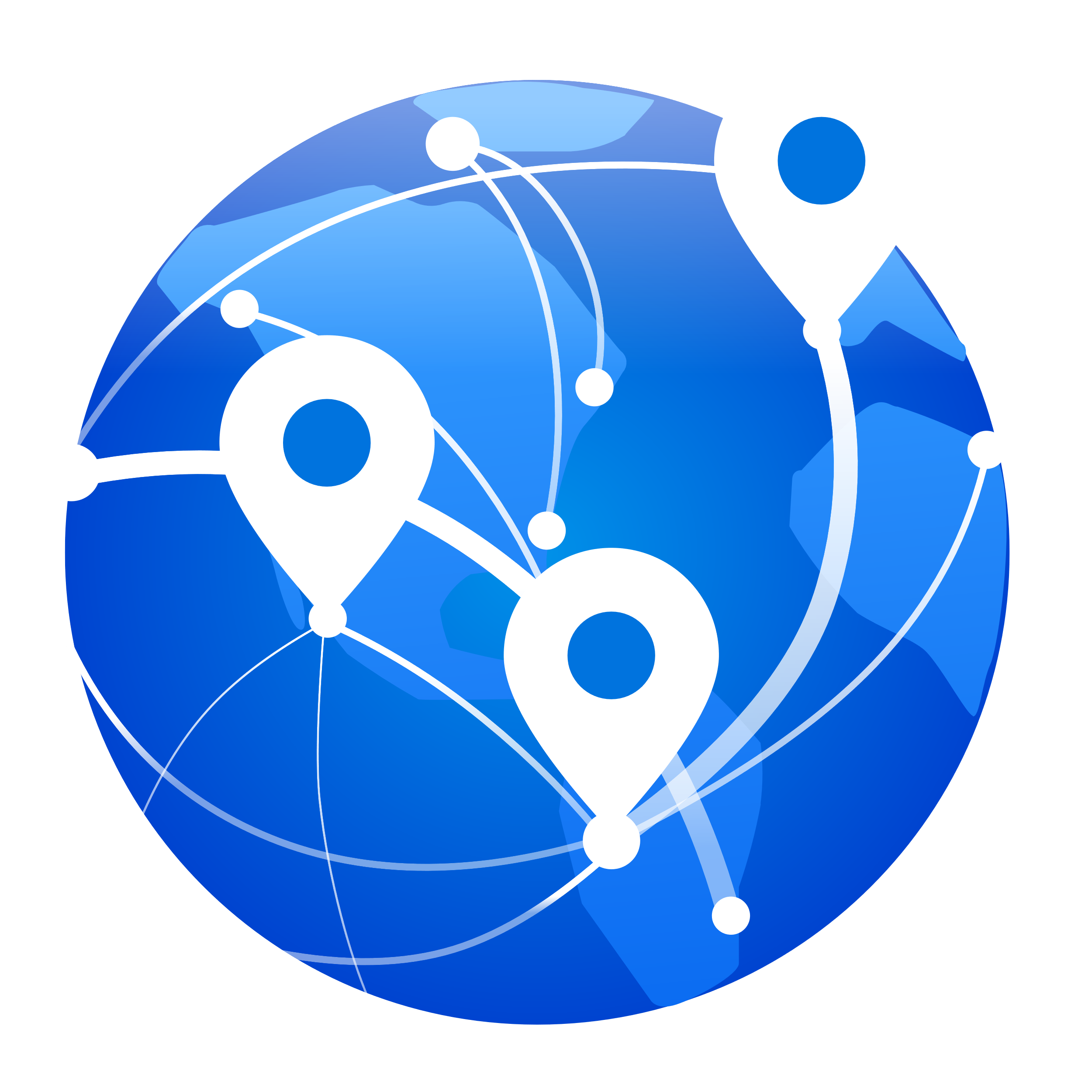 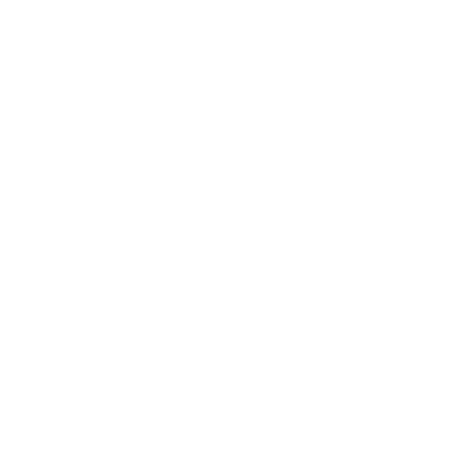 NAS
172.17.30.x
NAS
QuWAN LAN​
QuWAN LAN
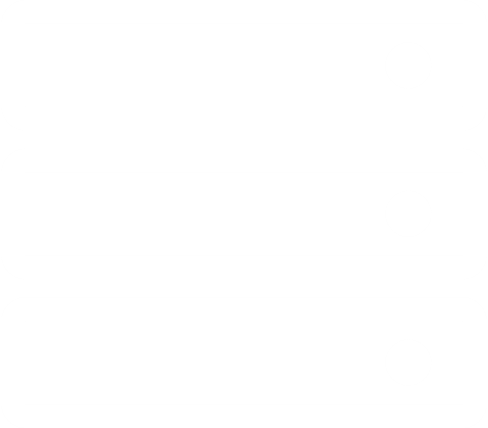 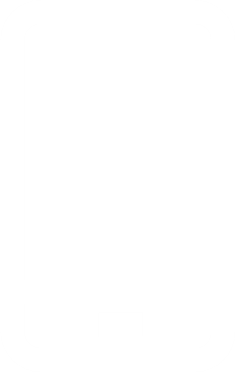 Other Devices
192.168.103.x
Double the firewall protection. ​
Data transmission is not only protected by QuWAN but also by intrusion detection and intrusion prevention function of pfSense. 
Bring your network security to a higher level!​
02
02
使用情境 2QuWAN 搭配 pfSense
雙層防火牆，同時享有 pfSense 入侵偵測與防禦系統! 
讓網路資料安全更升級!
Double the firewall protection. ​
Data transmission is not only protected by QuWAN but also by intrusion detection and intrusion prevention function of pfSense. 
Bring your network security to a higher level!​
NAS
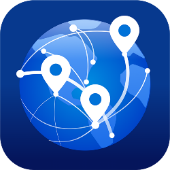 實體網孔 1
實體網孔 2
實體網孔 3
虛擬交換器
虛擬交換器
虛擬交換器
QuWAN WAN​
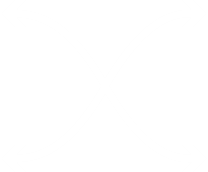 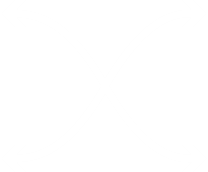 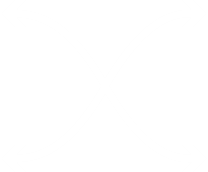 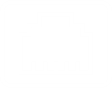 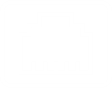 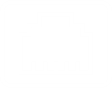 QuWAN 虛擬機
QuWAN LAN​
pfSense WAN
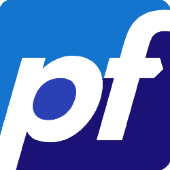 pfSense LAN
享有雙層防火牆
pfSense 虛擬機
不穩定的網路環境中
QuWAN 維持相對較高頻寬輸出
不穩定的網路環境中QuWAN 維持相對較高頻寬輸出
效能測試
2 *100/100 Mbps 頻寬融合
200
設定不同程度的網絡延遲 (Latency)和數據包丟失 (Packet Loss)，相較於競爭對手，QuWAN 可維持的頻寬輸出明顯勝出
162.00
150.33
150
136.33
100
94.43
77.60
Throughput (Mb/s)
50
51.57
29.47
11.17
6.42
2.31
2.04
0
0.54
1.55
1.06
1.00
0.49
0.22
0.14
0ms
0%
10ms
1%
20ms
2%
30ms
3%
50ms
5%
100ms
10%
Delay (ms) and Packet Loss(%)
QuWAN
Linux 4.14
Competitor
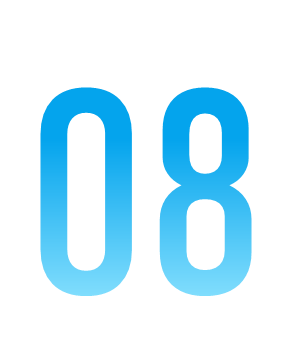 08
Beta 
測試計畫
你回饋我送 NAS
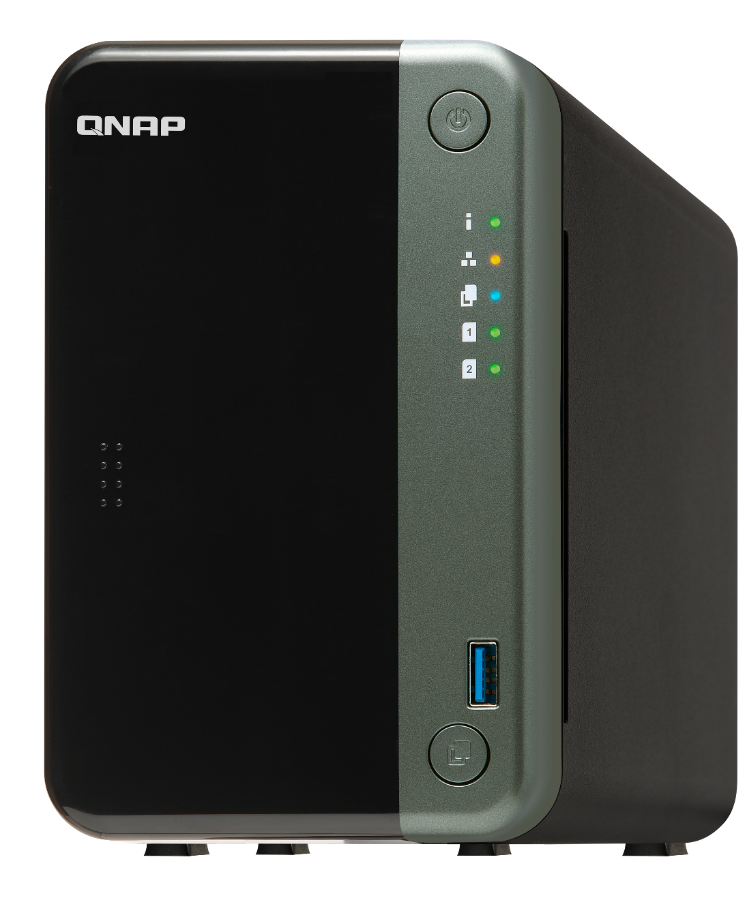 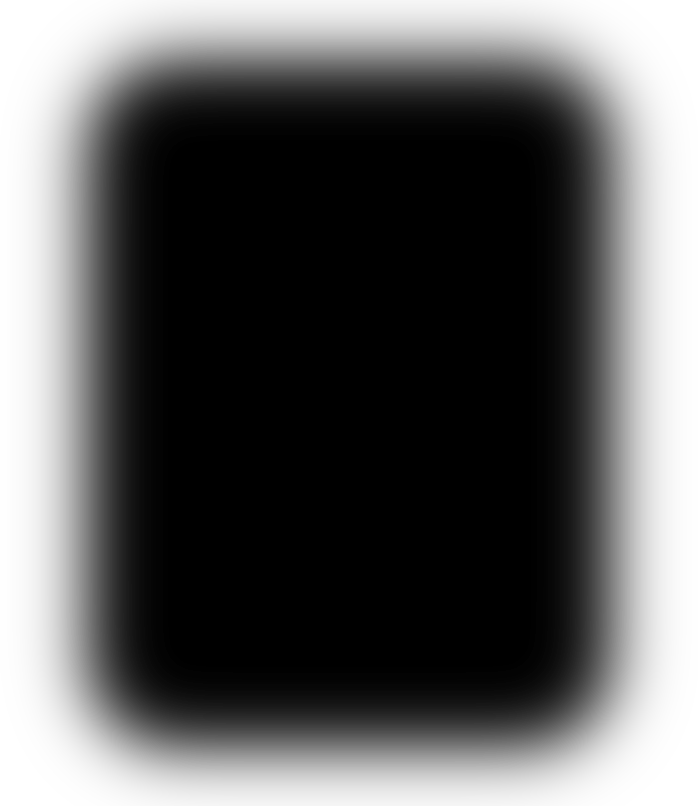 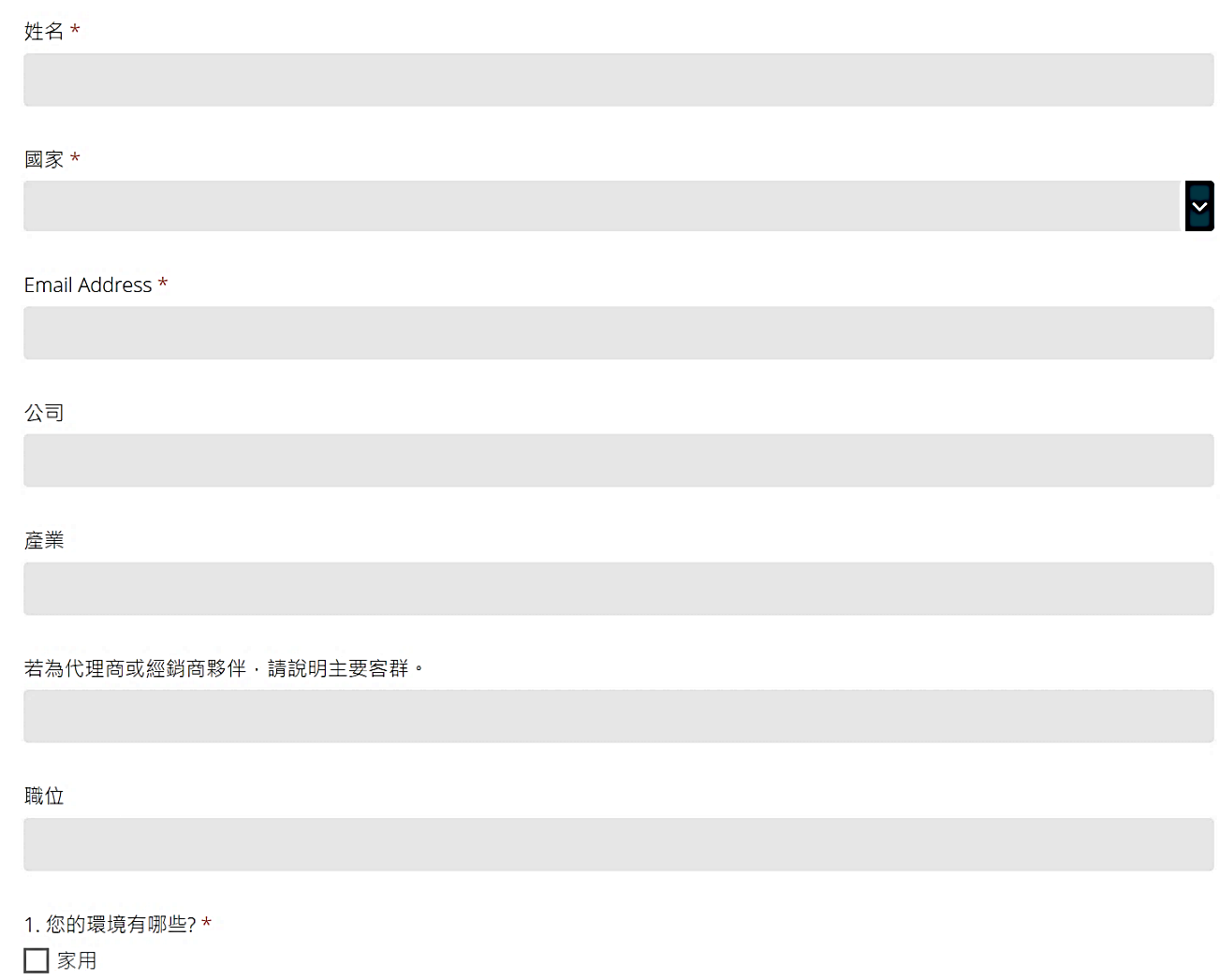 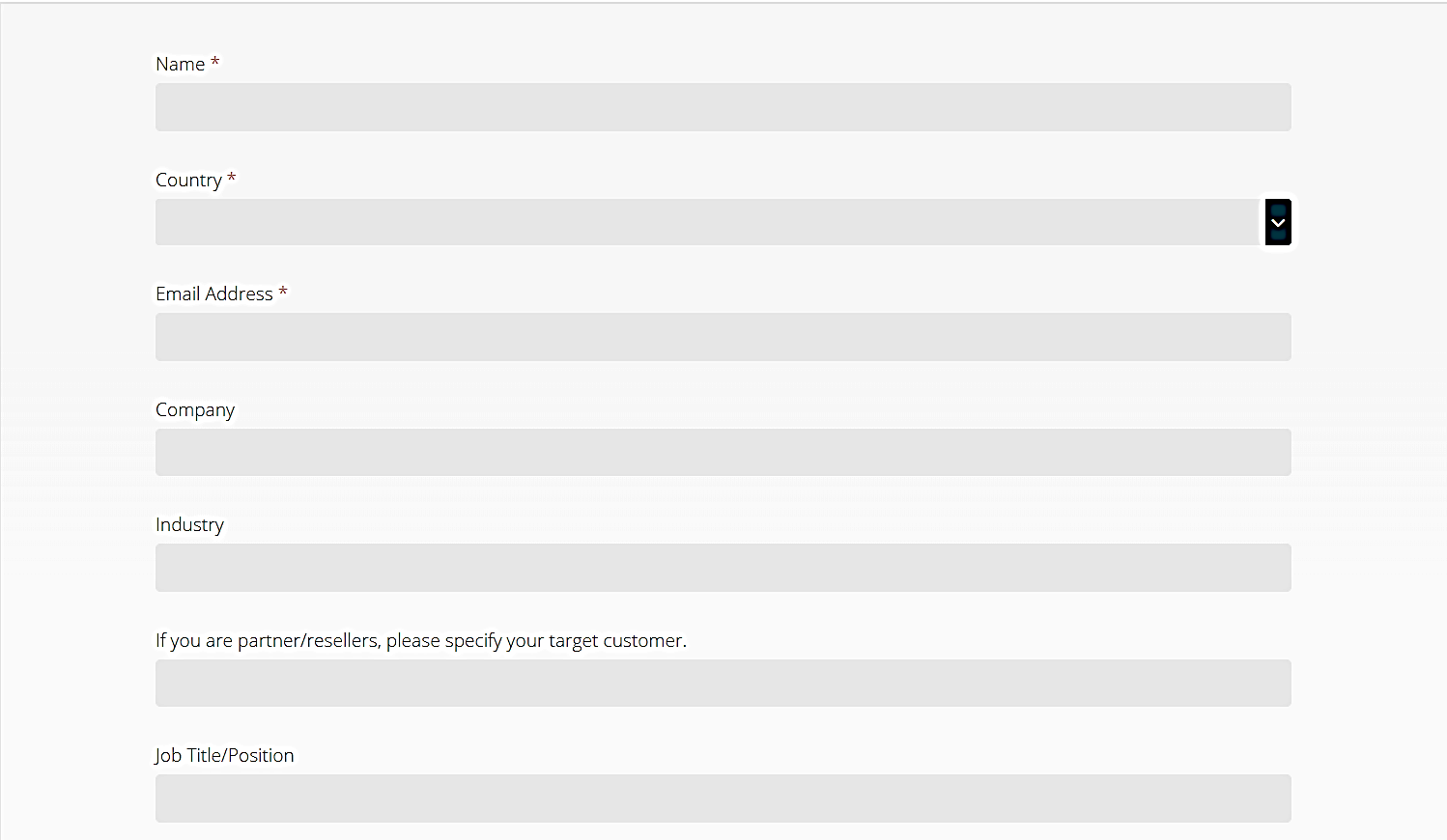 Beta 測試計畫將於 2020/06/04 正式啟用
歡迎至 QuWAN 官網以及 
QuWAN Orchestrator 提供使用心得與回饋，就有機會抱一台 QNAP 最新 TS-253D 回家喔!
支 援 機 種
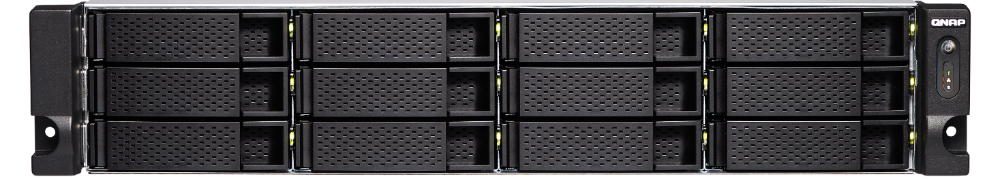 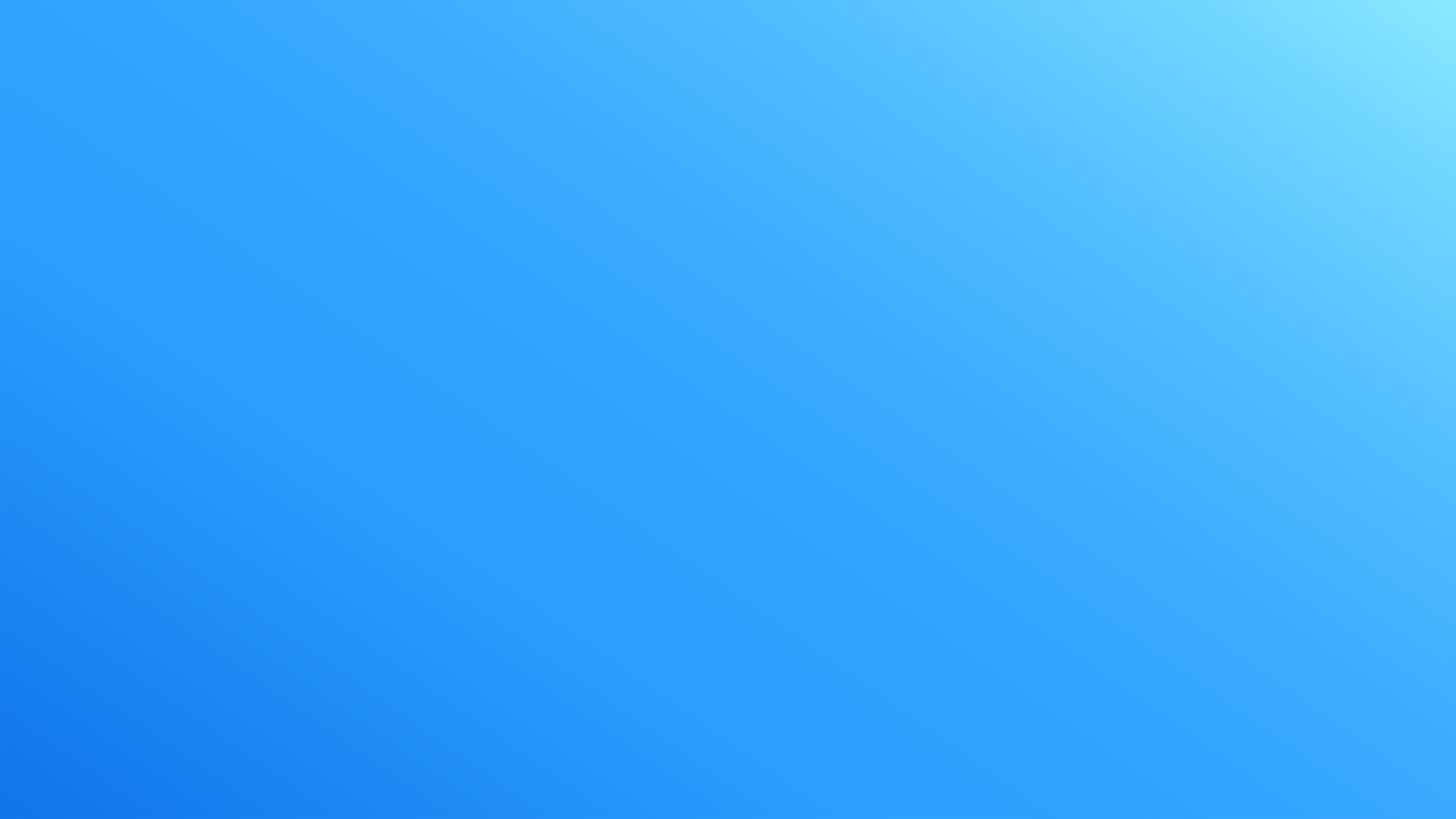 支援於 x86 架構 
(Intel 或 AMD 處理器) NAS 需安裝 QTS 4.4.2（或以上）X51, X53, X63, X71,X72, X73, X77, X80, X82, X83, X85, X88, X89
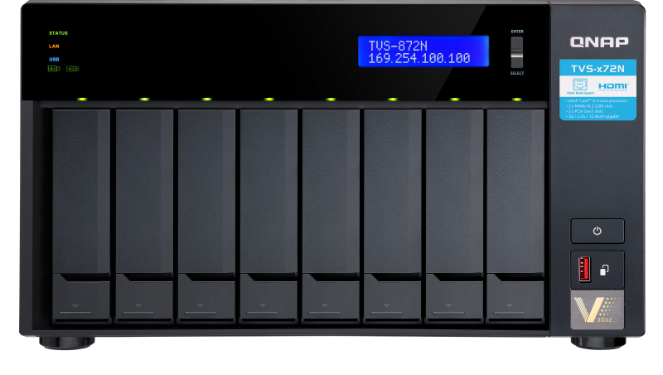 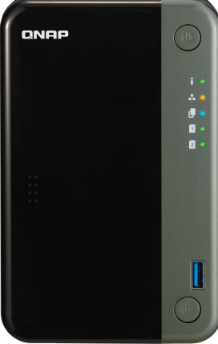 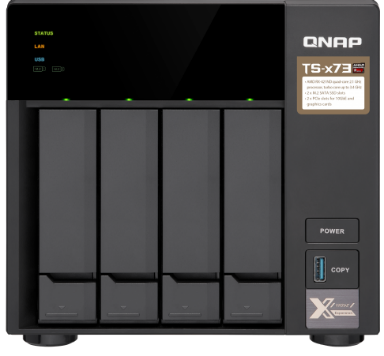 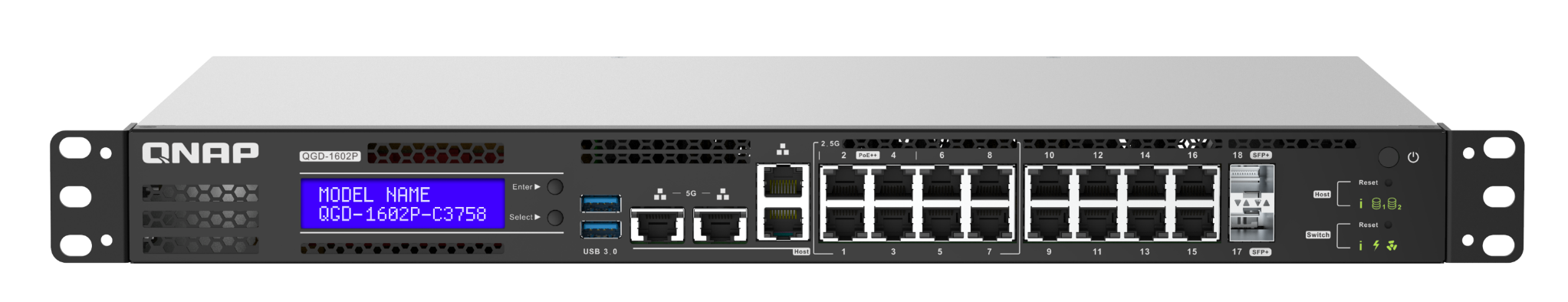 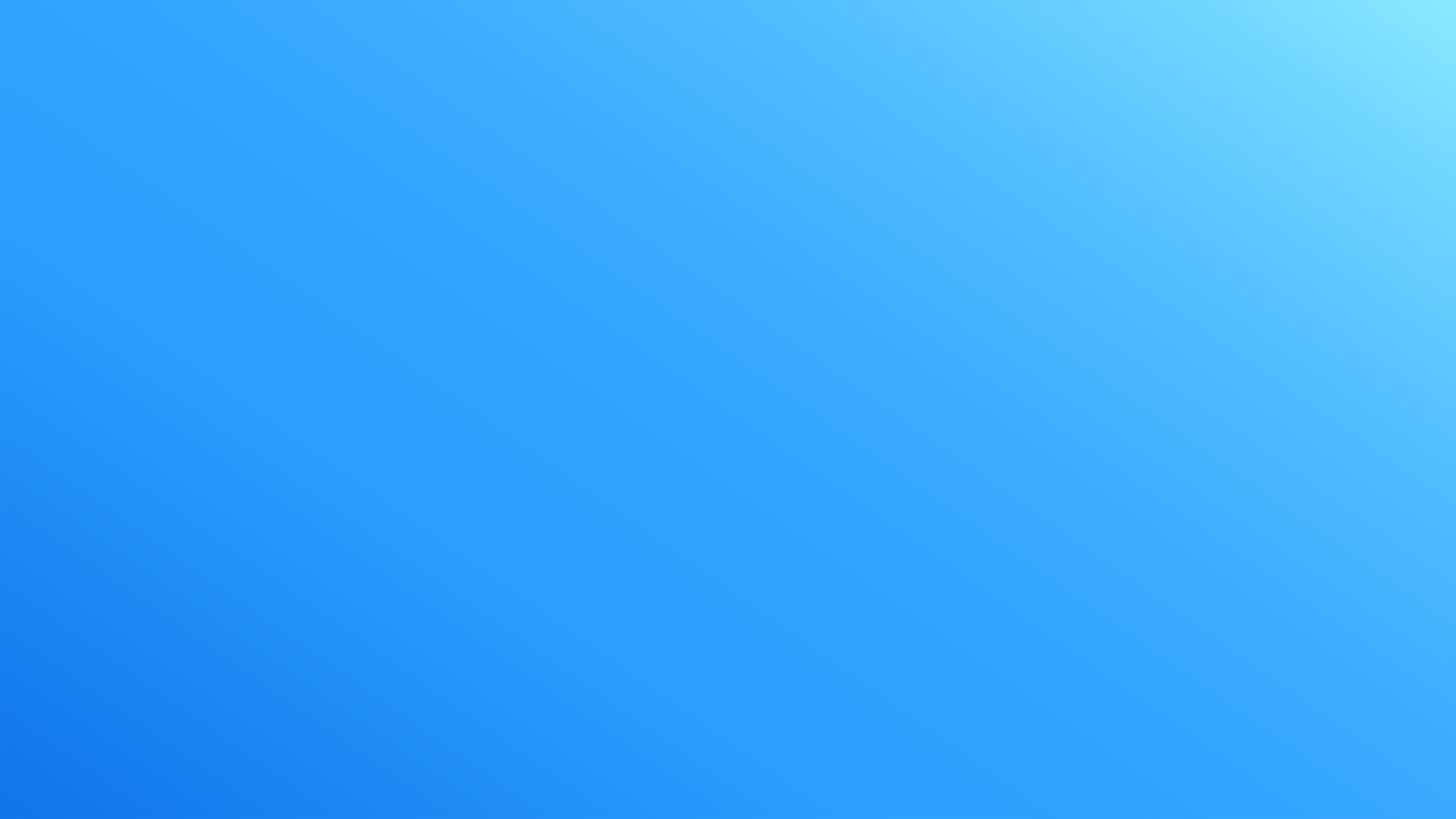 支援於 
Guardian Series
Coming Soon
[Speaker Notes: 換新機]
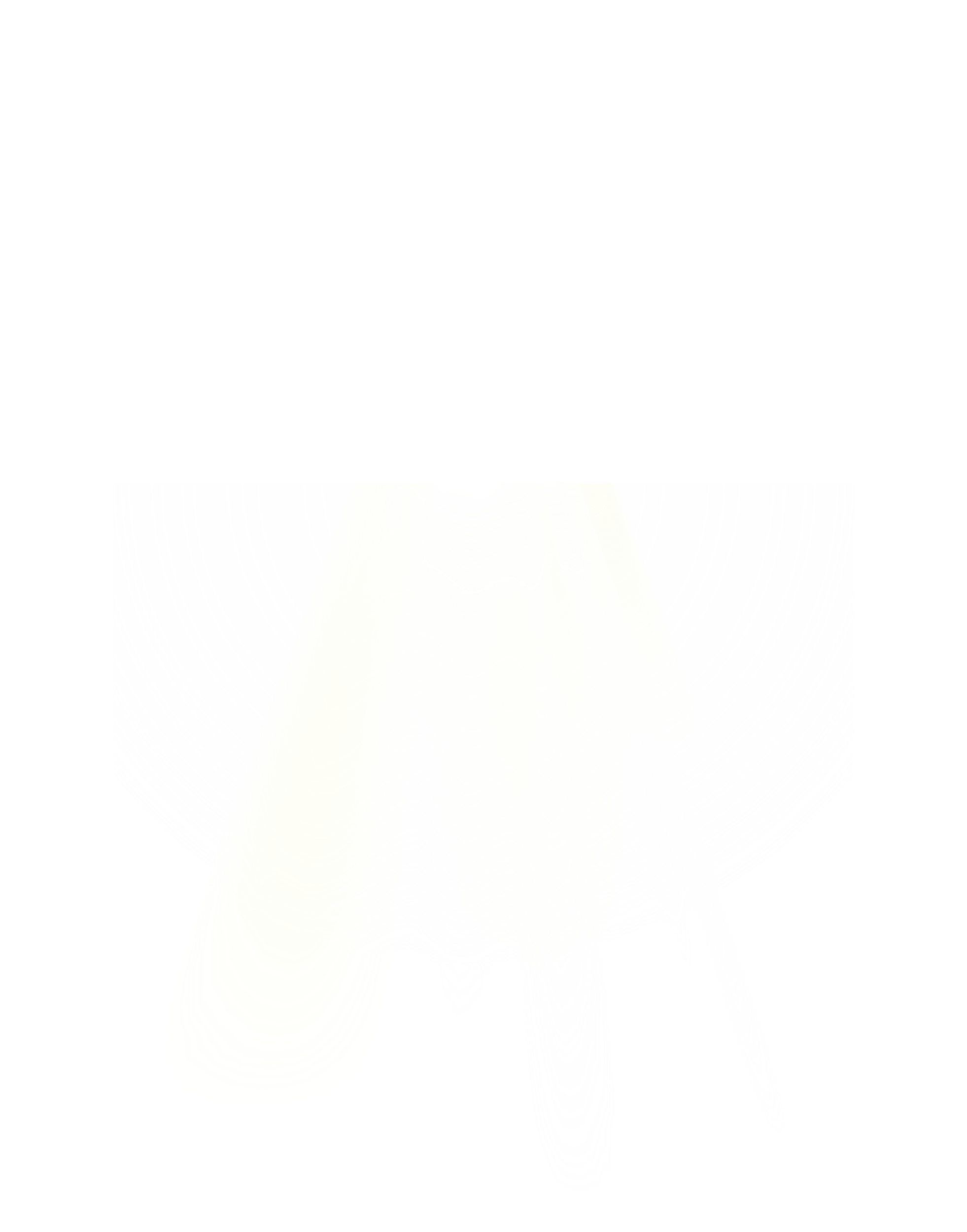 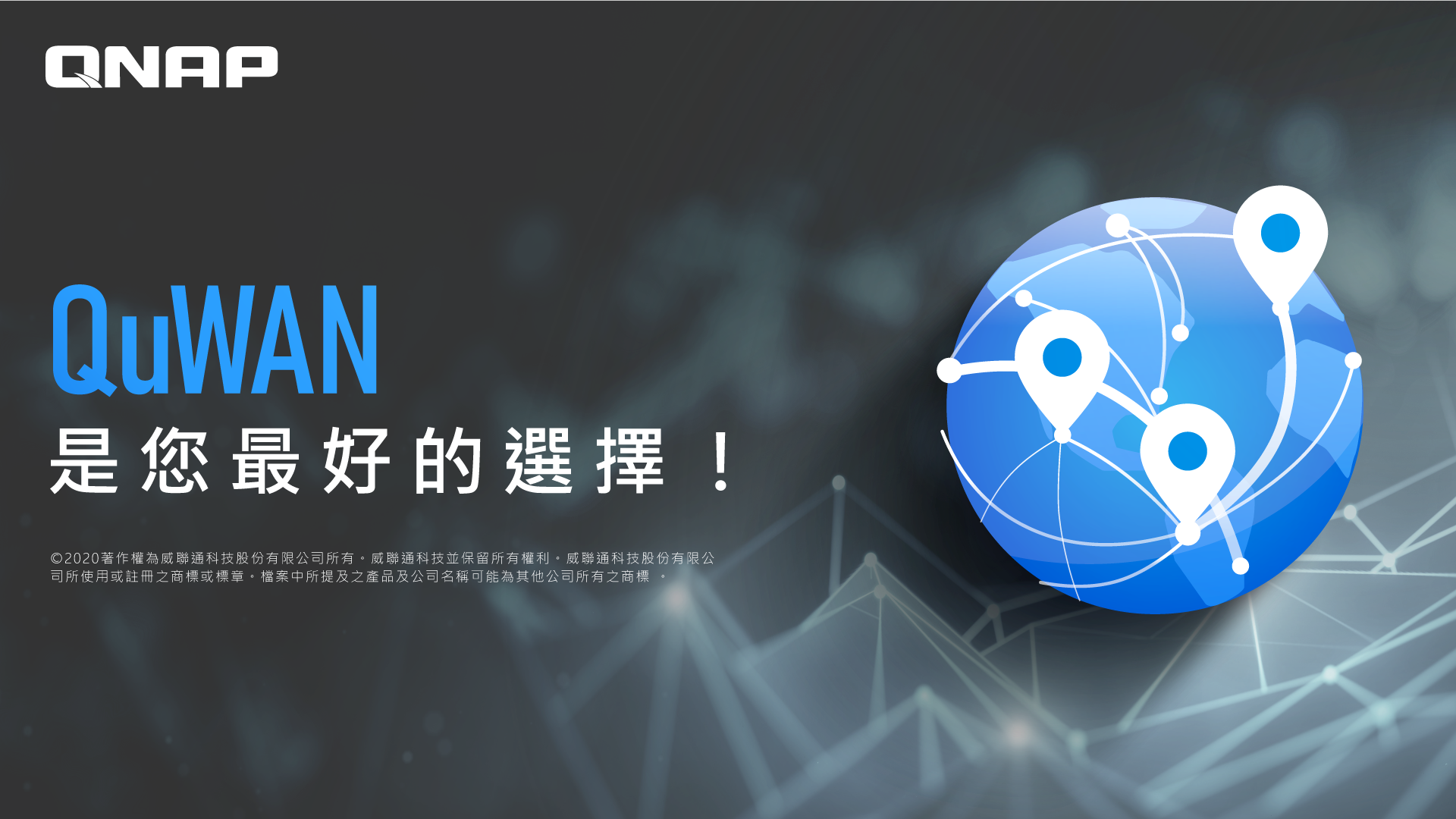 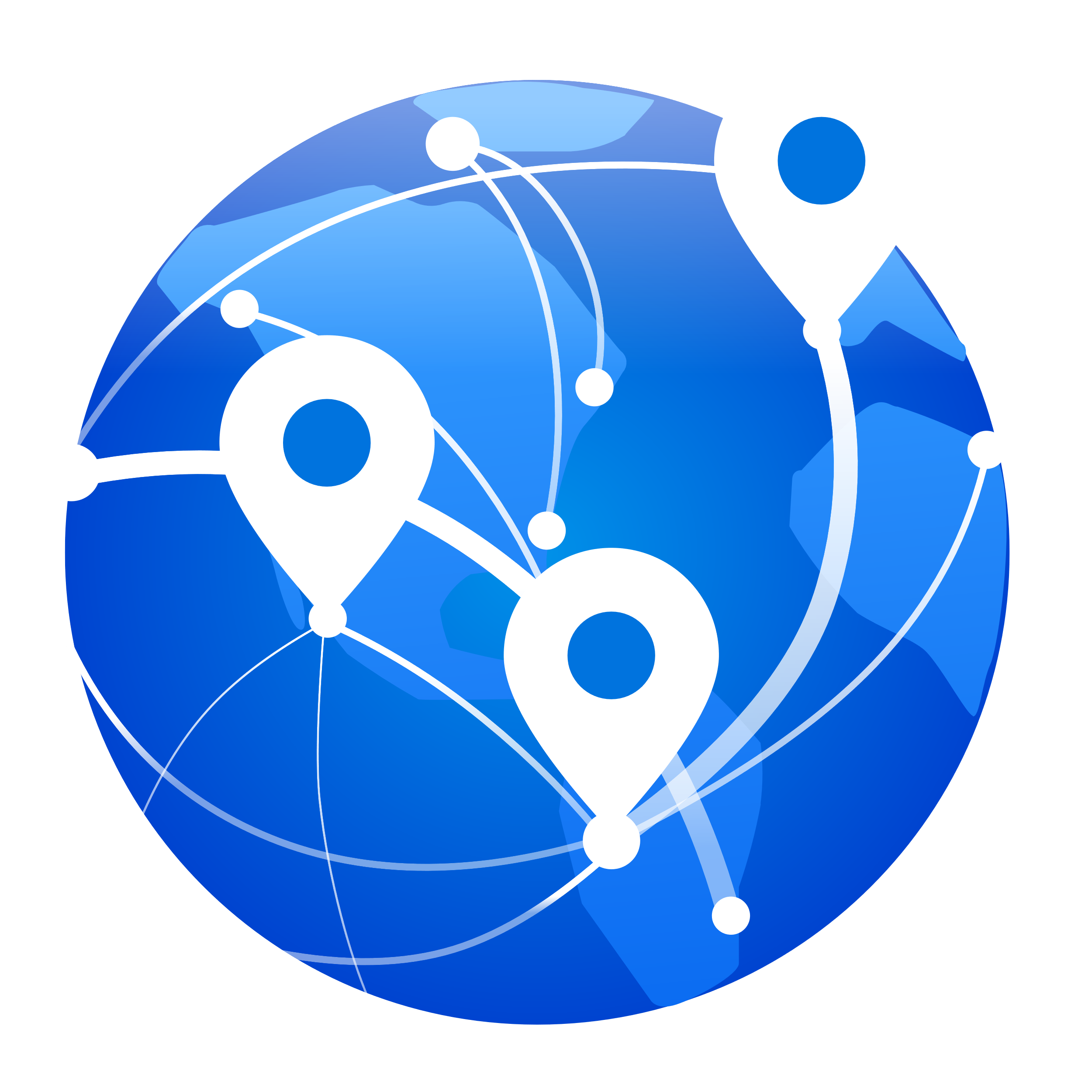